′morsel
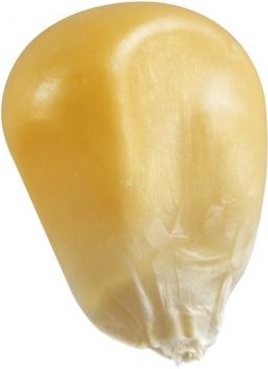 1 ′lengthel100z ′lengthel
4 biciaGrafut
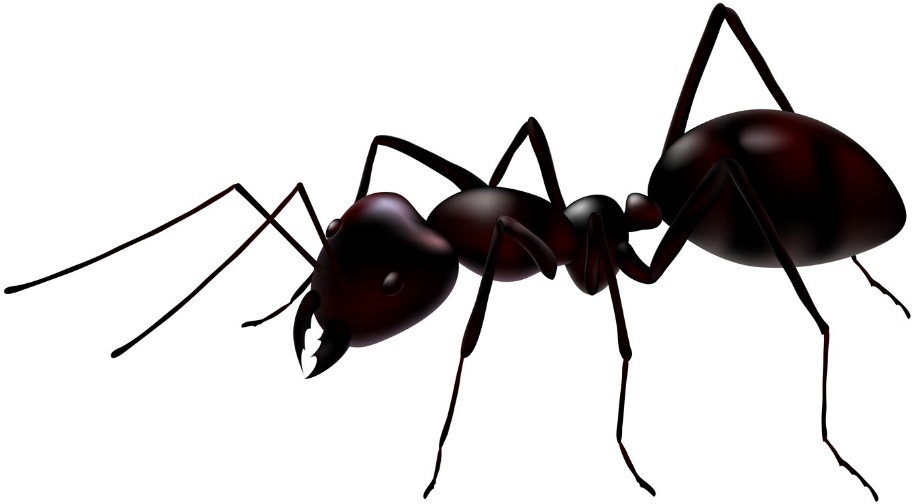 Ant
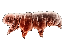 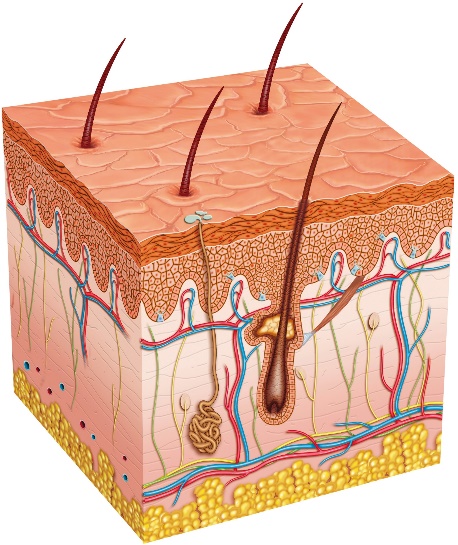 ′dermal
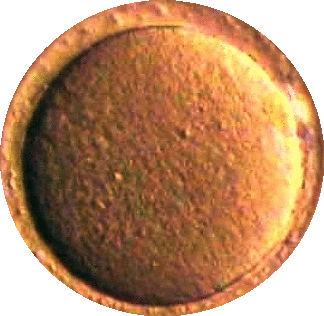 3 uncia′lengthel
1 biciaGrafut
1 uncia′lengthel
4 triciaGrafut
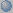 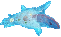 3 bicia′lengthel
1 triciaGrafut
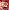 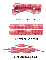 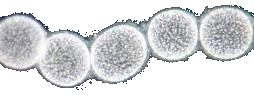 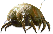 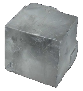 Largest
Bacteria
′skin-like, ′line-like
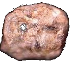 Human
Skin
Corn Kernel
′kernel-like
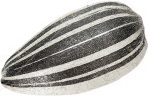 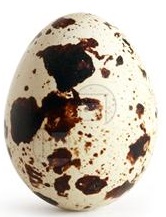 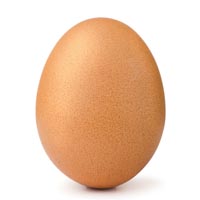 ′pollical
1 unciaGrafut10−1z Grafut
3 ′lengthel
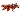 ′morsel
1 ′morsel
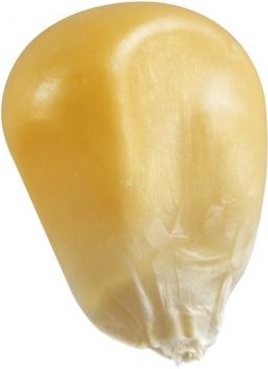 4 biciaGrafut
Ant
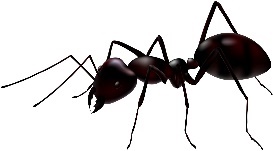 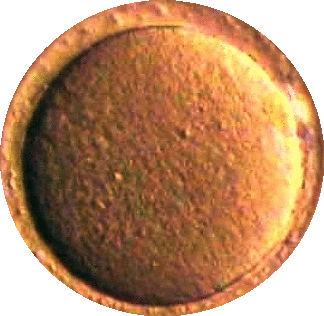 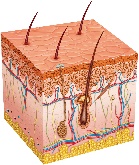 3 uncia′lengthel
1 biciaGrafut
1 uncia′lengthel
4 triciaGrafut
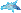 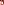 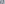 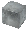 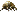 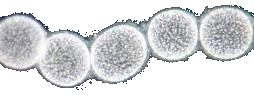 Largest
Bacteria
Human
Skin
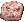 Corn Kernel
′kernel-like
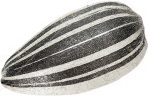 Sunflower Seed
′thumb-like, ′inch-like
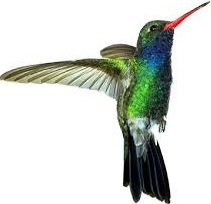 ′manipular
1 unqua′lengthel101z ′lengthel
4 unciaGrafut
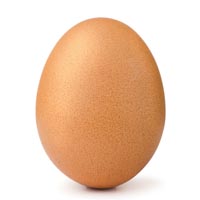 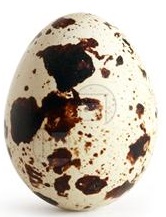 ′pollical
3 ′lengthel
1 unciaGrafut
1 ′lengthel
4 biciaGrafut
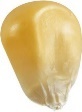 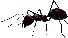 Quail
Egg
3 uncia′lengthel
1 biciaGrafut
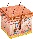 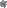 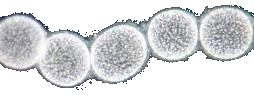 Corn
Kernel
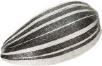 Sunflower Seed
′thumb-like, ′inch-like
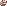 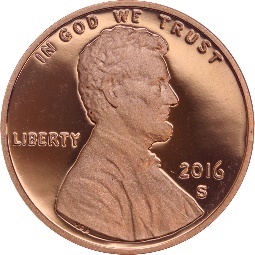 Softball
Chicken
Egg
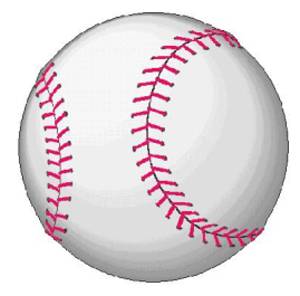 Penny
′hand-like
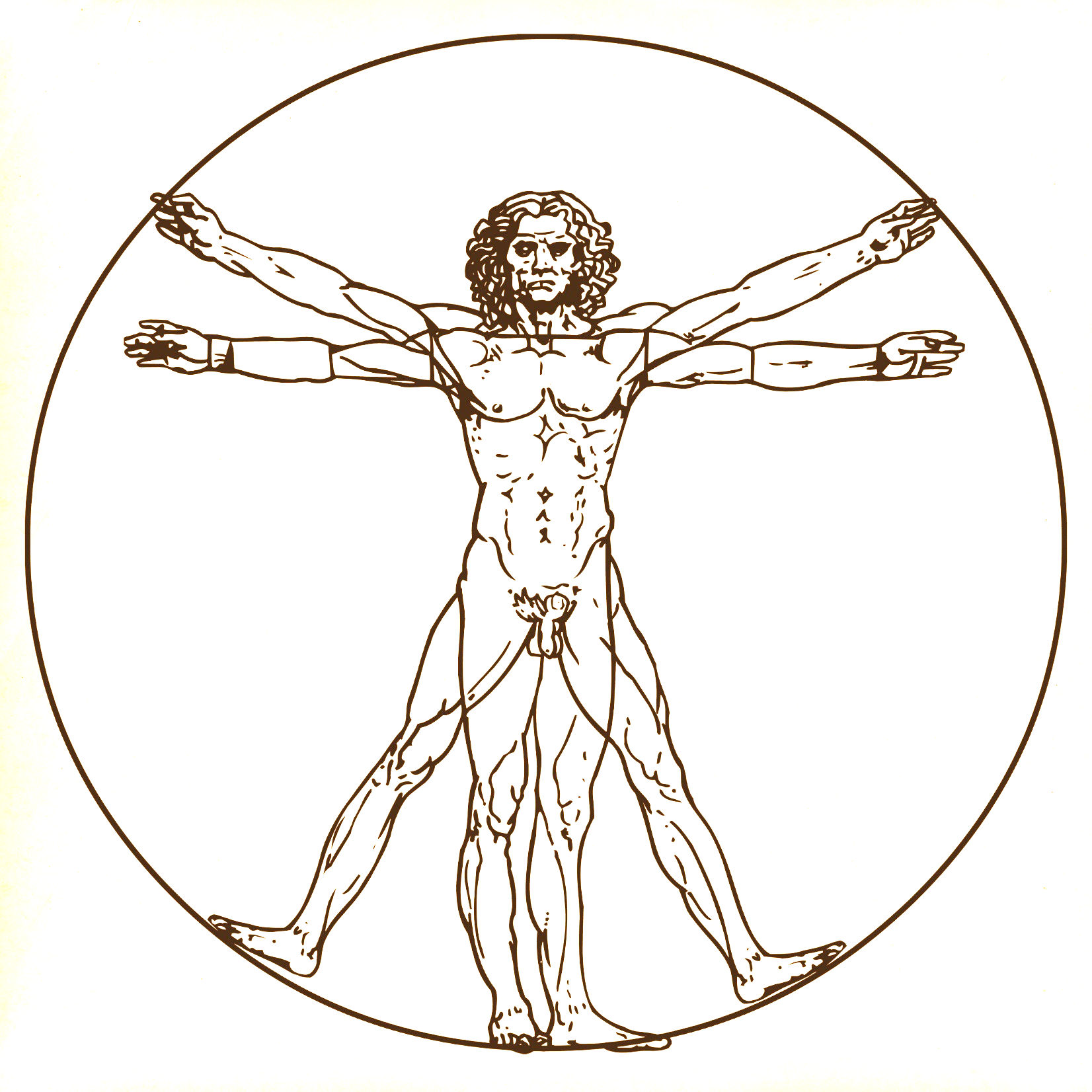 ′podial
1 Grafut
3 unqua′lengthel
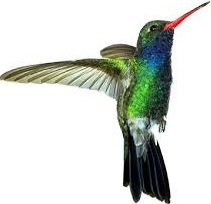 ′manipular
1 unqua′lengthel
4 unciaGrafut
Hummingbird
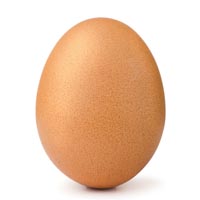 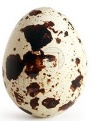 3 ′lengthel
1 unciaGrafut
1 ′lengthel
4 biciaGrafut
Quail
Egg
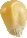 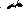 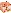 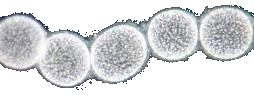 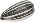 Softball
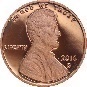 Chicken Egg
Penny
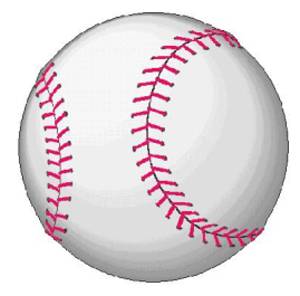 ′hand-like
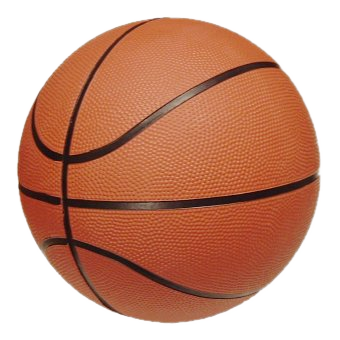 ′foot-like
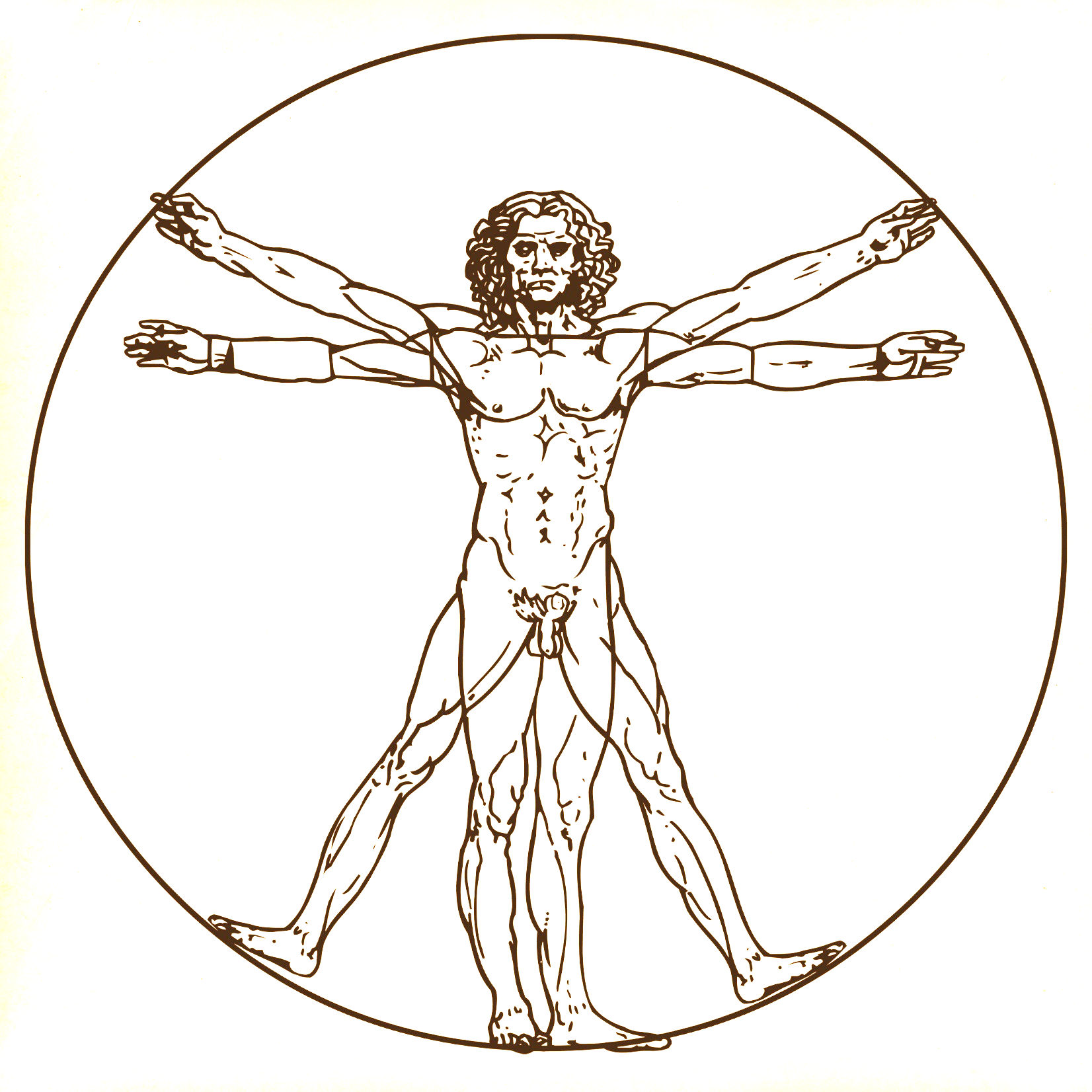 ′ulnaral
1 biqua′lengthel102z ′lengthel
4 Grafut
′yard-like
′brachial
′podial
3 unqua′lengthel
1 Grafut
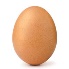 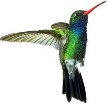 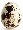 1 unqua′lengthel
4 unciaGrafut
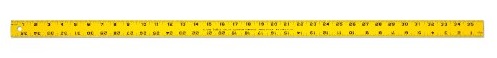 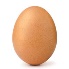 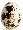 1 unciaGrafut
3 ′lengthel
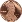 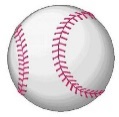 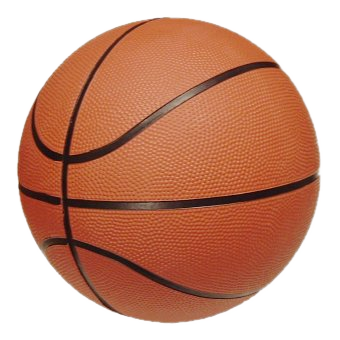 ′foot-like
Human
Basketball
′ell-like
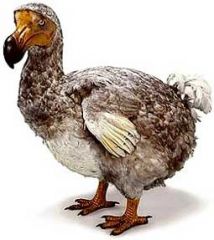 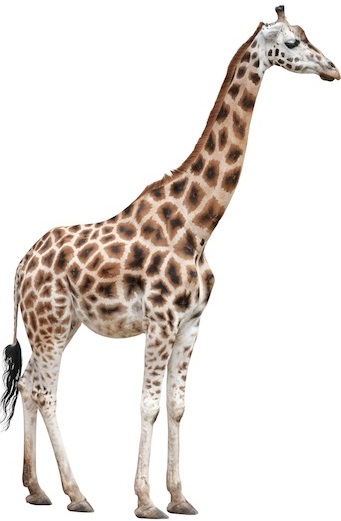 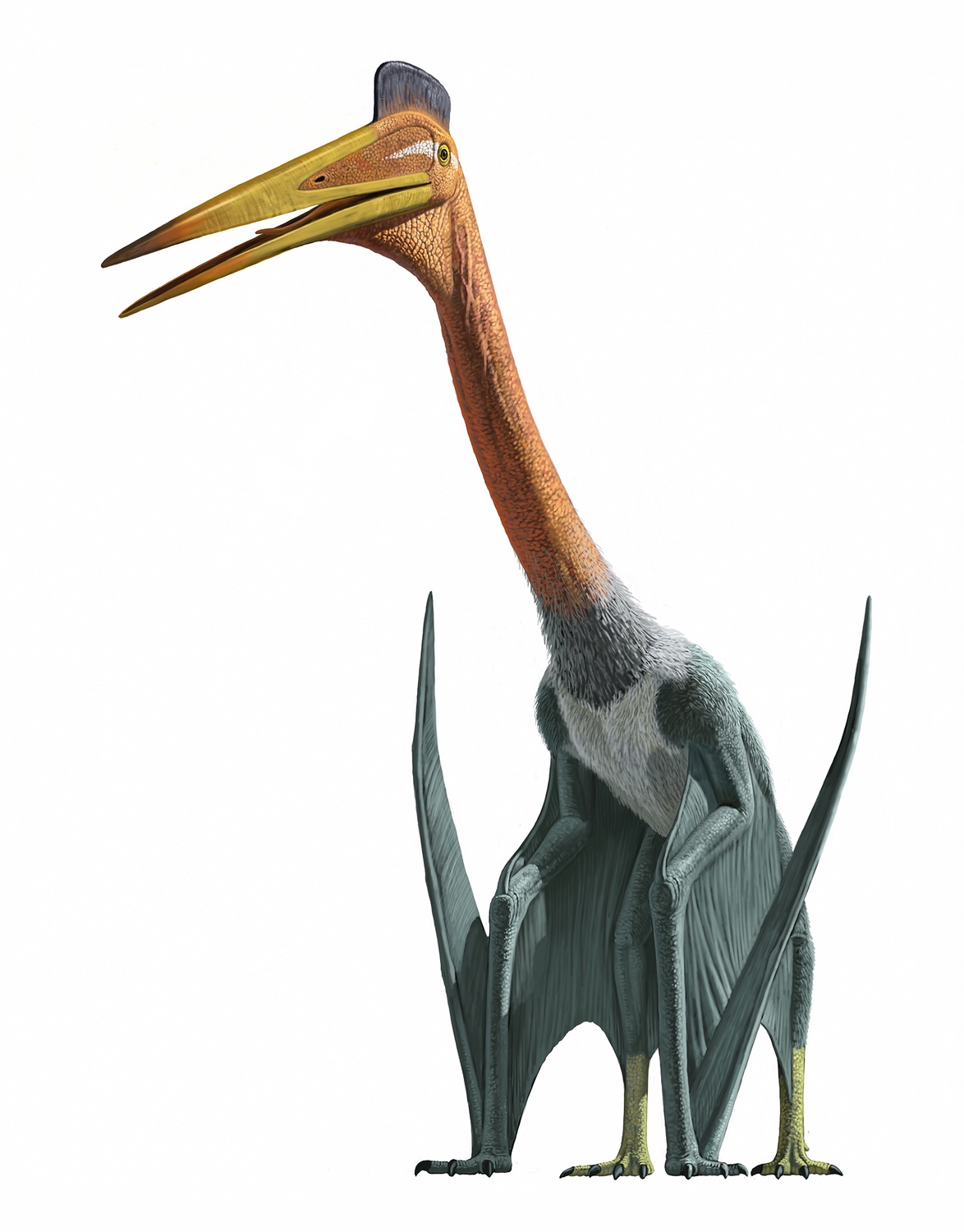 ′chambral
3 biqua′lengthel
1 unquaGrafut10z Grafut
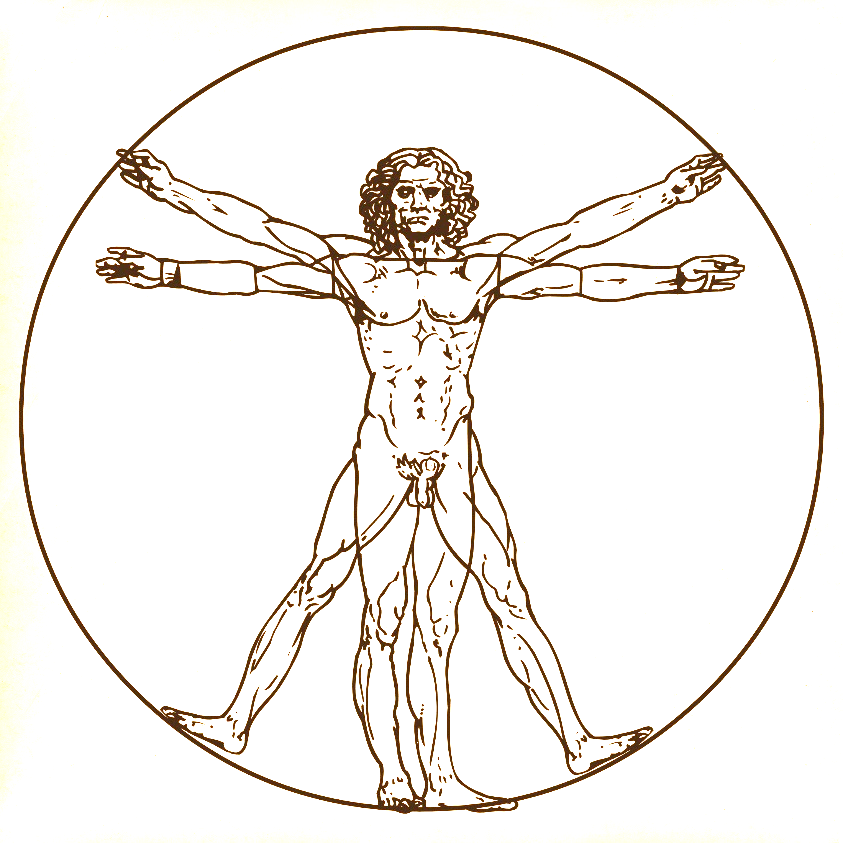 Rafflesia
′ulnaral
1 biqua′lengthel
4 Grafut
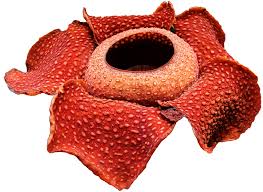 3 unqua′lengthel
1 Grafut
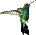 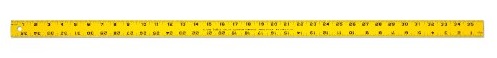 1 unqua′lengthel
4 unciaGrafut
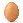 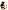 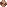 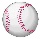 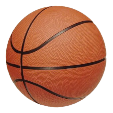 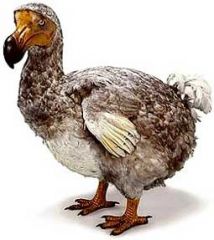 Human
′ell-like
Dodo
′cameral,  ′room-like
′habital
1 triqua′lengthel103z ′lengthel
4 unquaGrafut
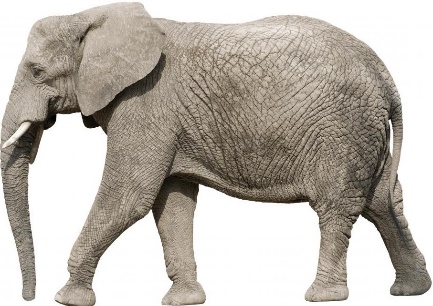 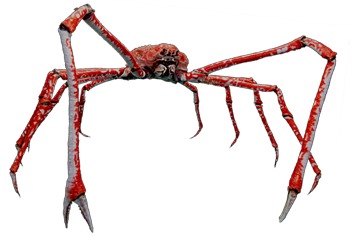 Floor Area of Average Home in the USA
Giant
Spider Crab
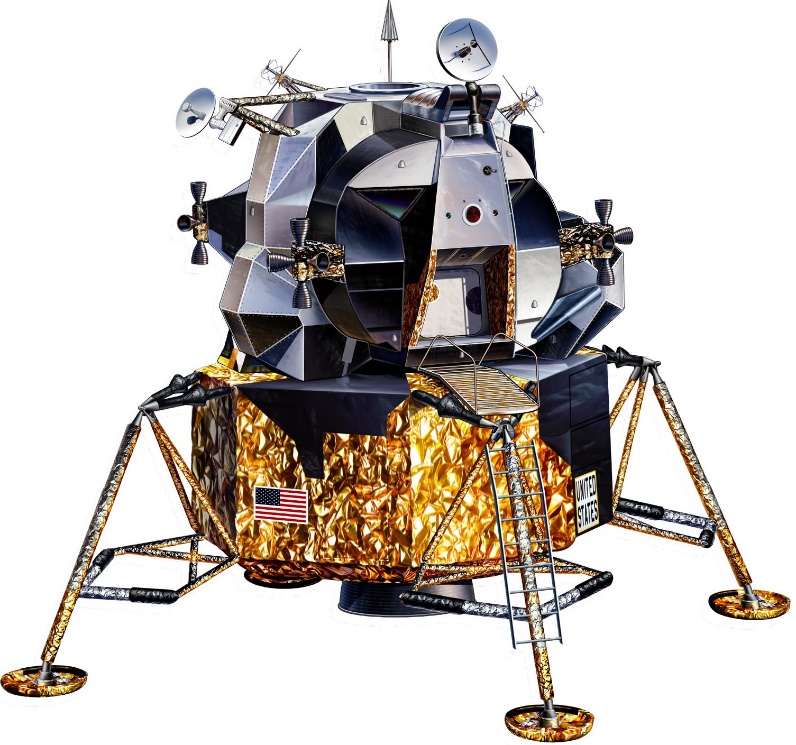 Elephant
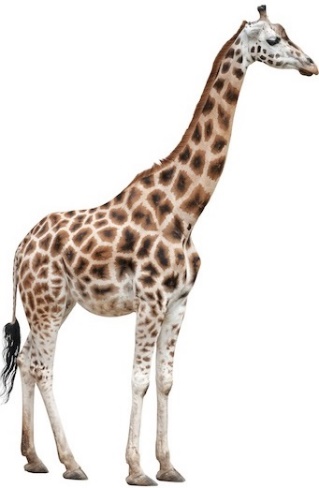 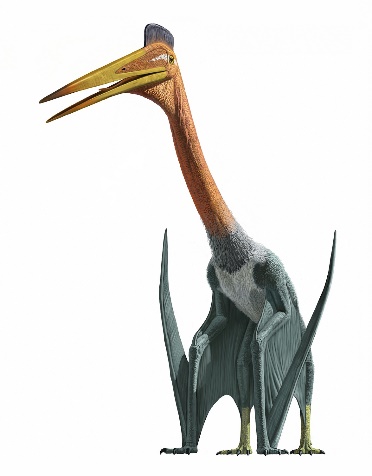 ′chambral
3 biqua′lengthel
1 unquaGrafut
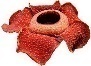 Rafflesia
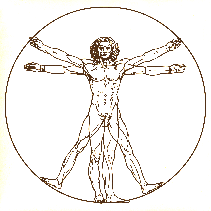 1 biqua′lengthel
4 Grafut
3 unqua′lengthel
1 Grafut
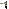 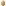 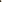 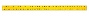 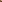 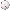 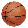 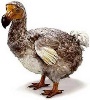 Human
Quetzalcoatlus
Dodo
′cameral, ′room-like
Giraffe
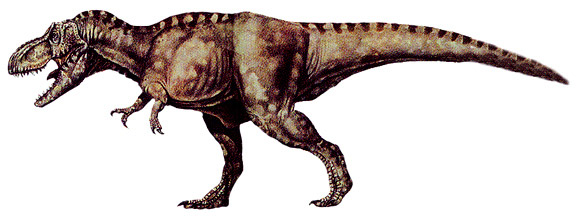 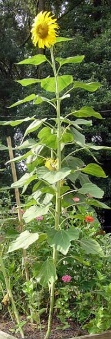 Tyrannosaur
Lunar
Module
Giant
Sunflower
′house-like
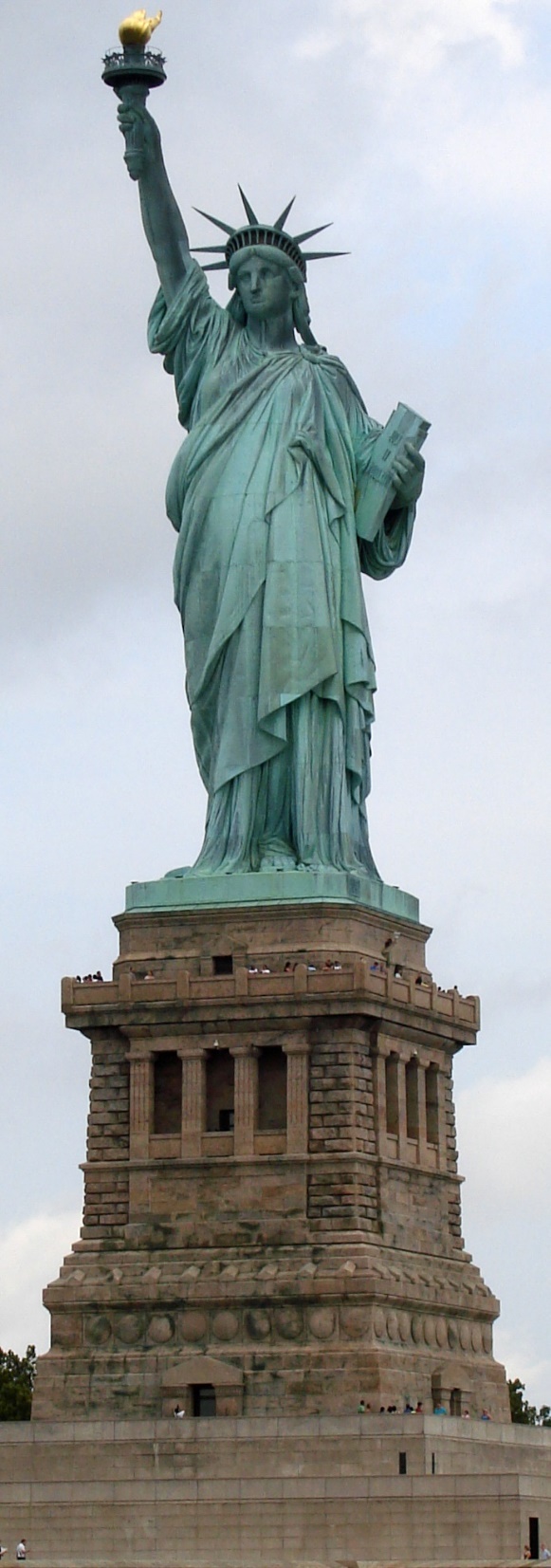 ′colossal
1 biquaGrafut102z Grafut
3 triqua′lengthel
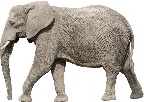 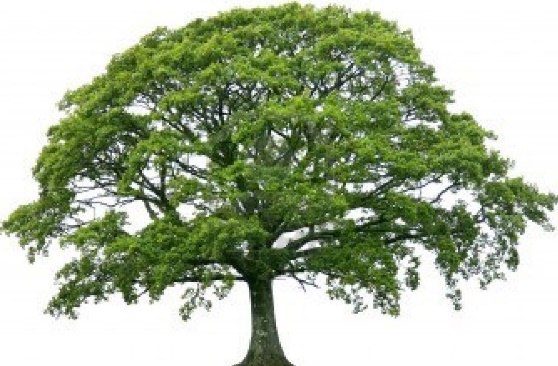 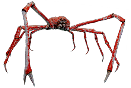 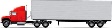 Semi Tractor-Trailer
′habital
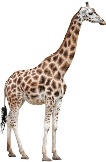 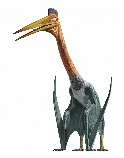 Oak Tree
1 triqua′lengthel
4 unquaGrafut
Giant
Spider Crab
Floor Area of Average Home in the USA
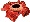 Elephant
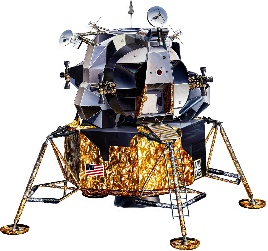 3 biqua′lengthel
1 unquaGrafut
1 biqua′lengthel
4 Grafut
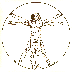 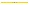 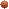 Quetzalcoatlus
Giraffe
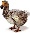 LunarModule
Tyrannosaur
Giant
Sunflower
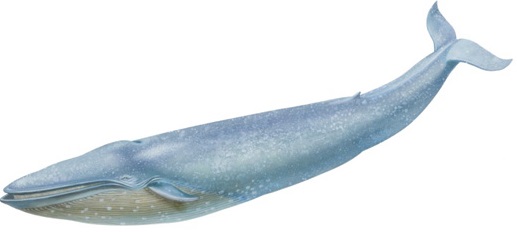 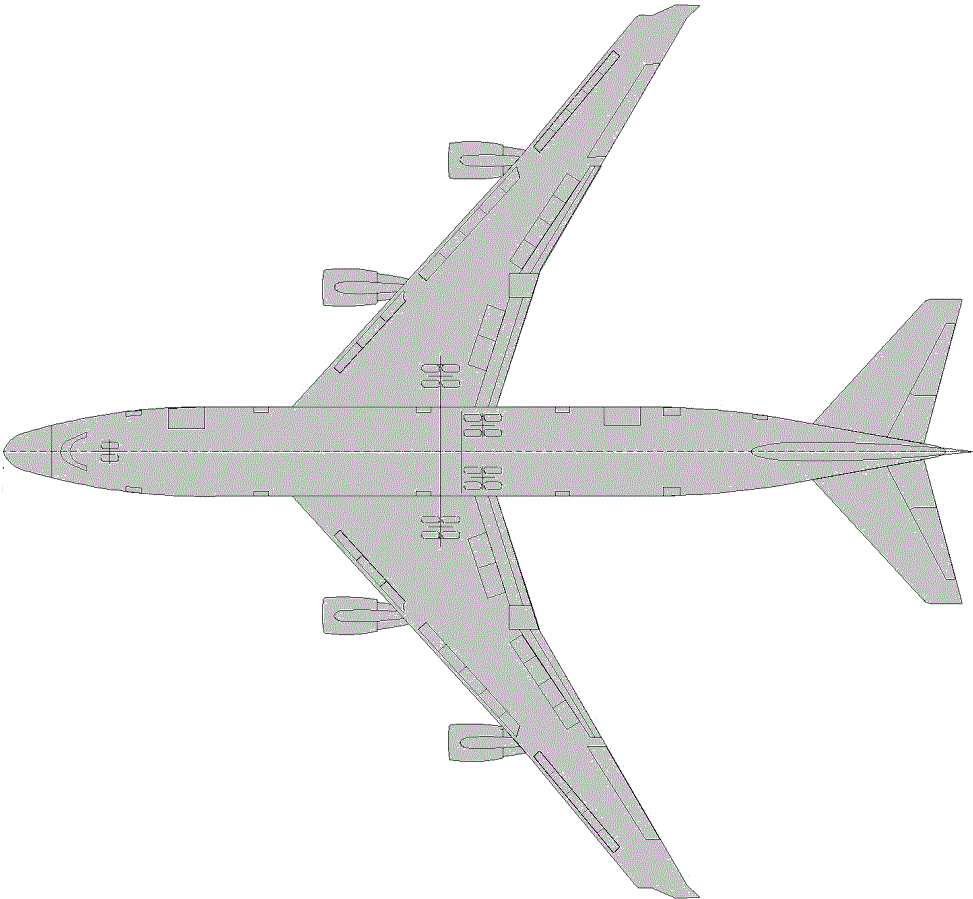 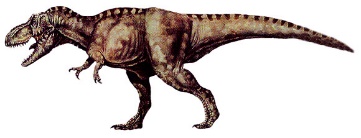 ′house-like
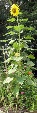 Blue Whale
′colossus-like
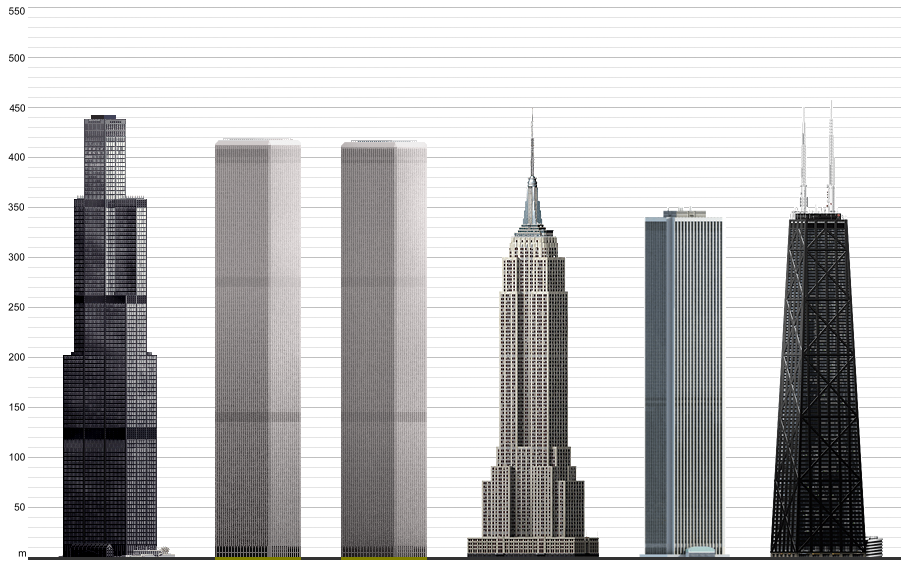 ′stadial
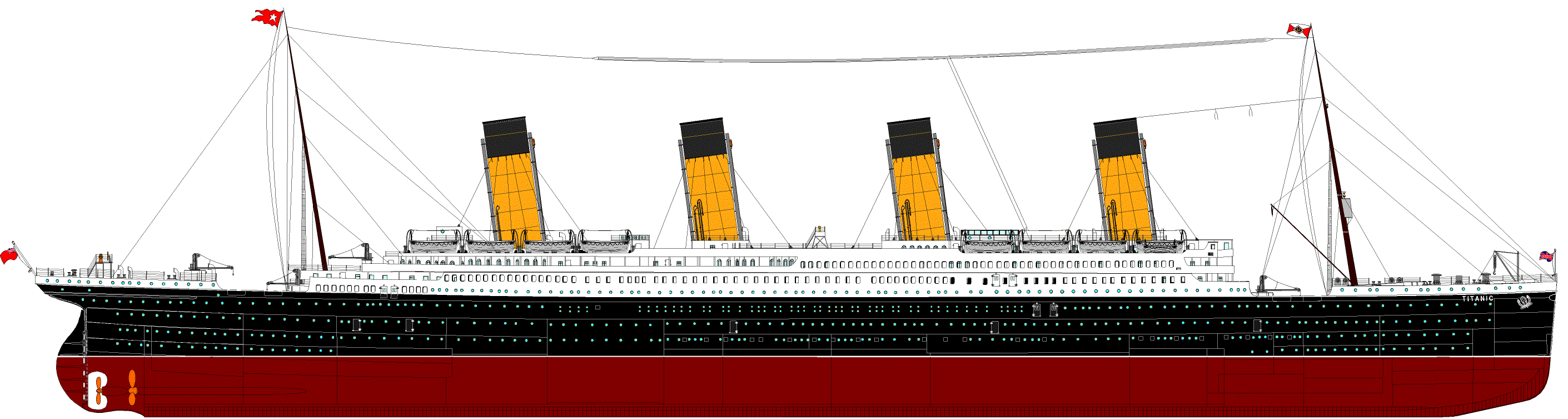 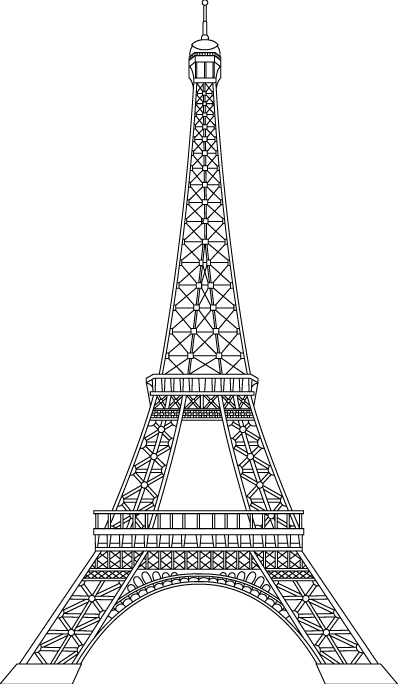 1 quadqua′lengthel104z ′lengthel
4 biquaGrafut
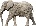 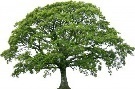 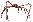 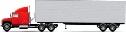 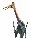 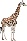 ′colossal
Titanic
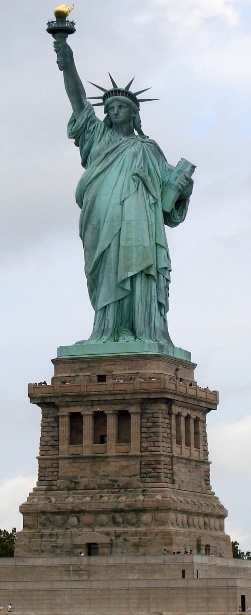 3 triqua′lengthel
1 biquaGrafut
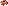 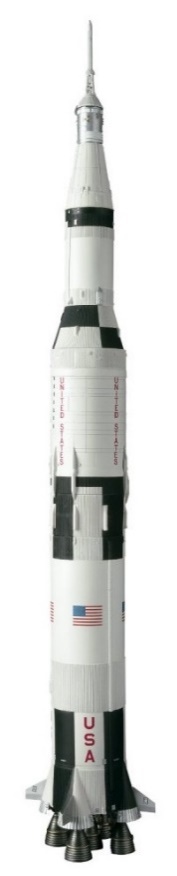 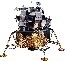 Semi Tractor-Trailer
1 triqua′lengthel
4 unquaGrafut
Oak Tree
Floor Area of Average Home in the USA
3 biqua′lengthel
1 unqu′podial
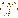 Lunar
Module
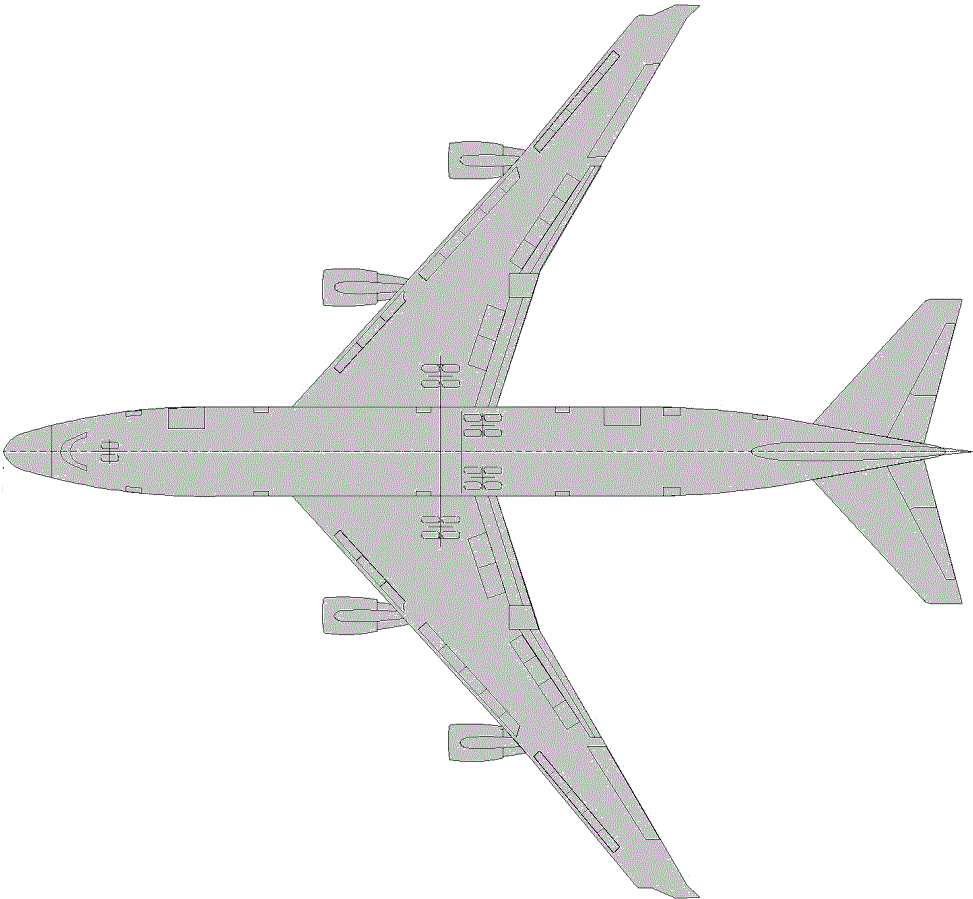 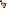 Blue Whale
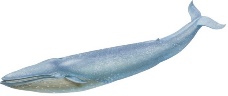 ′colossus-like
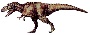 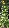 Statue ofLiberty
Boeing 747
′stadium-like
Saturn V
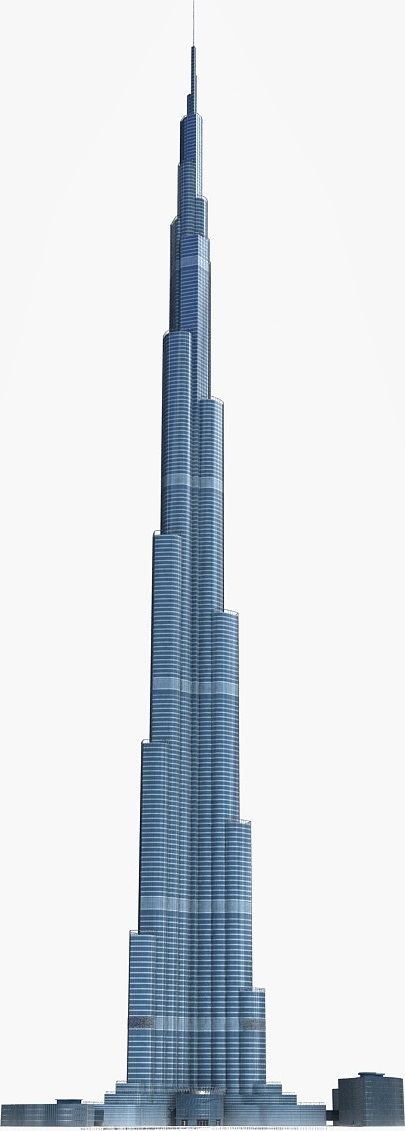 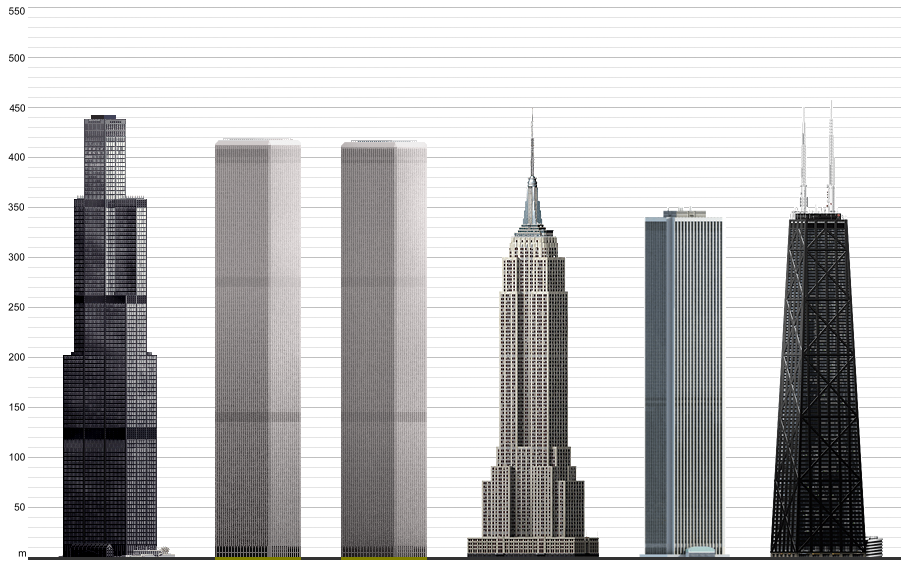 z
′turrial
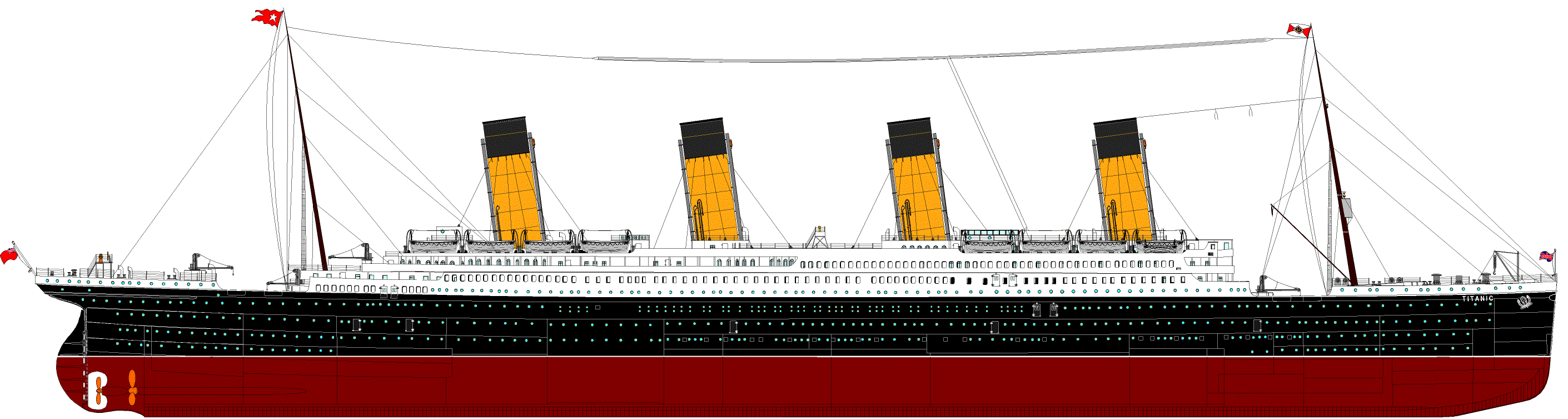 1 triquaGrafut103z Grafut
3 quadqua′lengthel
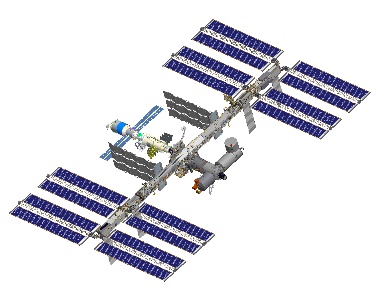 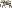 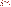 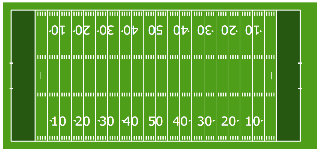 ISS
Football Field
′stadial
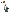 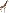 1 quadqua′lengthel
4 biquaGrafut
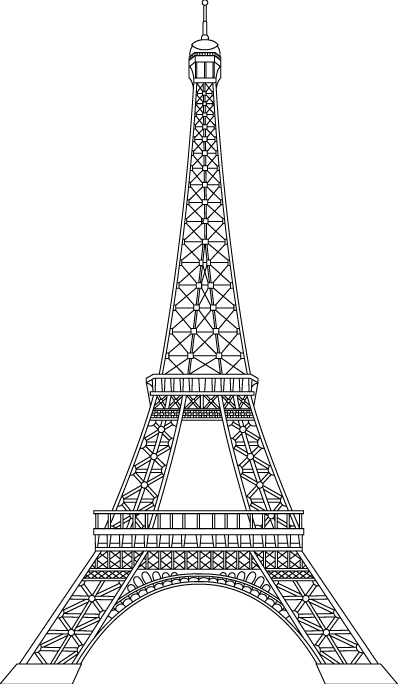 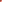 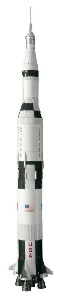 3 triqua′lengthel
Titanic
1 biquaGrafut
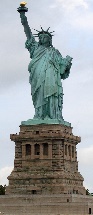 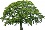 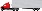 1 triqua′lengthel
4 unquaGrafut
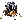 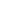 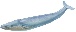 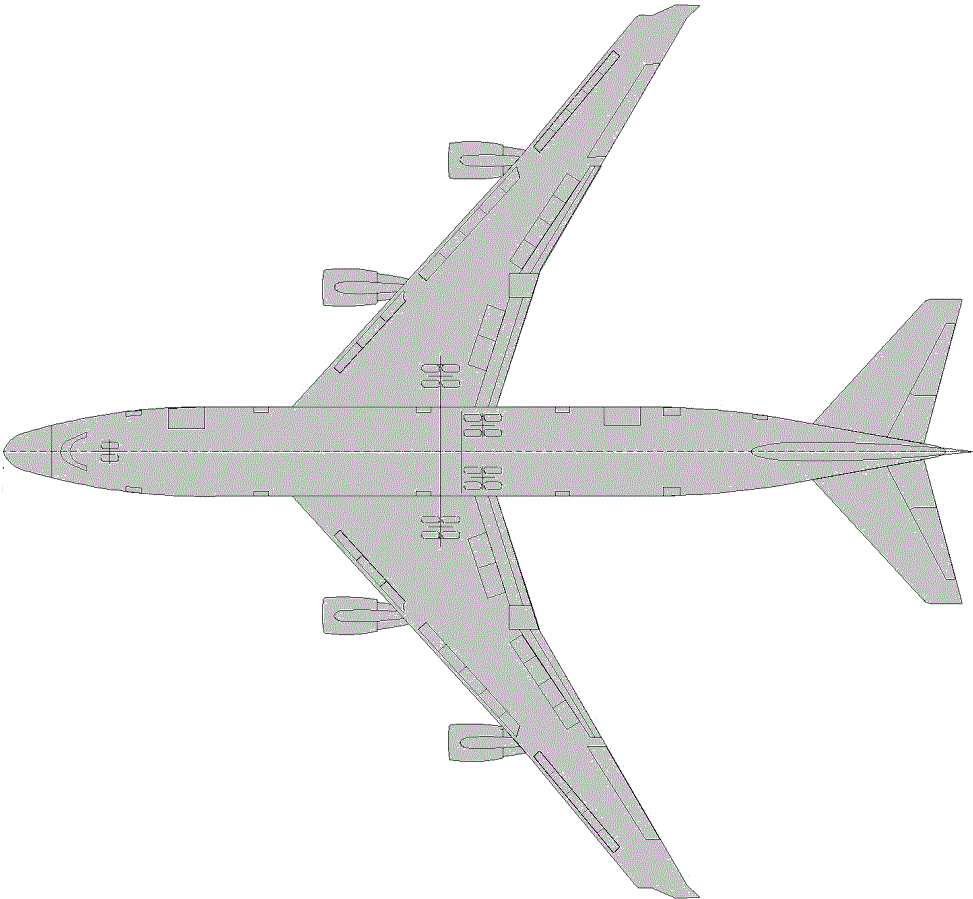 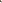 Statue ofLiberty
Boeing 747
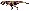 ′stade-like
Saturn V
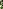 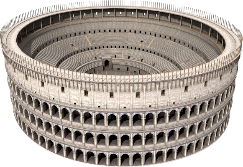 Sears Tower
Word Trade Center Towers
Empire State
Eiffel Tower
Colosseum
Burj Khalifa
′tower-like
′dromal
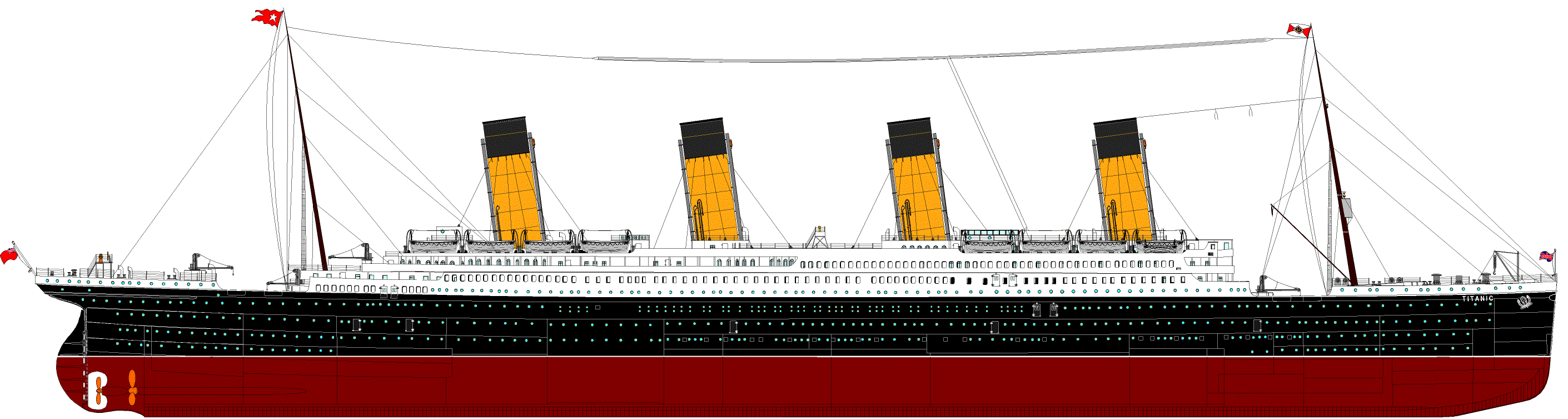 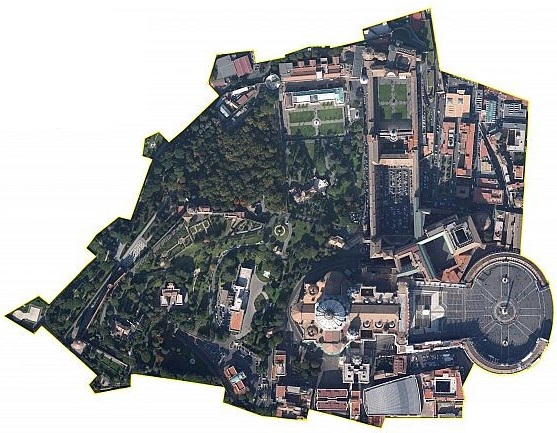 1 pentqua′lengthel105z ′lengthel
4 triquaGrafut
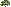 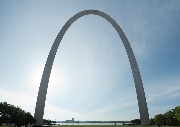 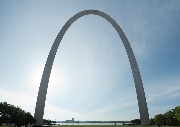 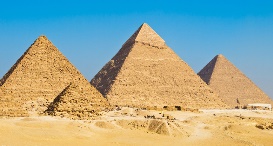 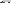 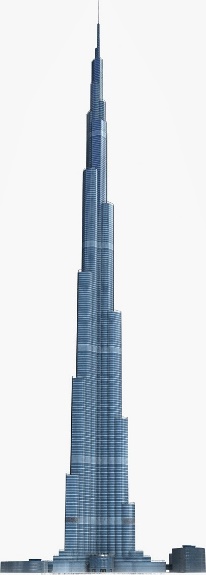 Gateway Arch
Great Pyramid
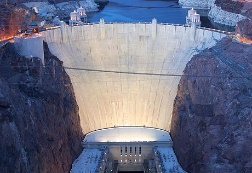 ′turrial
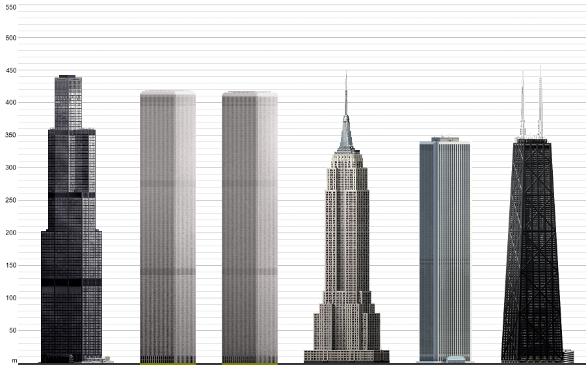 Vatican
City
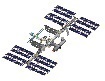 3 quadqua′lengthel
1 triquaGrafut
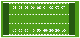 ISS
Football Field
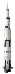 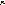 Hoover Dam
1 quadqua′lengthel
4 biquaGrafut
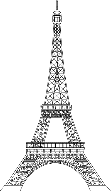 3 triqua′lengthel
1 biquaGrafut
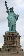 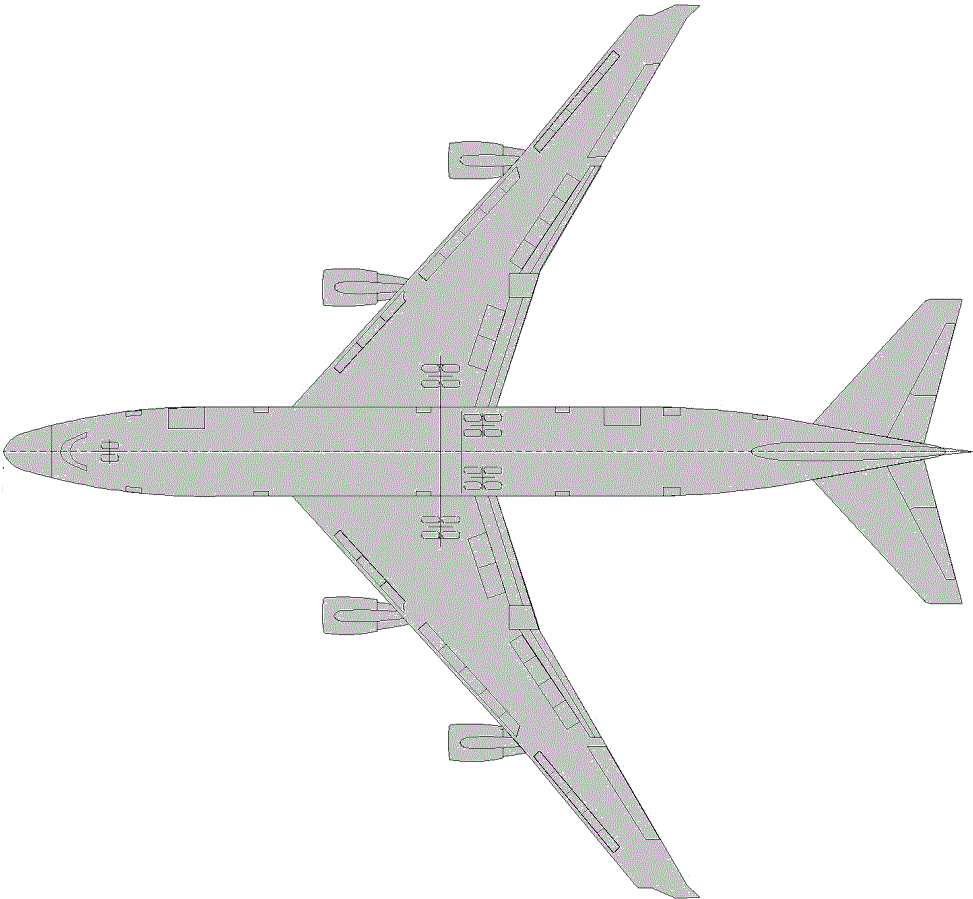 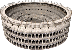 Eiffel Tower
Colosseum
Sears Tower
WTC Towers
EmpireState
StdOil
Hancock
Tower
Burj Khalifa
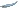 ′tower-like
′kay-like
′mile-like
′road-like
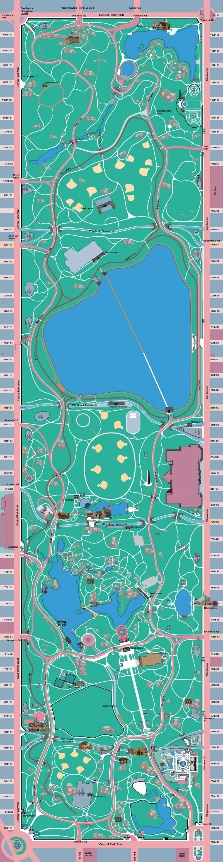 ′parasangal
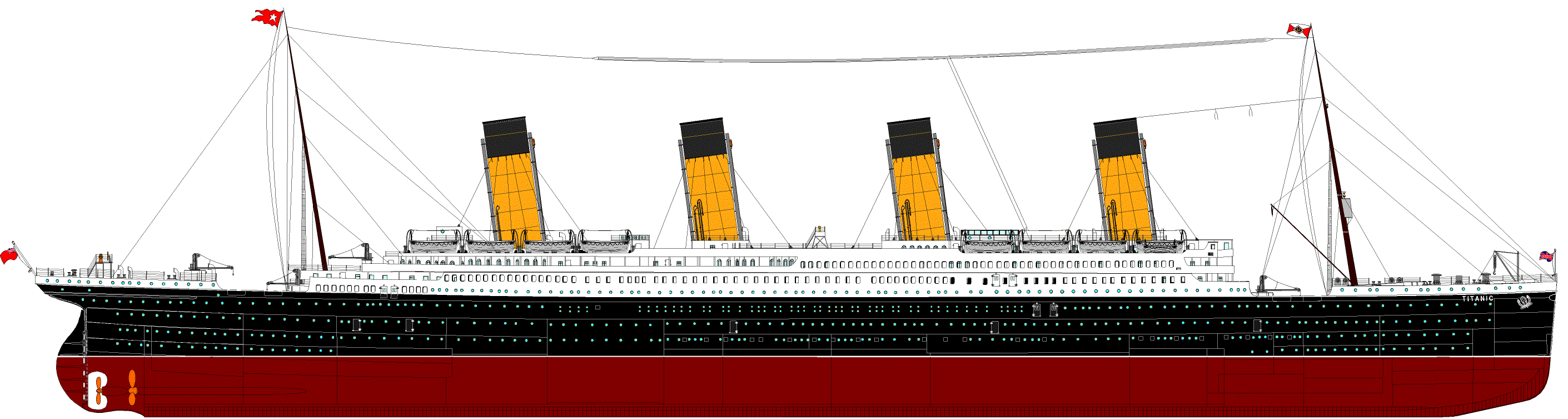 1 quadquaGrafut104z Grafut
3 pentqua′lengthel
Central Park
′dromal
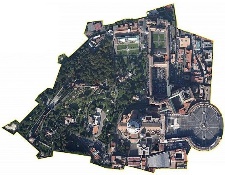 1 pentqua′lengthel
4 triquaGrafut
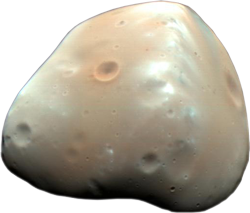 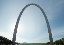 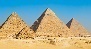 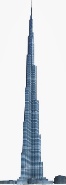 GatewayArch
GreatPyramid
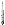 Phobos
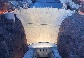 3 quadqua′lengthel
1 triquaGrafut
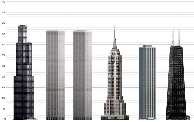 Vatican
City
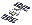 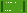 1 quadqua′lengthel
4 biquaGrafut
Hoover Dam
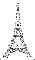 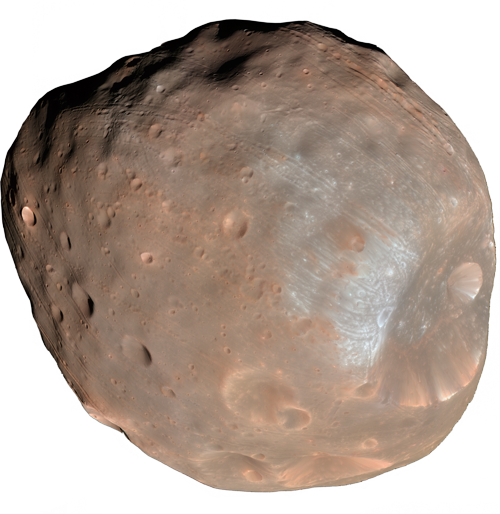 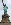 Deimos
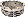 Burj Khalifa
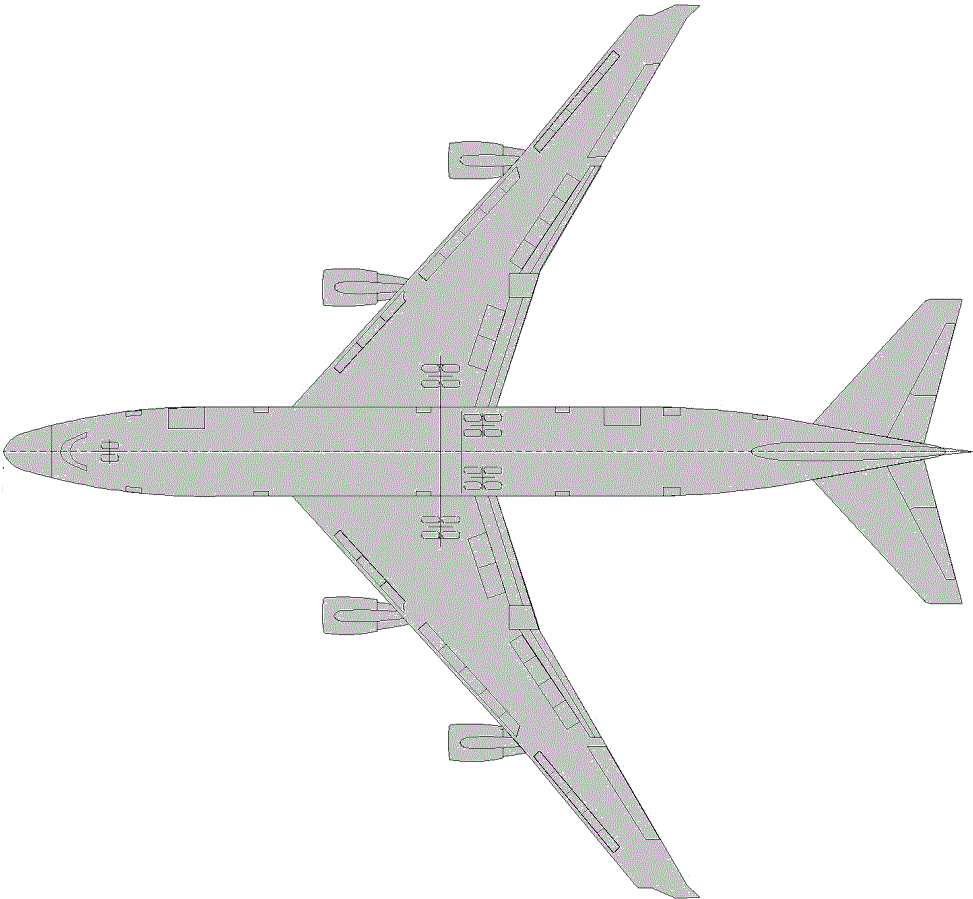 ′kay-like
′mile-like
′road-like
′parasang-like
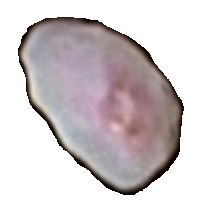 ′itineral
1 hexqua′lengthel106z ′lengthel
4 quadquaGrafut
Neutron Star
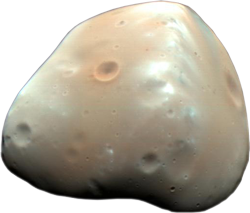 ′parasangal
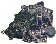 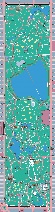 3 pentqua′lengthel
1 quadquaGrafut
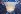 1 pentqua′lengthel
4 triquaGrafut
Phobos
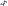 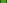 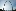 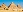 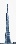 3 quadqua′lengthel
1 triquaGrafut
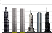 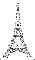 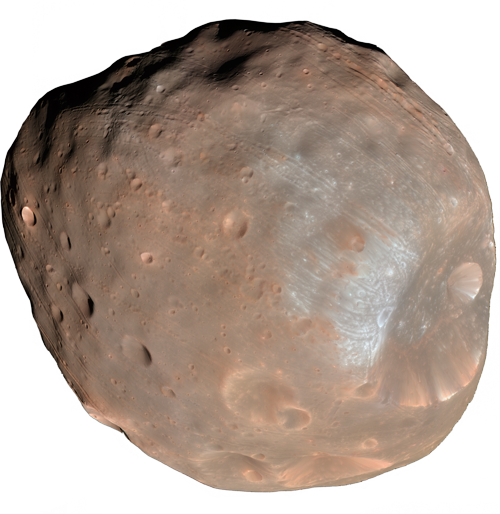 Deimos
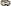 Nix
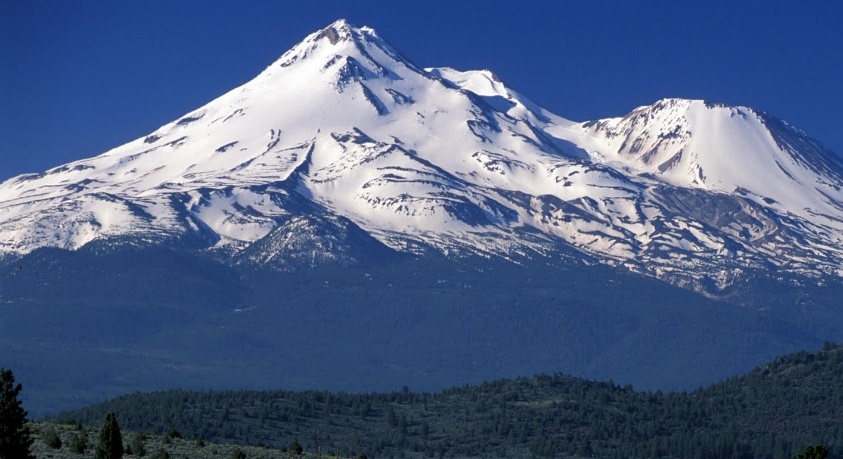 ′parasang-like
Mount Everest
′march-like, ′commute-like
′provincial
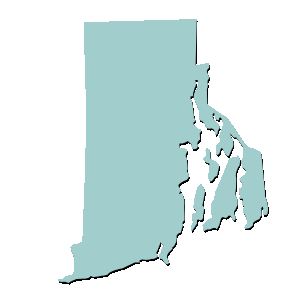 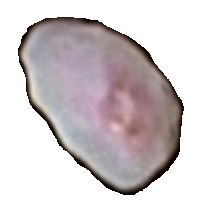 1 pentquaGrafut105z Grafut
3 hexqua′lengthel
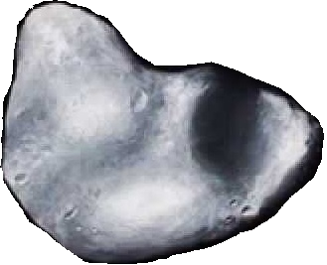 ′itineral
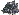 1 hexqua′lengthel
4 quadquaGrafut
Neutron Star
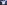 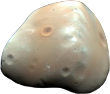 3 pentqua′lengthel
1 quadquaGrafut
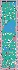 Phobos
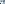 1 pentqua′lengthel
4 triquaGrafut
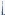 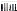 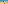 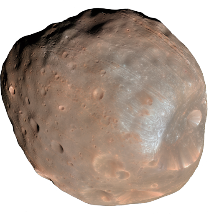 Deimos
Nix
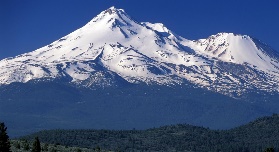 Mount Everest
′march-like, ′commute-like
Hydra
Marathon
′province-like
′regional
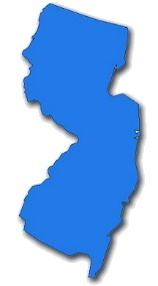 1 septqua′lengthel107z ′lengthel
4 pentquaGrafut
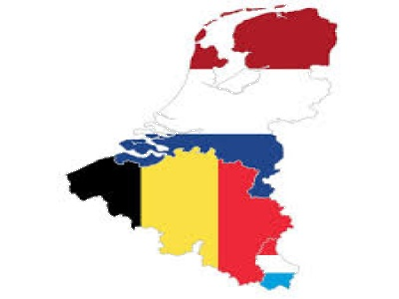 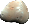 ′provincial
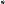 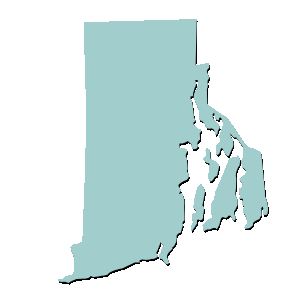 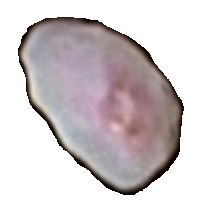 3 hexqua′lengthel
1 pentquaGrafut
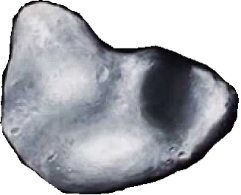 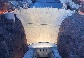 1 hexqua′lengthel
4 quadquaGrafut
Neutron Star
3 pentqua′lengthel
1 quadquaGrafut
Nix
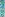 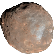 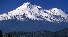 Everest
Hydra
Marathon
′province-like
Rhode Island
New Jersey
Benelux
′region-like
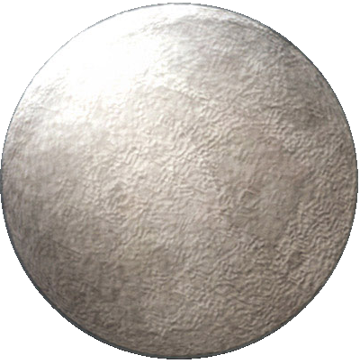 ′territorial
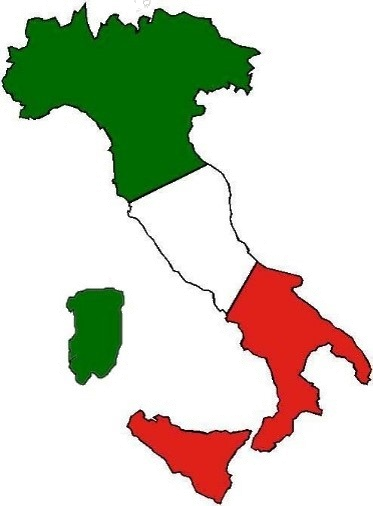 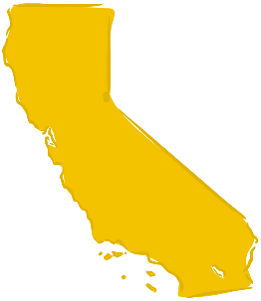 1 hexquaGrafut106z Grafut
3 septqua′lengthel
Disnomia
′regional
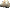 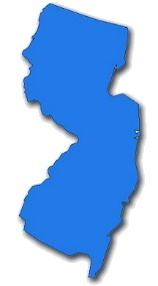 1 septqua′lengthel
4 pentquaGrafut
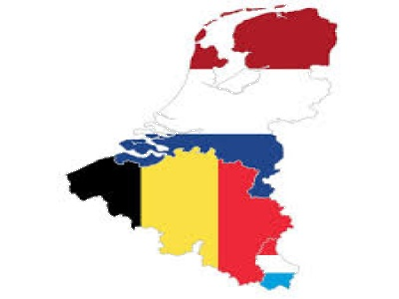 3 hexqua′lengthel
1 pentquaGrafut
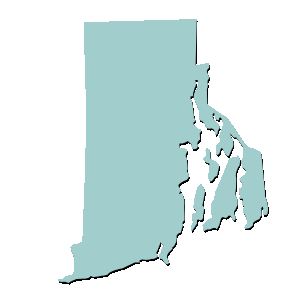 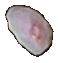 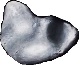 1 hexqua′lengthel
4 quadquaGrafut
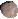 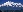 Hydra
Rhode Island
Benelux
New Jersey
′region-like
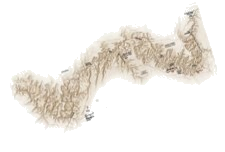 Grand Canyon
′country-like
California
Italy
United States
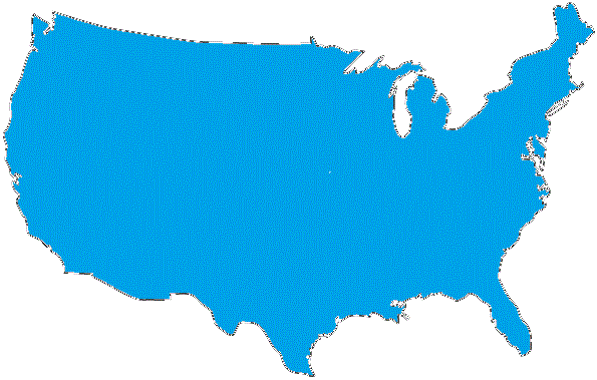 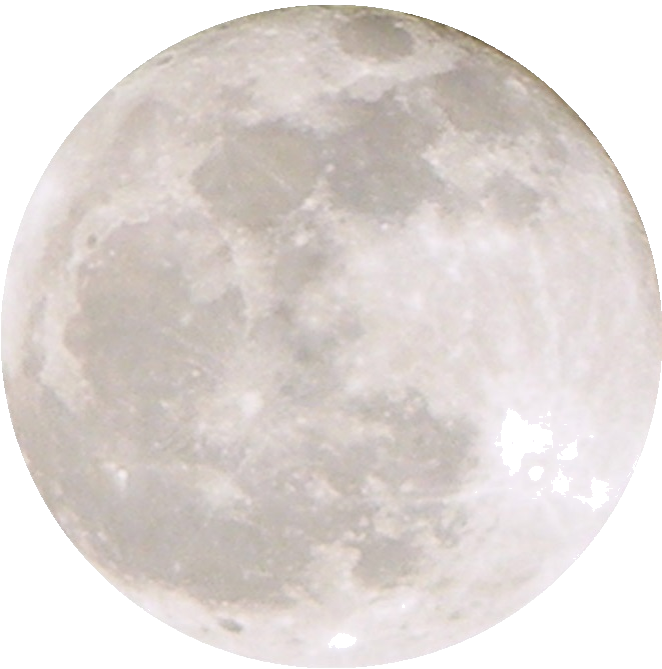 ′continental
1 octqua′lengthel108z ′lengthel
4 hexquaGrafut
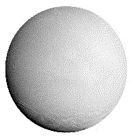 The Moon
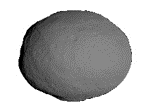 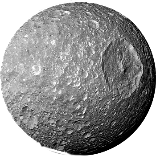 Enceladus
Vesta
Mimas
′territorial
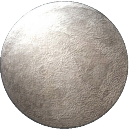 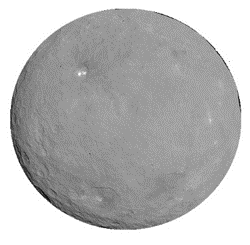 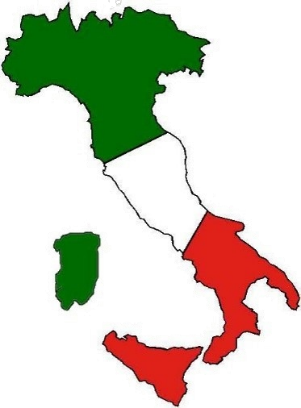 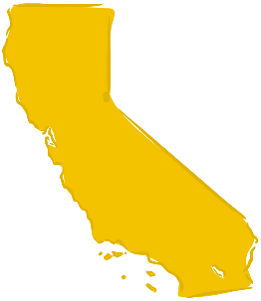 3 septqua′lengthel
1 hexquaGrafut
Disnomia
1 septqua′lengthel
4 pentquaGrafut
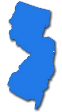 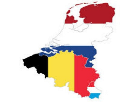 3 hexqua′lengthel
1 pentquaGrafut
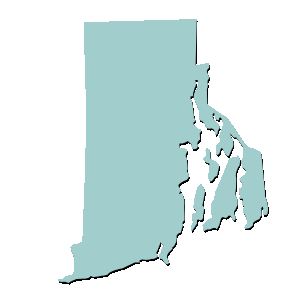 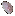 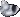 Benelux
New Jersey
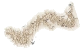 Grand Canyon
Ceres
′country-like
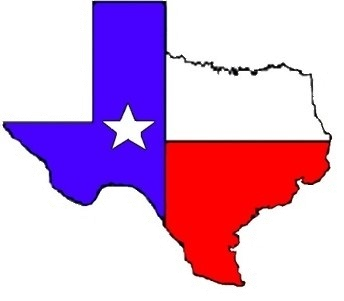 Italy
California
Texas
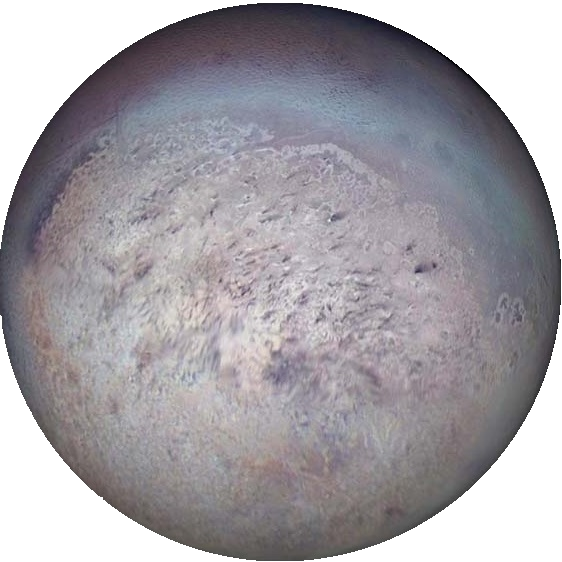 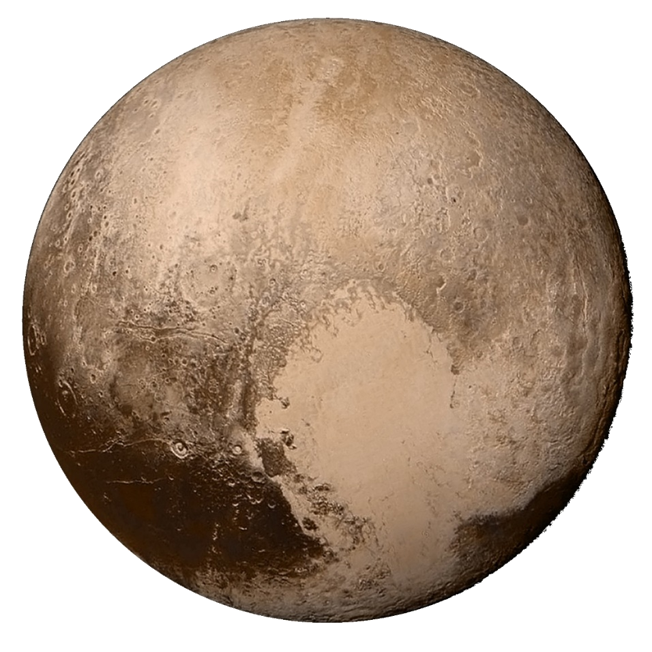 ′continent-like
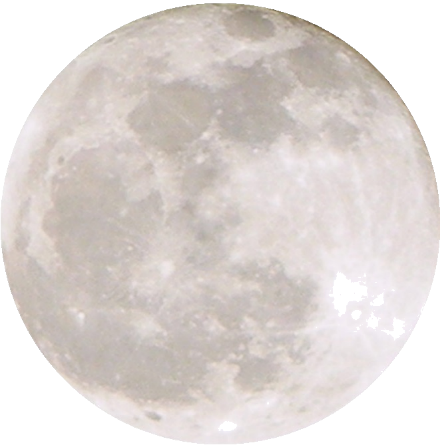 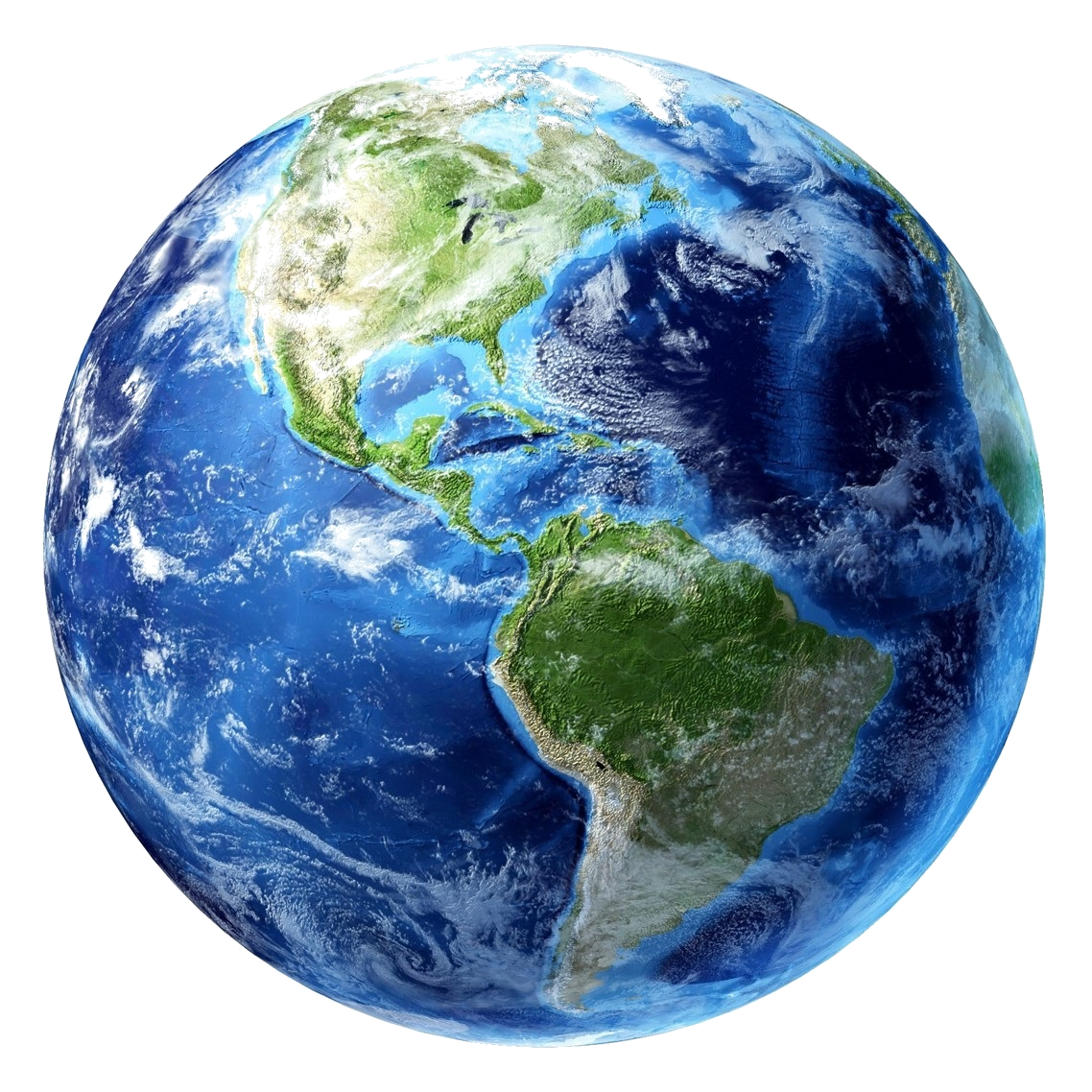 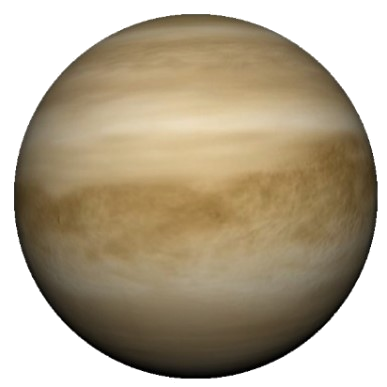 ′quadrantal
1 septquaGrafut107z Grafut
3 octqua′lengthel
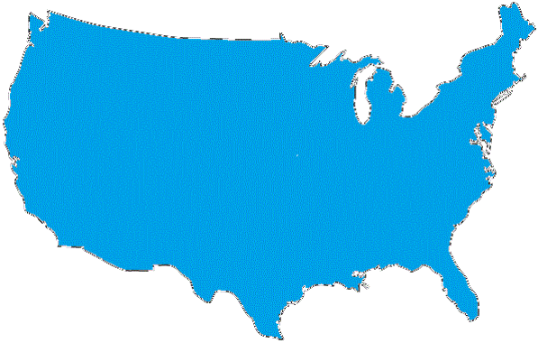 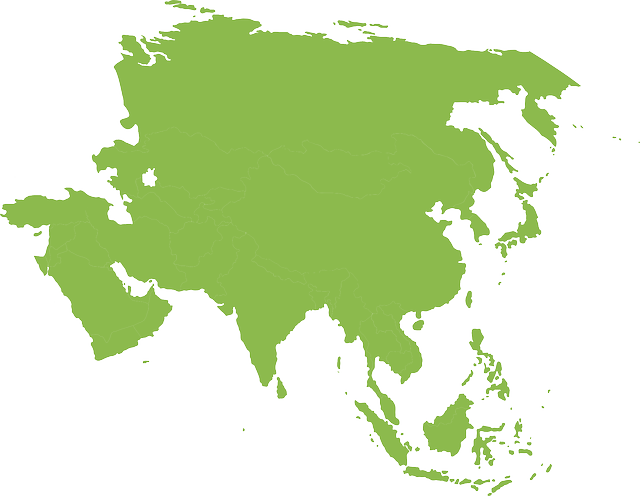 ′continental
United States
1 octqua′lengthel
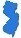 4 hexquaGrafut
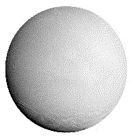 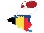 The Moon
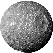 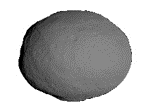 Mimas
Vesta
Enceladus
3 septqua′lengthel
1 hexquaGrafut
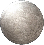 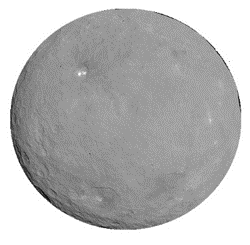 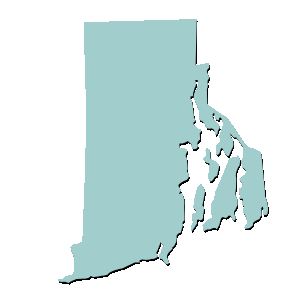 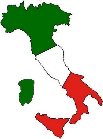 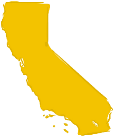 Disnomia
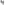 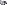 1 septqua′lengthel
4 pentquaGrafut
Ceres
California
Italy
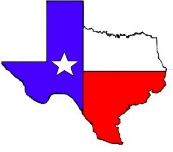 Texas
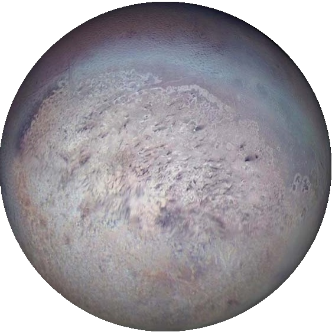 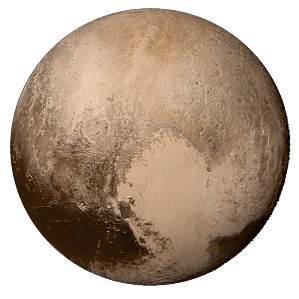 ′continent-like
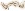 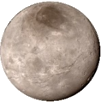 Pluto
Triton
Asia
Charon
′quadrant-like
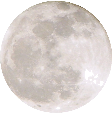 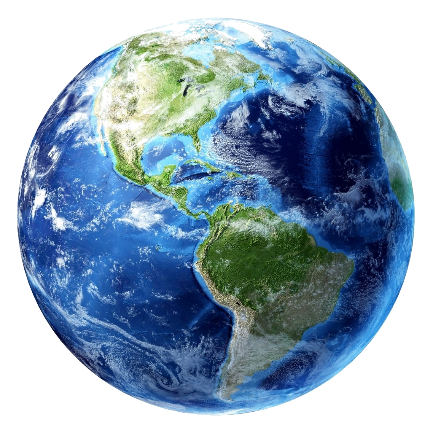 ′orbital
1 ennqua′lengthel109z ′lengthel
4 septquaGrafut
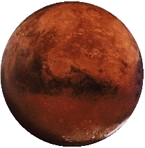 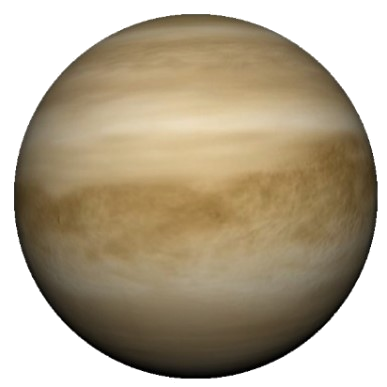 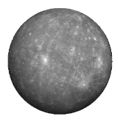 Mars
Mercury
Uranus
Sirius B
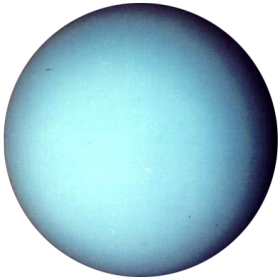 ′quadrantal
Venus
3 octqua′lengthel
1 septquaGrafut
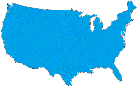 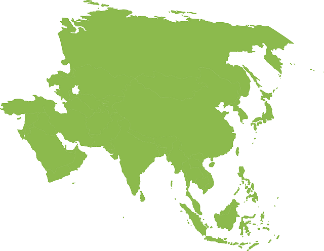 United States
1 octqua′lengthel
4 hexquaGrafut
The Moon
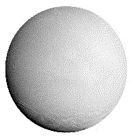 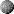 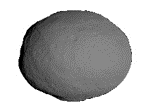 3 septqua′lengthel
1 hexquaGrafut
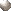 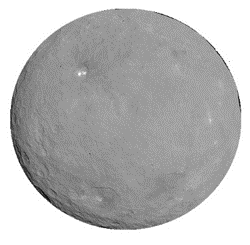 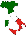 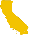 Ceres
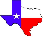 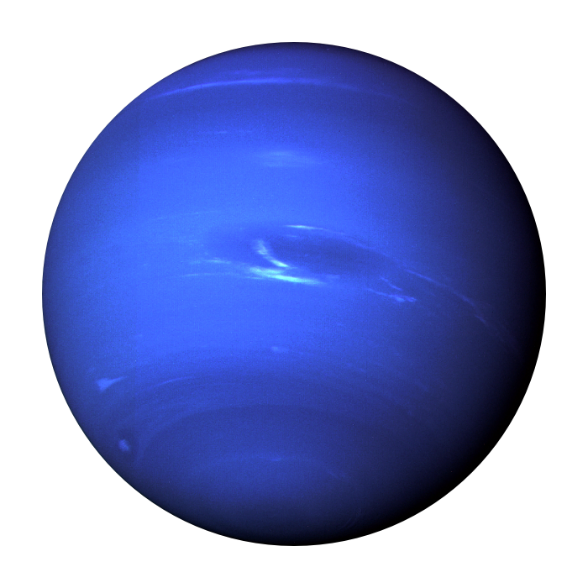 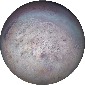 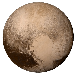 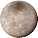 Pluto
Triton
Charon
Asia
′quadrant-like
Earth
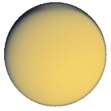 The Four Gallilean Moons
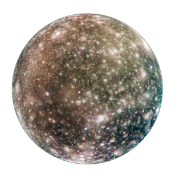 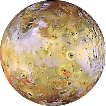 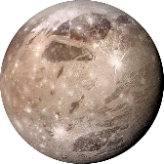 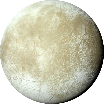 Titan
Io
Europa
Callisto
Ganymede
′orbit-like, ′circumference-like
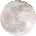 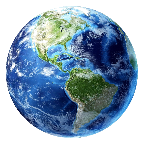 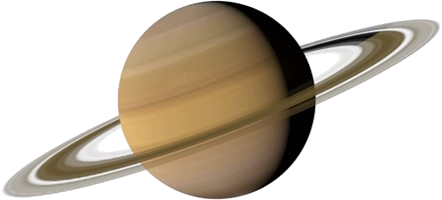 ′gasgigantal
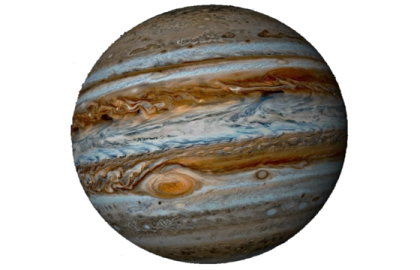 1 octquaGrafut108z Grafut
3 ennqua′lengthel
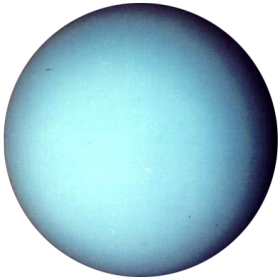 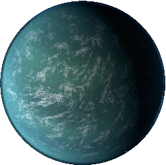 Kepler-22b
′orbital
1 ennqua′lengthel
4 septquaGrafut
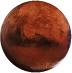 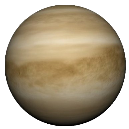 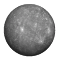 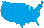 Mars
Mercury
Sirius B
Uranus
3 octqua′lengthel
1 septquaGrafut
Venus
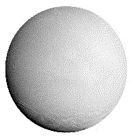 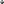 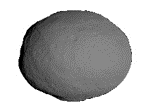 1 octqua′lengthel
4 hexquaGrafut
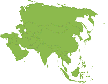 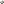 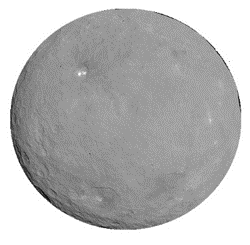 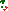 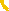 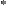 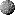 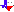 Asia
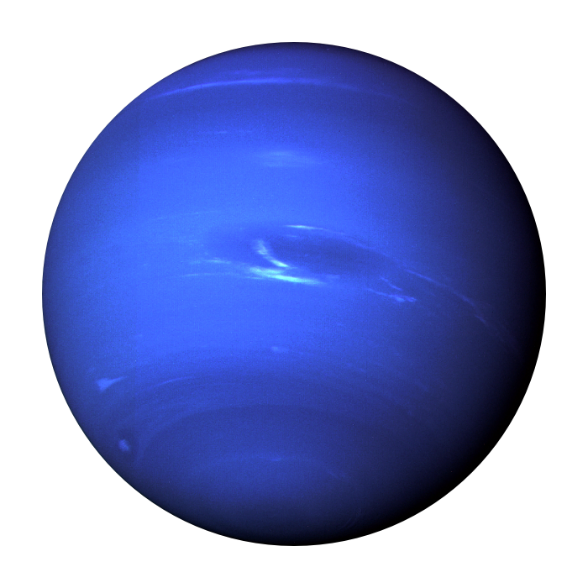 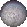 Earth
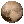 The Four Gallilean Moons
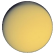 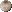 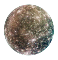 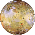 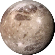 Titan
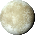 Io
Callisto
Europa
Ganymede
′orbit-like, ′circumference-like
Minecraft World
Neptune
′gas-giant-like
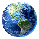 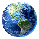 ′translunar
1 decqua′lengthel10↊z ′lengthel
4 octquaGrafut
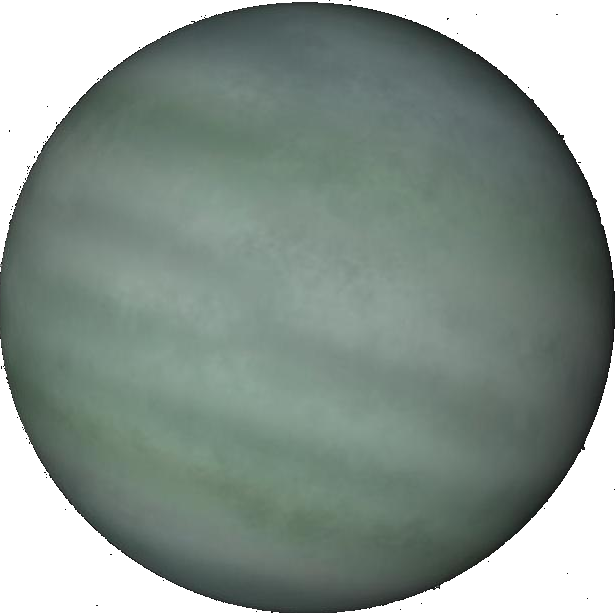 Proxima 
Centauri
Wolf 359
Gliese 229B
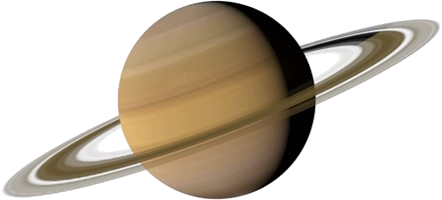 ′gasgigantal
Luyten’s
Star
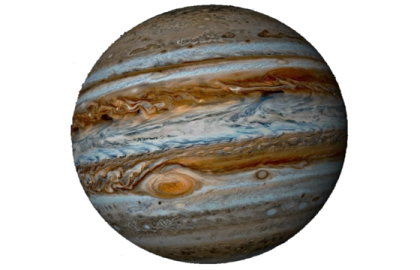 3 ennqua′lengthel
1 octquaGrafut
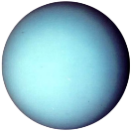 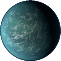 Kepler-22b
1 ennqua′lengthel
4 septquaGrafut
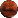 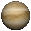 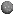 Uranus
Sirius B
3 octqua′lengthel
1 septquaGrafut
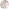 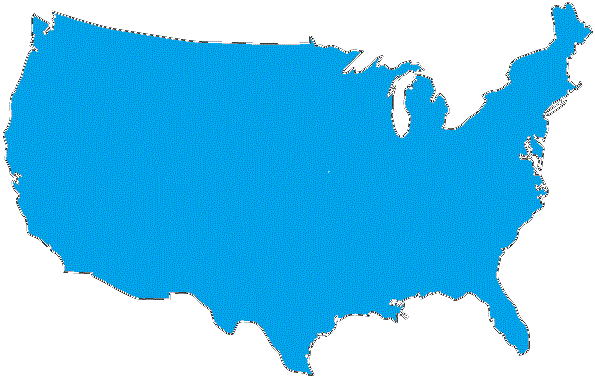 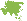 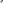 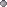 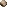 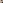 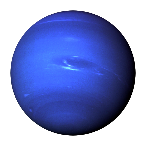 TrES-4b
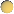 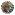 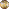 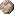 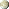 Saturn
Minecraft World
Neptune
′gas-giant-like
Jupiter
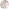 Earth-Moon Distance
Sol
′lunar-orbit-like
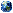 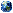 ′helial
1 ennquaGrafut109z Grafut
3 decqua′lengthel
Gliese 229A
Alpha Centauri B
′translunar
1 decqua′lengthel
4 octquaGrafut
Proxima Centauri
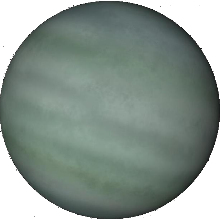 Wolf 359
Gliese 229B
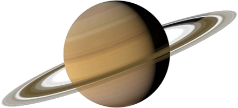 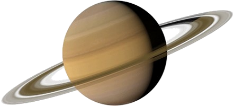 3 ennqua′lengthel
1 octquaGrafut
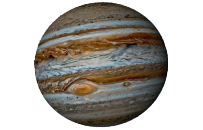 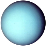 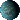 1 ennqua′lengthel
4 septquaGrafut
Luyten’s
Star
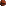 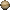 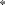 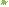 TrES-4b
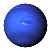 Saturn
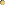 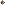 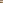 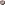 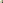 Jupiter
Earth-Moon Distance
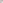 Alpha 
Centauri A
′lunar-orbit-like
Kapteyn’s
Star
Sol
′sun-like
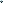 Regulus
1 levqua′lengthel10↋z ′lengthel
4 ennquaGrafut
Vega
′helial
Gliese 229A
Alpha Centauri B
3 decqua′lengthel
1 ennquaGrafut
1 decqua′lengthel
4 octquaGrafut
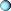 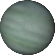 3 ennqua′lengthel
1 octquaGrafut
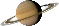 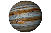 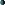 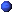 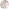 Alpha
Centauri A
Sol
′sun-like
Procyon
Sirius A
Altair
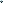 1 decquaGrafut10↊z Grafut
3 levqua′lengthel
Regulus
Vega
1 levqua′lengthel
4 ennquaGrafut
3 decqua′lengthel
1 ennquaGrafut
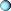 1 decqua′lengthel
4 octquaGrafut
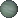 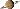 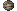 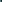 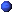 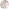 Procyon
Altair
Sirius A
Pollux
Spica
′planetarial
1 unnilqua′lengthel1010z ′lengthel
4 decquaGrafut
Arcturus
Albireo
3 levqua′lengthel
1 decquaGrafut
Regulus
Vega
1 levqua′lengthel
4 ennquaGrafut
3 decqua′lengthel
1 ennquaGrafut
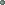 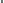 Pollux
Spica
Polaris
Capella
Aldebaran
′planetary-orbit-like
Enif
1 levquaGrafut10↋z Grafut
3 unnilqua′lengthel
Rigel
′planetarial
1 unnilqua′lengthel
4 decquaGrafut
Arcturus
Albireo
3 levqua′lengthel
1 decquaGrafut
1 levqua′lengthel
4 ennquaGrafut
Polaris
Capella
Aldebaran
′planetary-orbit-like
Alnitak
Earth-Sun Distance
Gacrux
R Doradus
1 ununqua′lengthel1011z ′lengthel
4 levquaGrafut
Pistol Star
Enif
3 unnilqua′lengthel
1 levquaGrafut
Rigel
1 unnilqua′lengthel
4 decquaGrafut
3 levqua′lengthel
1 decquaGrafut
Alnitak
Earth-Sun Distance
Gacrux
La Superba
Deneb
Antares
1 unnilquaGrafut1010z Grafut
3 ununqua′lengthel
V354 
Cephei
BetelGeuse
R Doradus
1 ununqua′lengthel
4 levquaGrafut
Pistol Star
3 unnilqua′lengthel
1 levquaGrafut
1 unnilqua′lengthel
4 decquaGrafut
La Superba
Deneb
Mu Cephei
KY Cygni
1 unbiqua′lengthel1012z ′lengthel
4 unnilquaGrafut
V V Cephei A
WOH G84
Antares
3 ununqua′lengthel
1 unnilquaGrafut
V354 Cephei
Betelgeuse
1 ununqua′lengthel
4 levquaGrafut
3 unnilqua′lengthel
1 levquaGrafut
Kuiper Belt
Mu Cephei
KY Cygni
VY Canis Majoris
Neptune-Sun Distance
1 ununquaGrafut1011z Grafut
3 unbiqua′lengthel
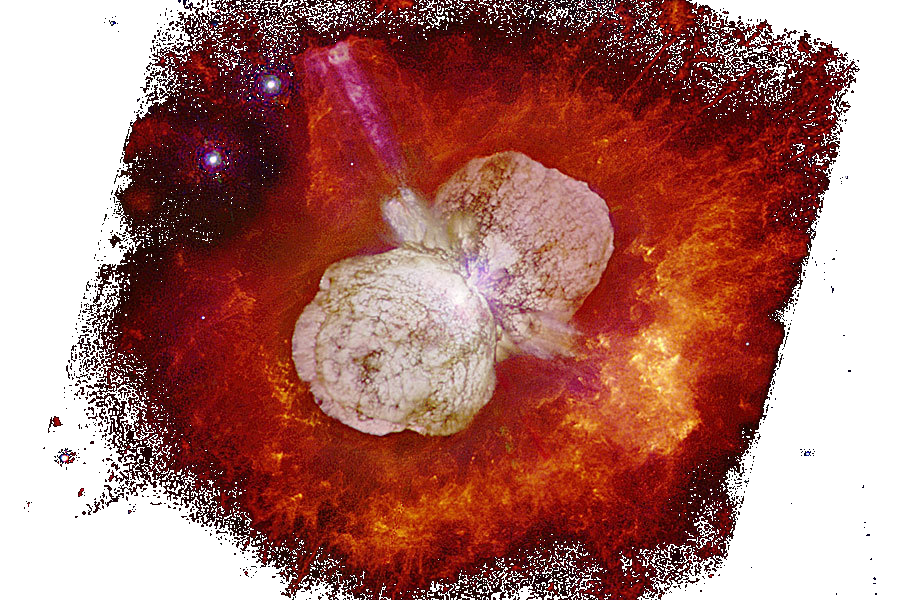 Light-Day
1 unbiqua′lengthel
4 unnilquaGrafut
3 ununqua′lengthel
1 unnilquaGrafut
1 ununqua′lengthel
4 levquaGrafut
Kuiper Belt
Homunculus
Nebula
1 untriqua′lengthel1013z ′lengthel
4 ununquaGrafut
Sedna-Sun Aphelion
Light-Day
3 unbiqua′lengthel
1 ununquaGrafut
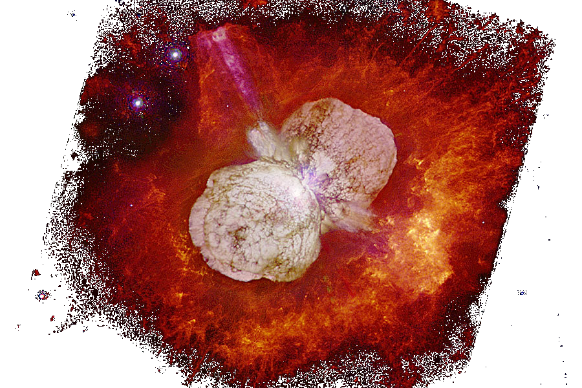 1 unbiqua′lengthel
4 unnilquaGrafut
3 ununqua′lengthel
1 unnilquaGrafut
Homunculus Nebula
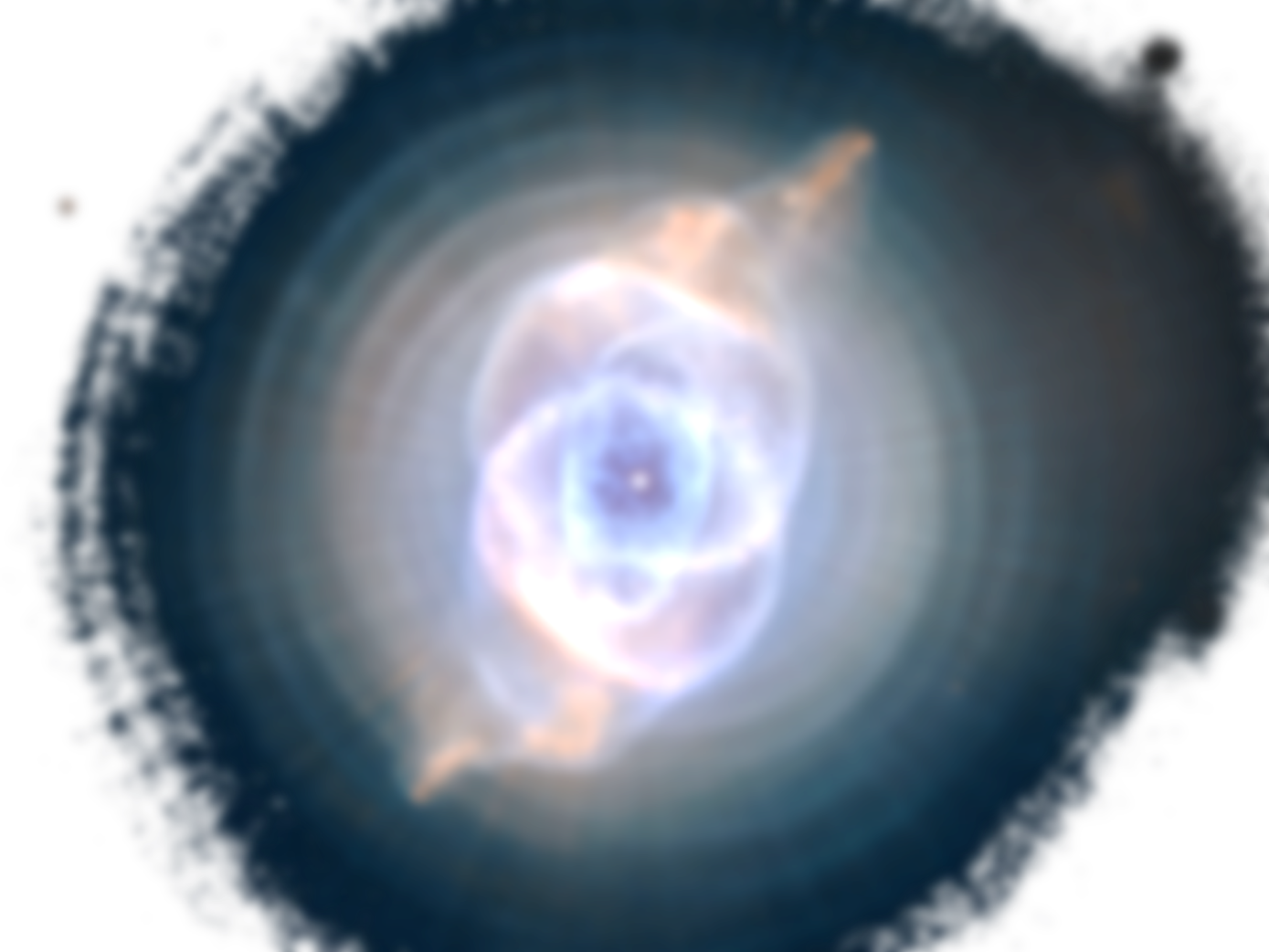 1 unbiquaGrafut1012z Grafut
3 untriqua′lengthel
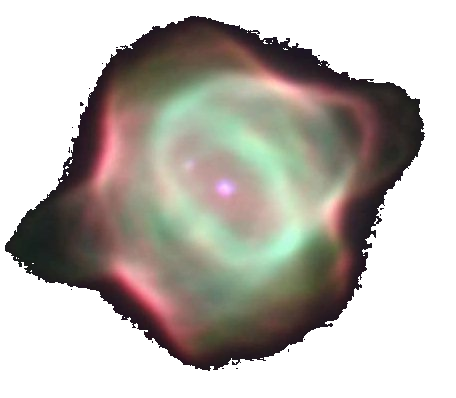 1 untriqua′lengthel
4 ununquaGrafut
Sedna-Sun Aphelion
3 unbiqua′lengthel
1 ununquaGrafut
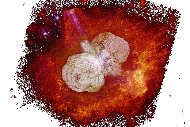 1 unbiqua′lengthel
4 unnilquaGrafut
Stingray
Nebula
1 unquadqua′lengthel1014z ′lengthel
~2 uncialightyear
~0.2z lightyear
4 unbiquaGrafut
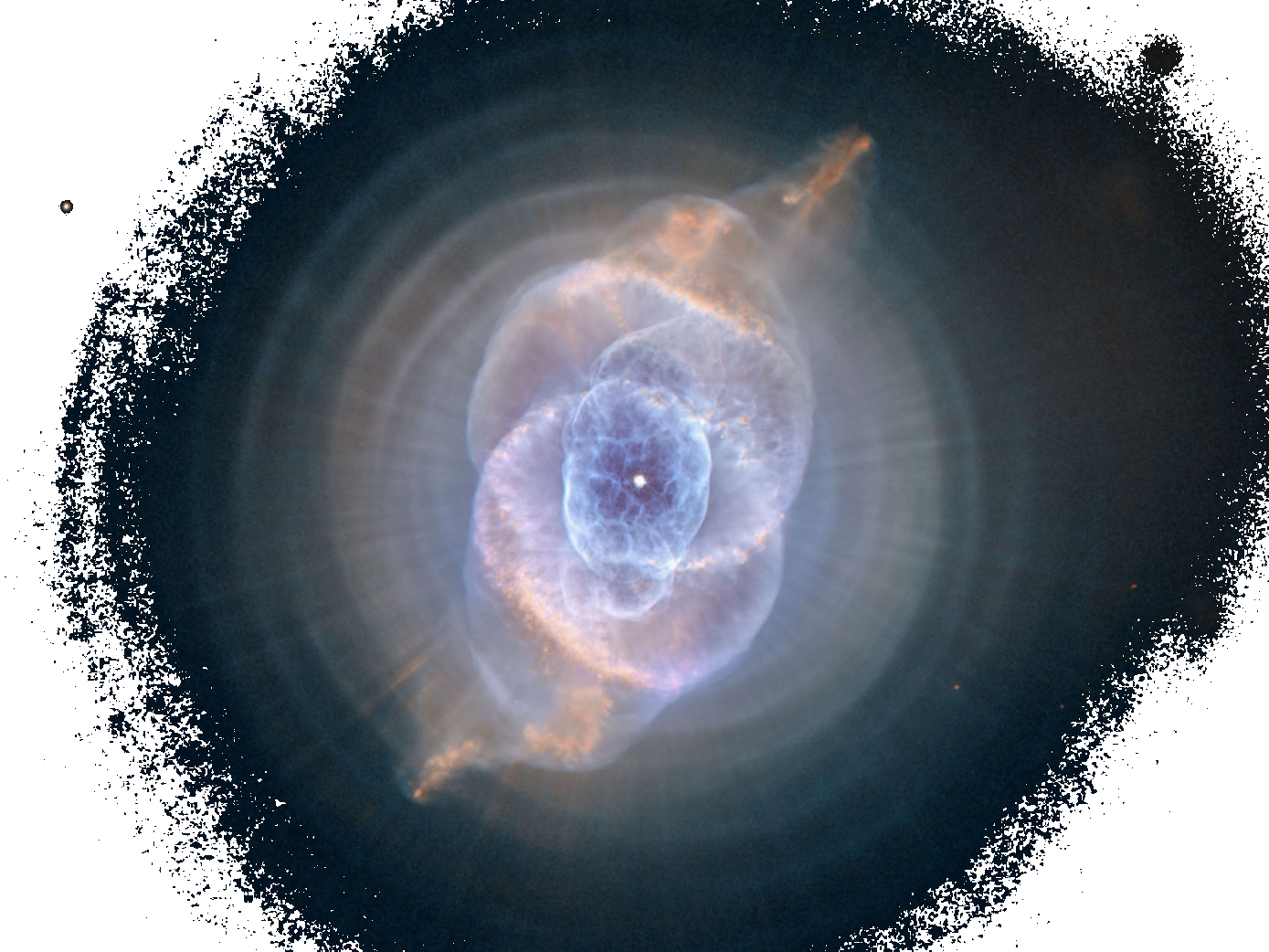 Light-Month
Cat’s Eye
Nebula
Stingray
Nebula
3 untriqua′lengthel
1 unbiquaGrafut
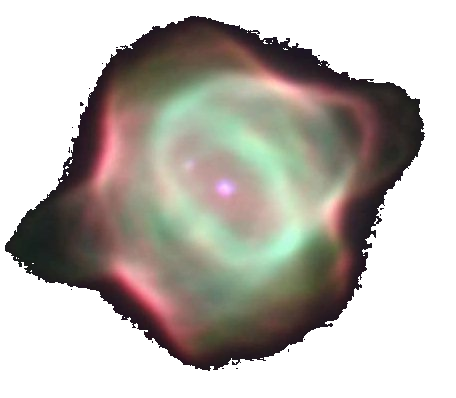 1 untriqua′lengthel
4 ununquaGrafut
3 unbiqua′lengthel
1 ununquaGrafut
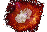 1 untriquaGrafut1013z Grafut
~6 uncialightyear~0.6z lightyear
3 unquadqua′lengthel
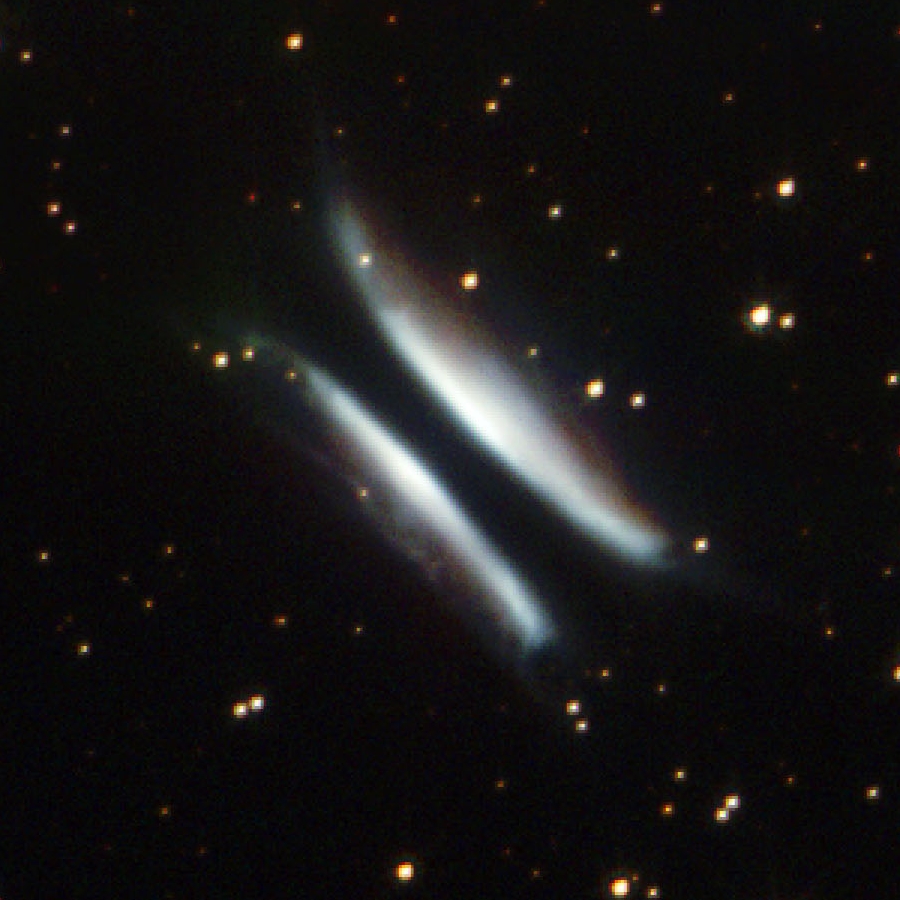 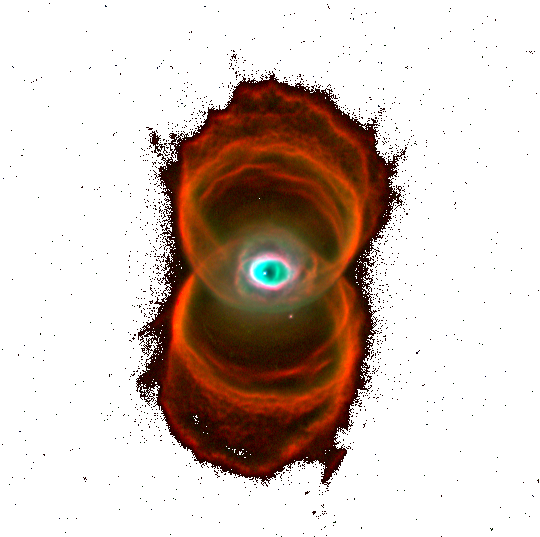 Cat’s Eye
Nebula
1 unquadqua′lengthel
4 unbiquaGrafut
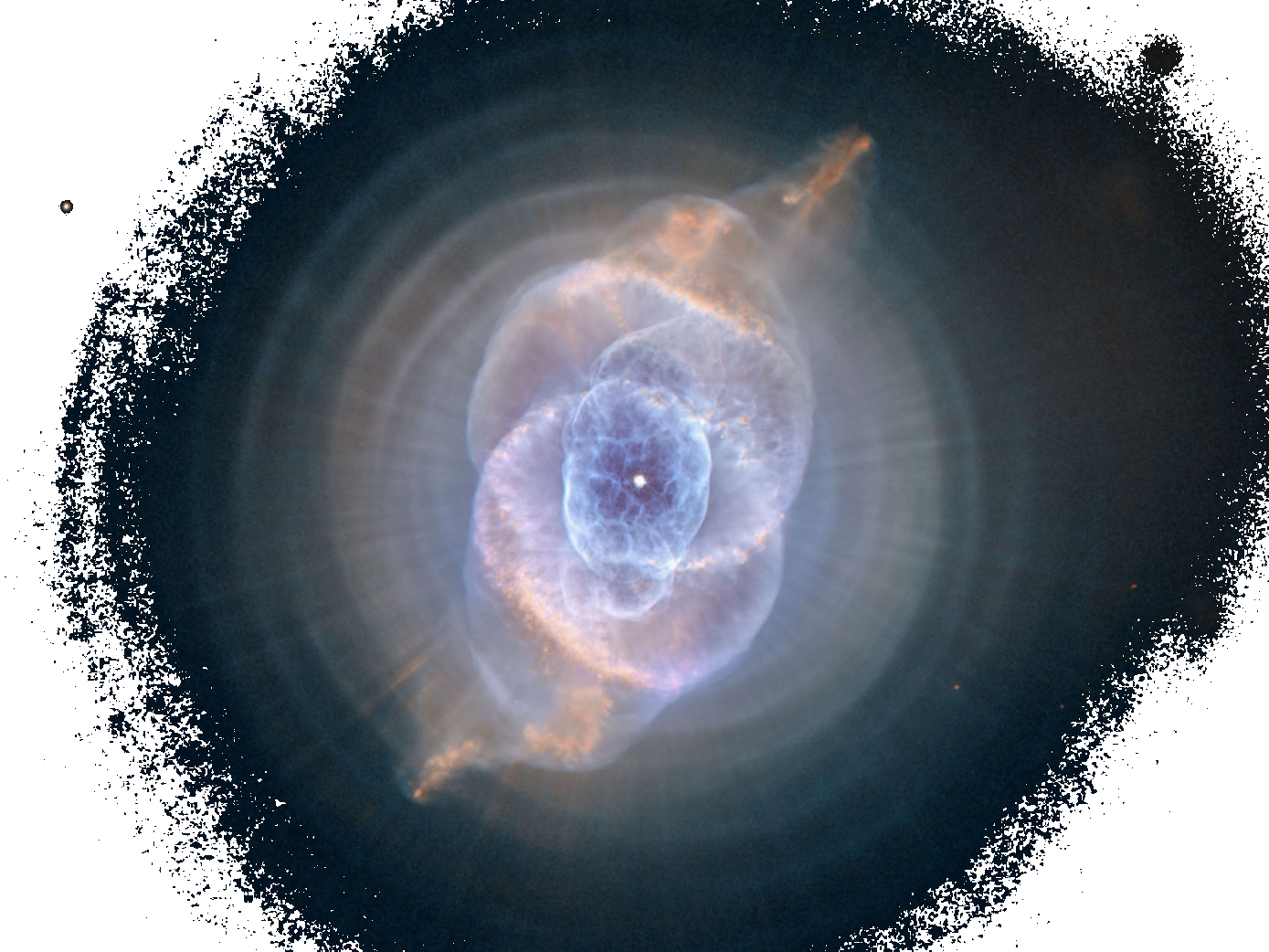 Light-Month
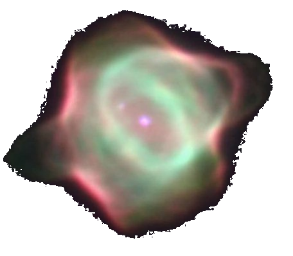 Stingray Nebula
3 untriqua′lengthel
1 unbiquaGrafut
1 untriqua′lengthel
4 ununquaGrafut
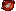 Gomez’s Hamburger
Hourglass
Nebula
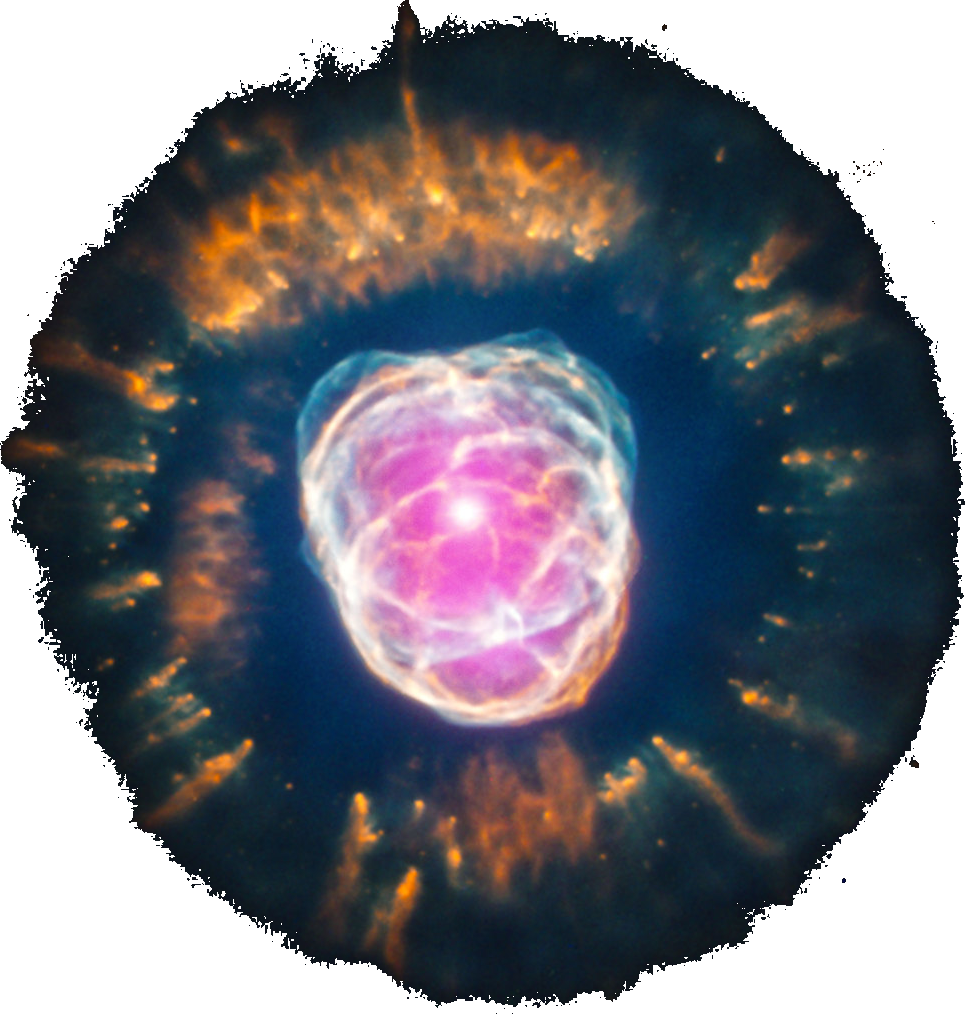 ′oortial
1 unpentqua′lengthel1015z ′lengthel
~2 lightyear
4 untriquaGrafut
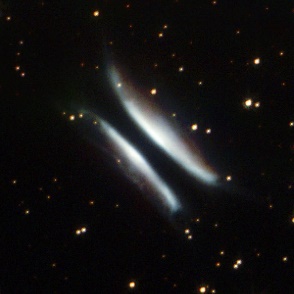 Light-Year
Eskimo Nebula
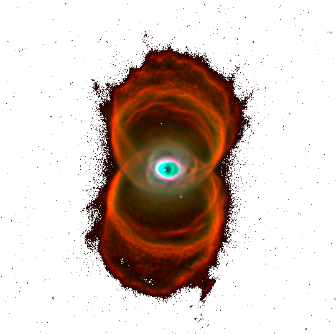 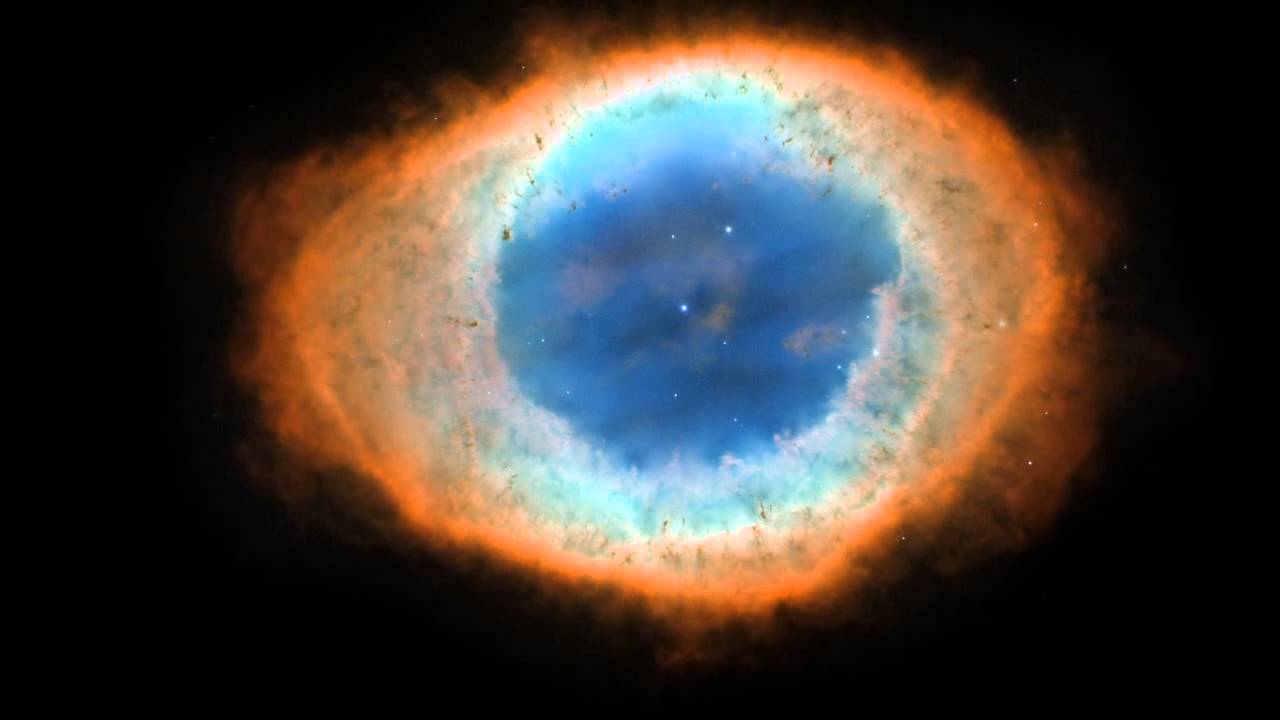 ′?-al
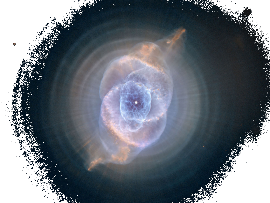 3 unquadqua′lengthel
1 untriquaGrafut
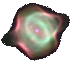 Cat’s Eye
Nebula
1 unquadqua′lengthel
4 unbiquaGrafut
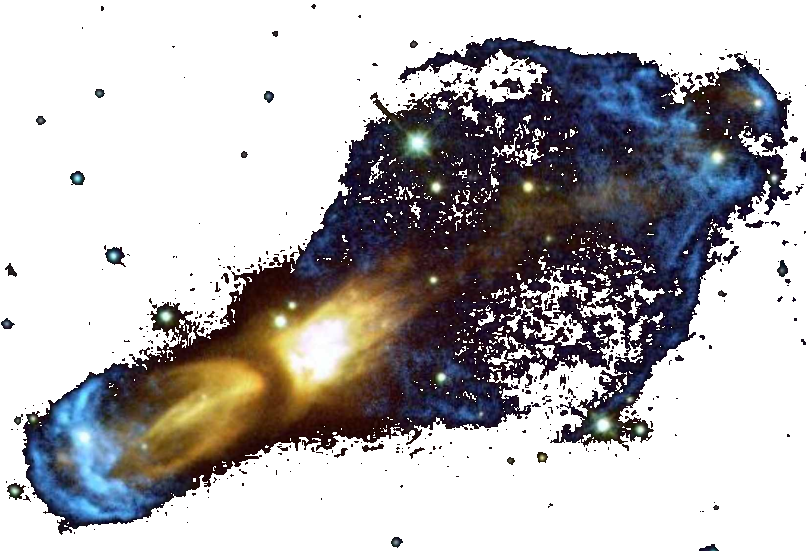 3 untriqua′lengthel
1 unbiquaGrafut
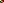 Gomez’s
Hamburger
Hourglass Nebula
′?-like
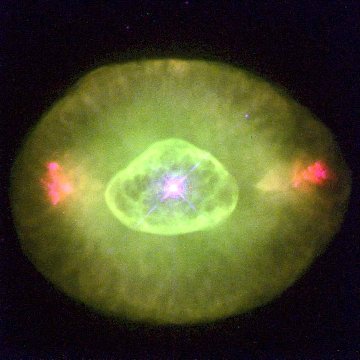 Rotten Egg Nebula
Blinking Nebula
Ring Nebula
′oort-cloud-like
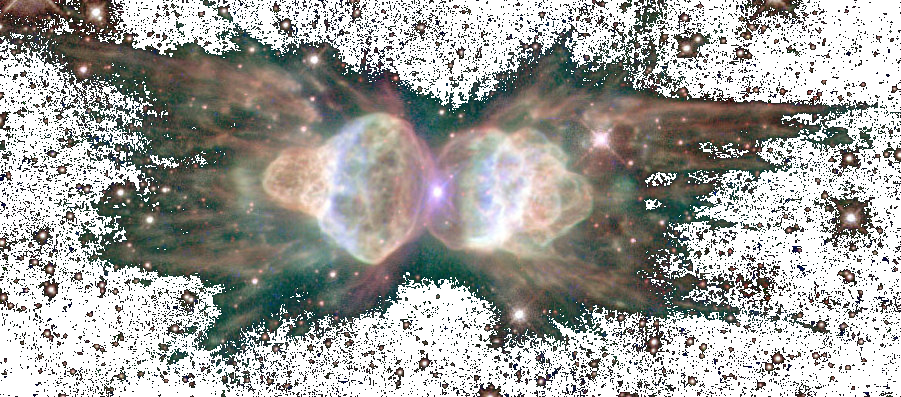 1 unquadquaGrafut1014z Grafut
~6 lightyear
3 unpentqua′lengthel
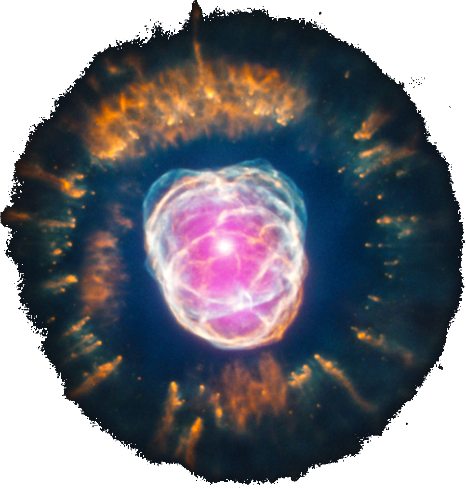 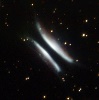 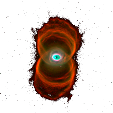 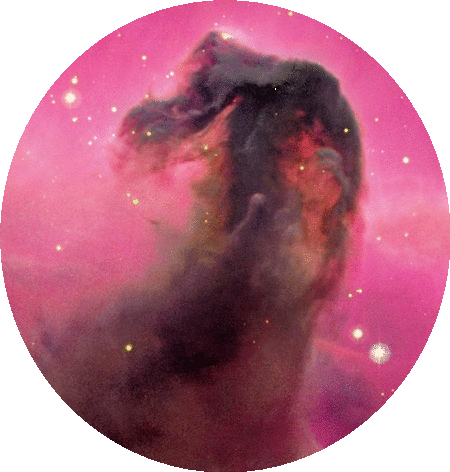 Ant Nebula
′oortial
1 unpentqua′lengthel
4 untriquaGrafut
Light-Year
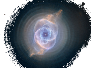 Eskimo Nebula
Horsehead Nebula
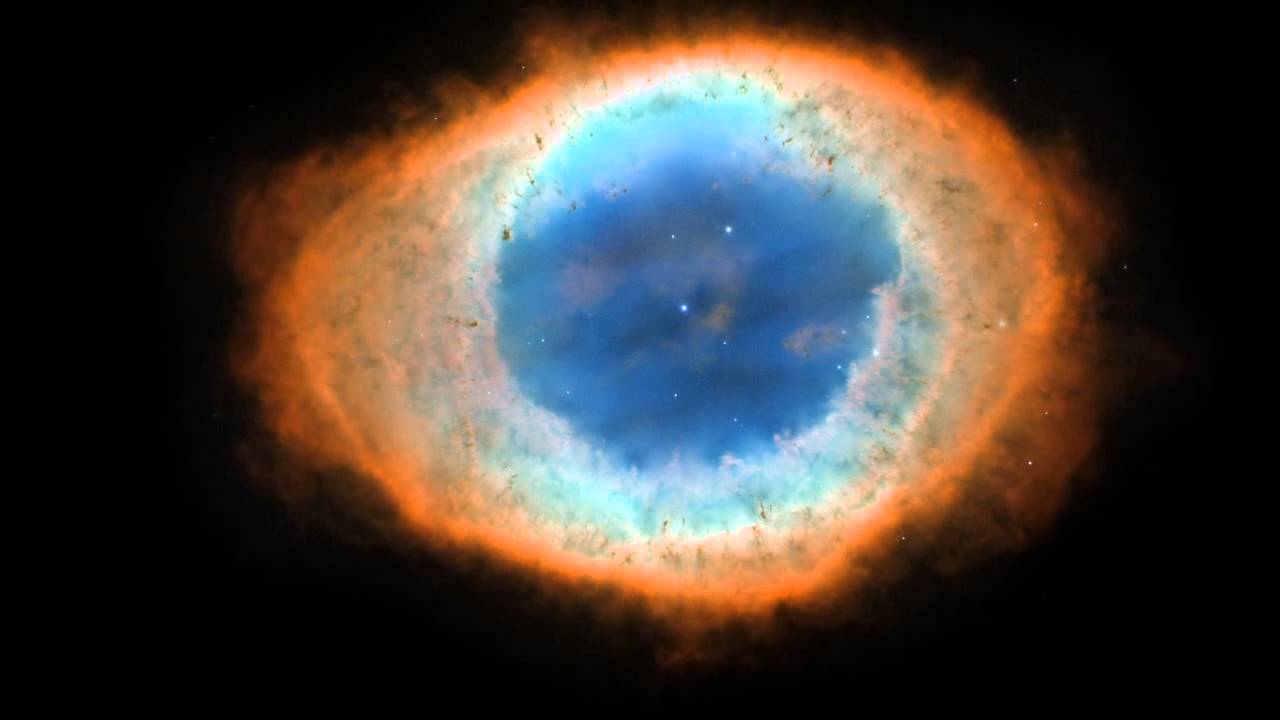 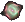 3 unquadqua′lengthel
1 untriquaGrafut
1 unquadqua′lengthel
4 unbiquaGrafut
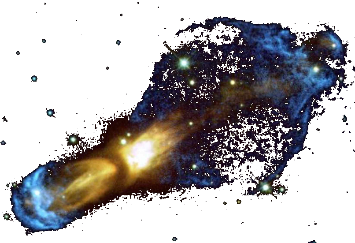 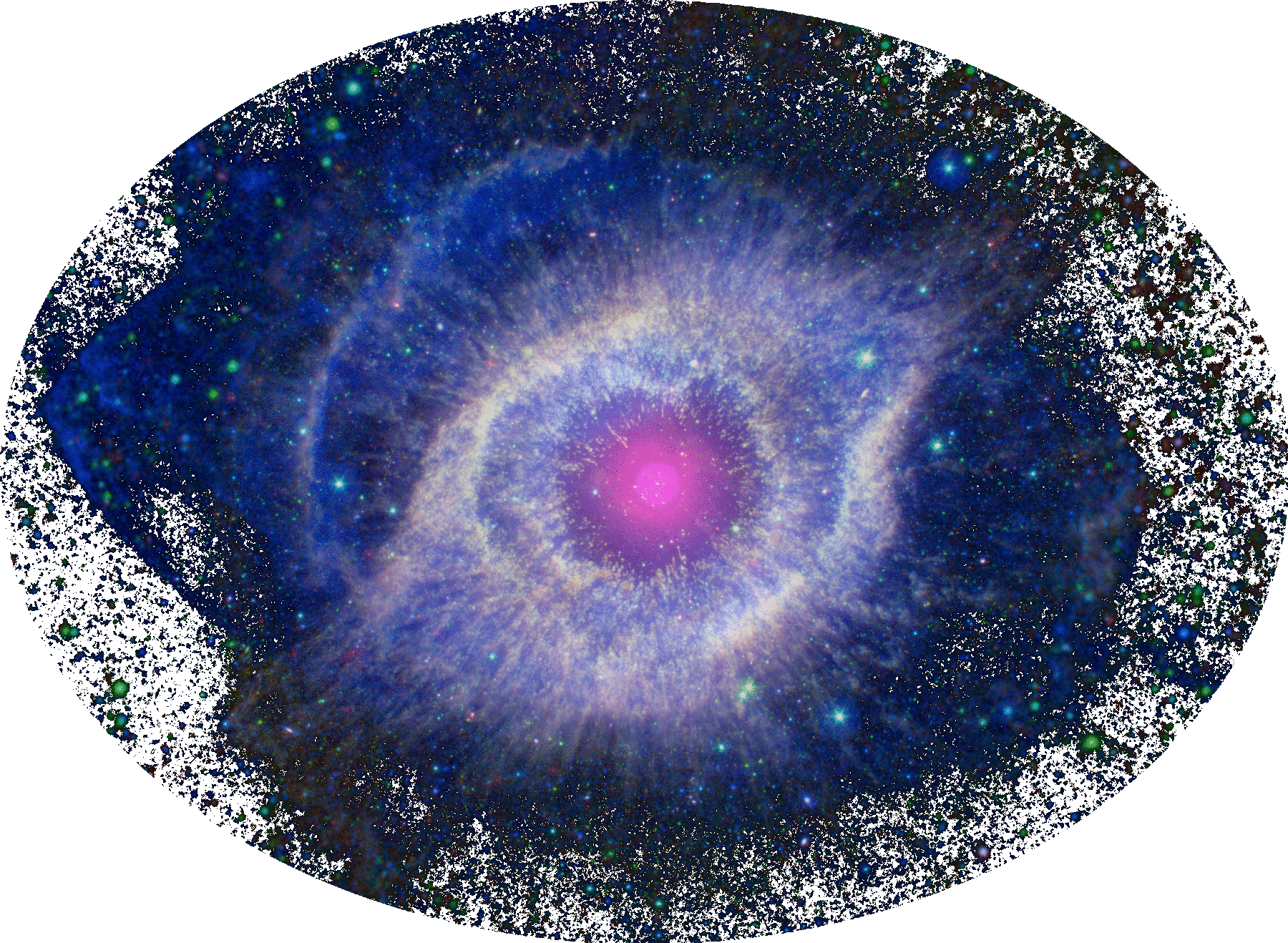 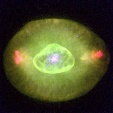 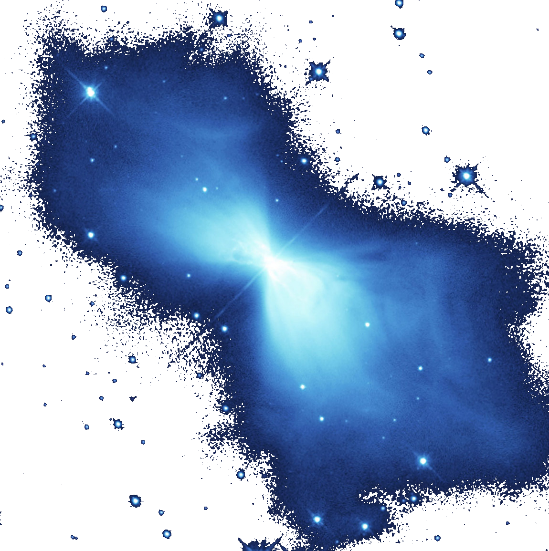 Ring Nebula
Rotten Egg Nebula
′oort-cloud-like
Oort Cloud
Boomerang Nebula
Helix Nebula
1 unhexqua′lengthel1016z ′lengthel
~2 unqualightyear~2·101z lightyear
4 unquadquaGrafut
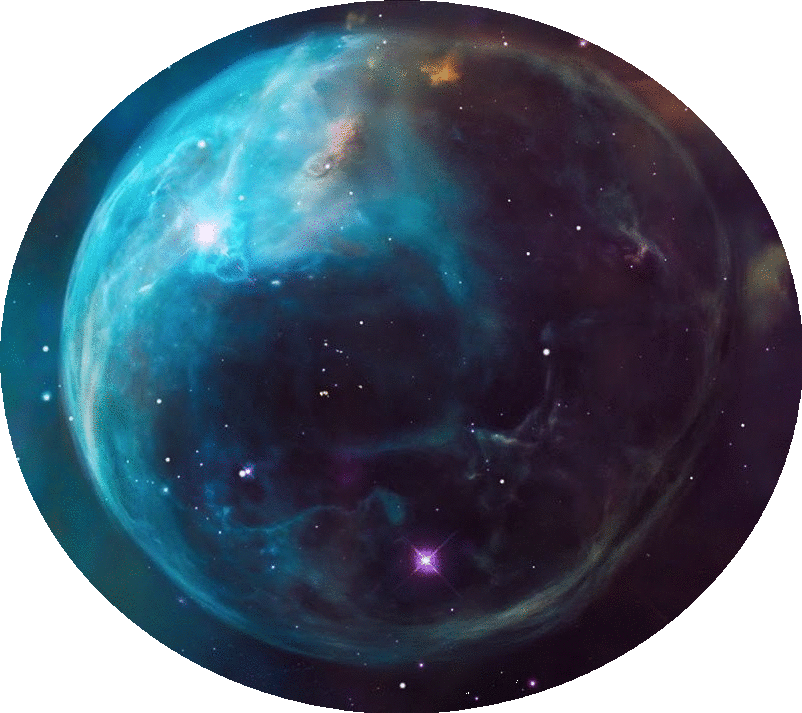 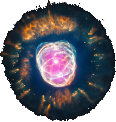 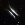 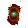 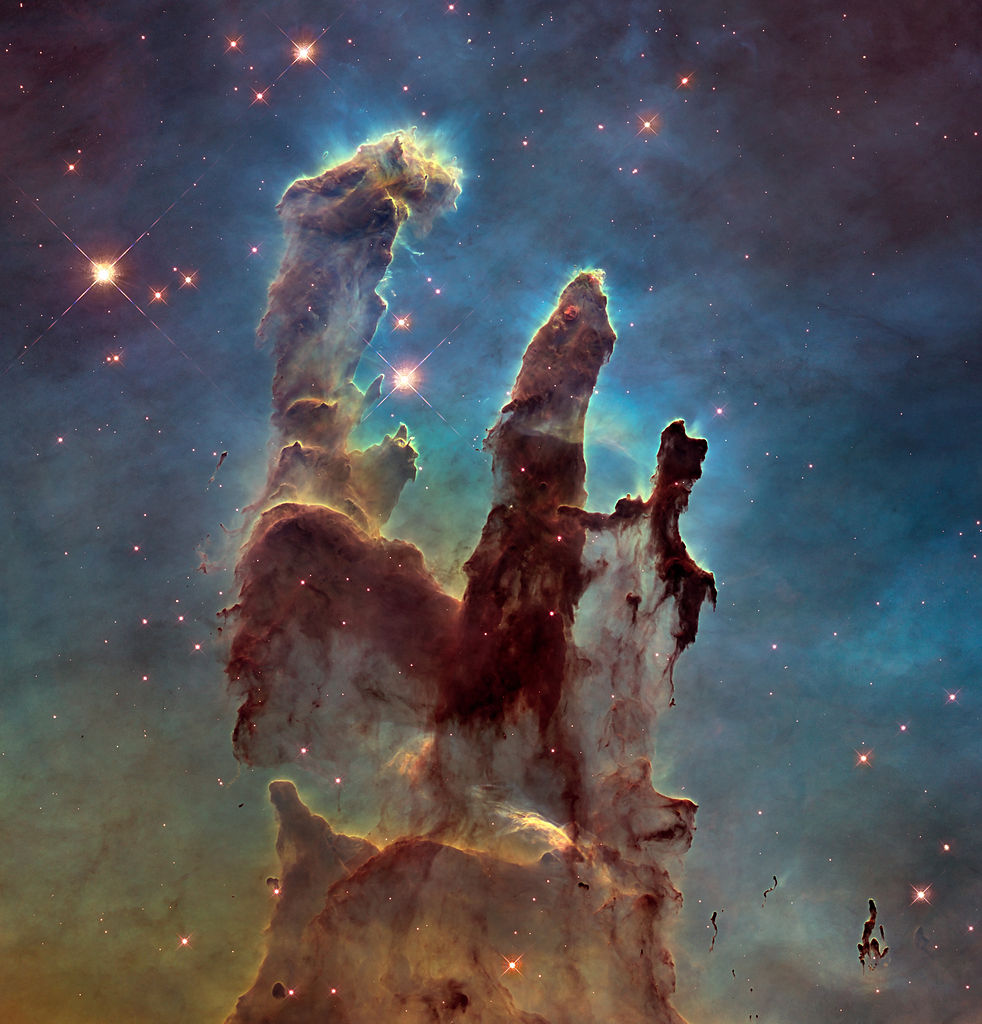 Bubble Nebula
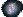 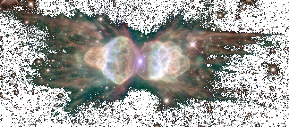 3 unpentqua′lengthel
1 unquadquaGrafut
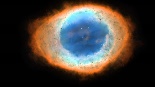 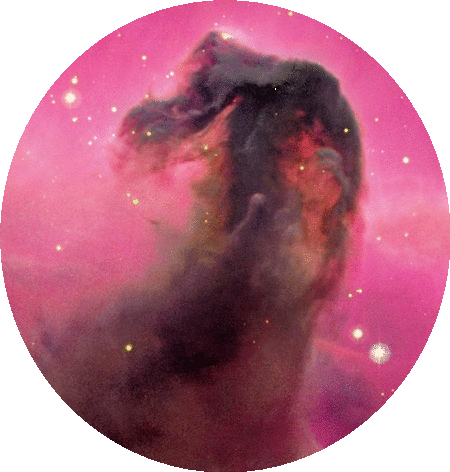 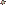 1 unpentqua′lengthel
4 untriquaGrafut
Ant Nebula
Horsehead
Nebula
3 unquadqua′lengthel
1 untriquaGrafut
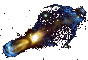 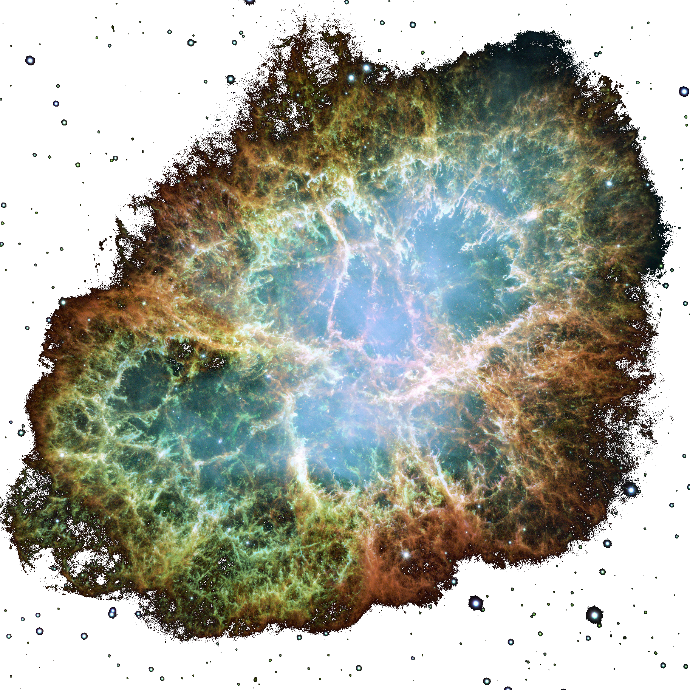 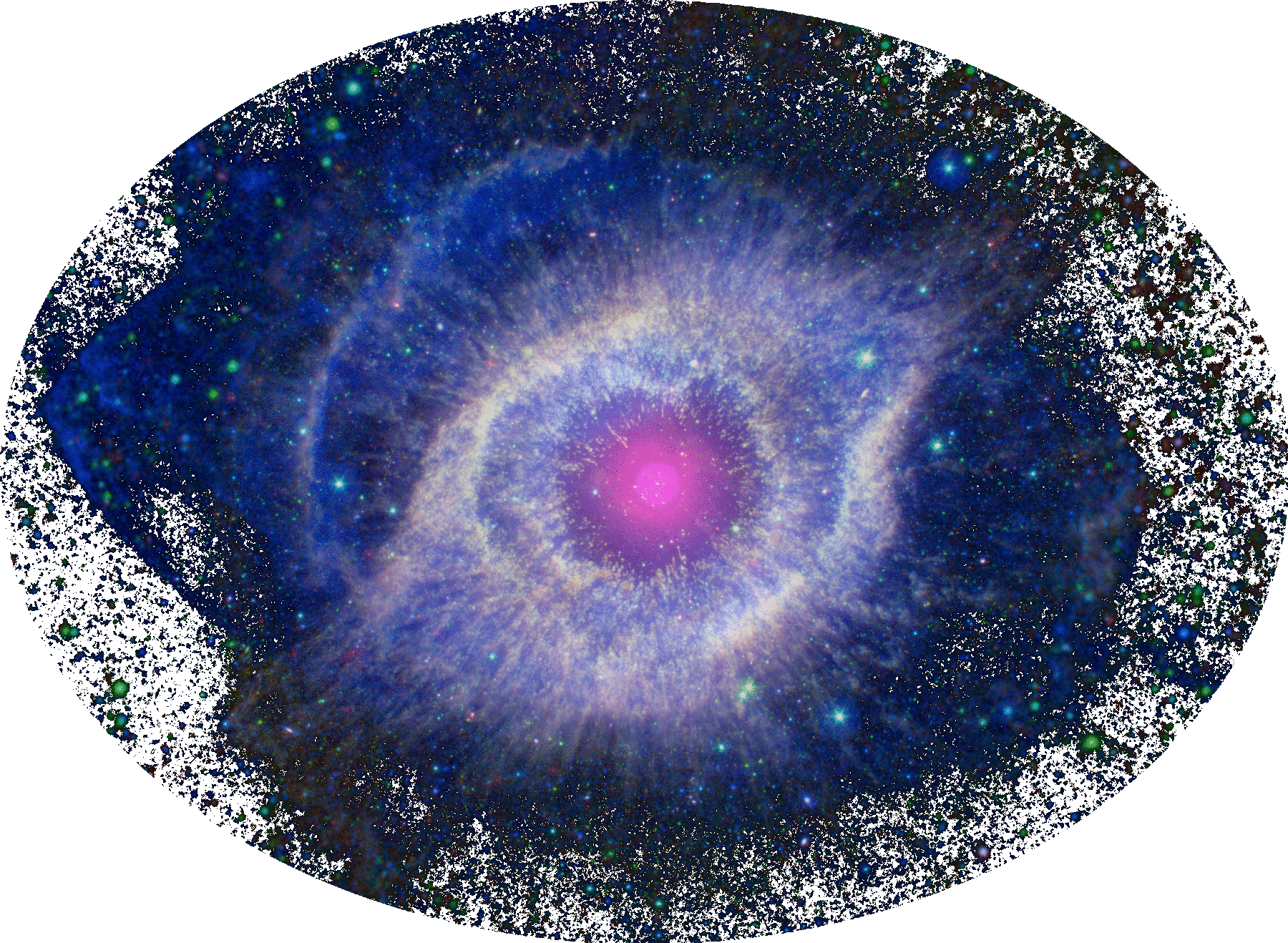 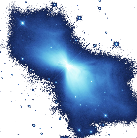 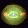 Oort Cloud
Boomerang
Nebula
Helix Nebula
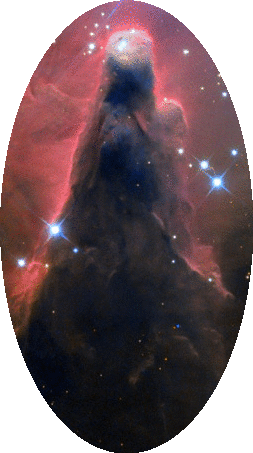 Pillars of Creation
Cone Nebula
Crab Nebula
1 unpentquaGrafut1015z Grafut
~ 6 unqualightyear~6·101z lightyear
3 unhexqua′lengthel
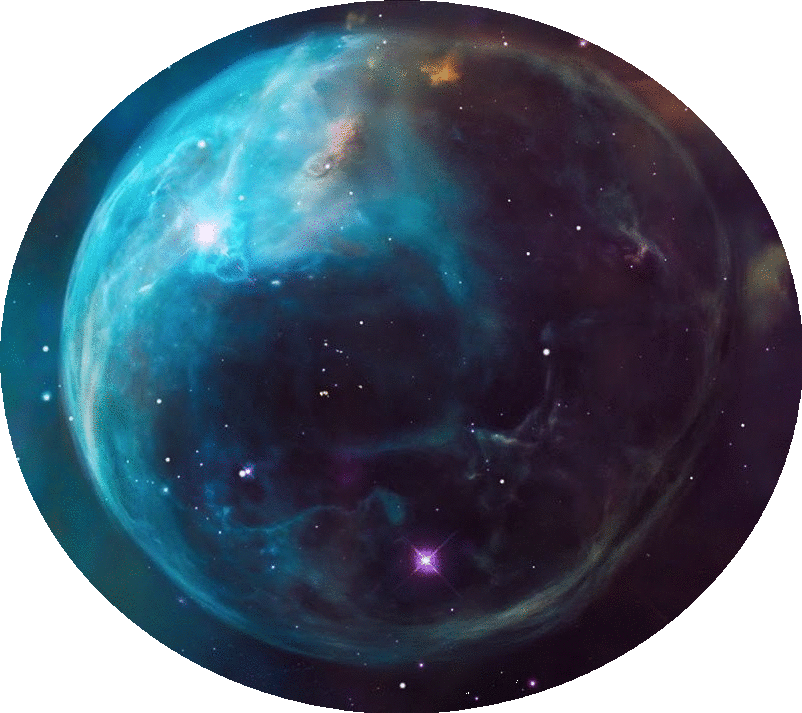 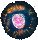 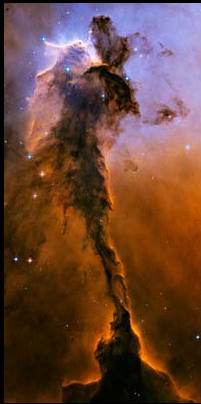 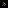 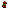 1 unhexqua′lengthel
4 unquadquaGrafut
The Spire
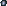 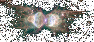 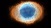 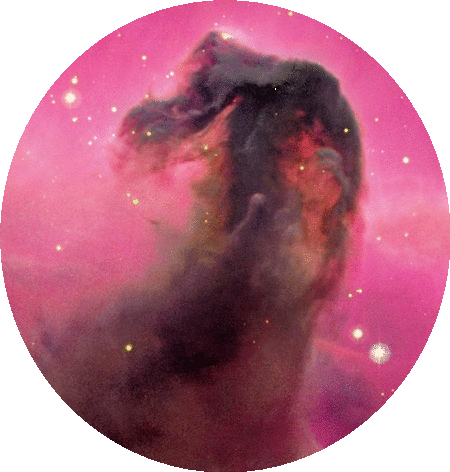 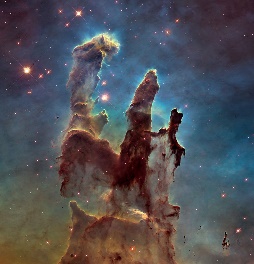 Bubble Nebula
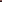 3 unpentqua′lengthel
1 unquadquaGrafut
1 unpentqua′lengthel
4 untriquaGrafut
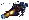 North American Nebula
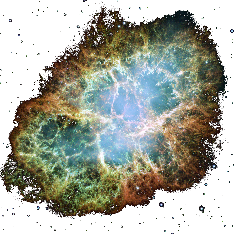 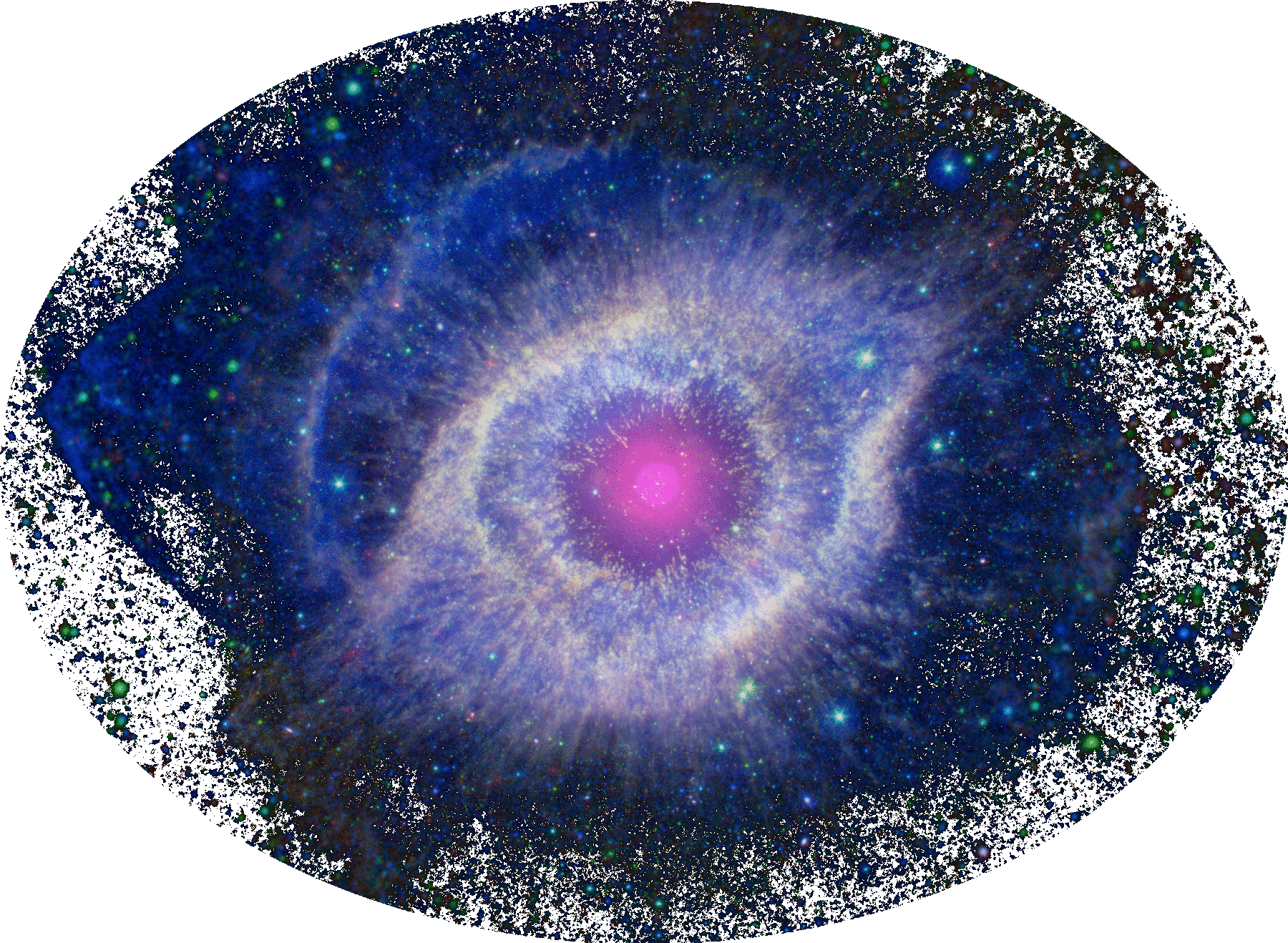 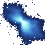 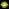 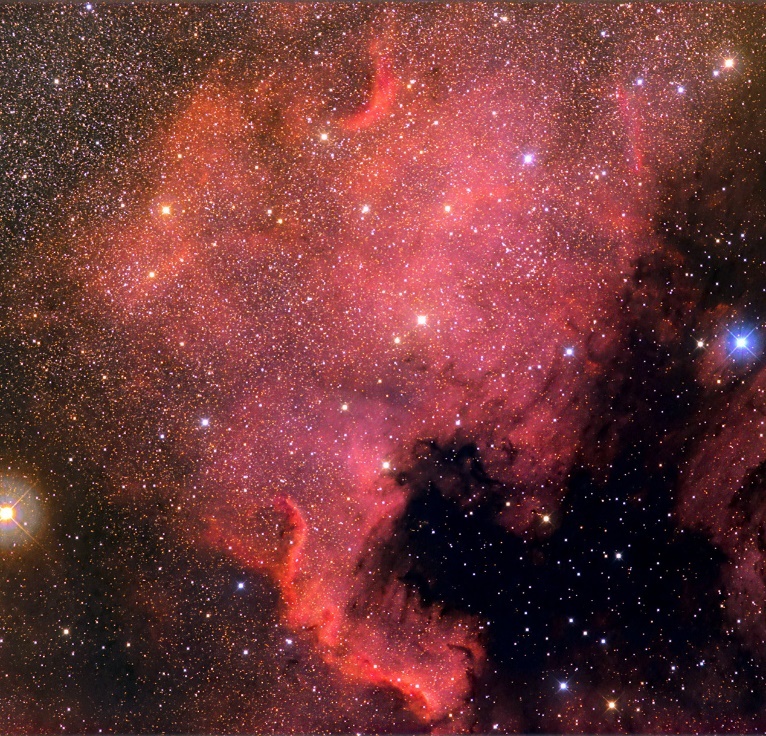 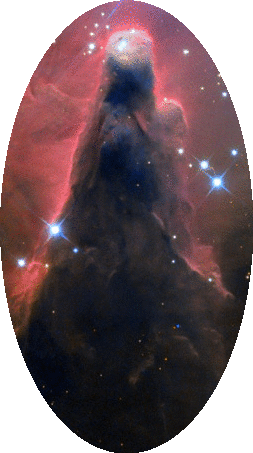 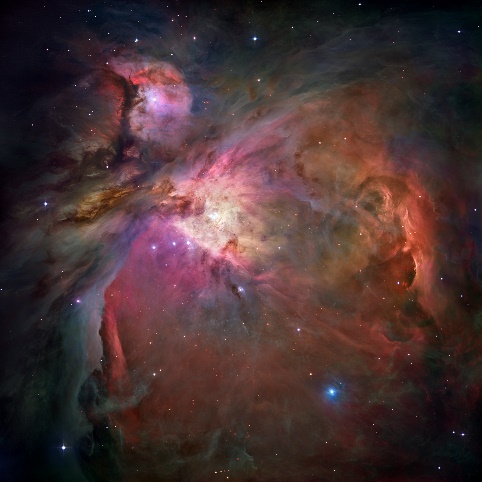 Pillars of Creation
Cone Nebula
Crab Nebula
Orion Nebula
1 unseptqua′lengthel1017z ′lengthel
~2 biqualightyear~2·102z lightyear
4 unpentquaGrafut
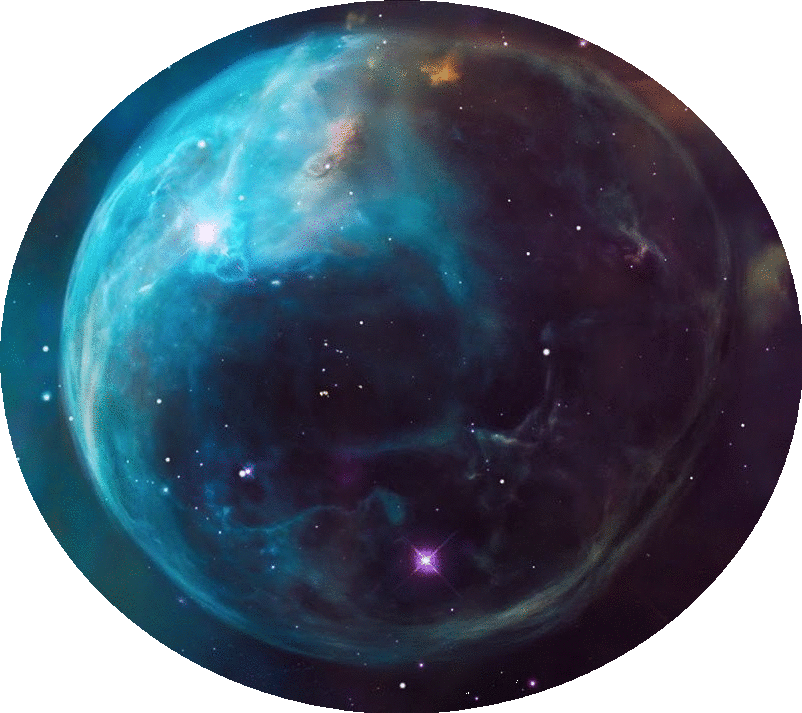 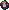 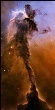 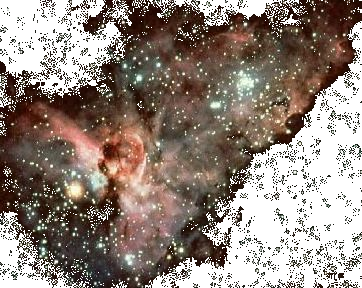 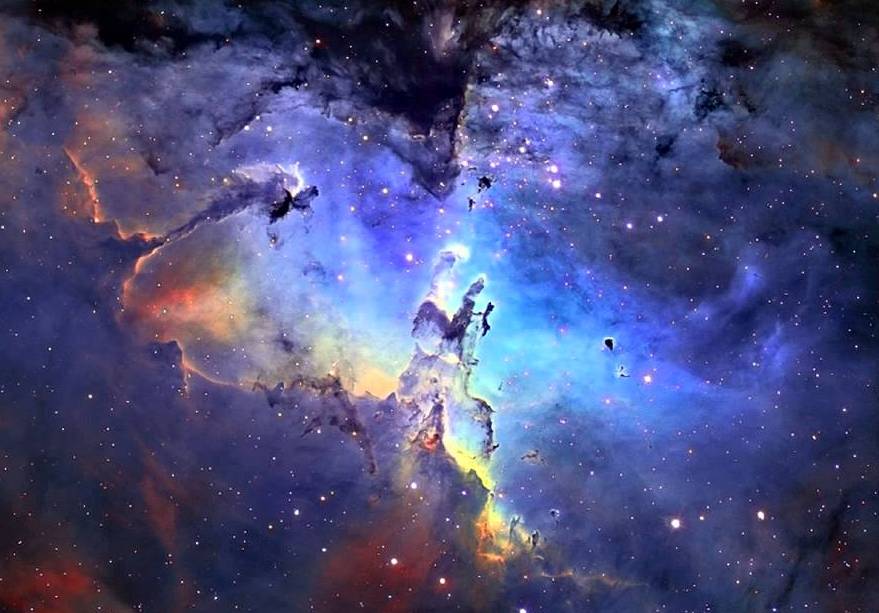 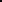 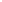 Great Nebula in Carina
Eagle Nebula
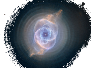 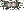 3 unhexqua′lengthel
1 unpentquaGrafut
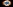 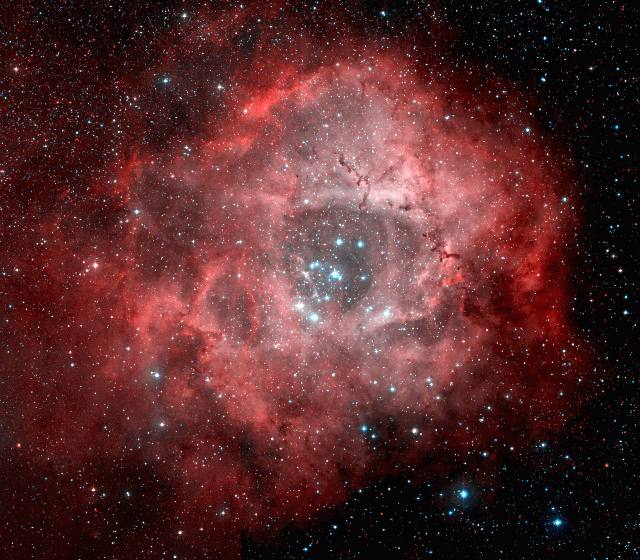 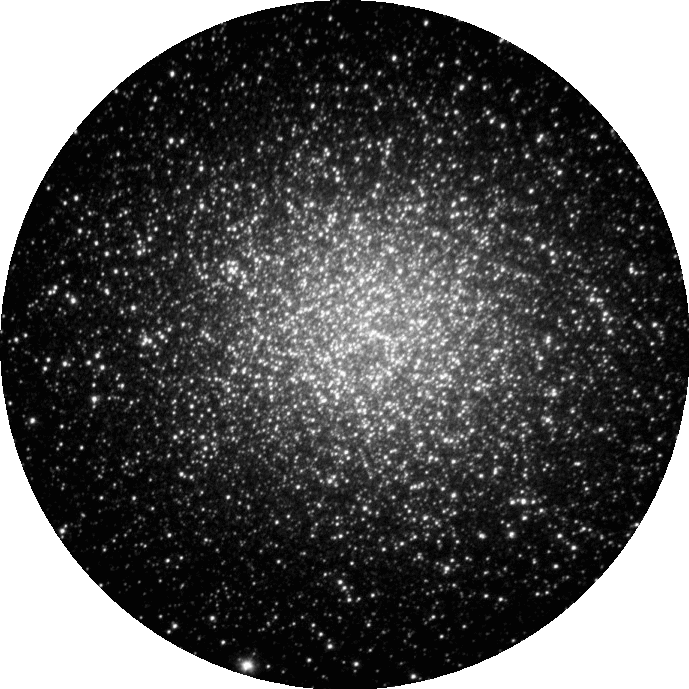 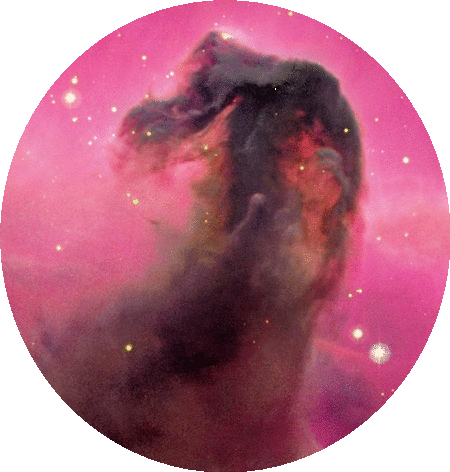 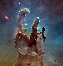 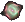 1 unhexqua′lengthel
4 unquadquaGrafut
3 unpentqua′lengthel
1 unquadquaGrafut
North American Nebula
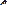 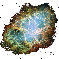 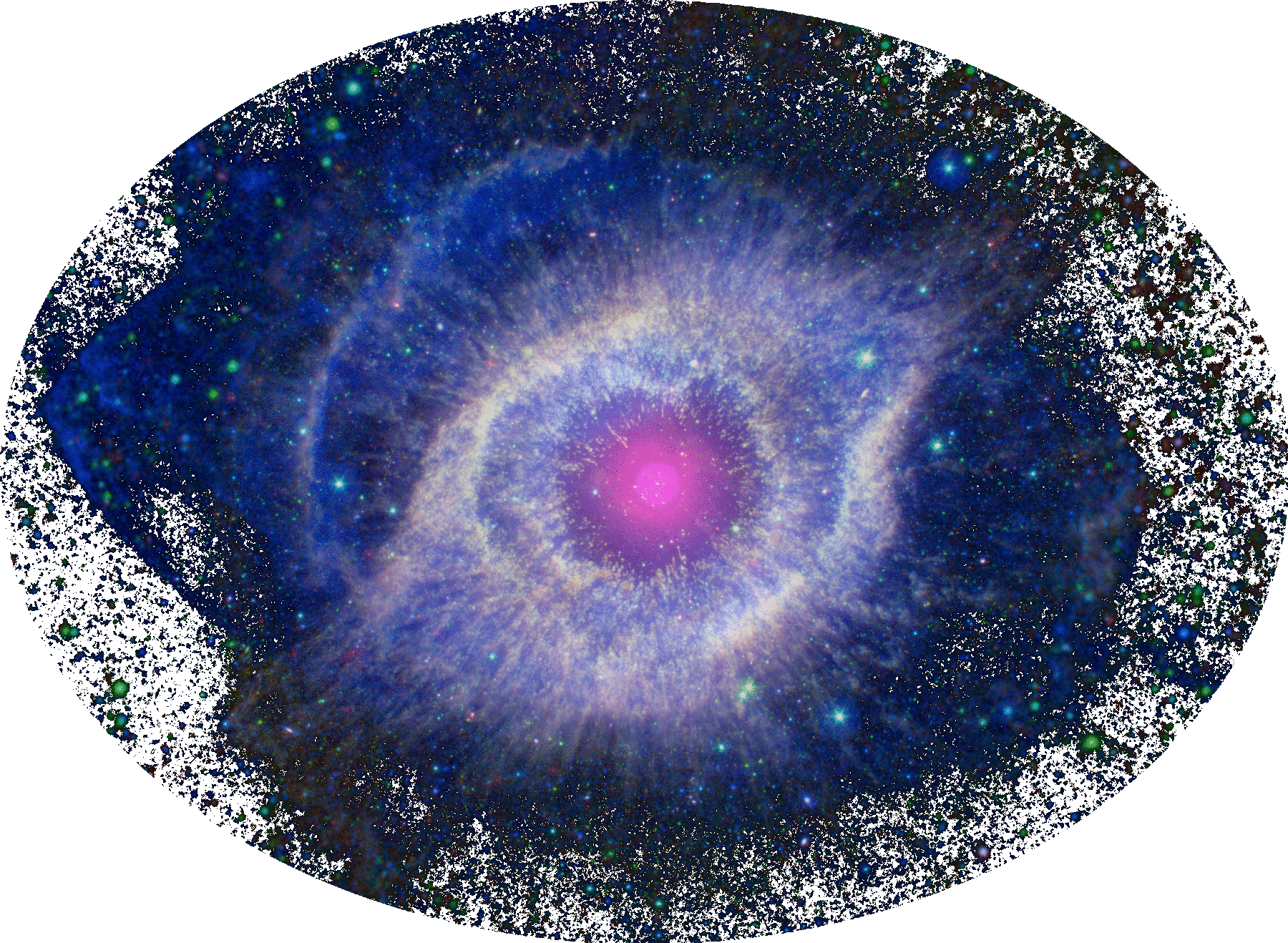 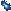 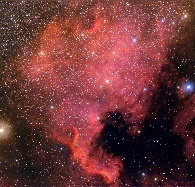 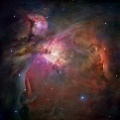 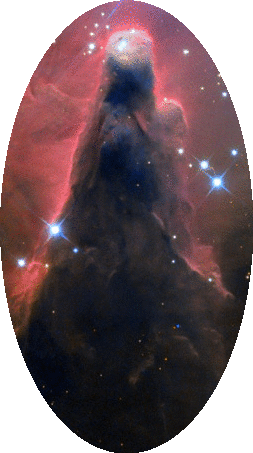 Orion Nebula
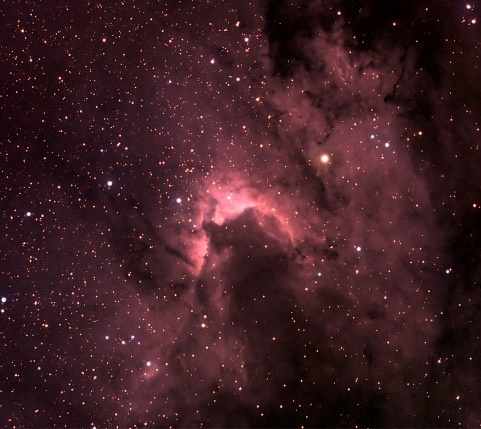 Rosette Nebula
Omega Centauri
Cave Nebula
1 unhexquaGrafut1016z Grafut
~6 biqualightyear~6·102z lightyear
3 unseptqua′lengthel
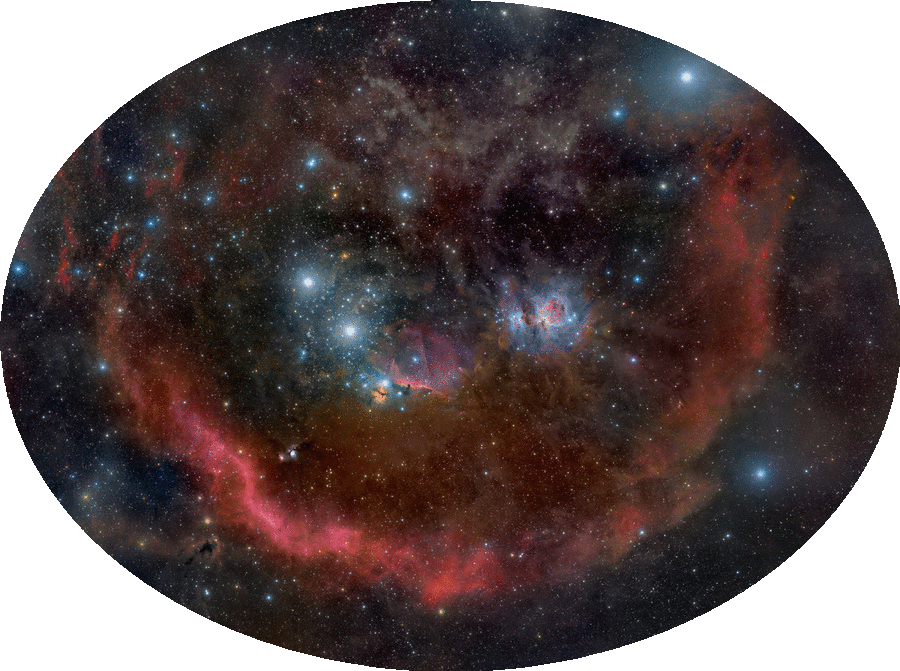 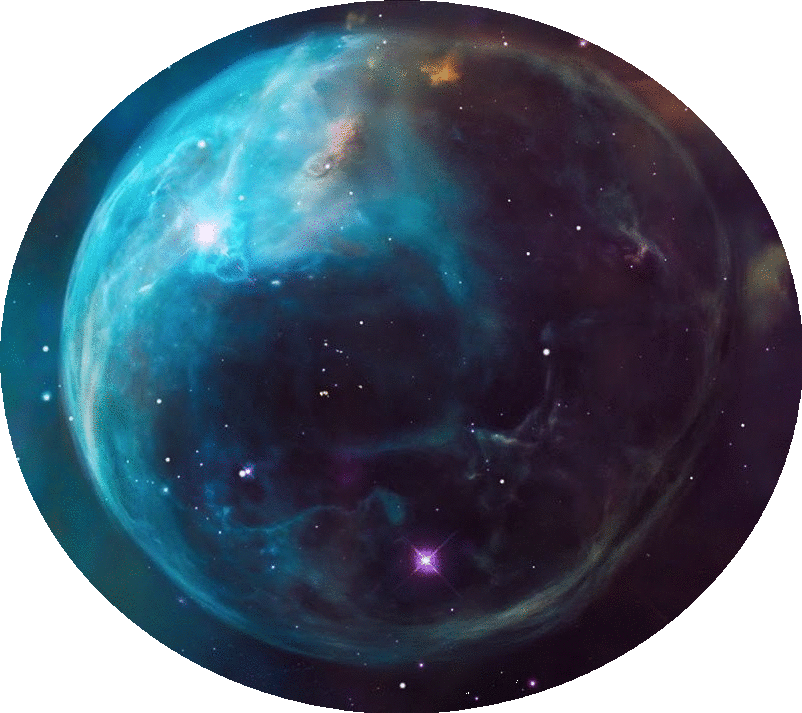 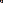 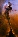 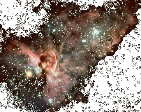 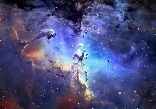 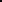 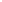 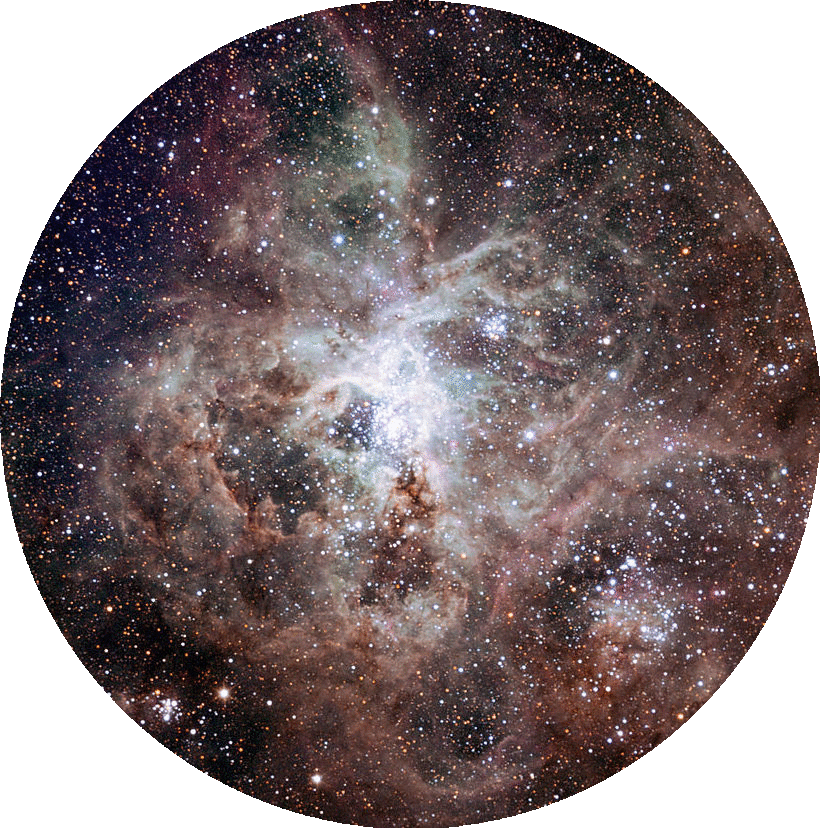 Barnard’s
Loop
1 unseptqua′lengthel
4 unpentquaGrafut
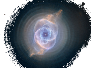 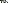 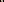 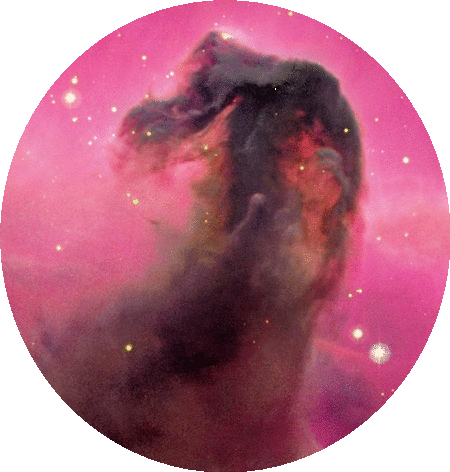 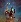 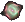 3 unhexqua′lengthel
1 unpentquaGrafut
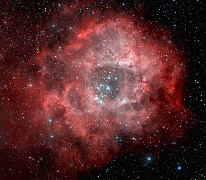 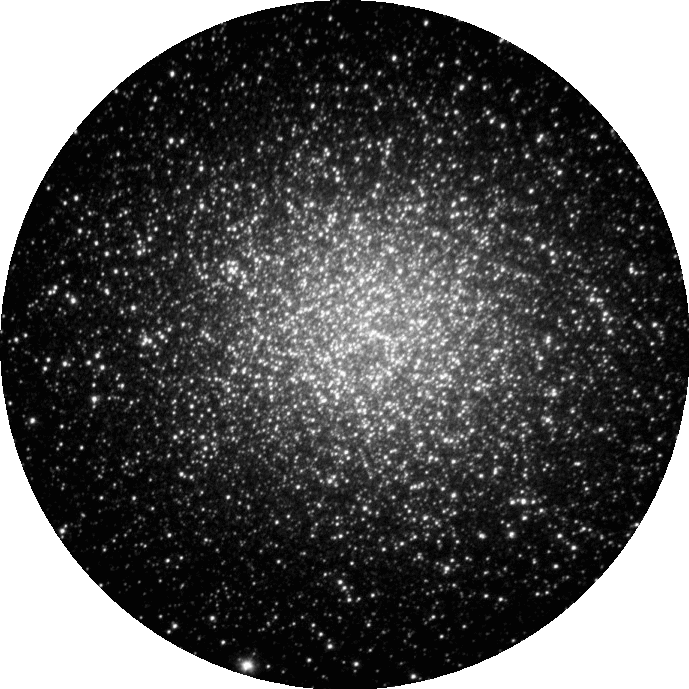 1 unhexqua′lengthel
4 unquadquaGrafut
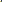 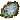 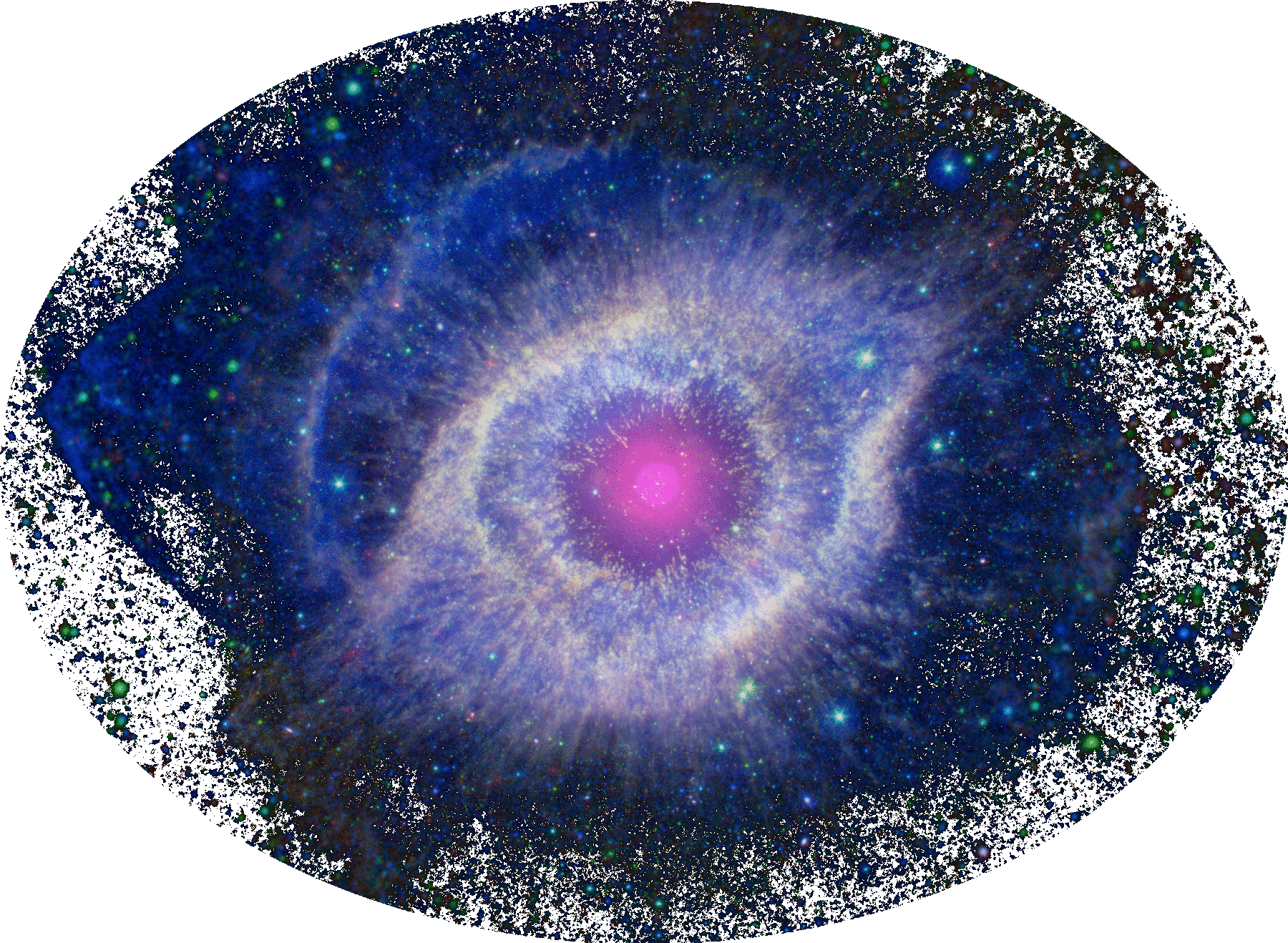 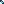 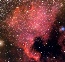 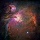 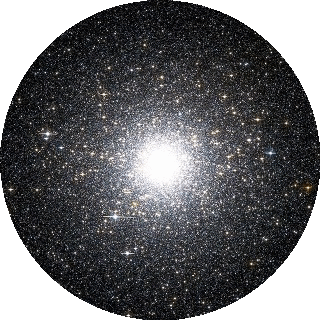 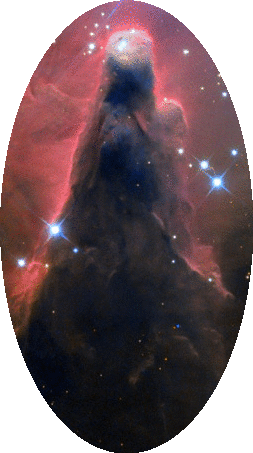 Rosette Nebula
Omega Centauri
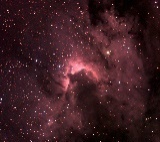 Tarantula Nebula
Messier 54
1 unoctqua′lengthel1018z ′lengthel
~2 triqualightyear~2·103z lightyear
4 unhexquaGrafut
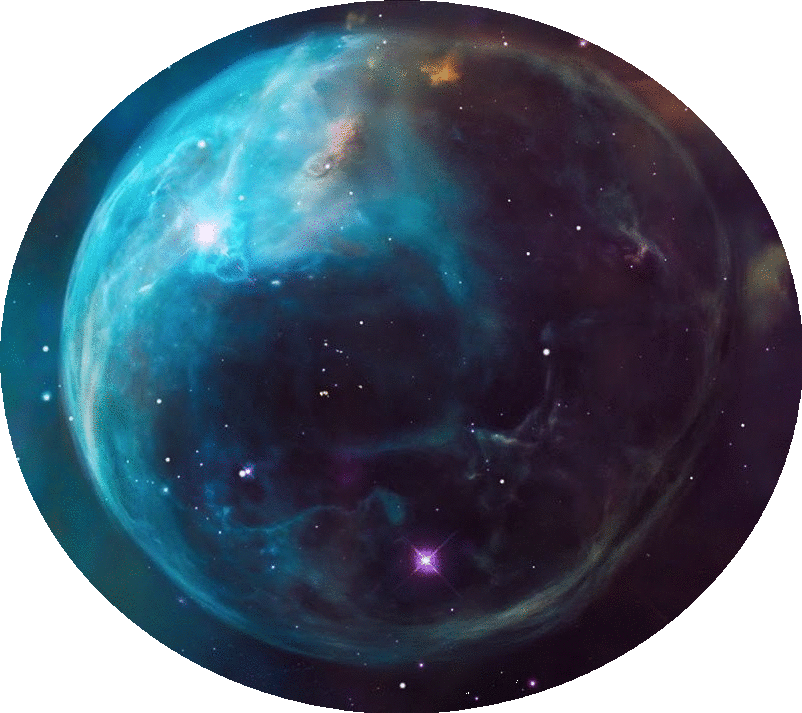 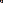 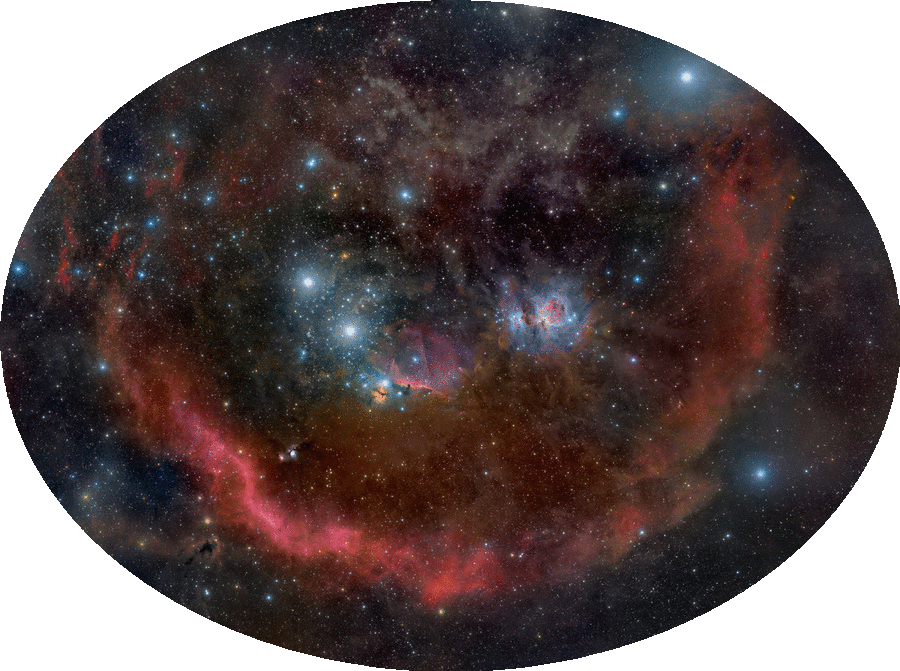 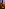 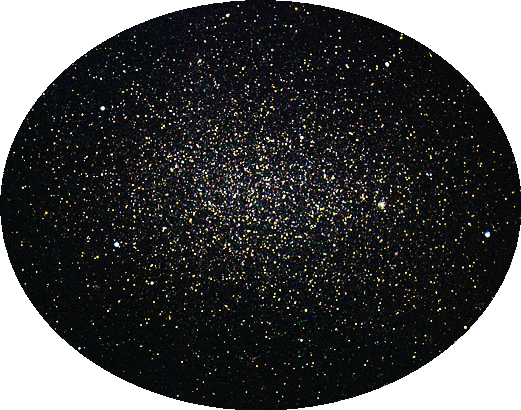 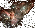 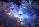 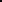 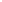 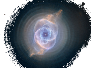 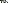 3 unseptqua′lengthel
1 unhexquaGrafut
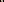 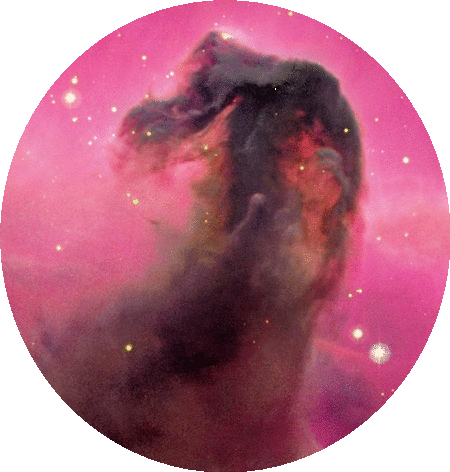 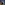 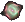 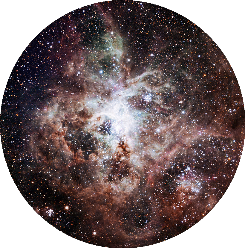 1 unseptqua′lengthel
4 unpentquaGrafut
3 unhexqua′lengthel
1 unpentquaGrafut
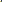 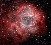 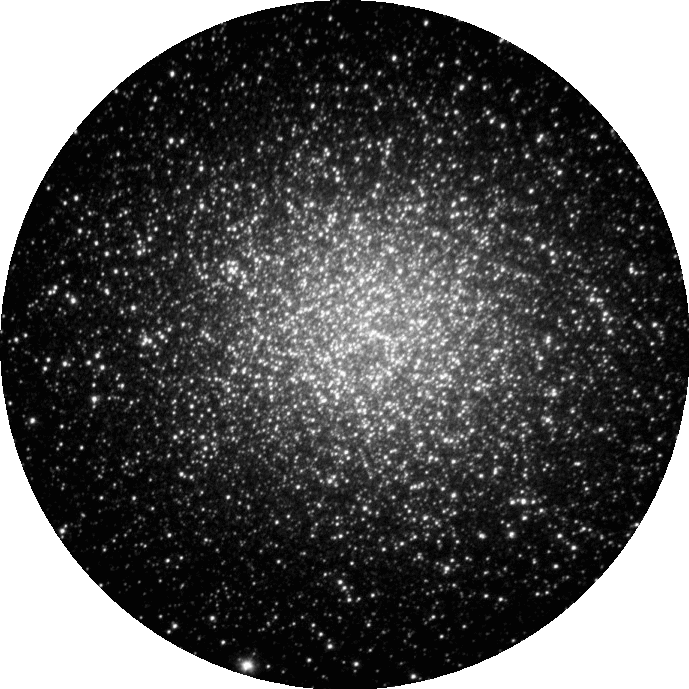 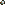 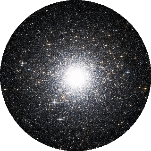 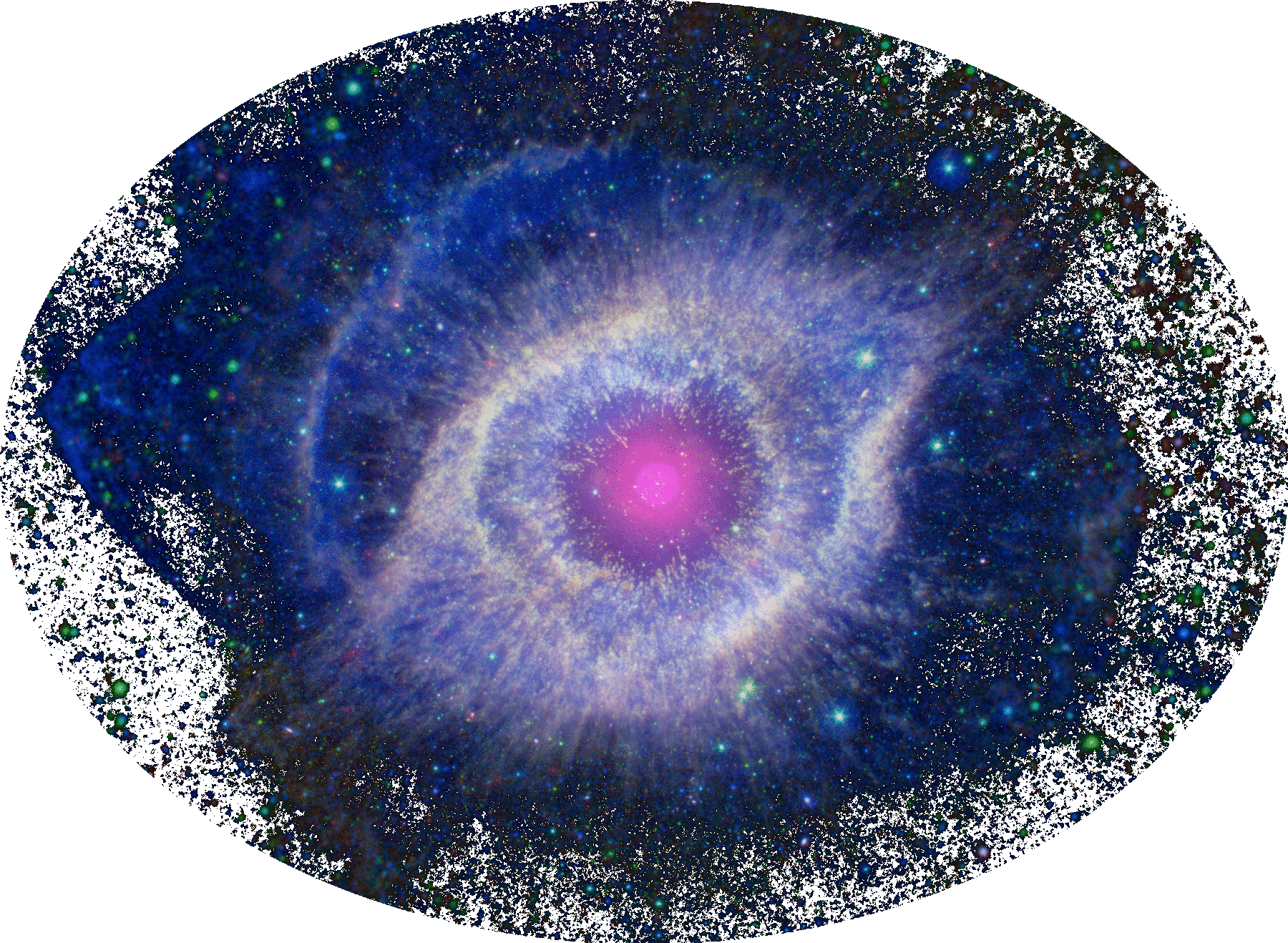 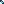 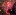 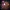 Leo II Dwarf Galaxy
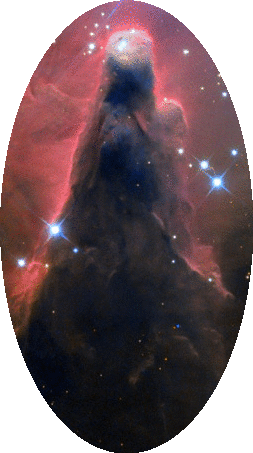 Tarantula Nebula
Messier 54
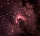 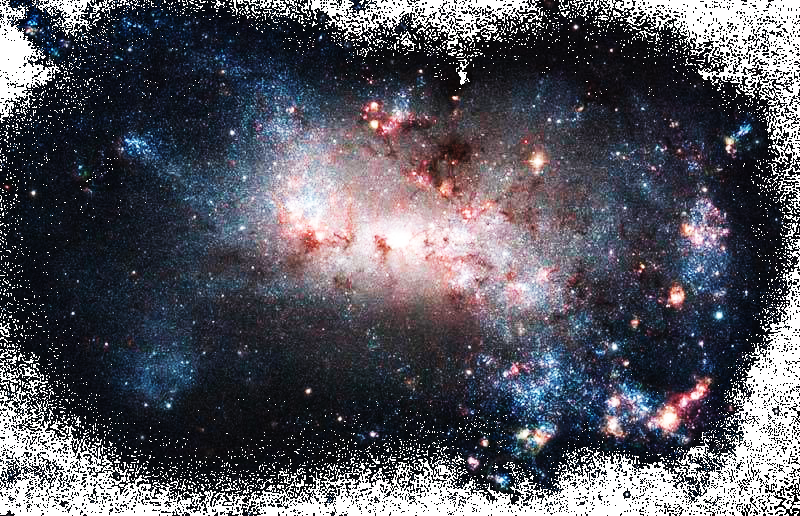 Canes Venatici Dwarf Galaxy
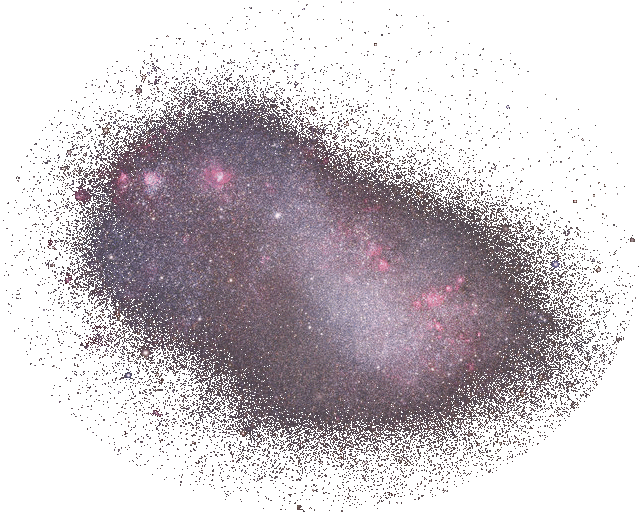 1 unseptquaGrafut1017z Grafut
~6 triqualightyear~6·103z lightyear
3 unoctqua′lengthel
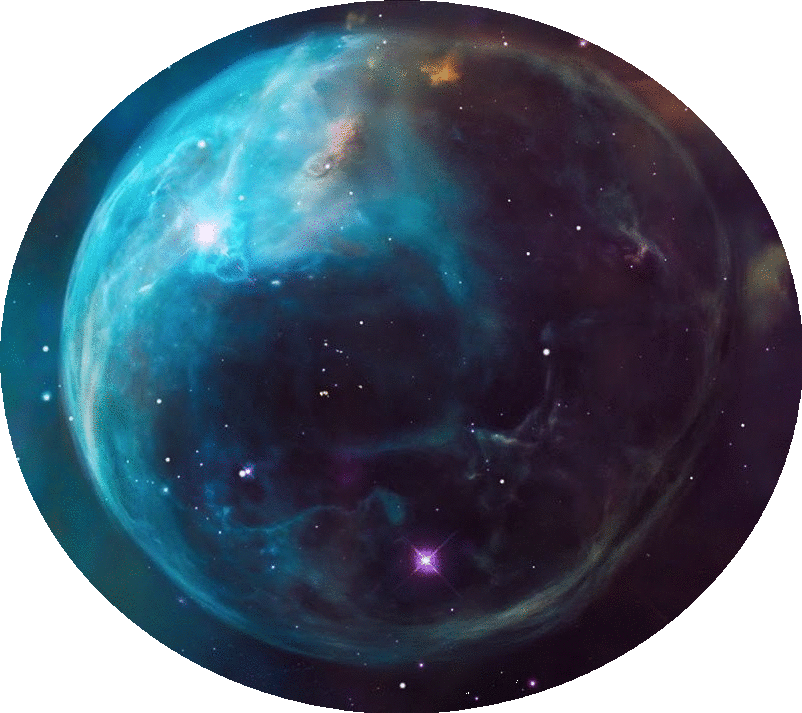 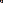 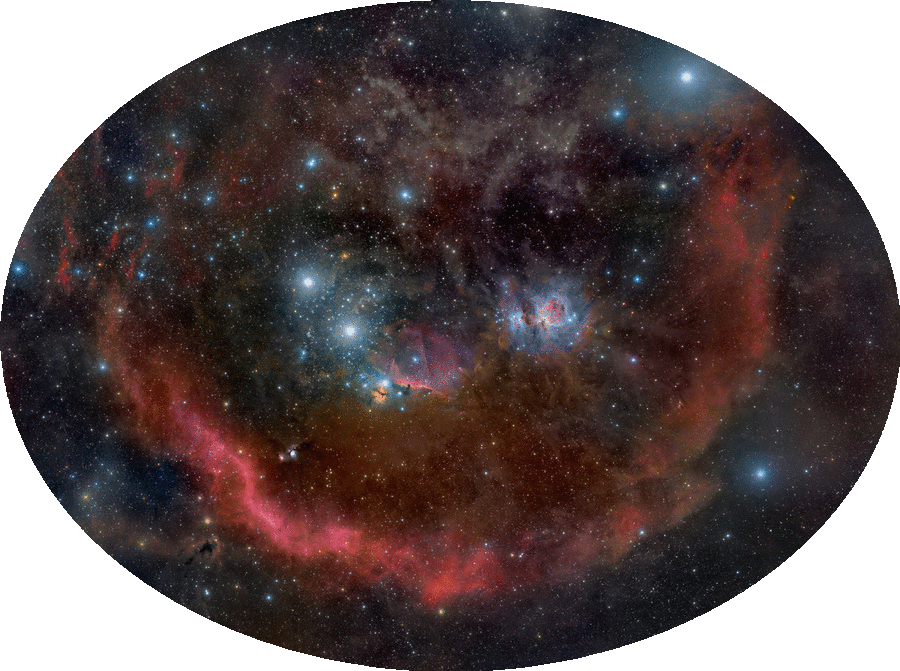 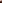 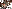 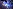 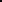 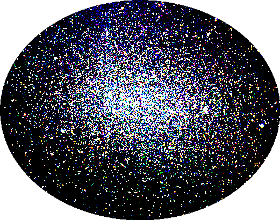 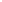 Small Magellanic 
Cloud
1 unoctqua′lengthel
4 unhexquaGrafut
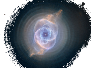 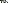 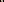 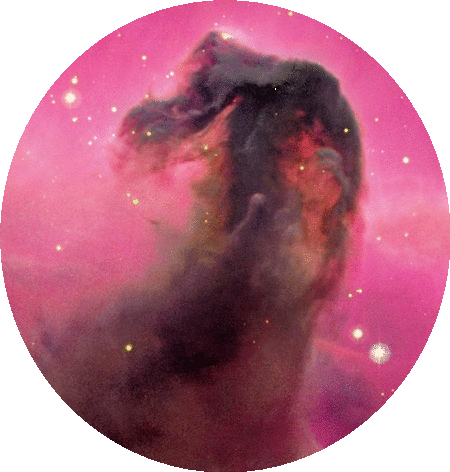 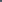 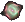 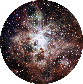 3 unseptqua′lengthel
1 unhexquaGrafut
1 unseptqua′lengthel
4 unpentquaGrafut
Leo II Dwarf Galaxy
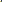 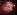 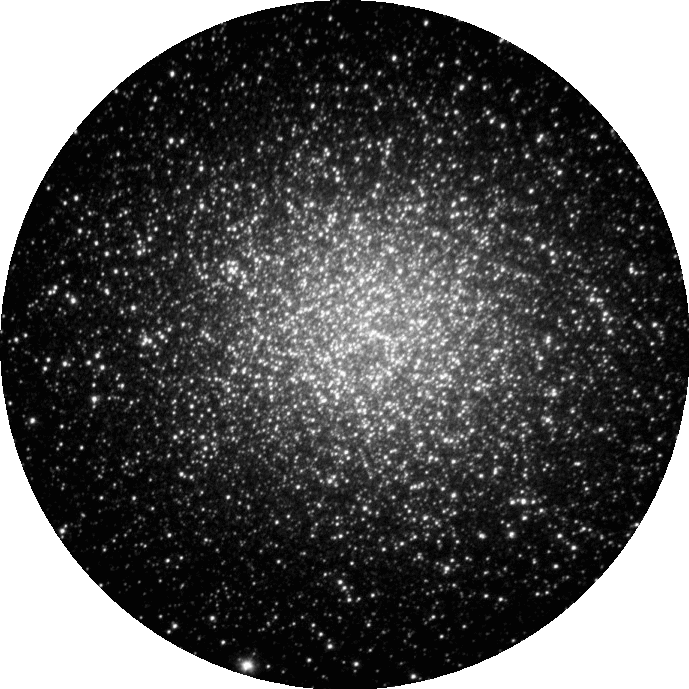 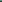 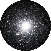 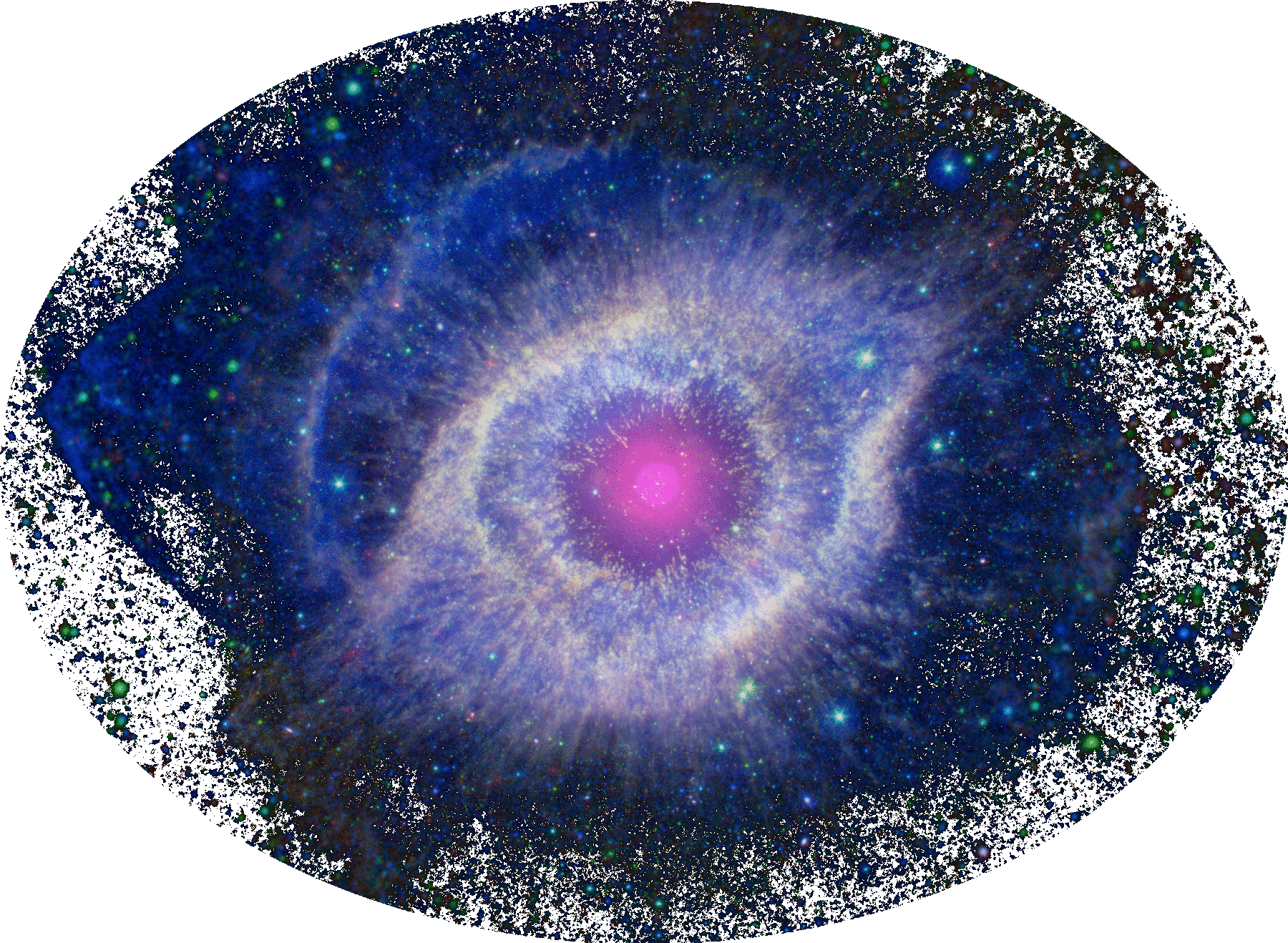 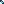 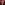 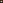 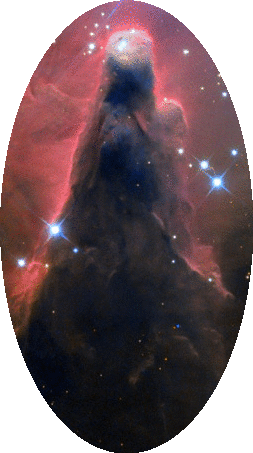 Canes Venatici Dwarf Galaxy
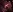 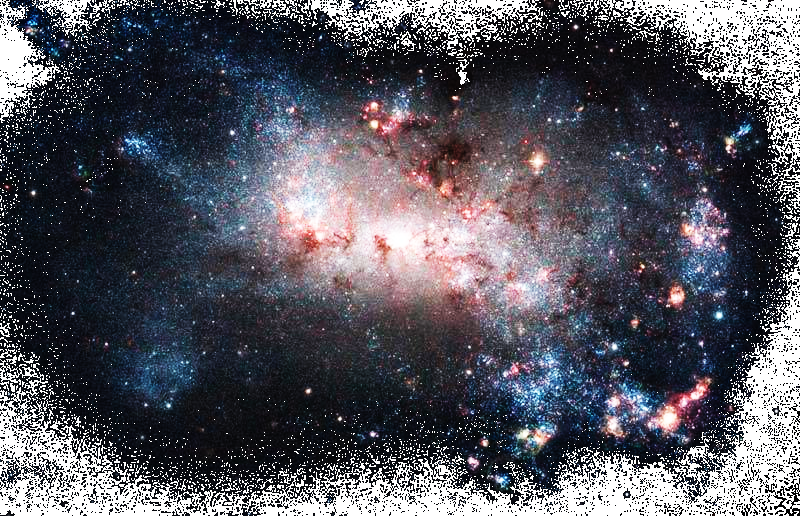 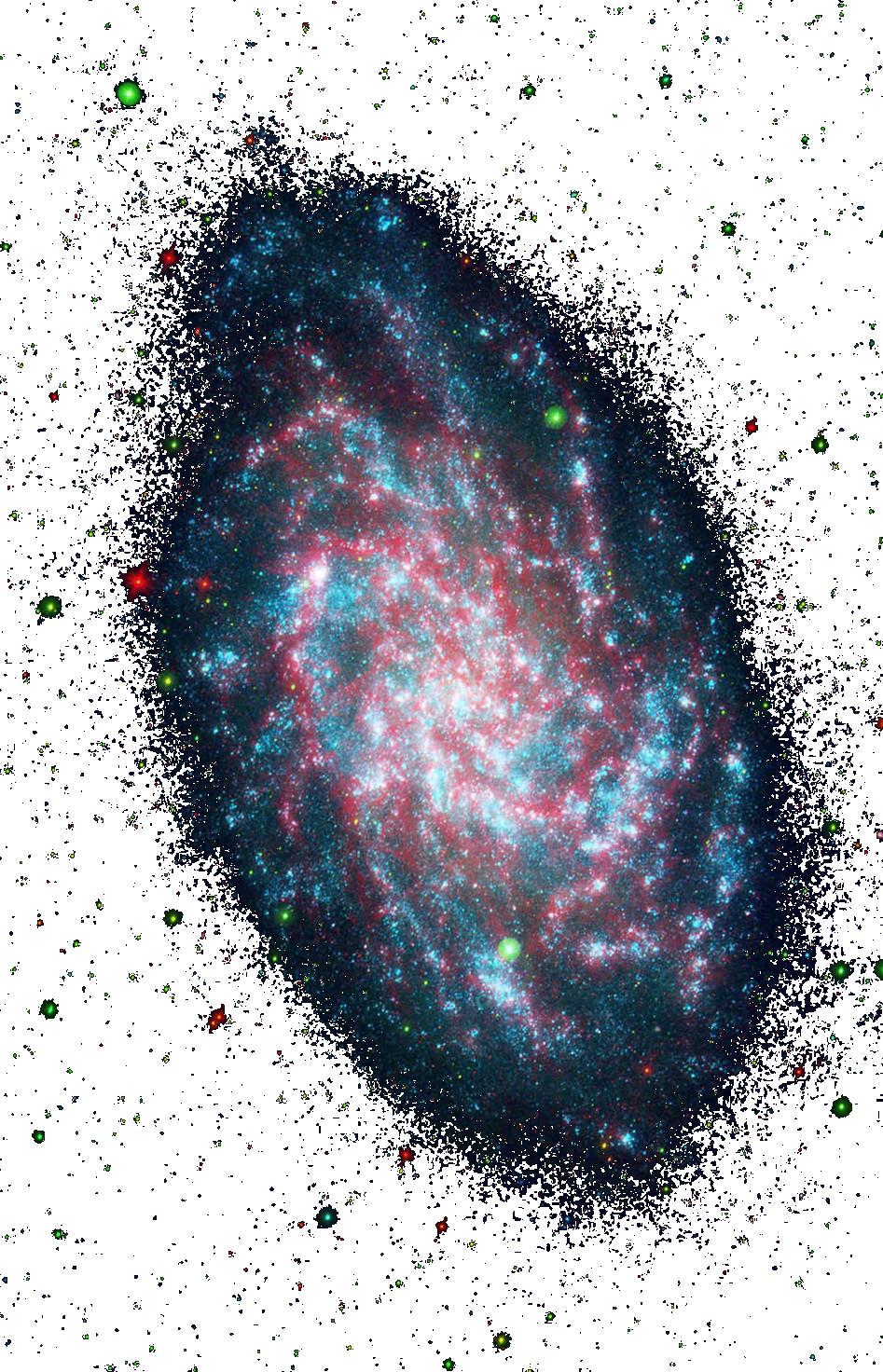 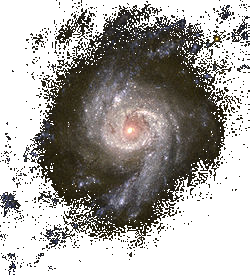 1 unennqua′lengthel1019z ′lengthel
~2 quadqualightyear~2·104z lightyear
4 unseptquaGrafut
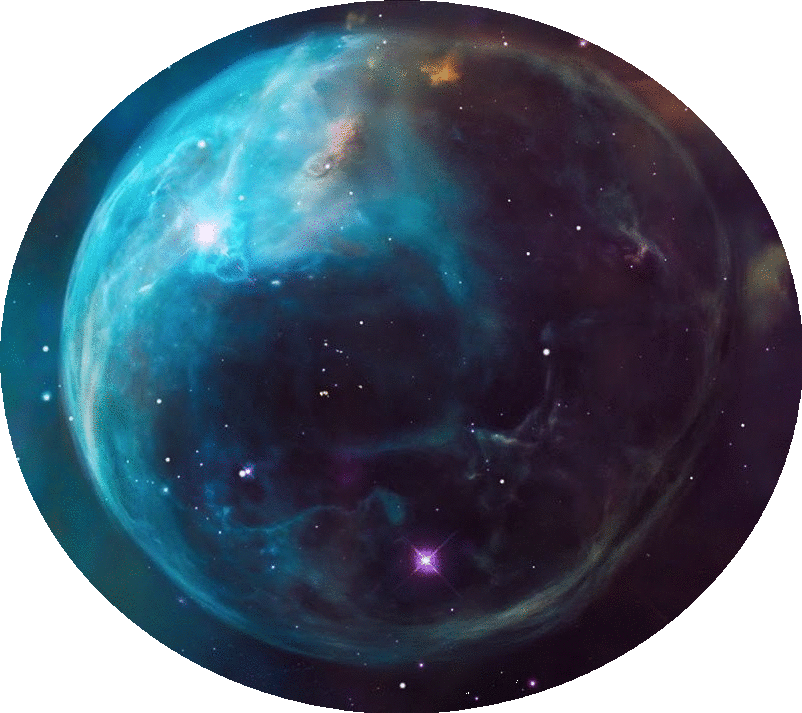 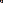 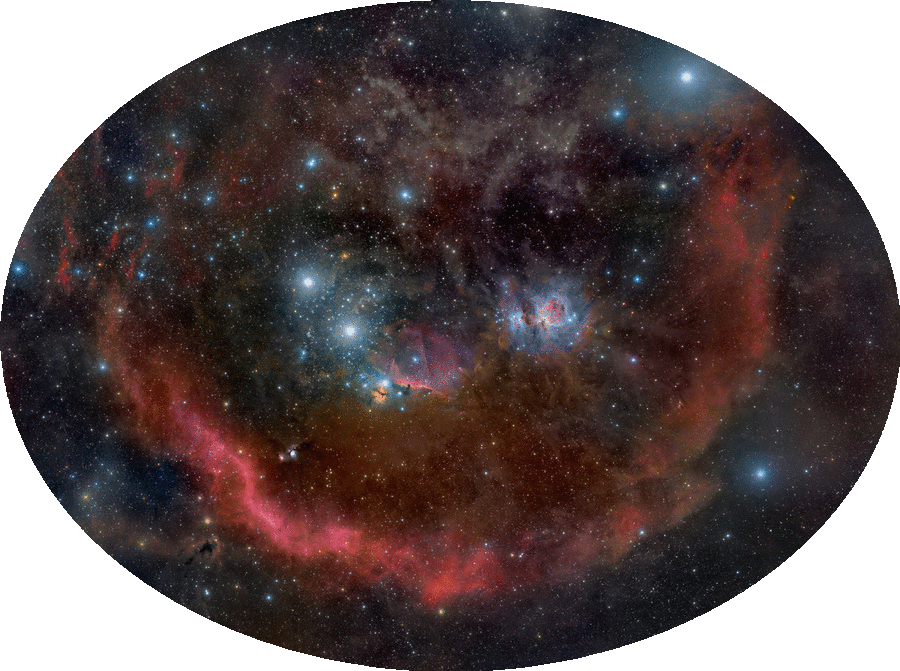 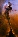 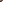 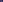 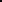 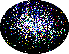 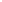 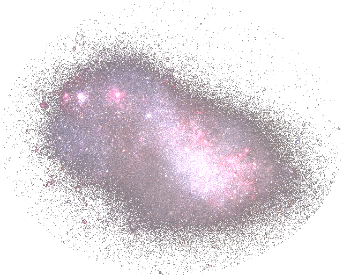 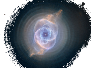 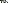 3 unoctqua′lengthel
1 unseptquaGrafut
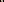 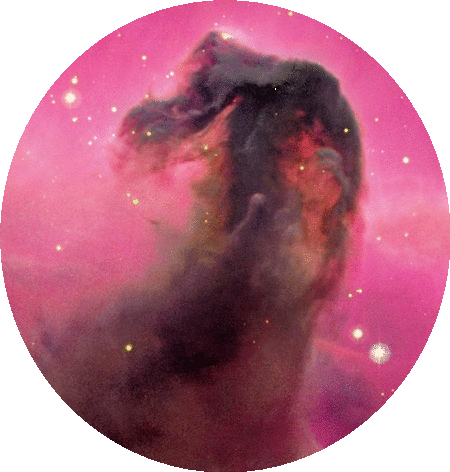 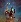 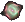 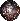 1 unoctqua′lengthel
4 unhexquaGrafut
Small Magellanic 
Cloud
3 unseptqua′lengthel
1 unhexquaGrafut
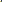 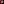 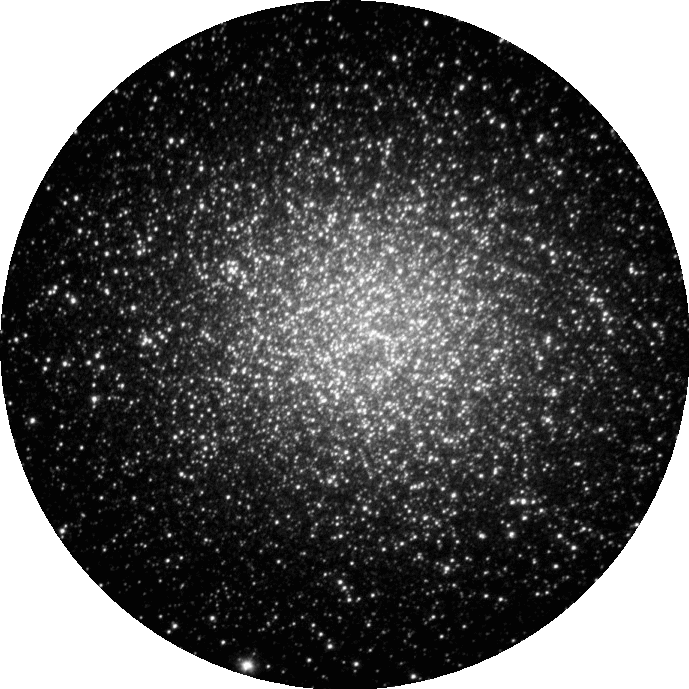 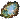 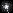 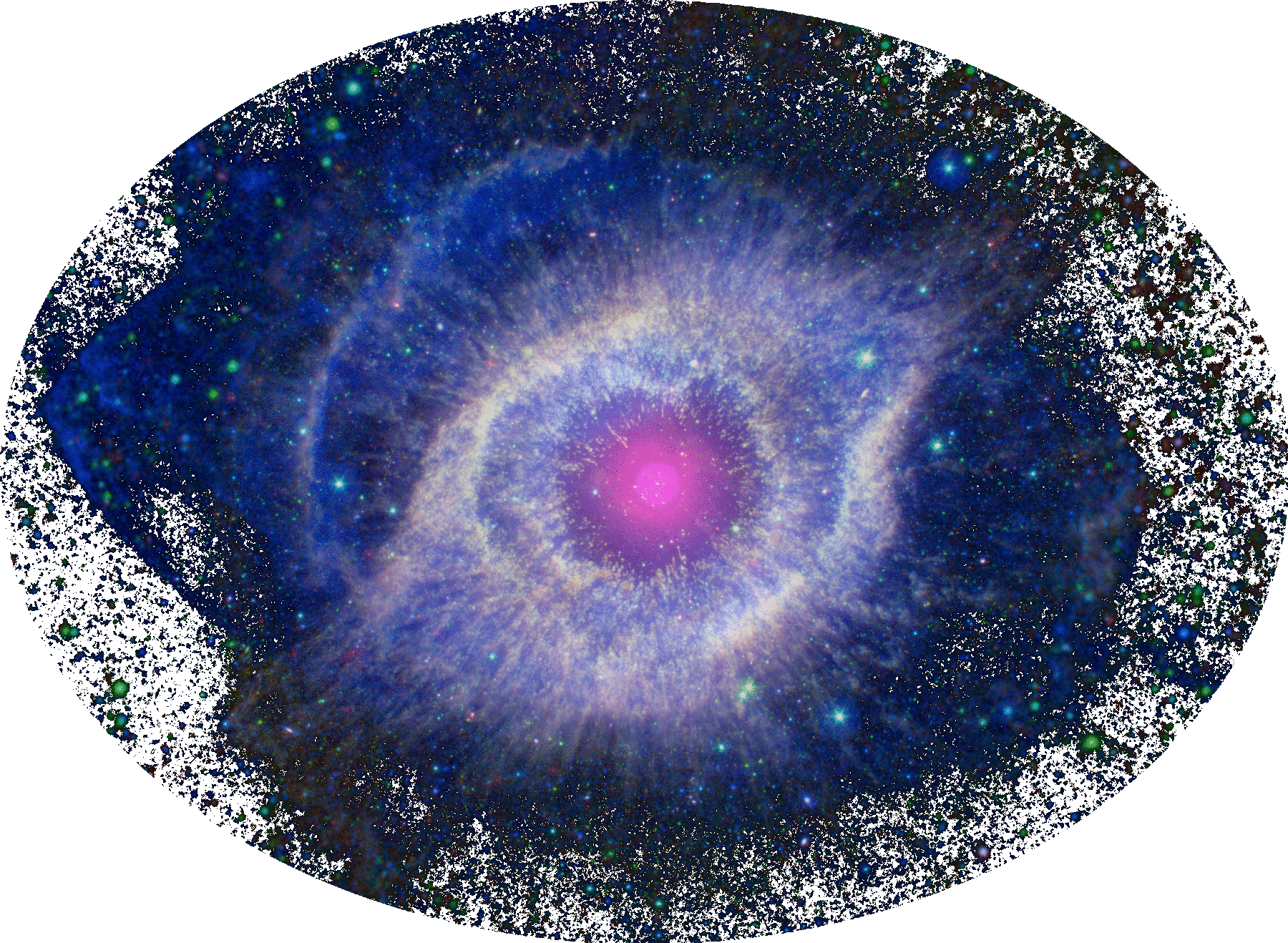 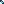 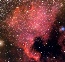 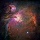 NGC 3310
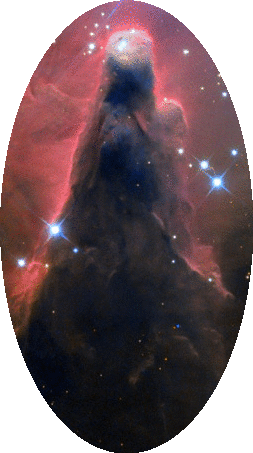 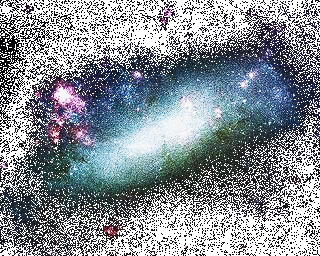 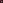 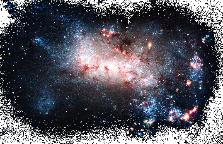 Large Magellanic Cloud
Triangulum
Galaxy
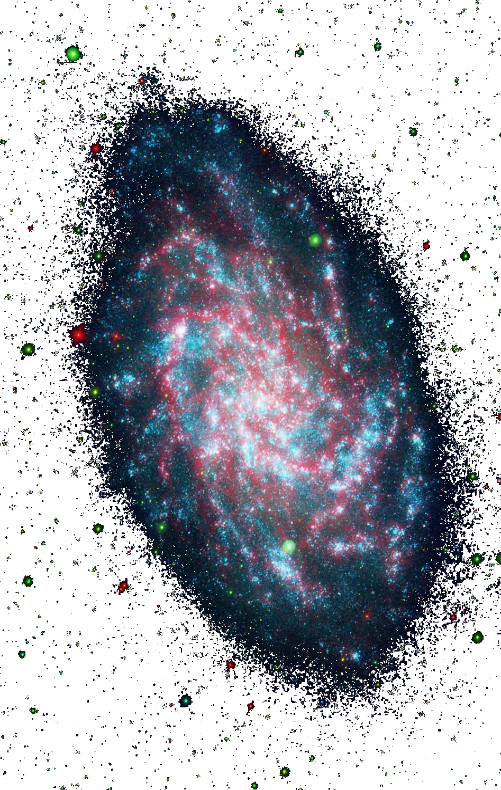 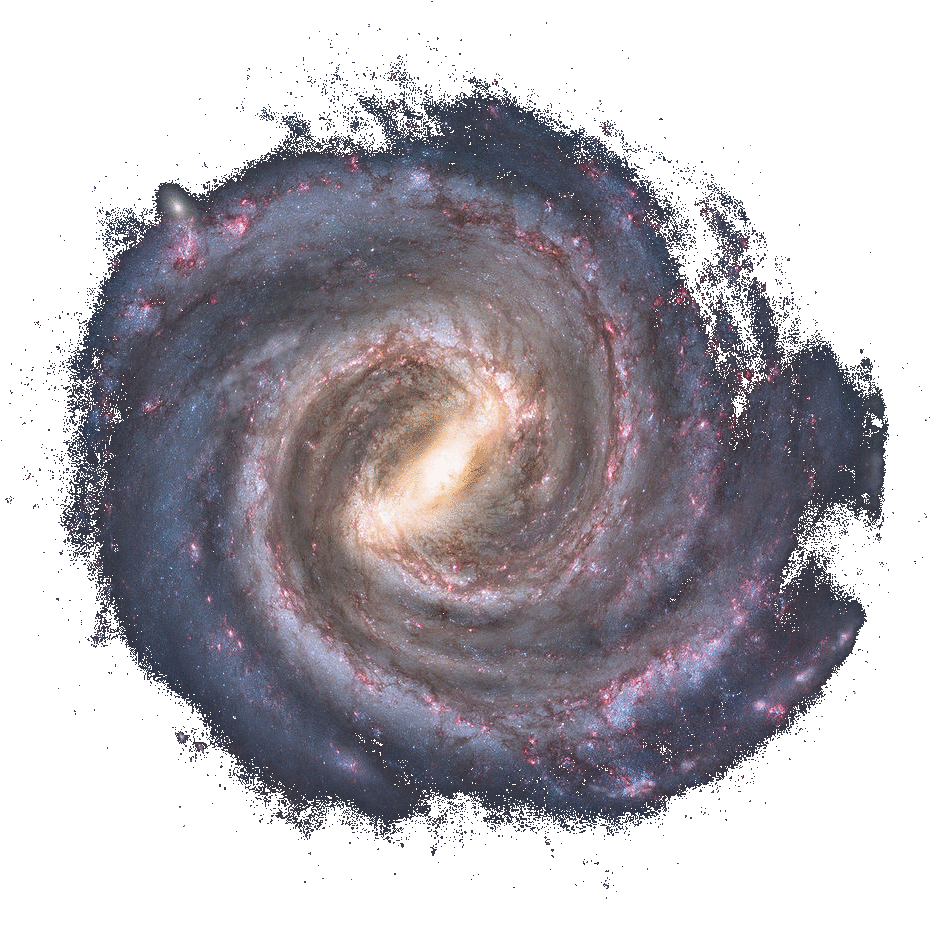 ′galactical
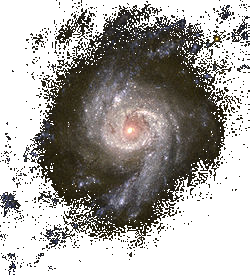 1 unoctquaGrafut1018z Grafut
~6 quadqualightyear~6·104z lightyear
3 unennqua′lengthel
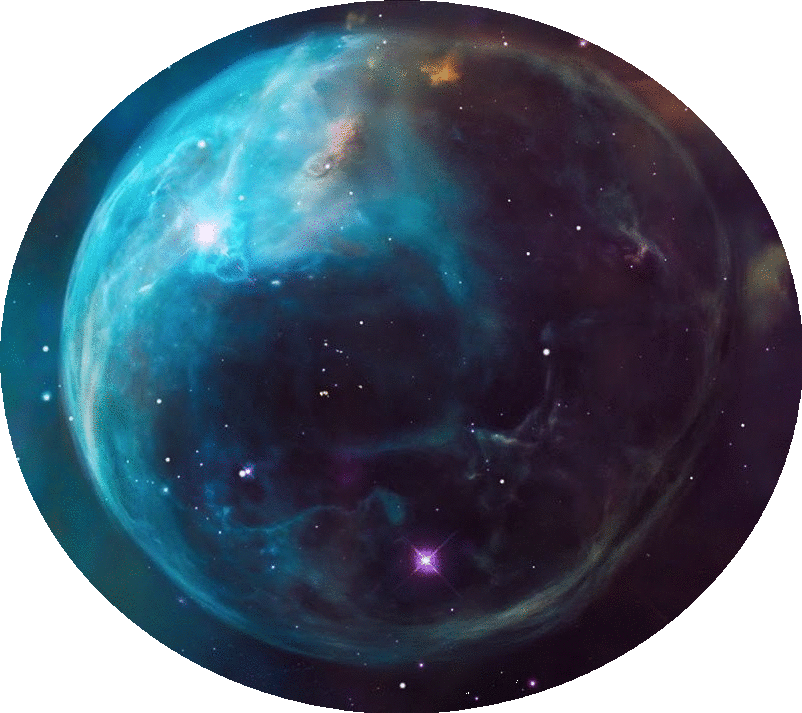 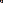 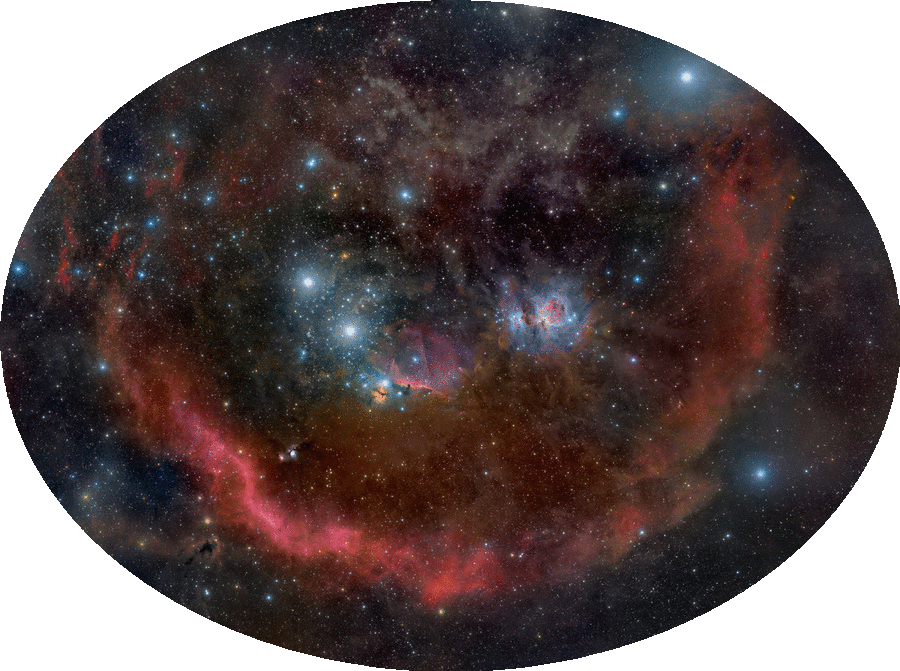 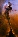 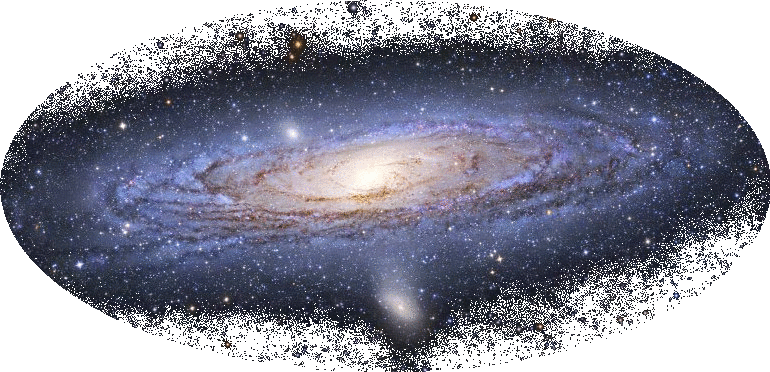 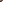 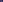 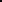 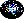 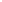 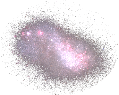 1 unennqua′lengthel
4 unseptquaGrafut
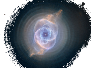 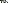 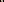 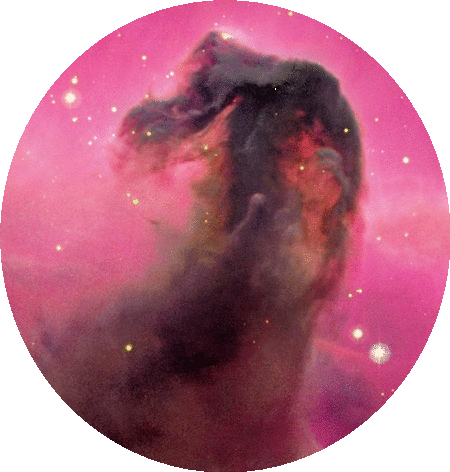 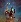 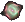 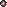 3 unoctqua′lengthel
1 unseptquaGrafut
1 unoctqua′lengthel
4 unhexquaGrafut
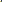 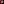 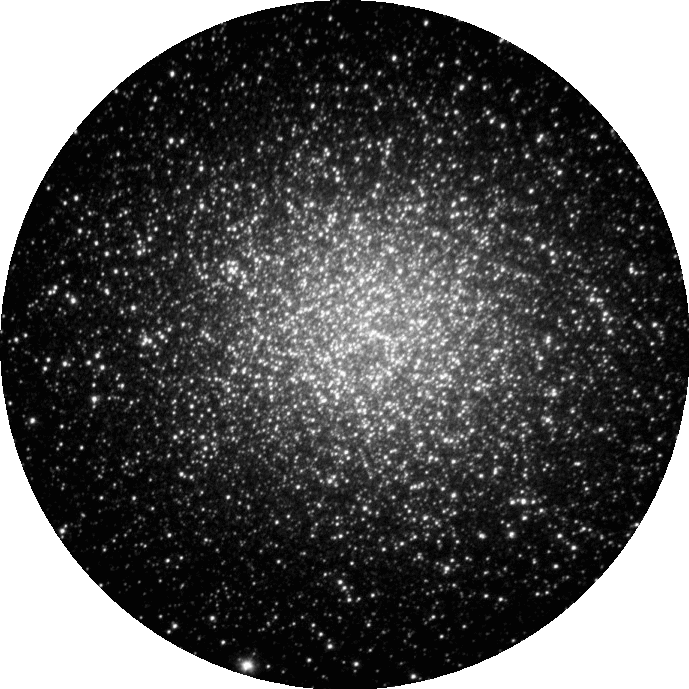 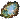 NGC 3310
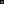 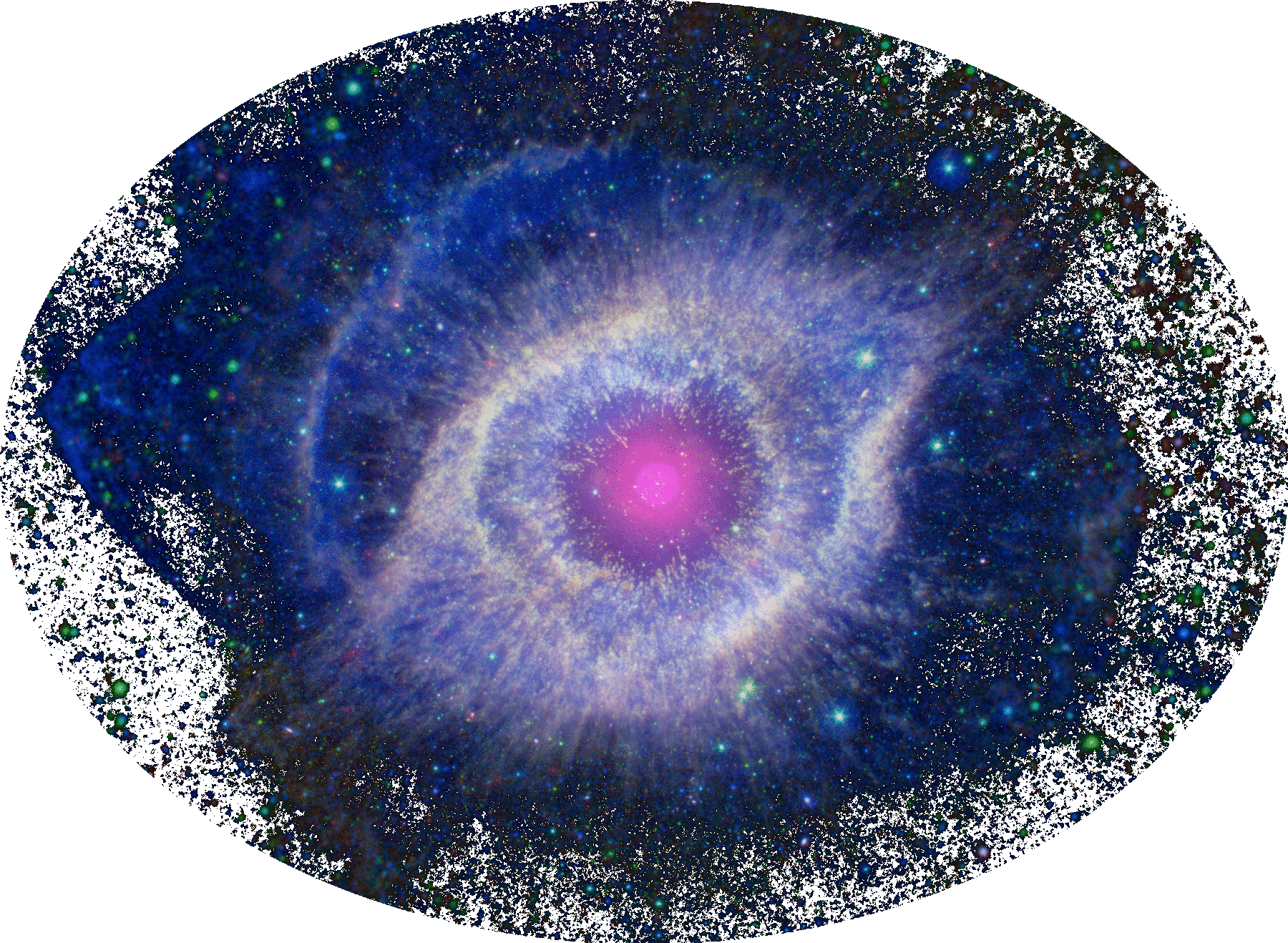 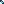 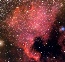 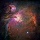 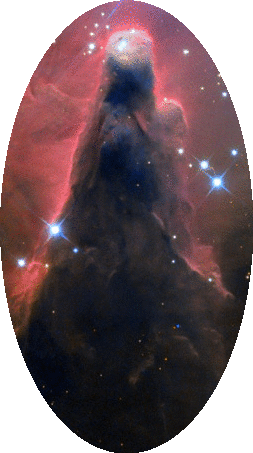 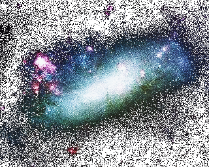 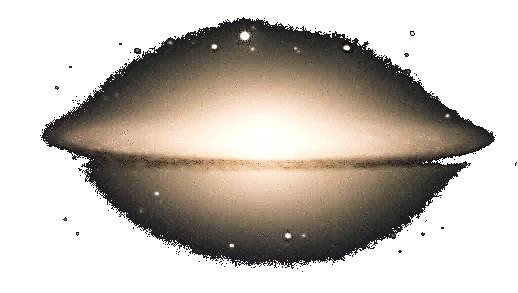 Triangulum
Galaxy
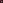 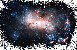 Andromeda
Galaxy
Sombrero Galaxy
Milky Way
Galaxy
′galaxy-like
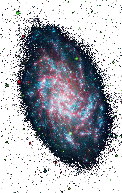 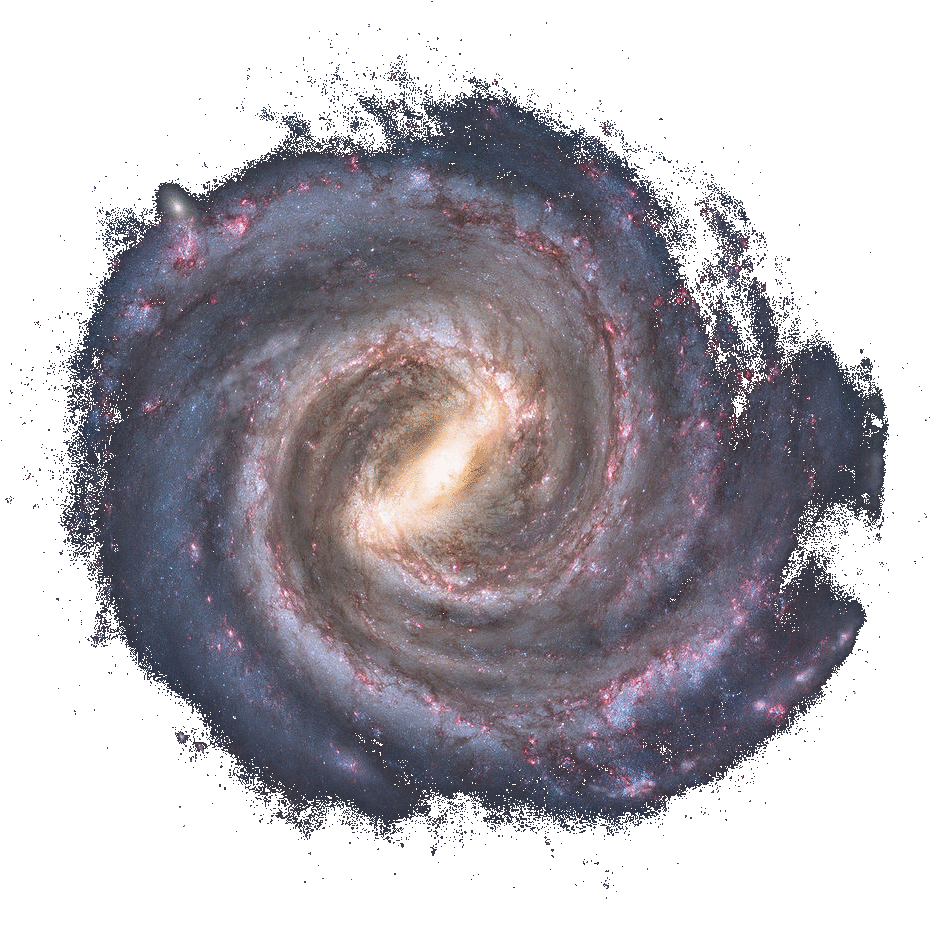 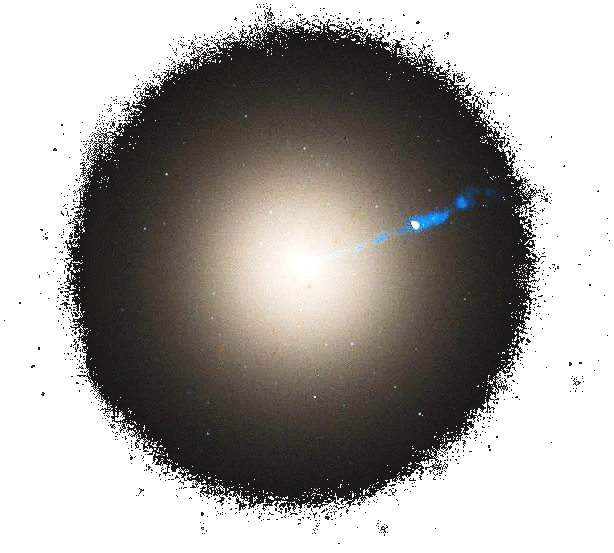 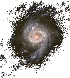 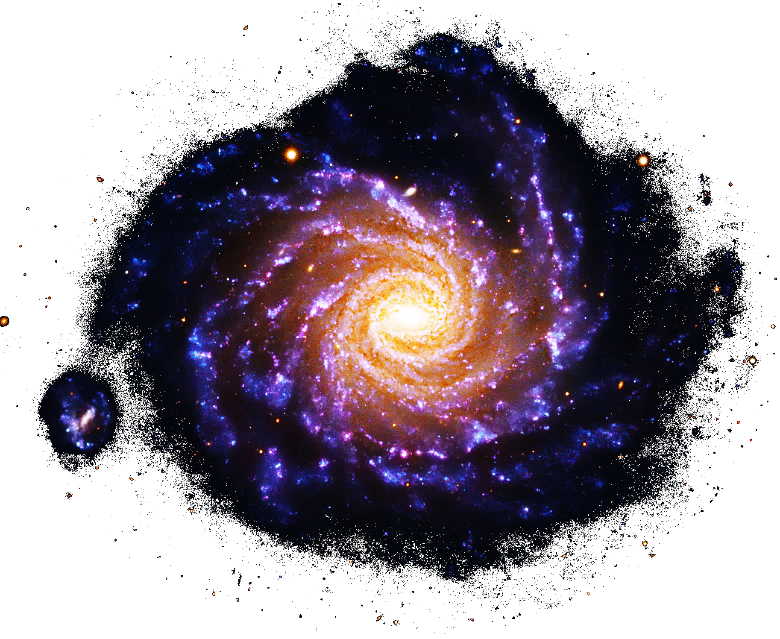 1 undecqua′lengthel101↊ z ′lengthel
~2 pentqualightyear~2·105z lightyear
4 unoctquaGrafut
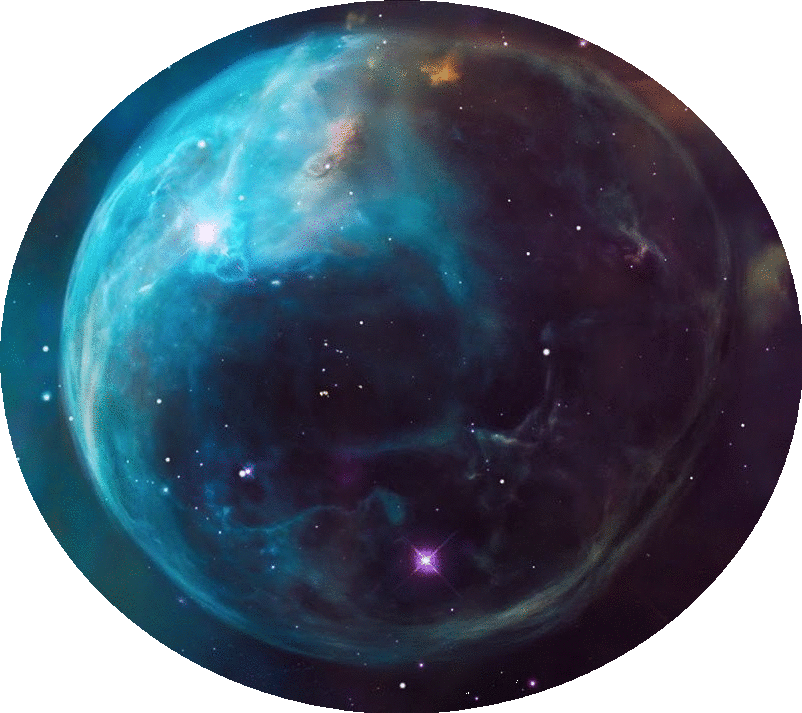 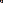 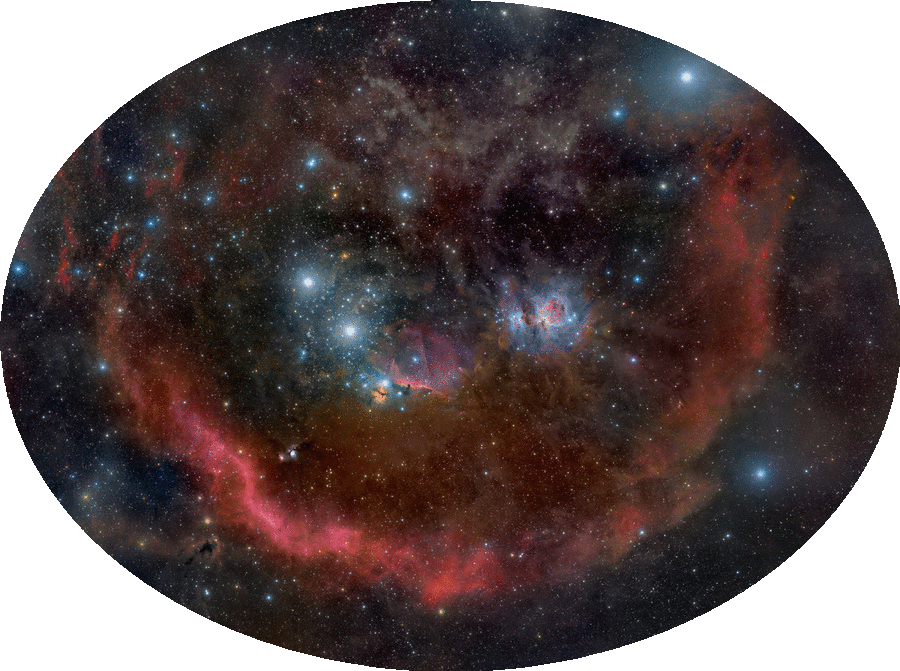 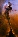 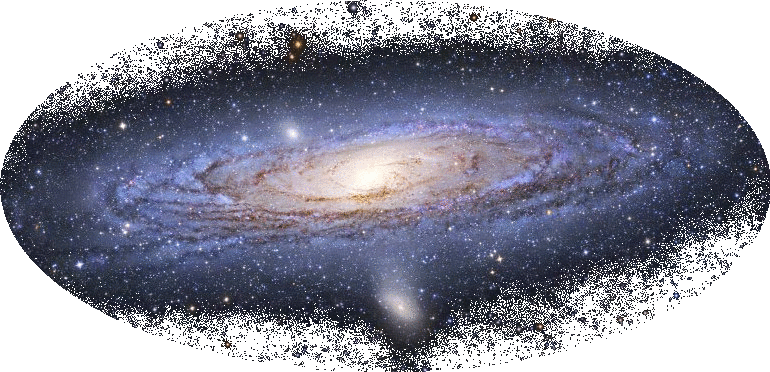 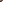 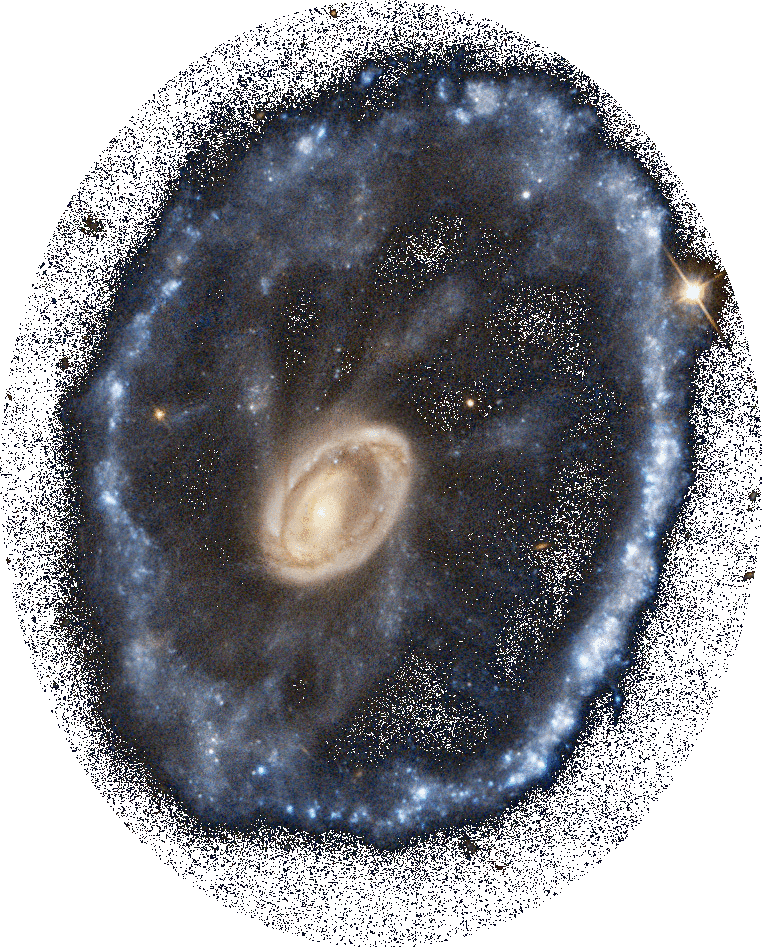 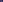 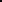 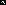 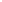 ′galactical
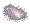 NGC 1232
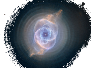 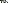 3 unennqua′lengthel
1 unoctquaGrafut
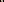 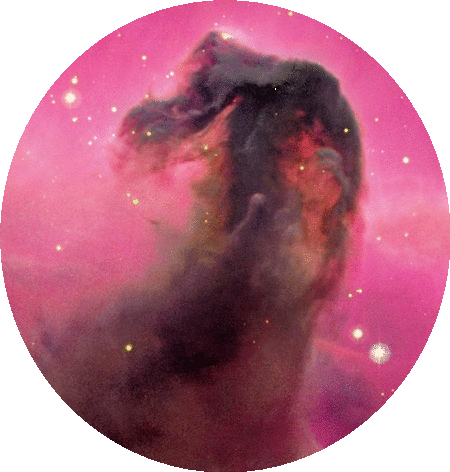 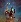 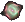 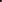 1 unennqua′lengthel
4 unseptquaGrafut
Cartwheel
Galaxy
3 unoctqua′lengthel
1 unseptquaGrafut
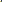 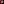 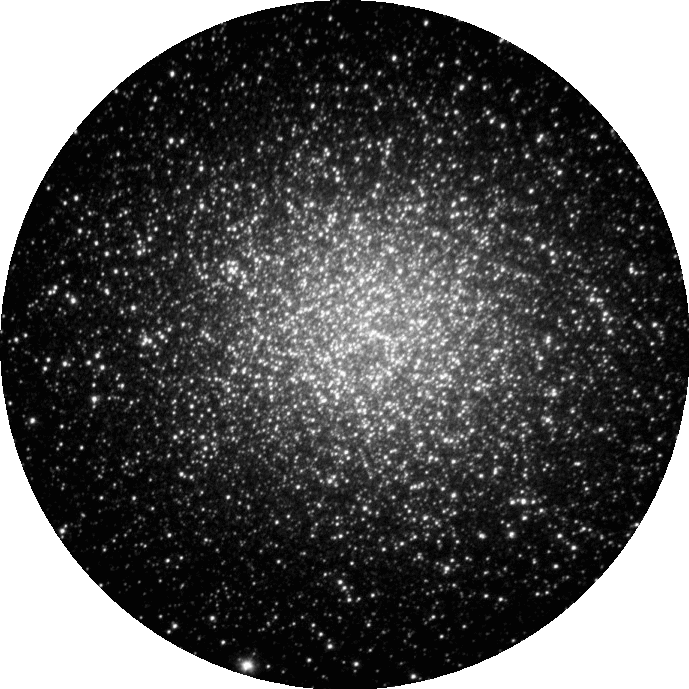 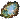 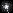 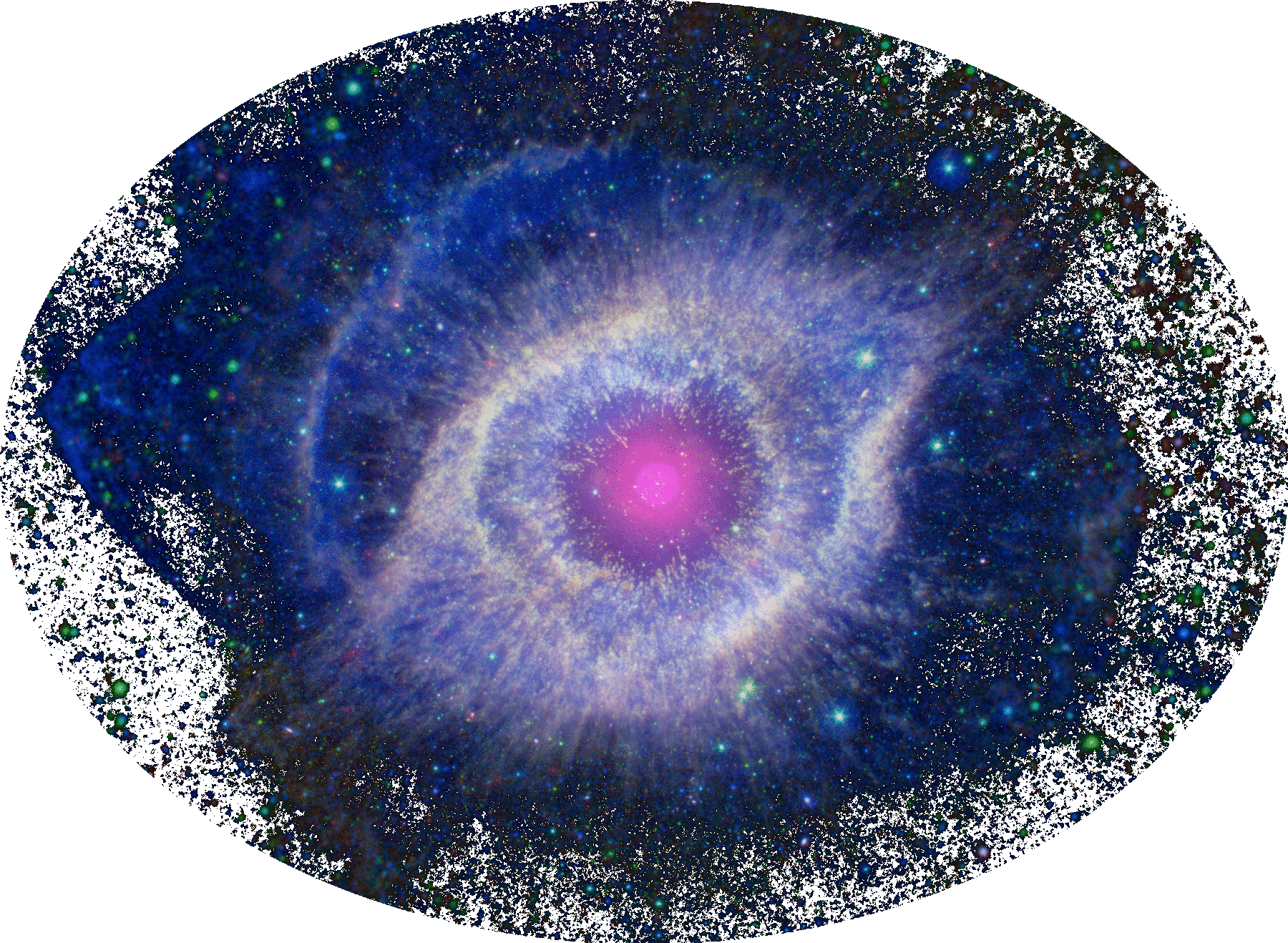 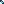 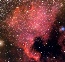 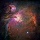 Virgo A Galaxy
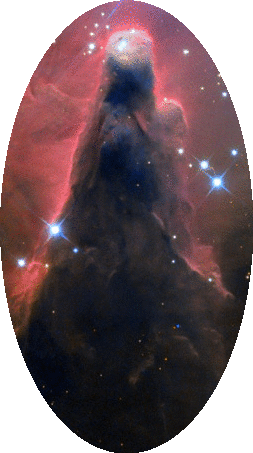 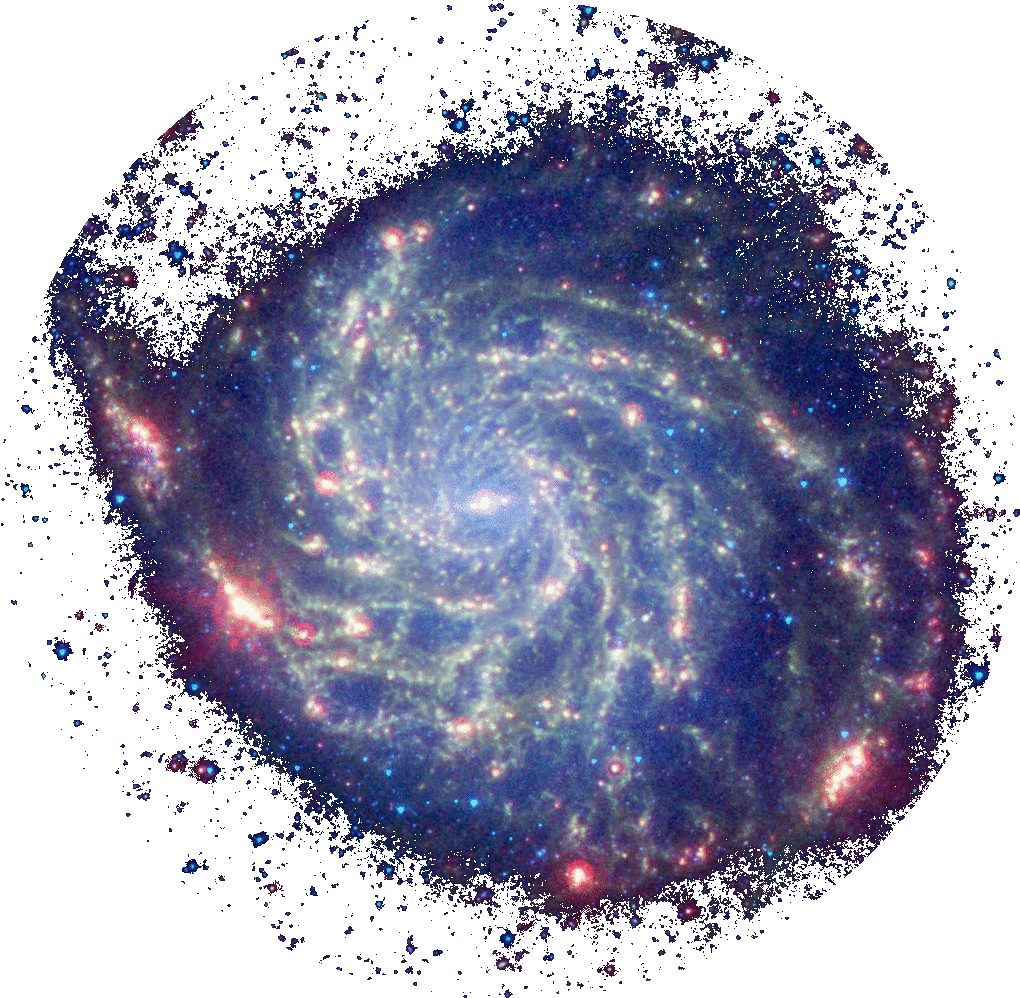 Andromeda
Galaxy
Milky Way
Galaxy
′galaxy-like
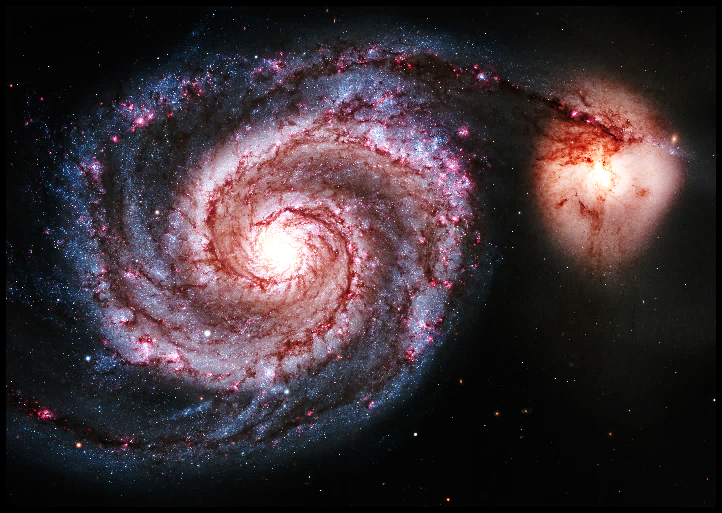 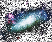 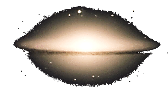 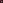 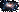 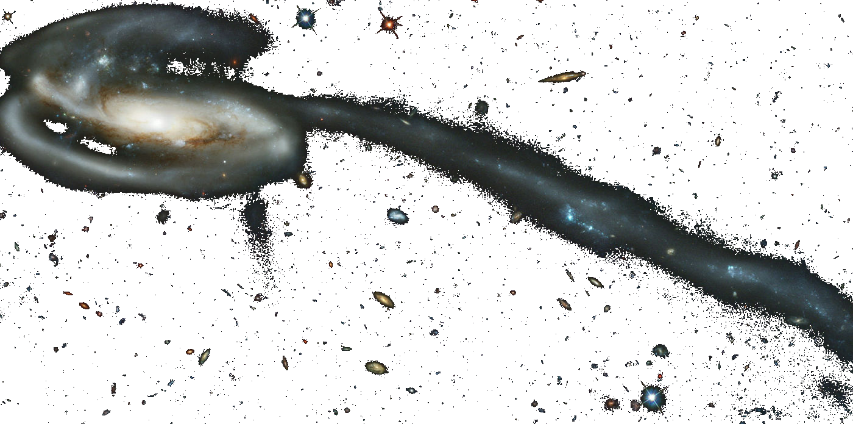 Whirlpool
Galaxy
Tadpole Galaxy
Pinwheel Galaxy
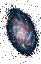 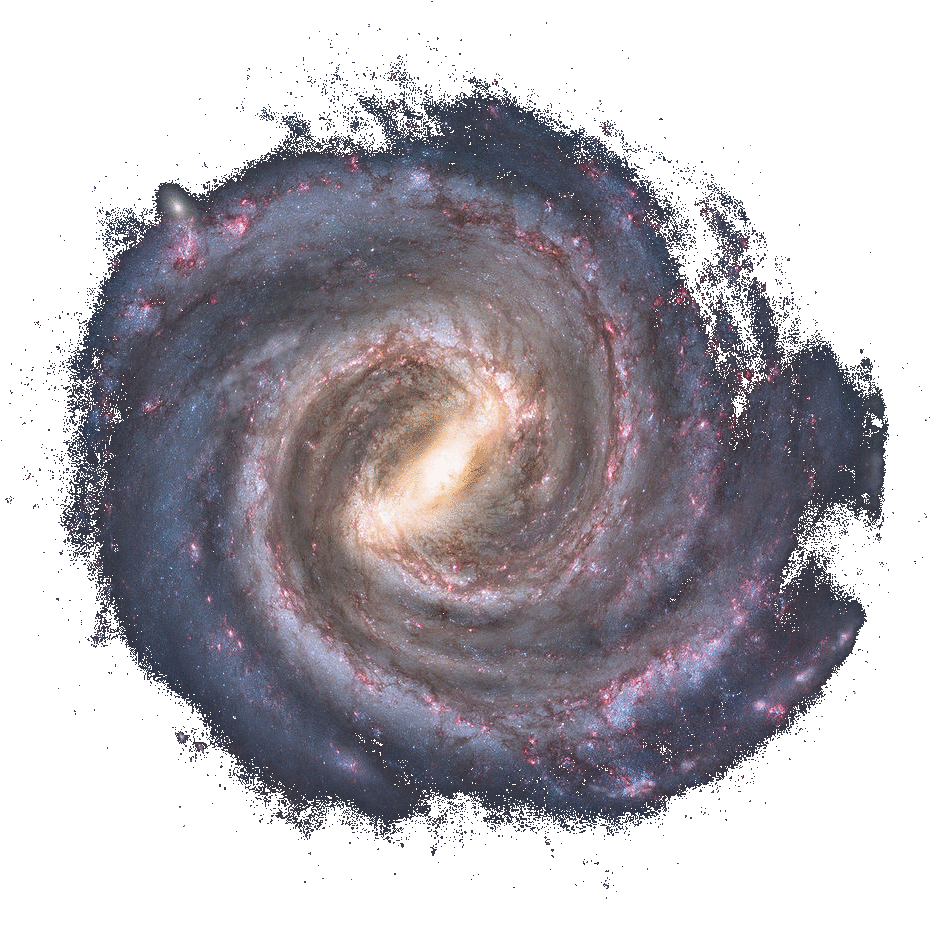 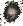 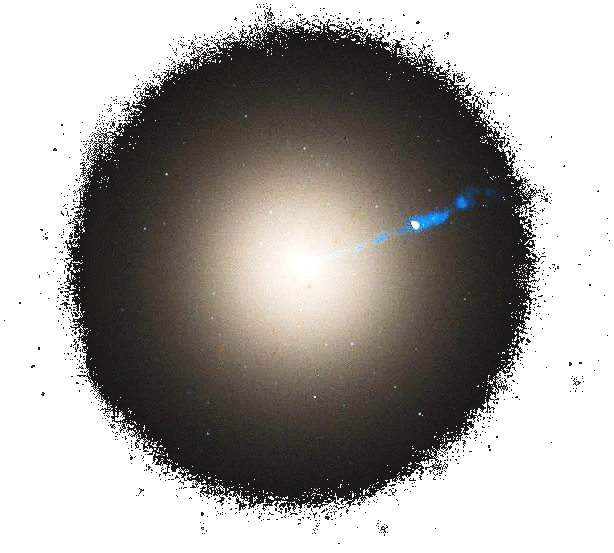 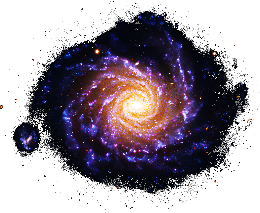 1 unennquaGrafut1019z Grafut
~6 pentqualightyear~6·105z lightyear
3 undecqua′lengthel
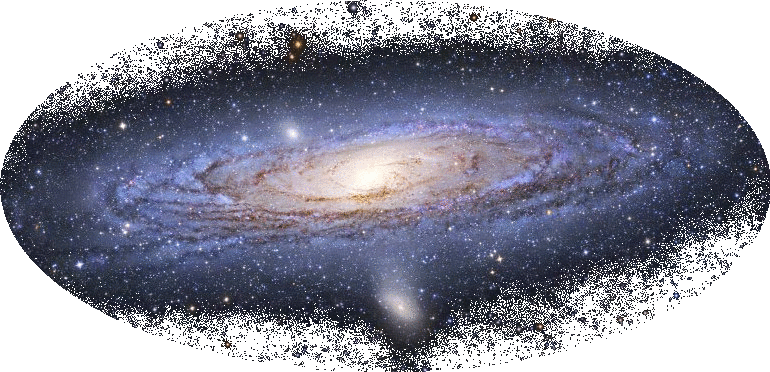 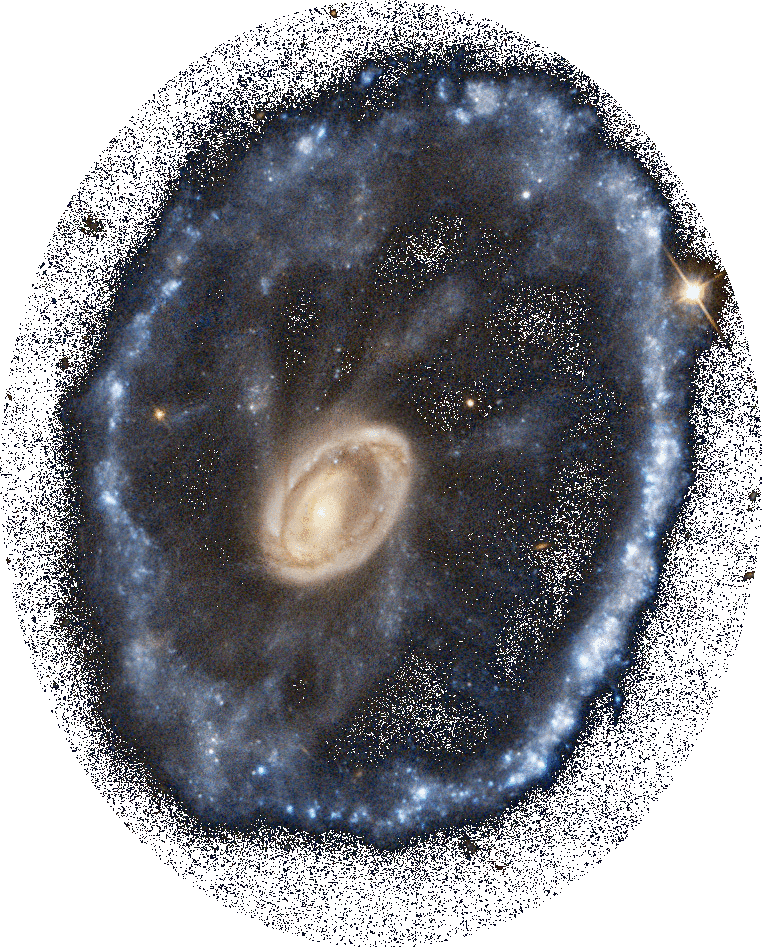 1 undecqua′lengthel
4 unoctquaGrafut
3 unennqua′lengthel
1 unoctquaGrafut
1 unennqua′lengthel
4 unseptquaGrafut
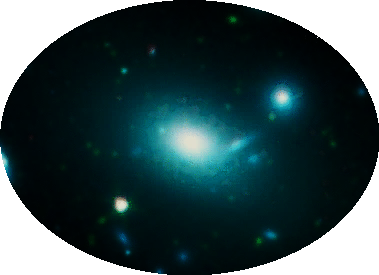 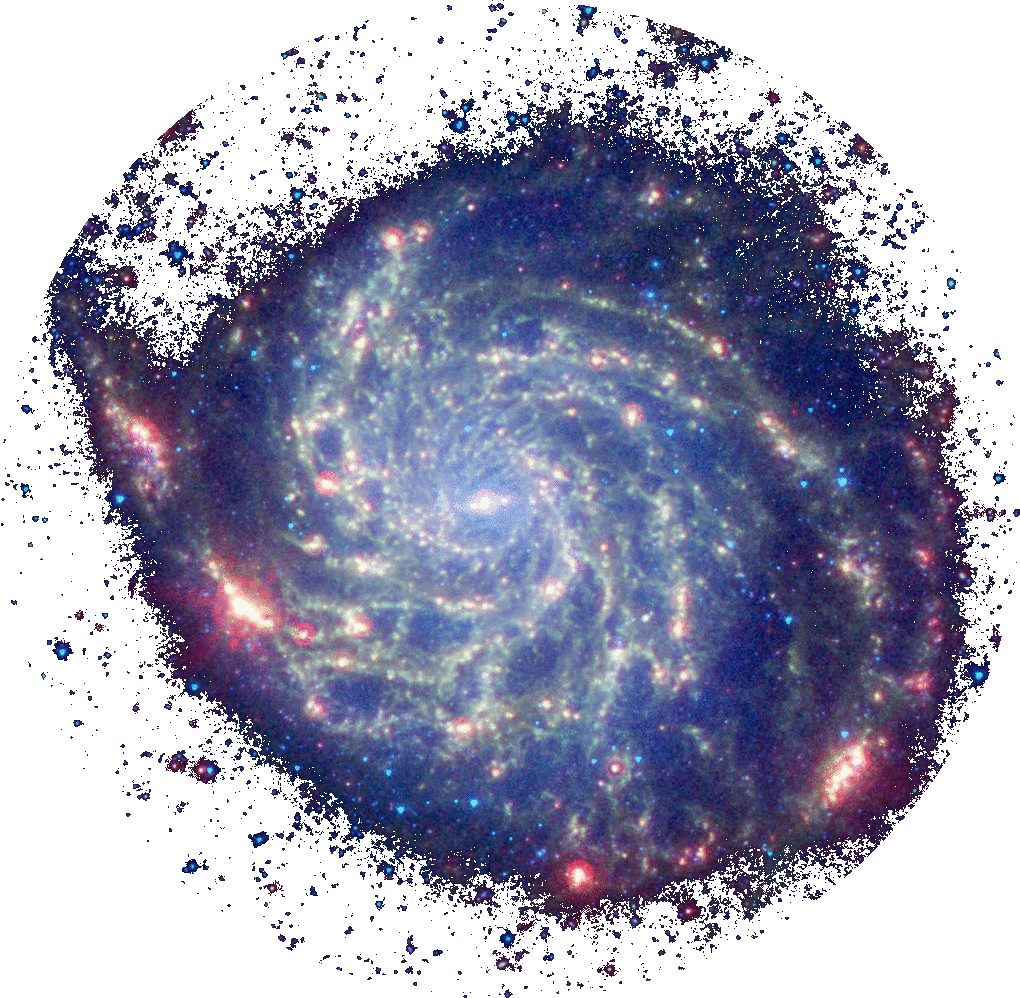 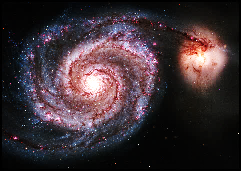 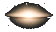 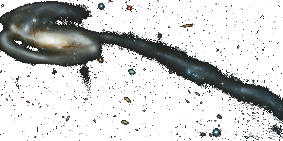 NGC 4889D
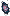 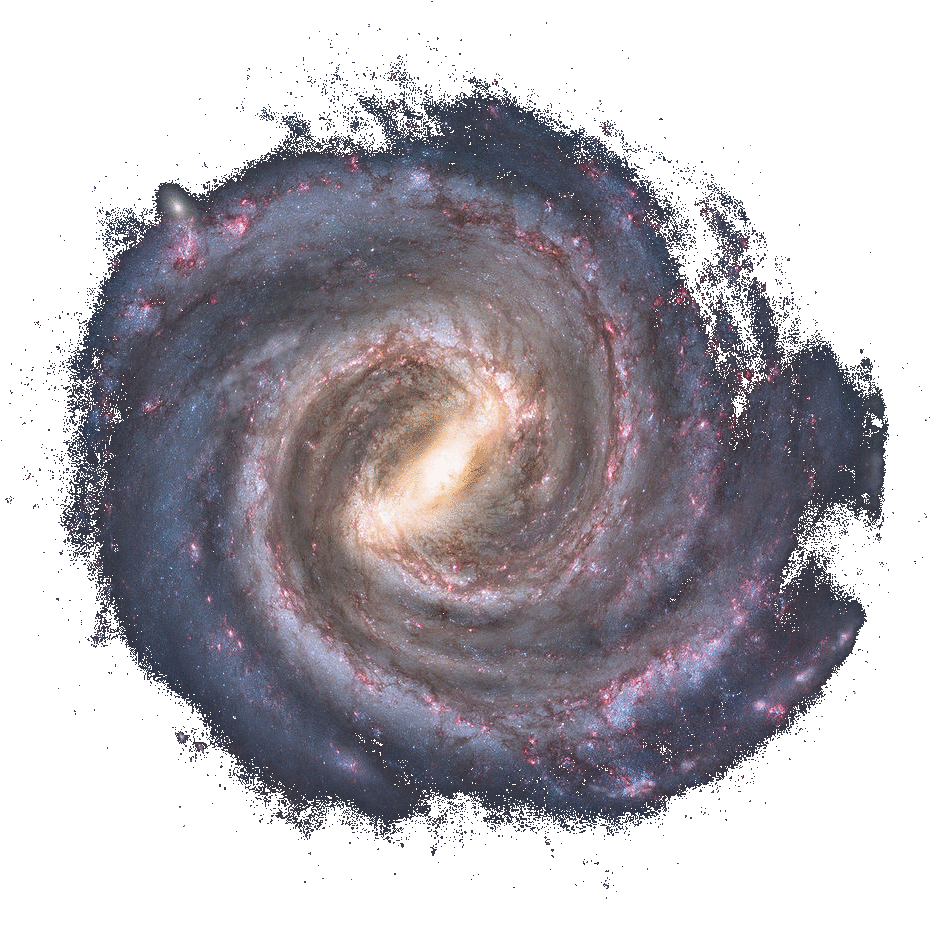 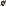 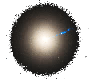 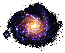 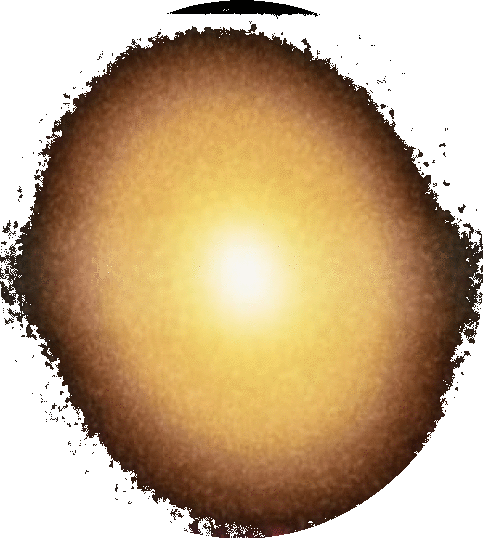 1 unlevqua′lengthel101↋ z ′lengthel
~2 hexqualightyear~2·106z lightyear
4 unennquaGrafut
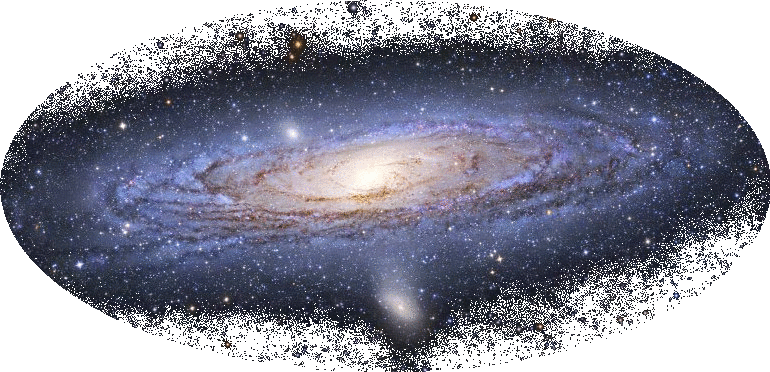 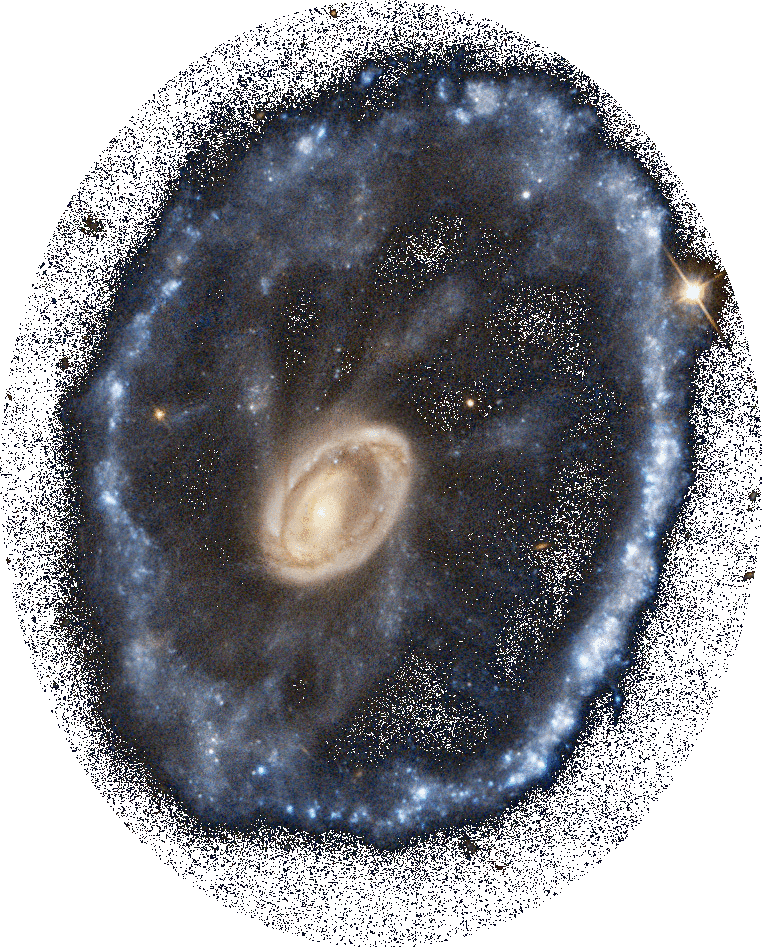 Distance to Andromeda Galaxy
Local Group
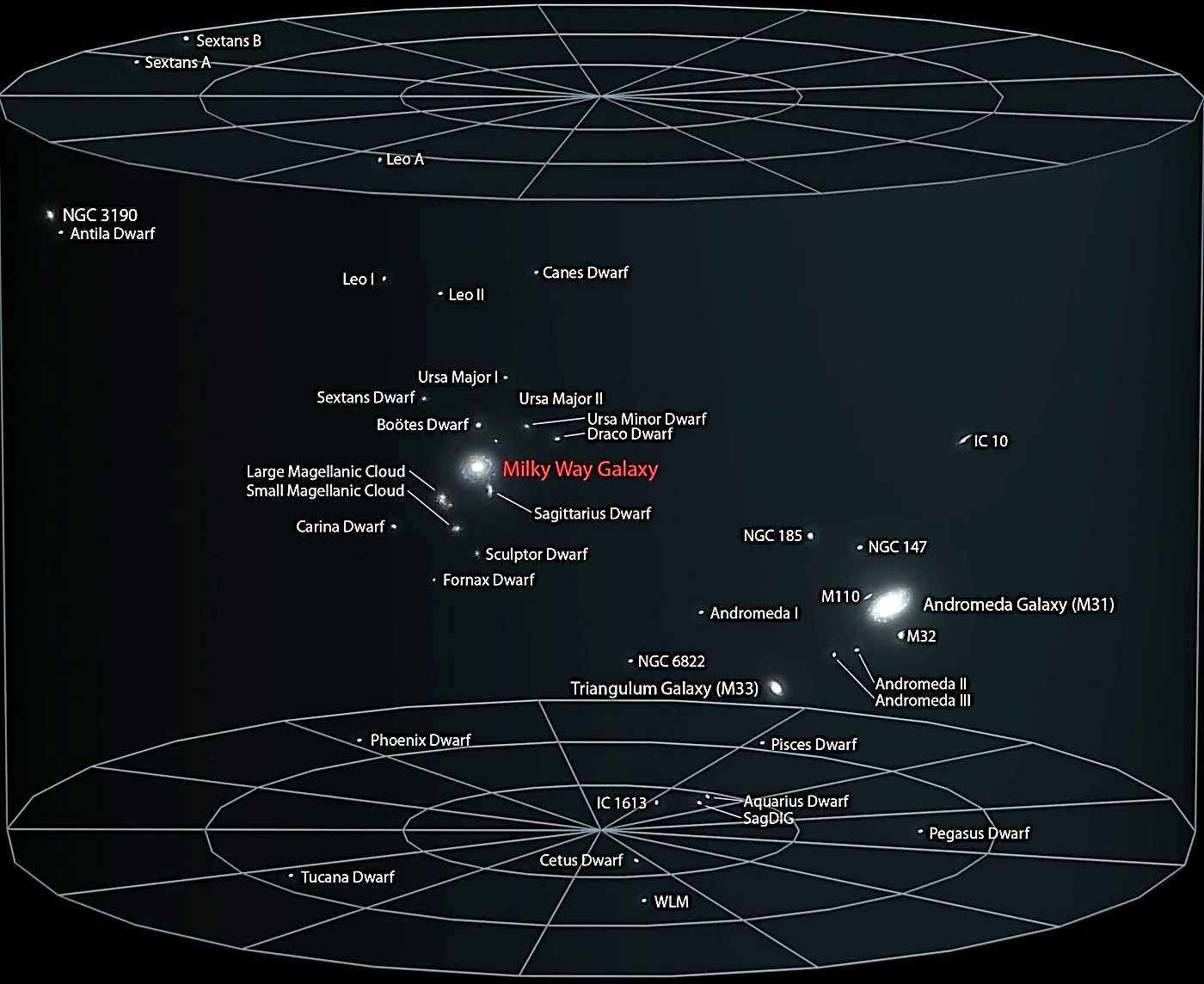 3 undecqua′lengthel
1 unennquaGrafut
1 undecqua′lengthel
4 unoctquaGrafut
3 unennqua′lengthel
1 unoctquaGrafut
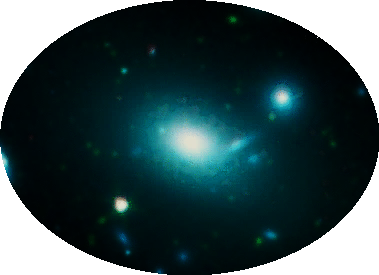 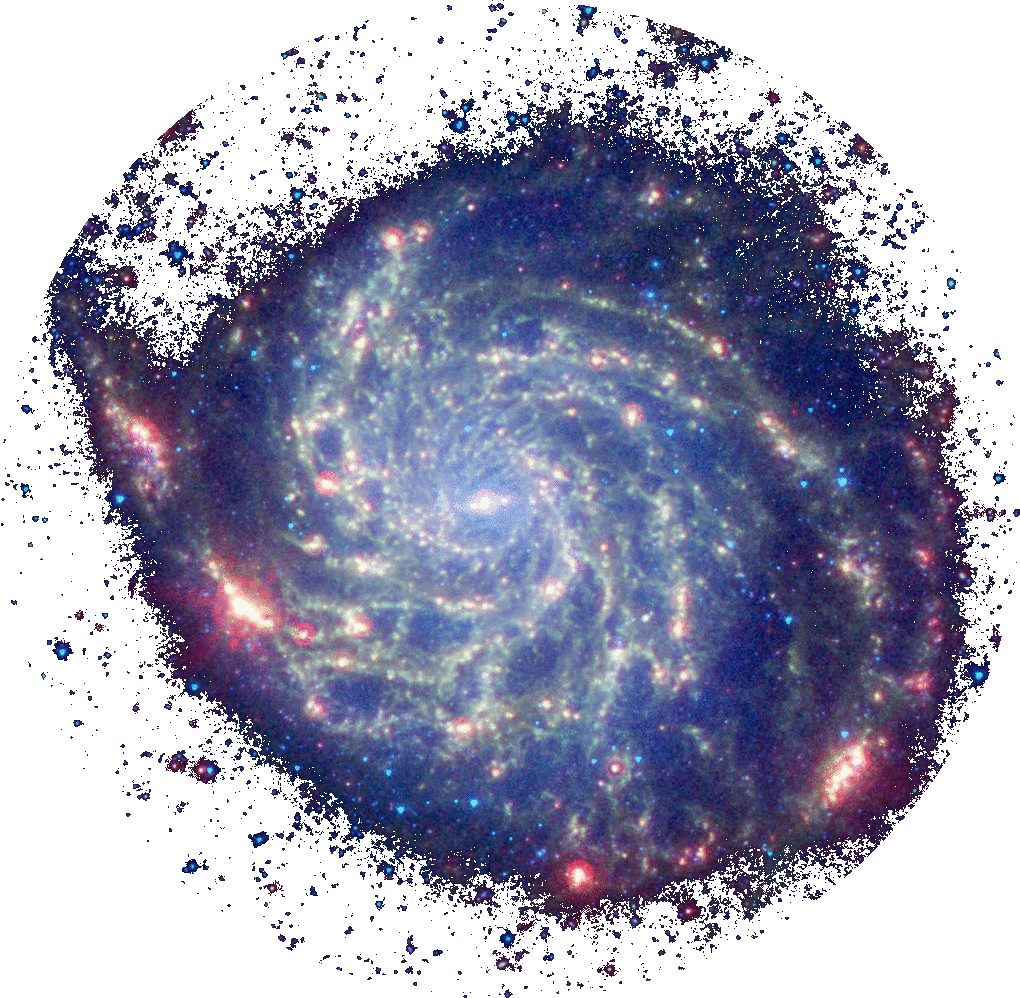 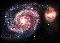 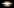 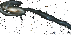 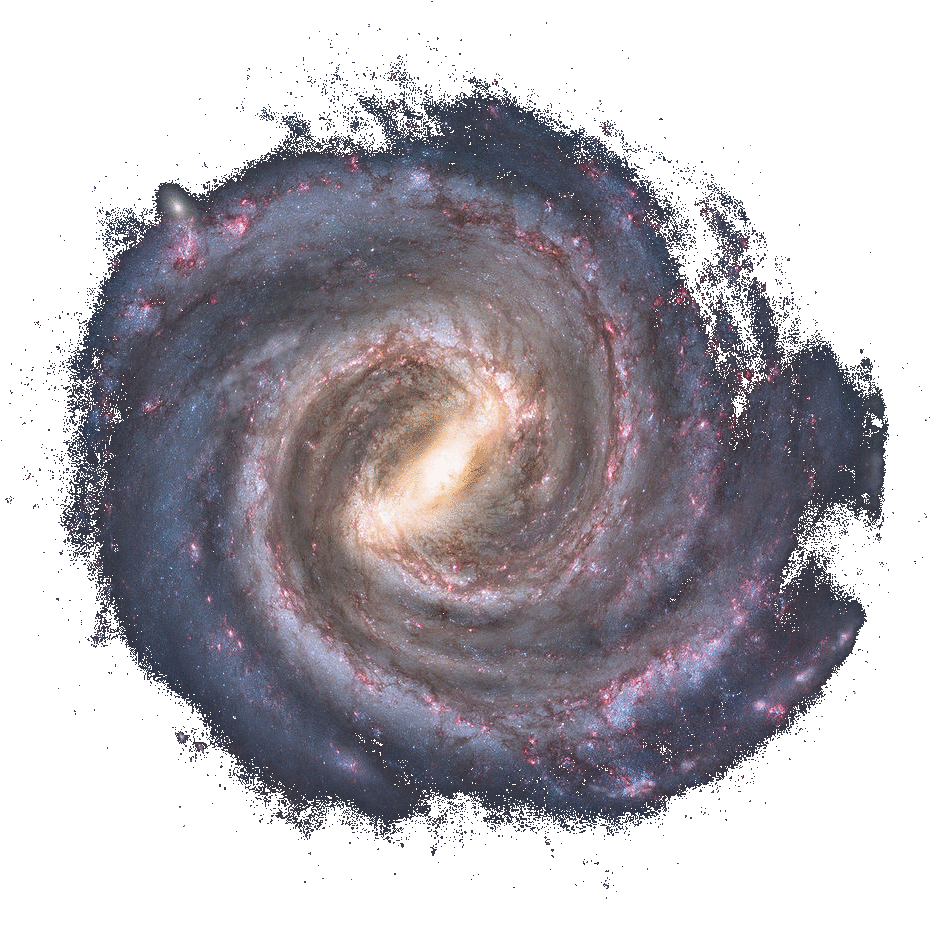 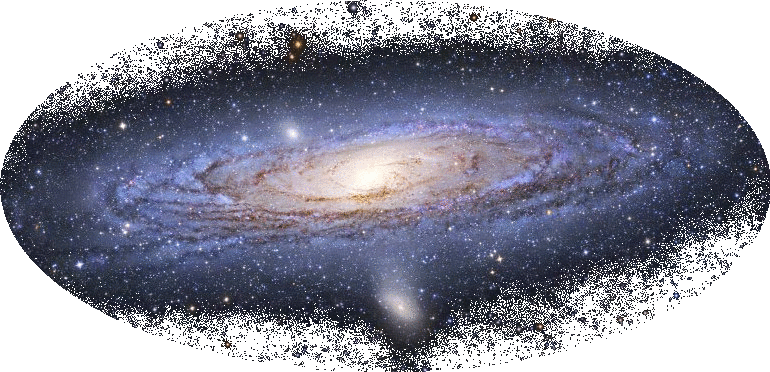 IC 1011
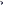 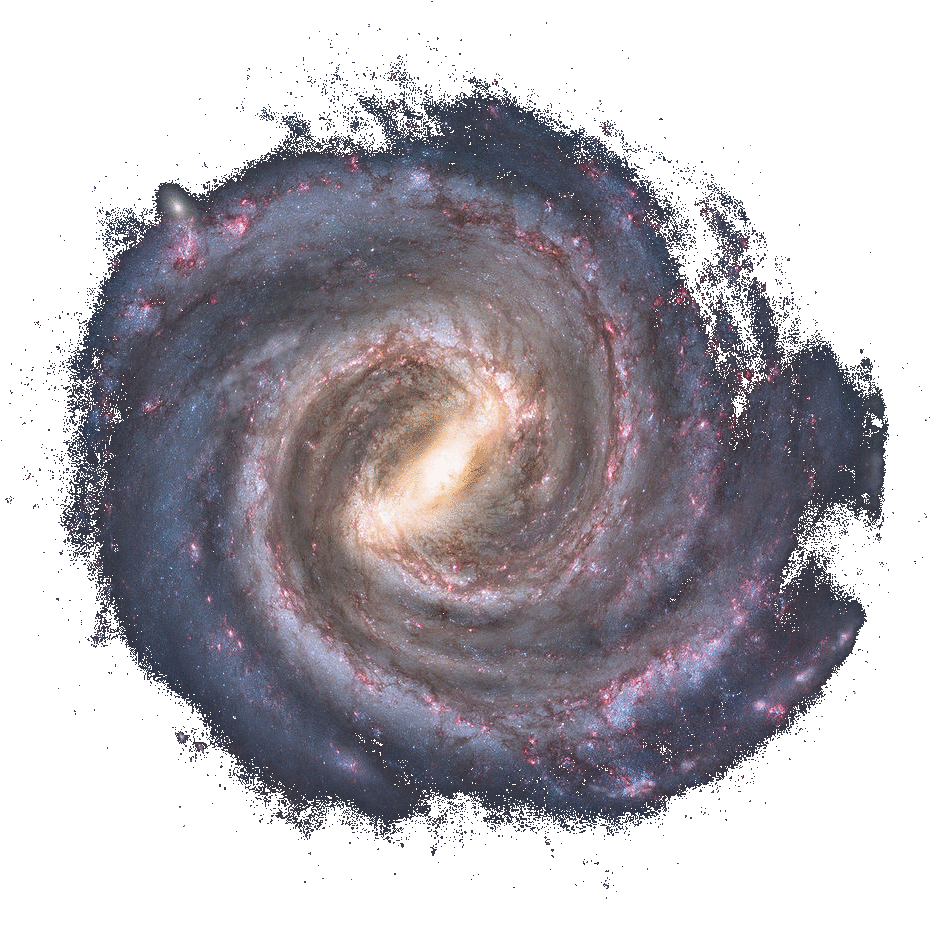 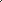 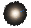 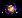 1 undecquaGrafut101↊ z Grafut
~6 hexqualightyear~6·106z lightyear
3 unlevqua′lengthel
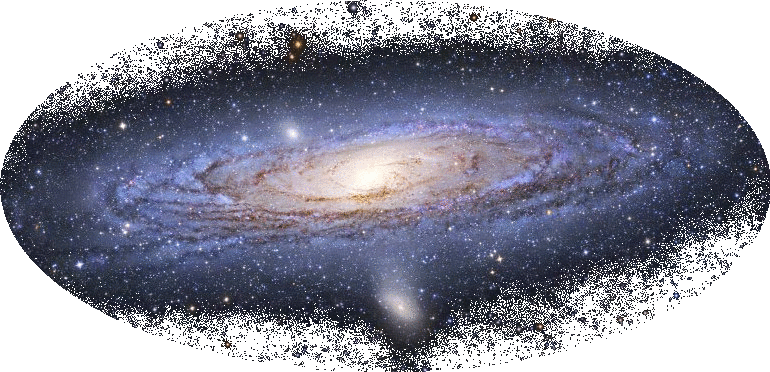 Fornax Cluster
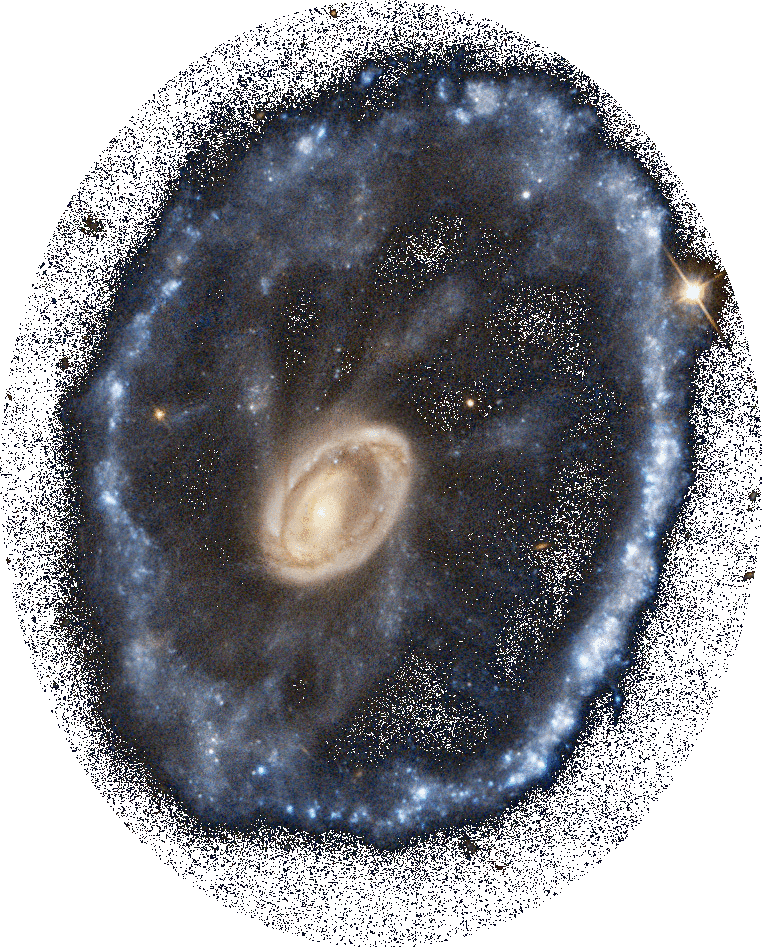 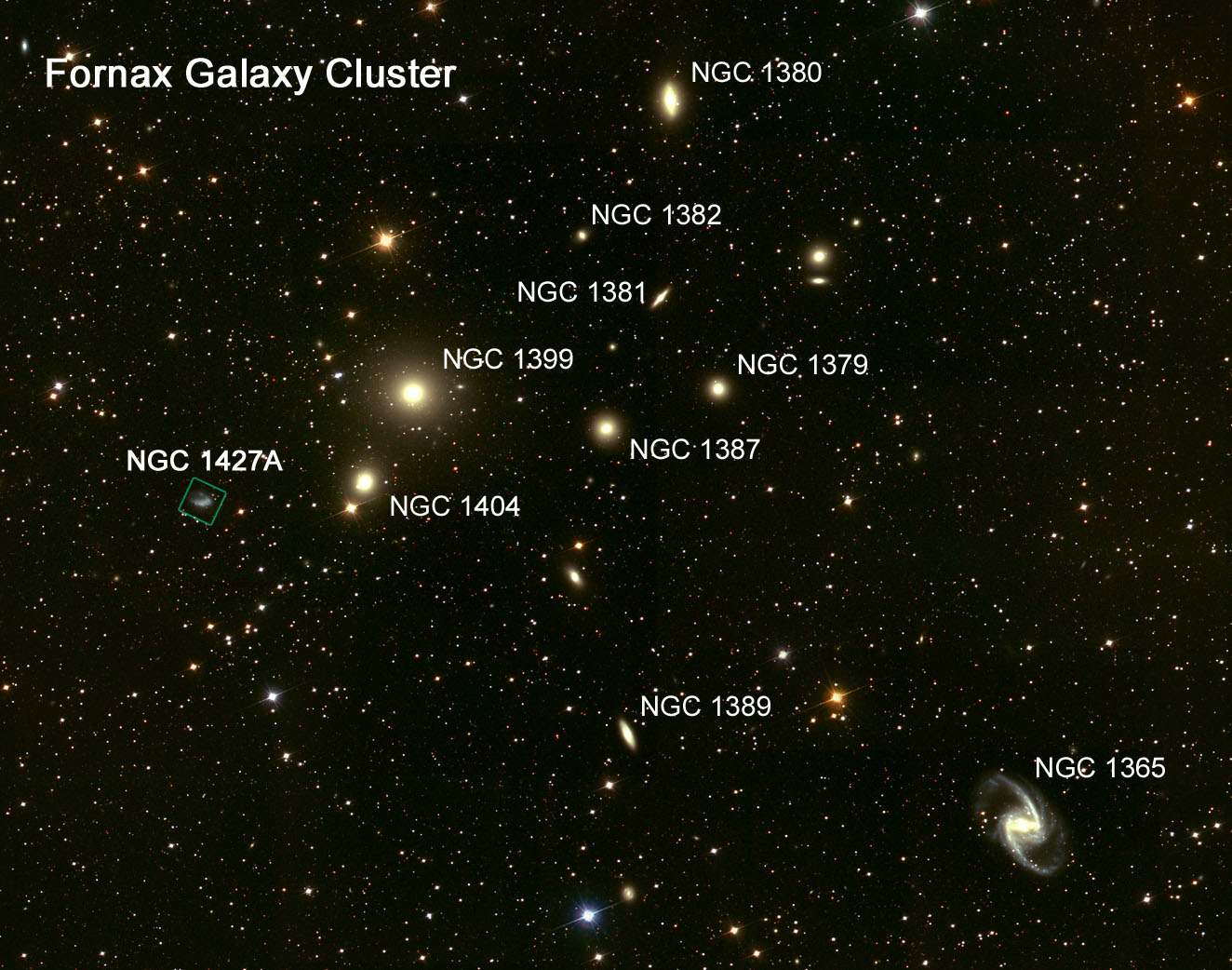 1 unlevqua′lengthel
4 unennquaGrafut
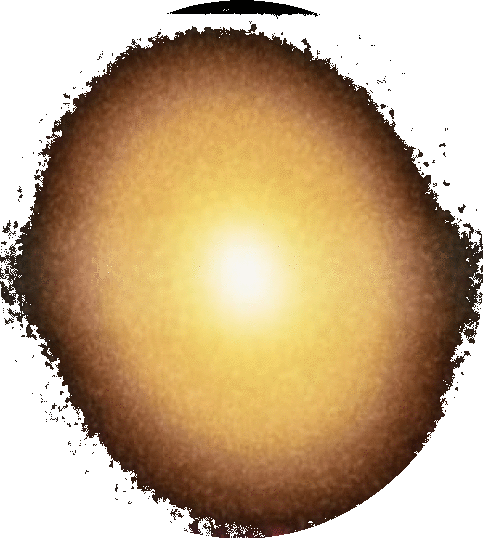 Local Group
3 undecqua′lengthel
1 unennquaGrafut
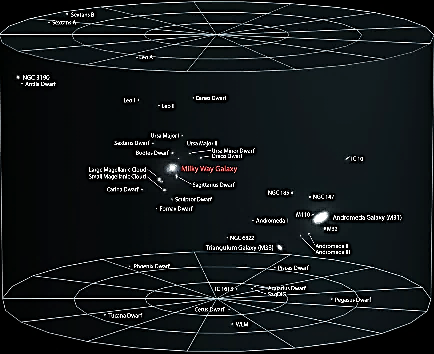 1 undecqua′lengthel
4 unoctquaGrafut
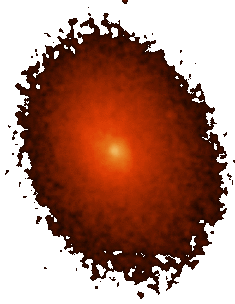 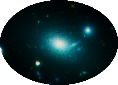 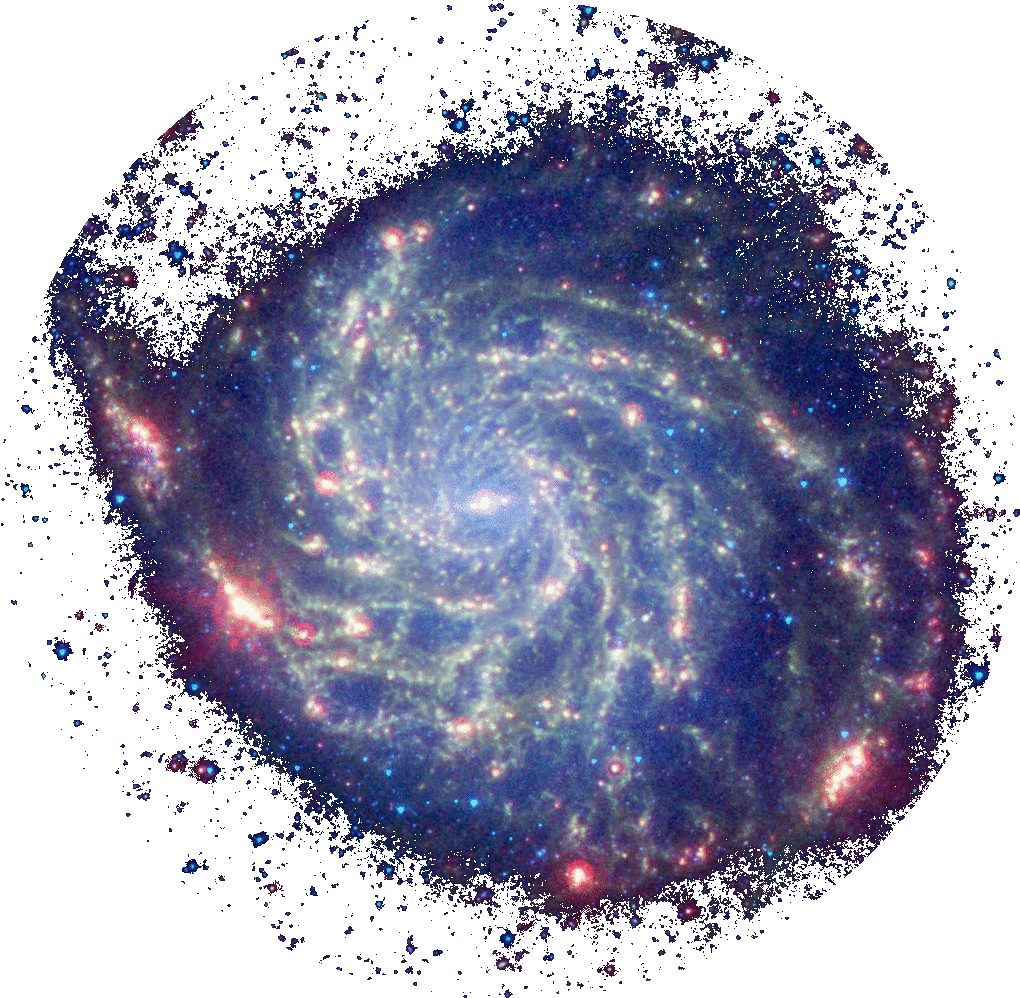 IC 1011
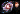 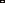 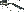 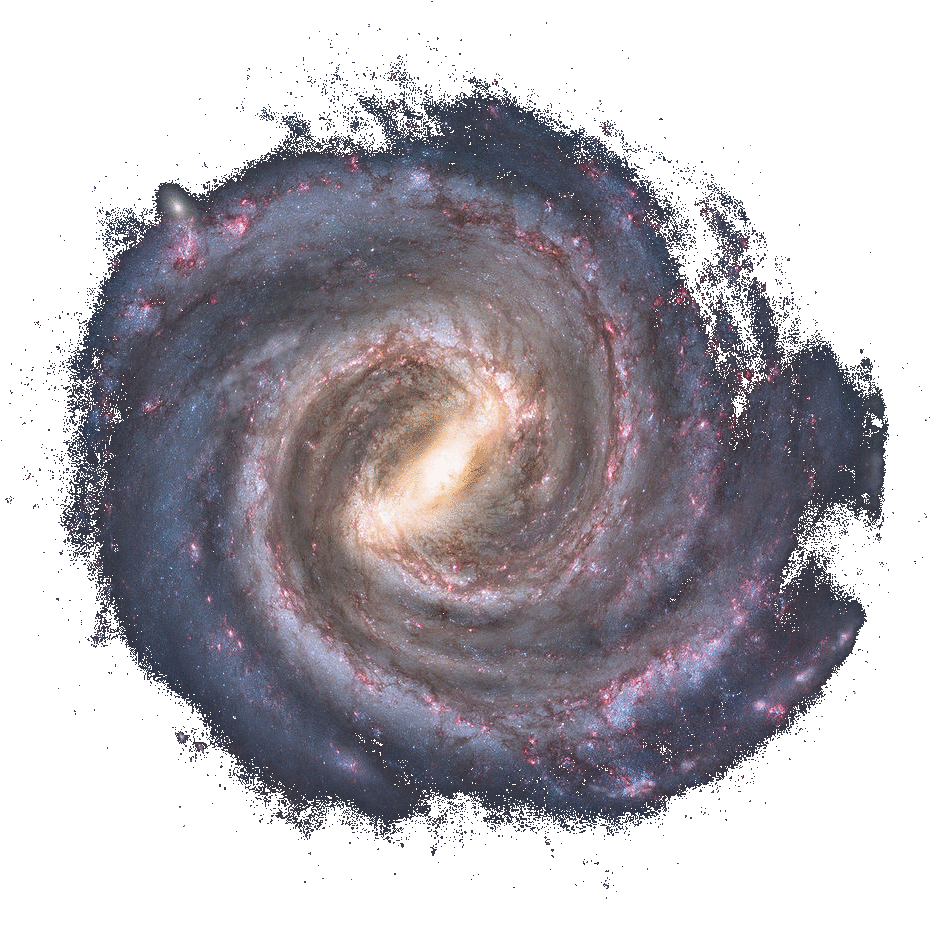 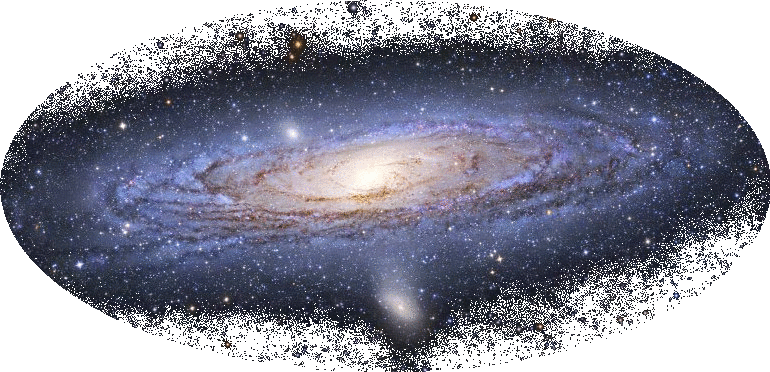 Abell 2029
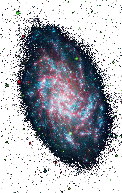 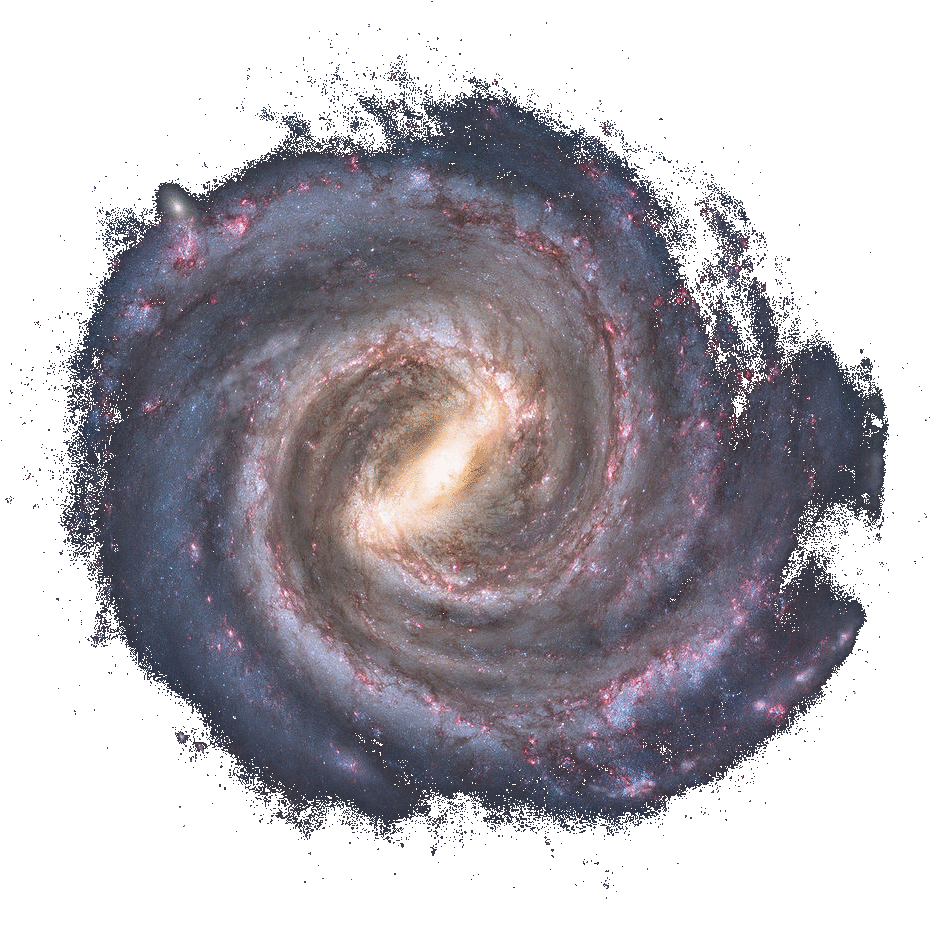 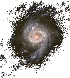 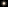 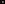 1 binilqua′lengthel1020 z ′lengthel
~2 septqualightyear~2·107z lightyear
4 undecquaGrafut
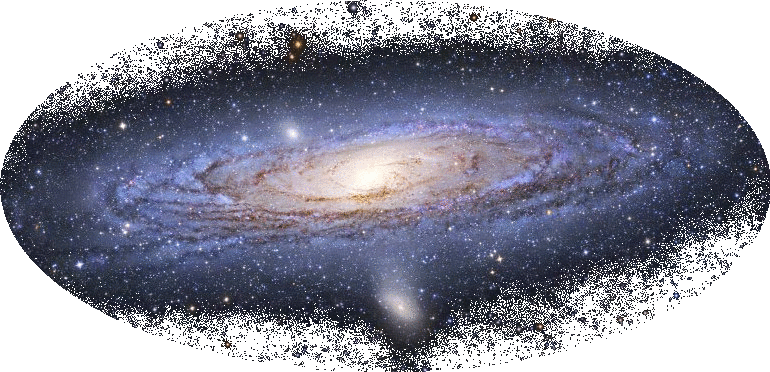 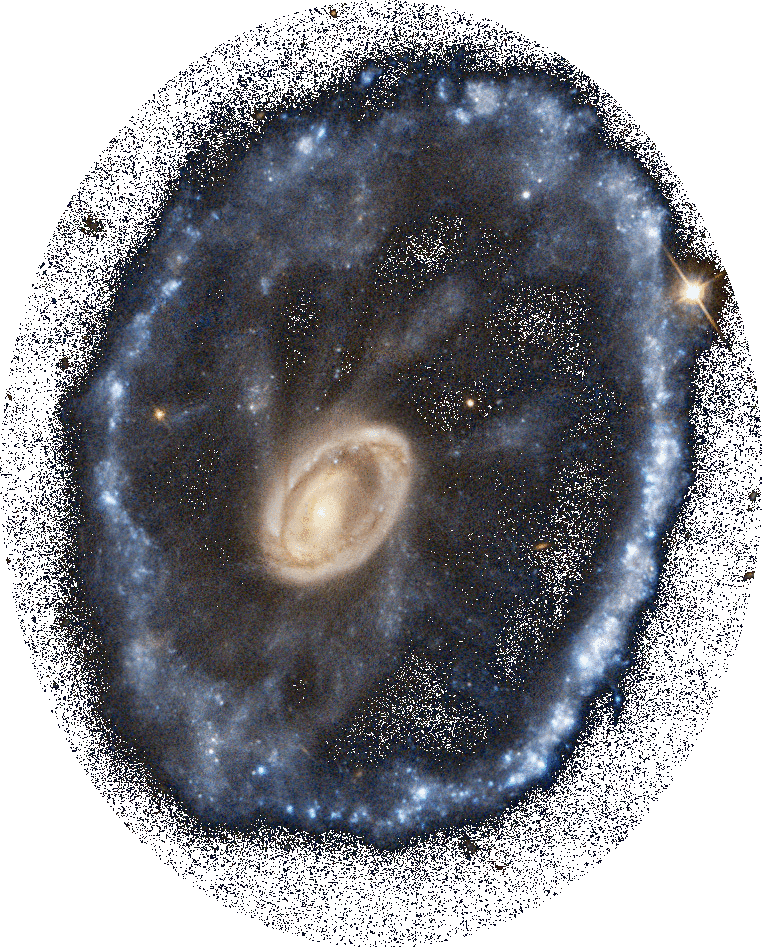 Fornax Cluster
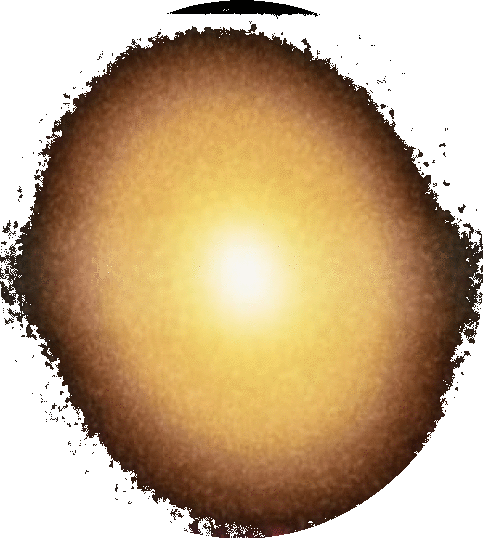 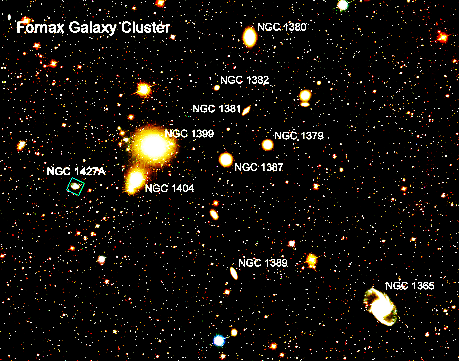 3 unlevqua′lengthel
1 undecquaGrafut
1 unlevqua′lengthel
4 unennquaGrafut
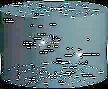 3 undecqua′lengthel
1 unennquaGrafut
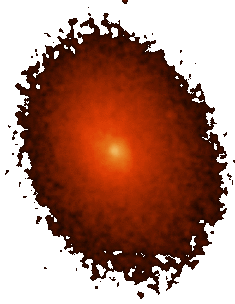 Virgo Cluster
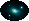 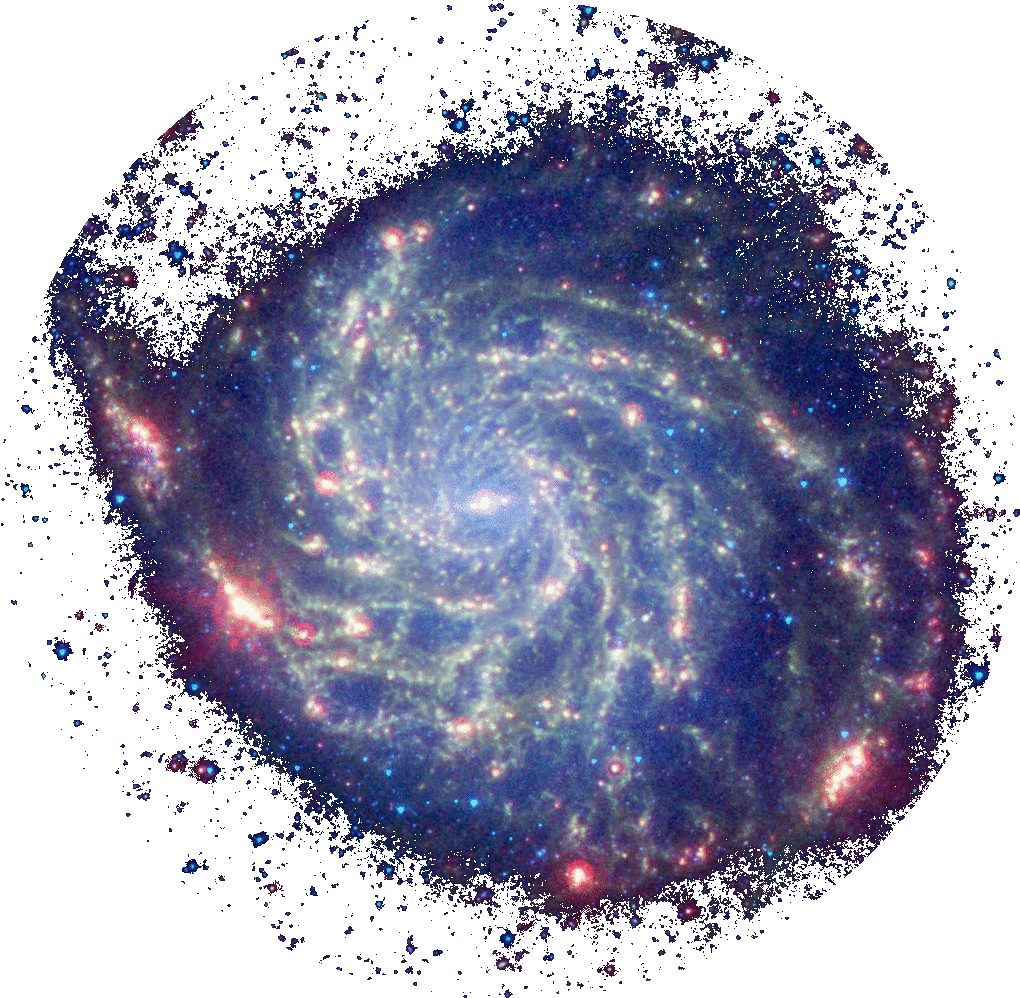 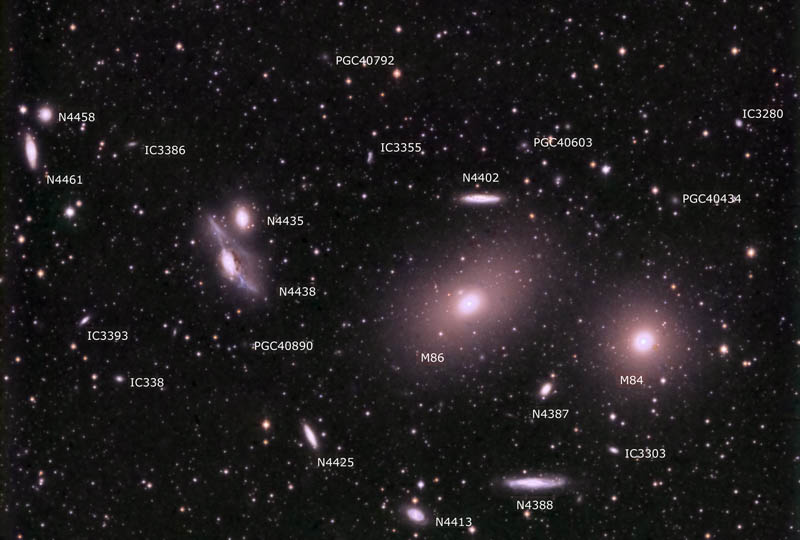 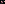 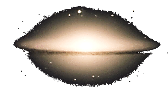 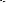 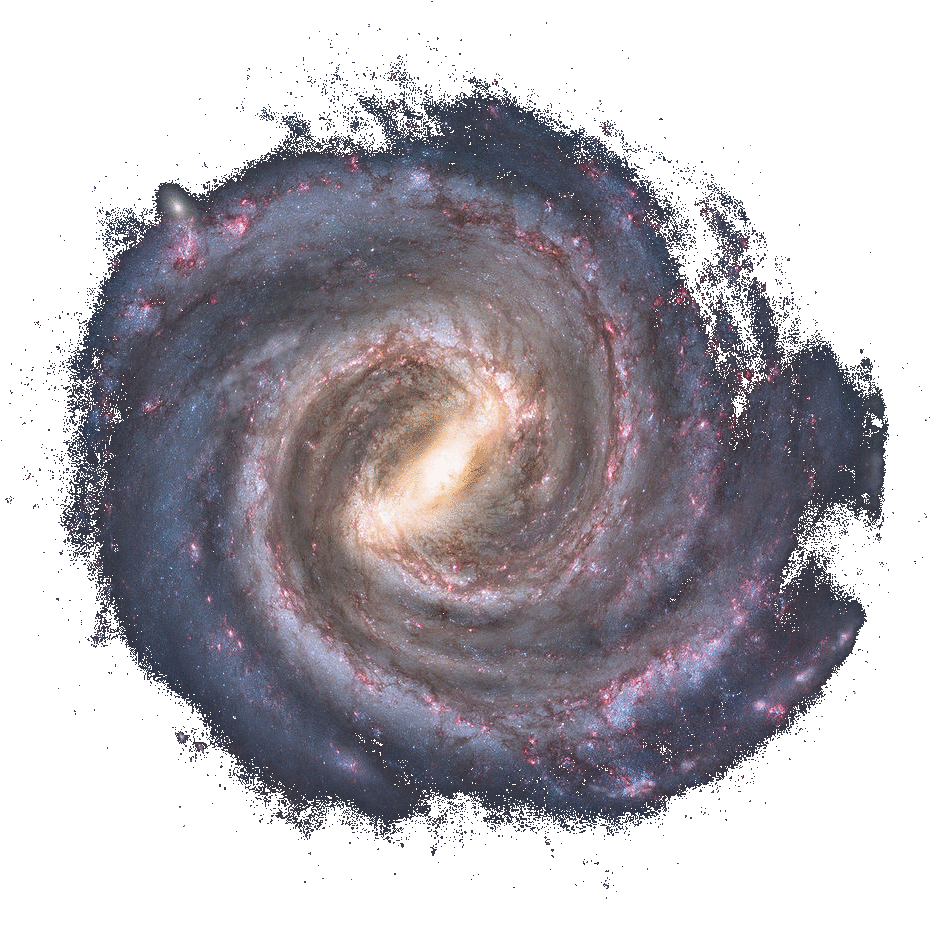 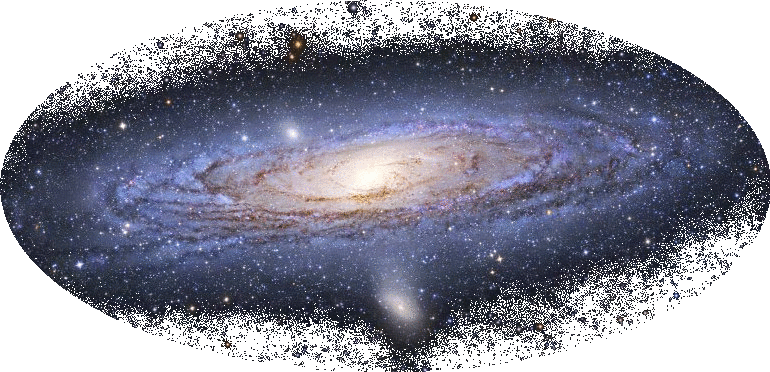 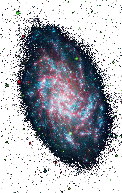 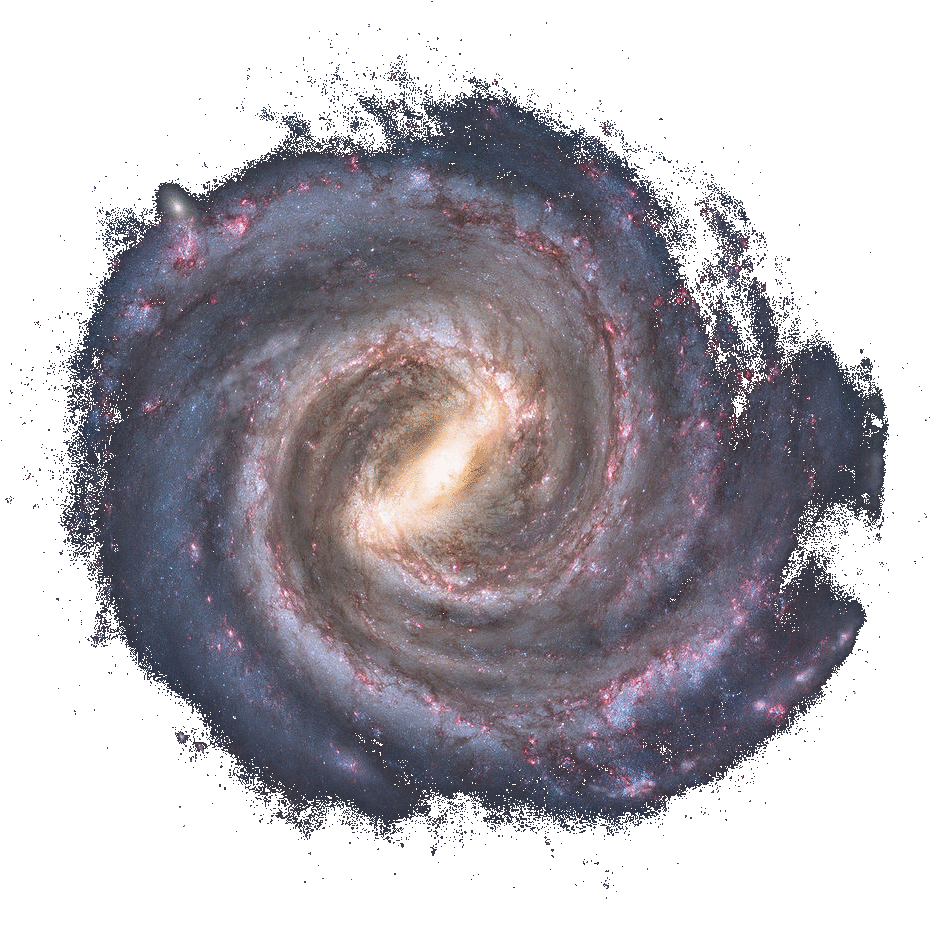 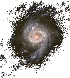 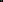 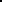 1 unlevquaGrafut101↋ z Grafut
~6 septqualightyear~6·107z lightyear
3 binilqua′lengthel
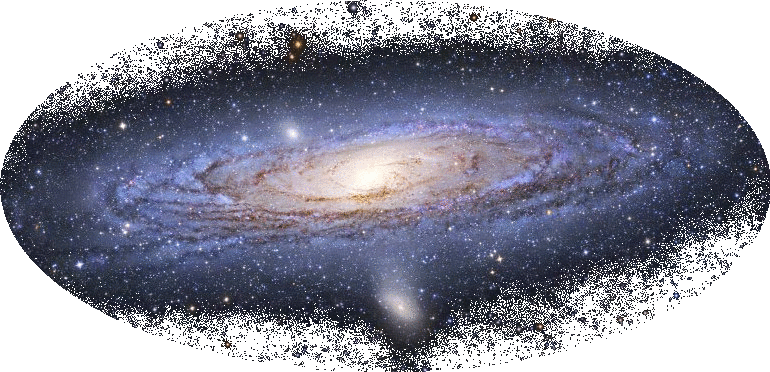 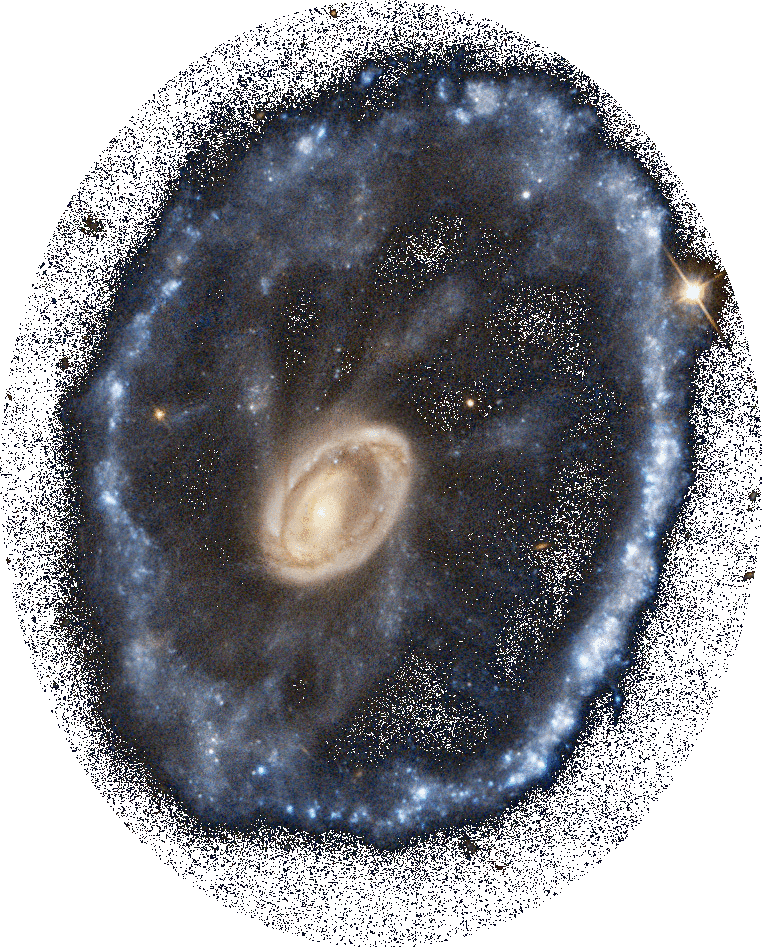 1 binilqua′lengthel
4 undecquaGrafut
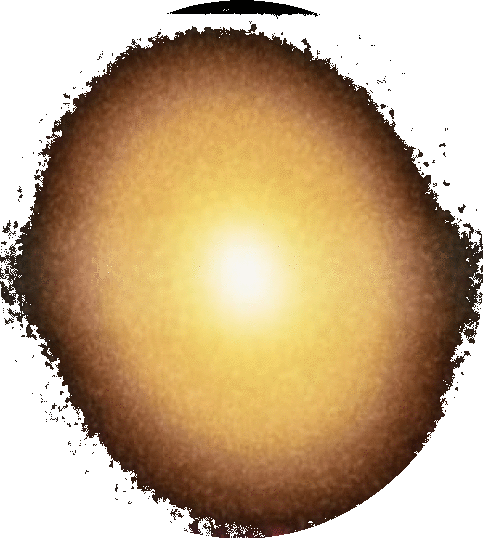 3 unlevqua′lengthel
1 undecquaGrafut
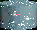 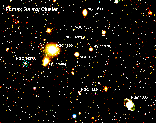 1 unlevqua′lengthel
4 unennquaGrafut
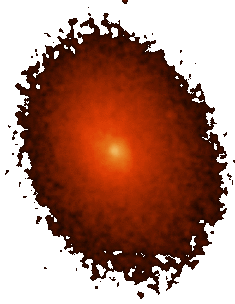 Virgo Supercluster
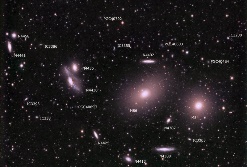 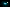 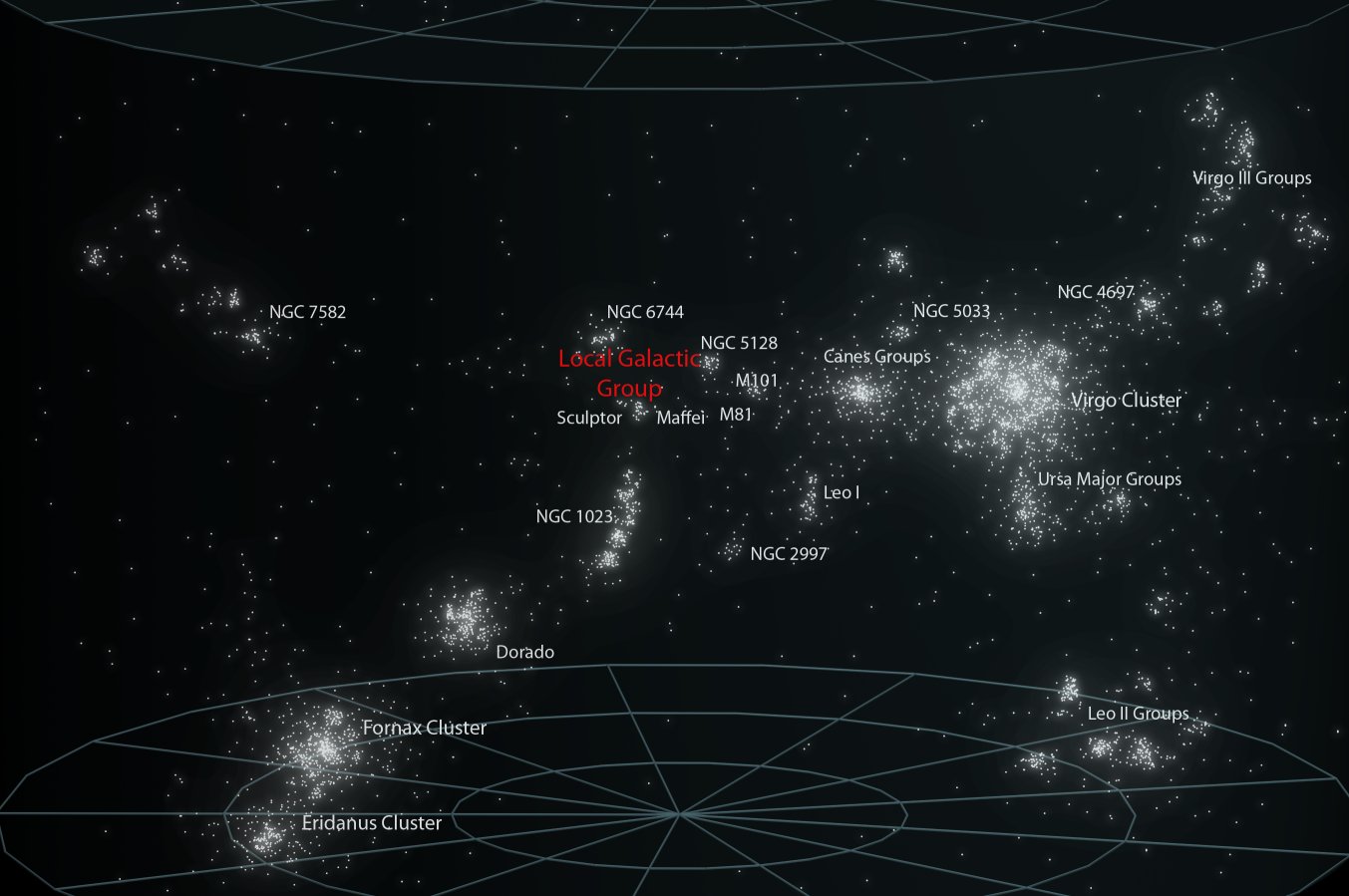 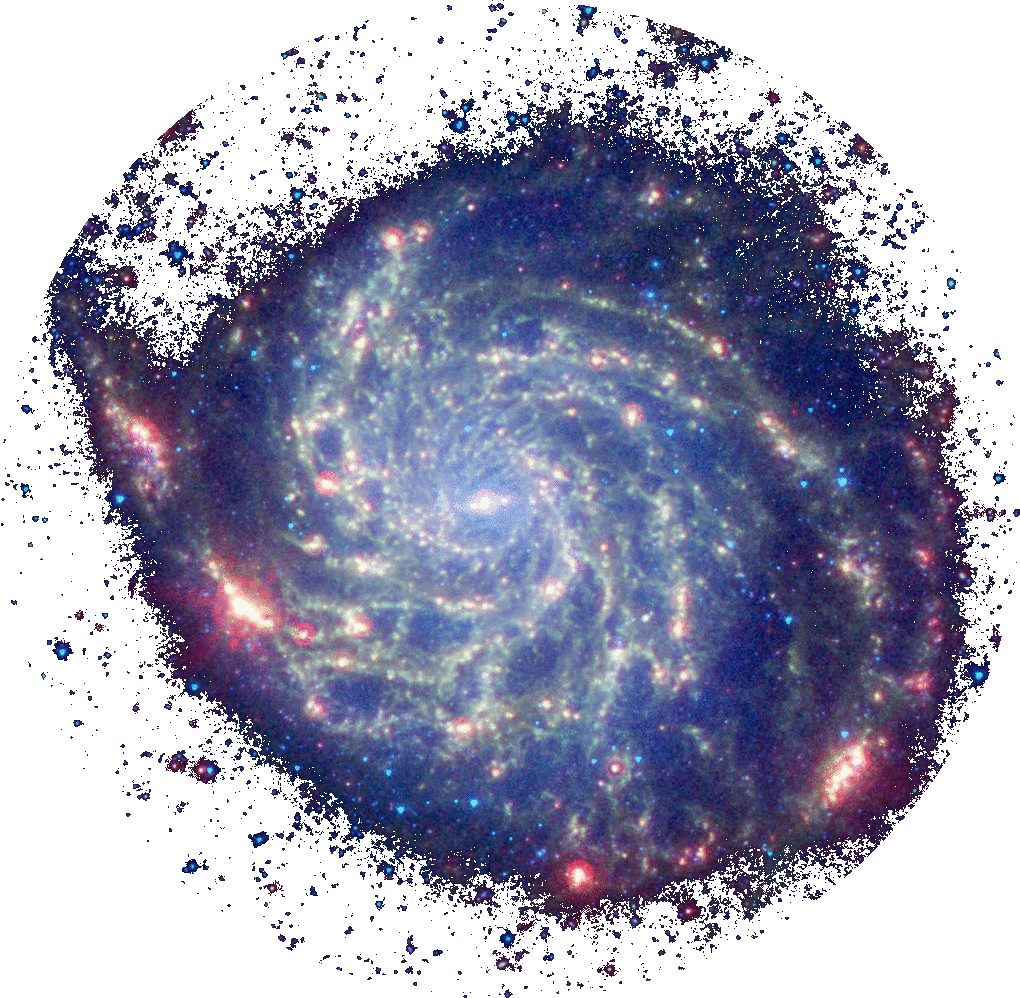 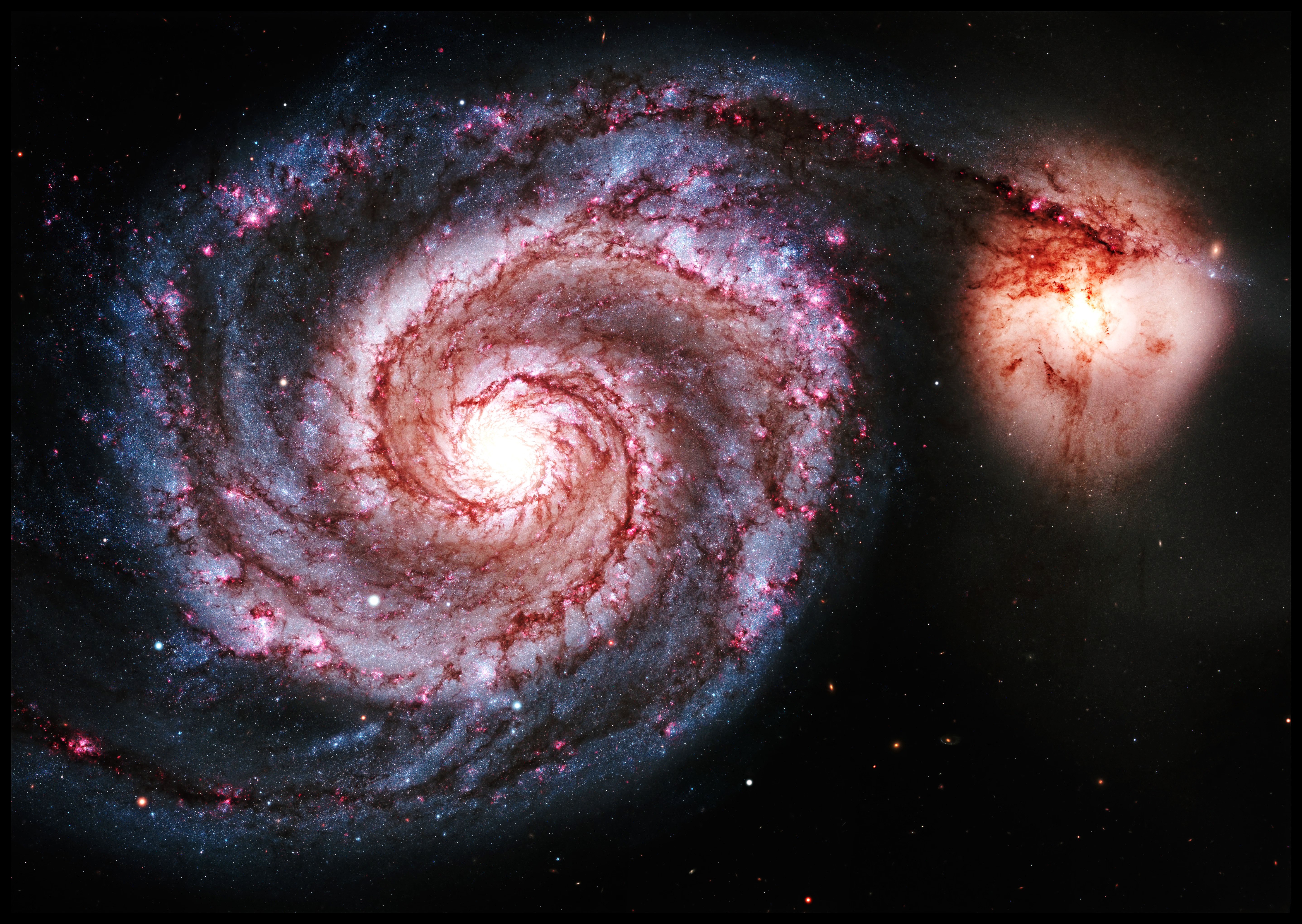 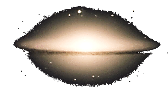 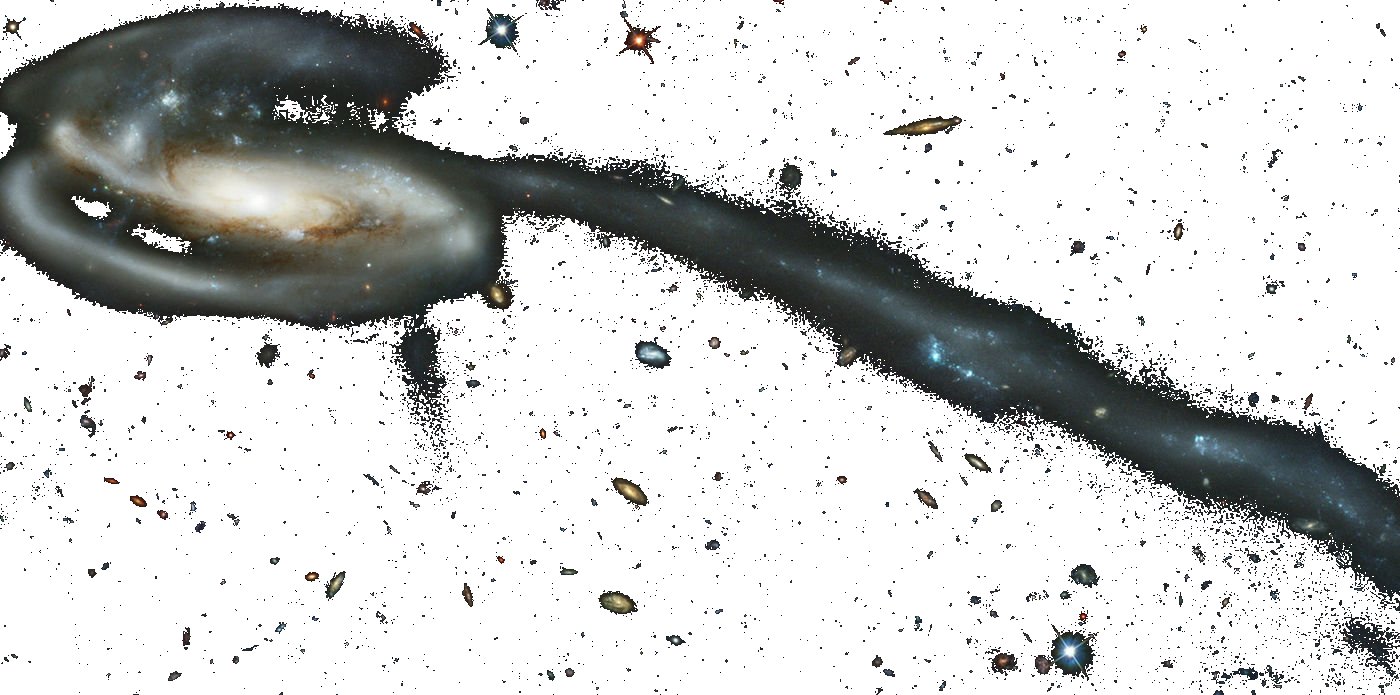 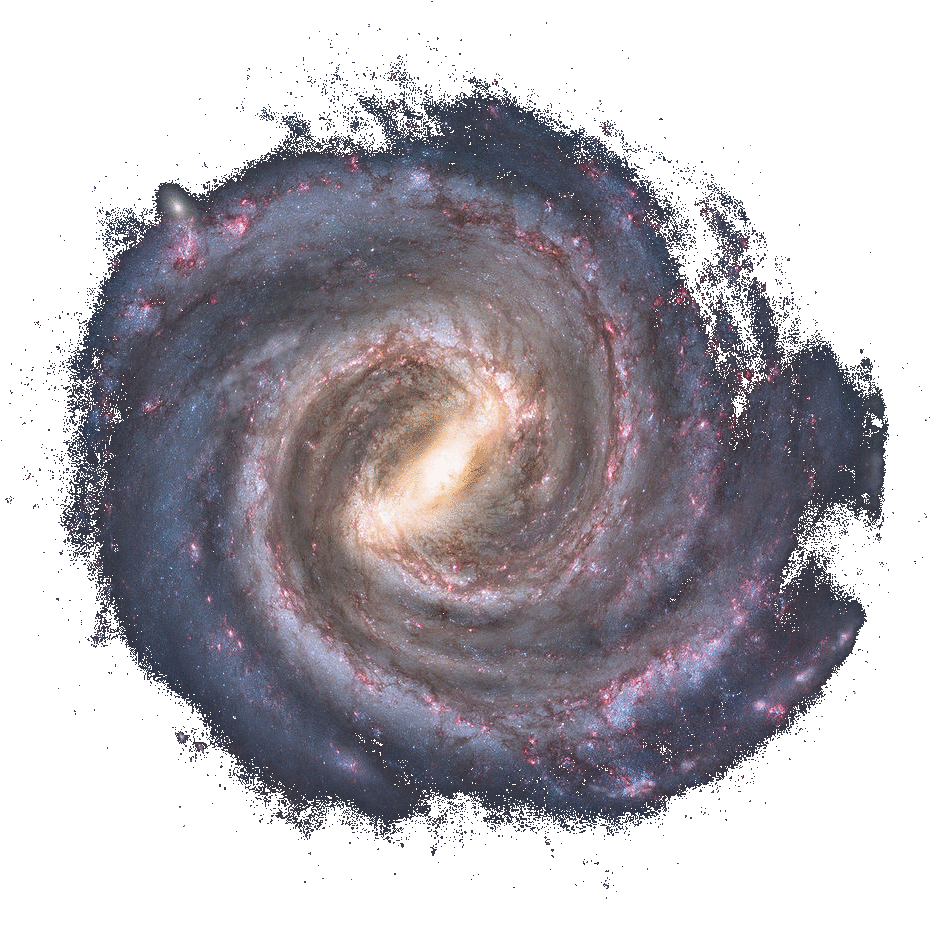 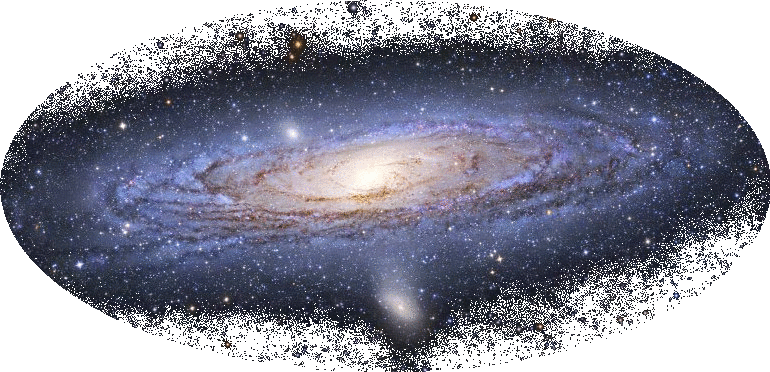 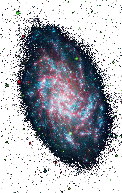 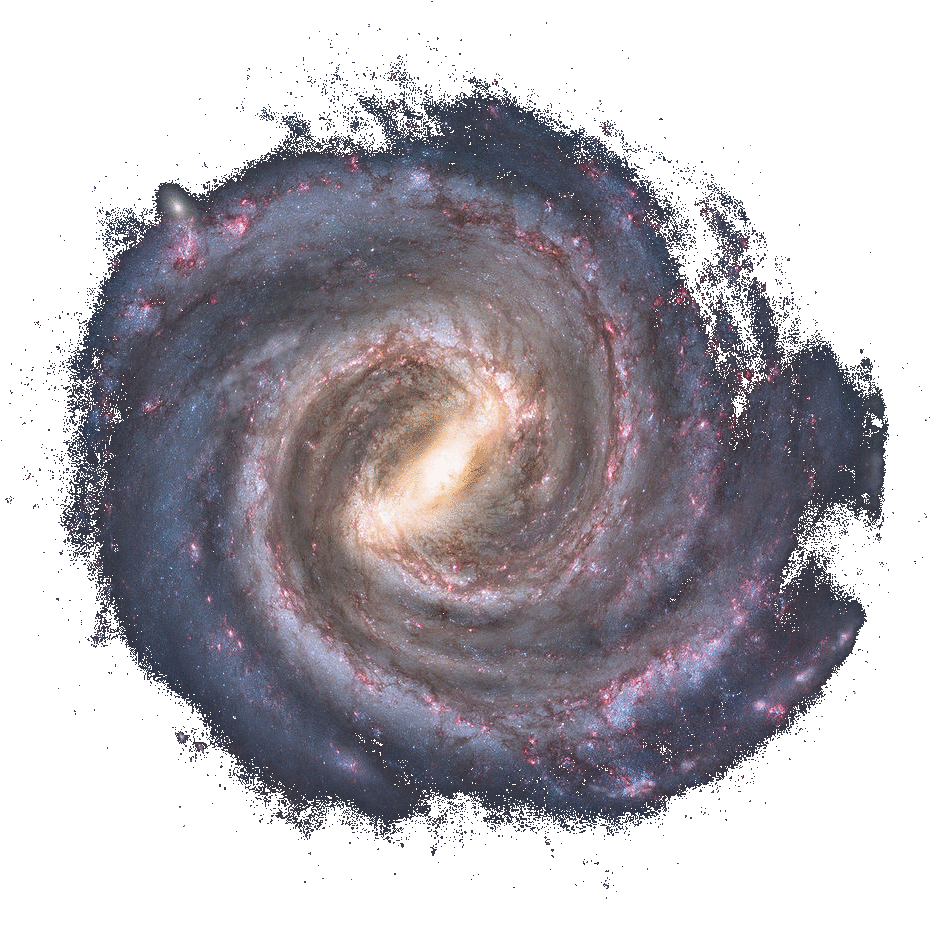 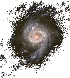 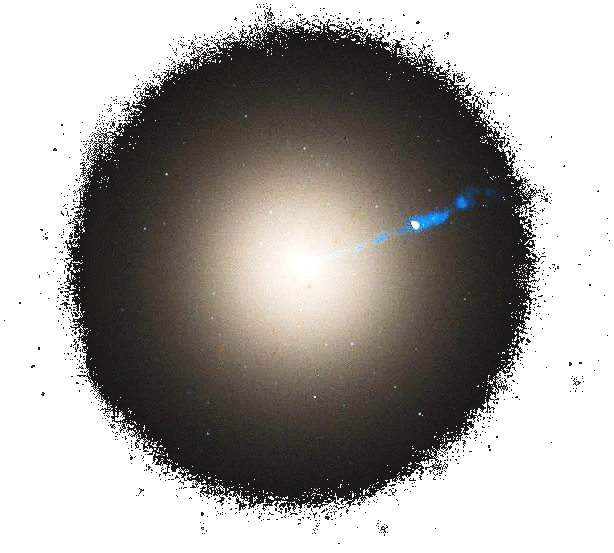 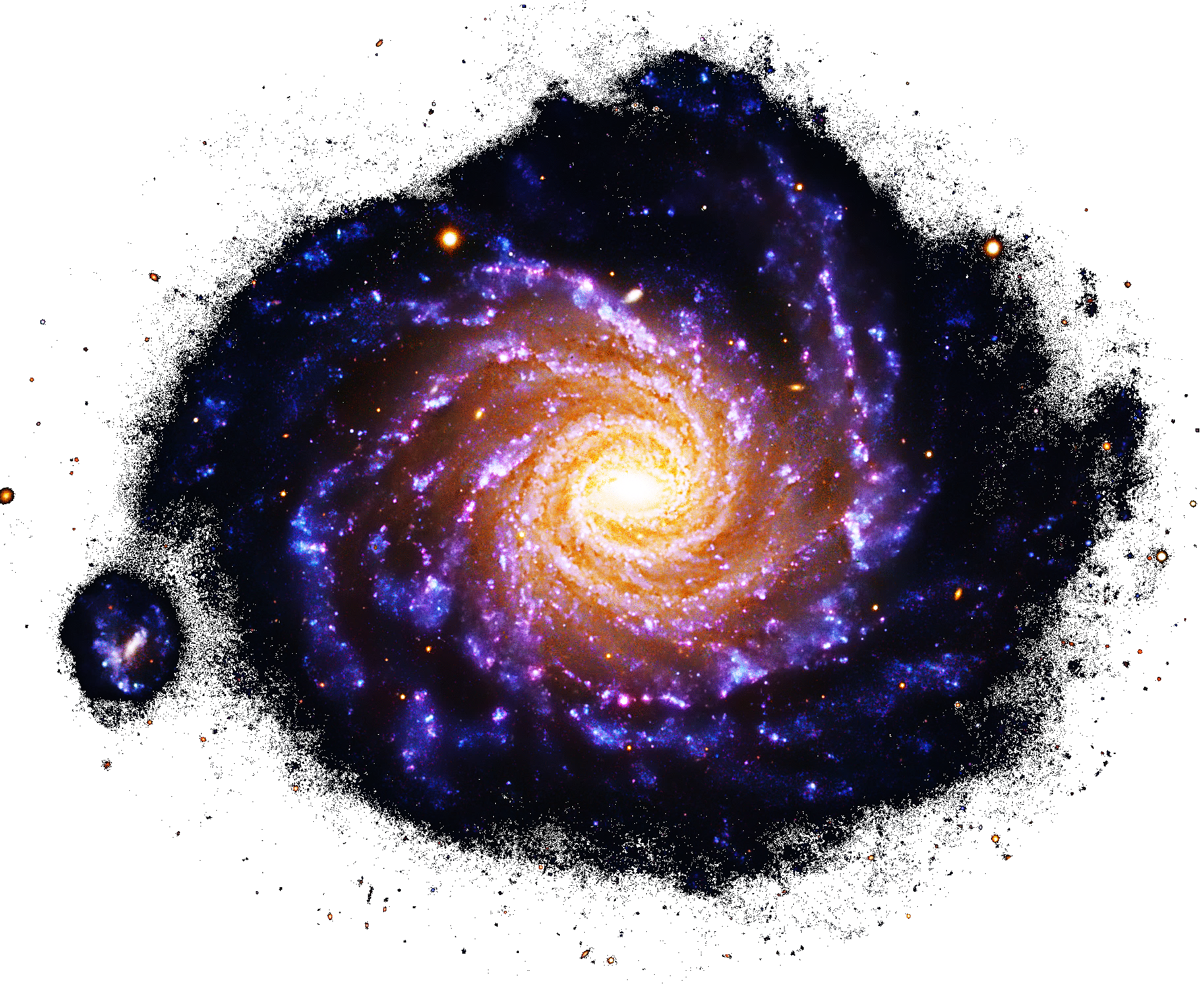 1 biunqua′lengthel1021 z ′lengthel
~2 octqualightyear~2·108z lightyear
4 unlevquaGrafut
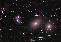 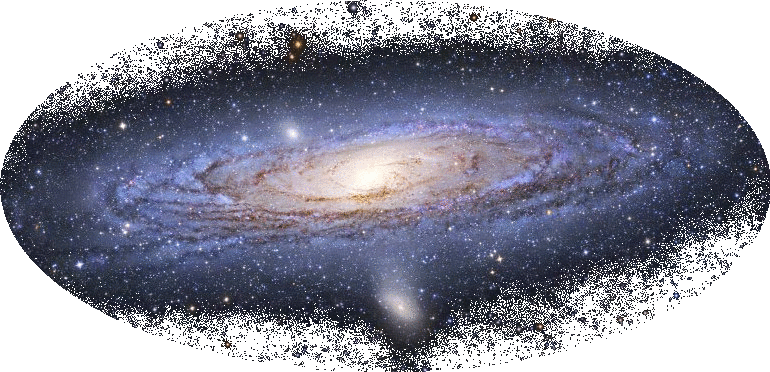 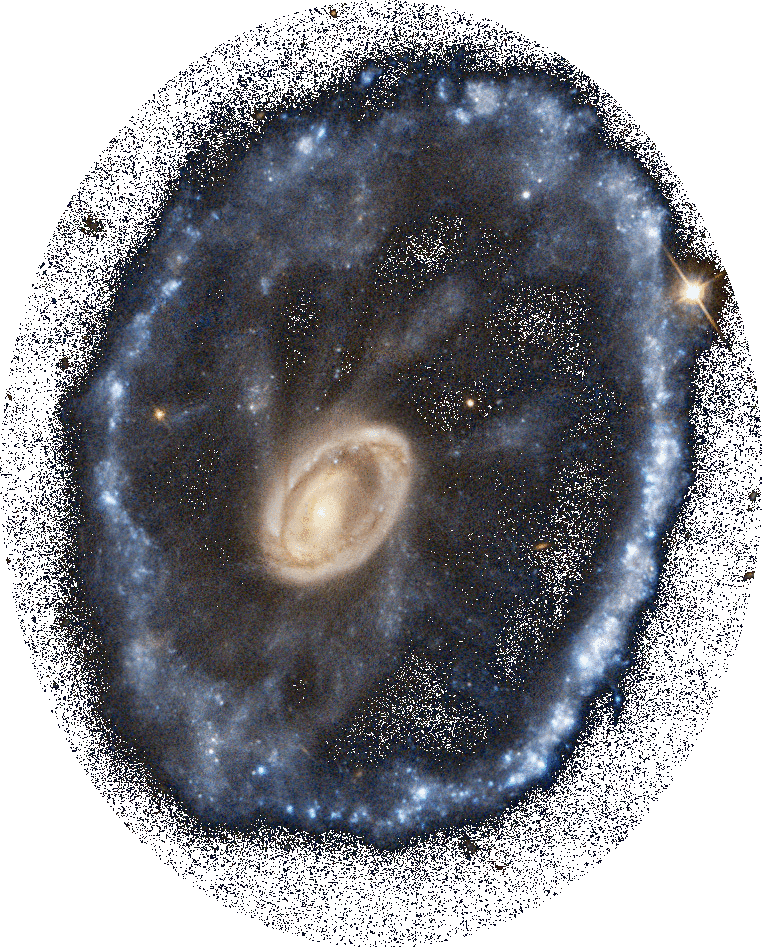 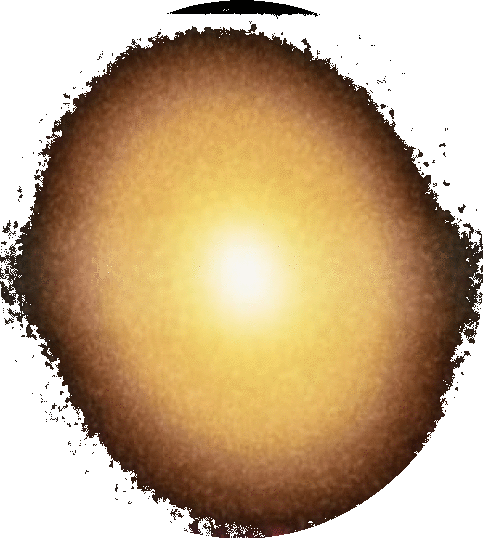 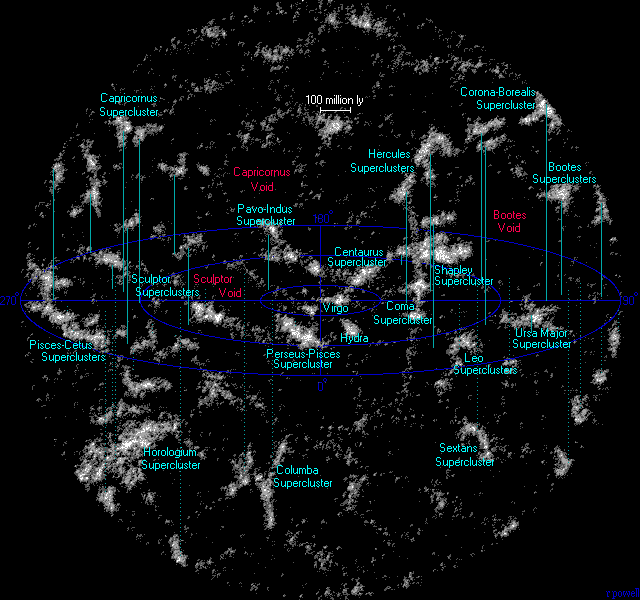 3 binilqua′lengthel
1 unlevquaGrafut
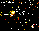 1 binilqua′lengthel
4 undecquaGrafut
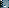 Virgo Supercluster
3 unlevqua′lengthel
1 undecquaGrafut
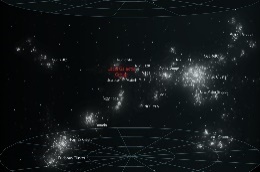 Eridanus 
Supervoid
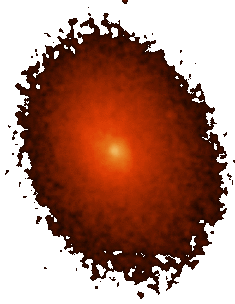 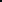 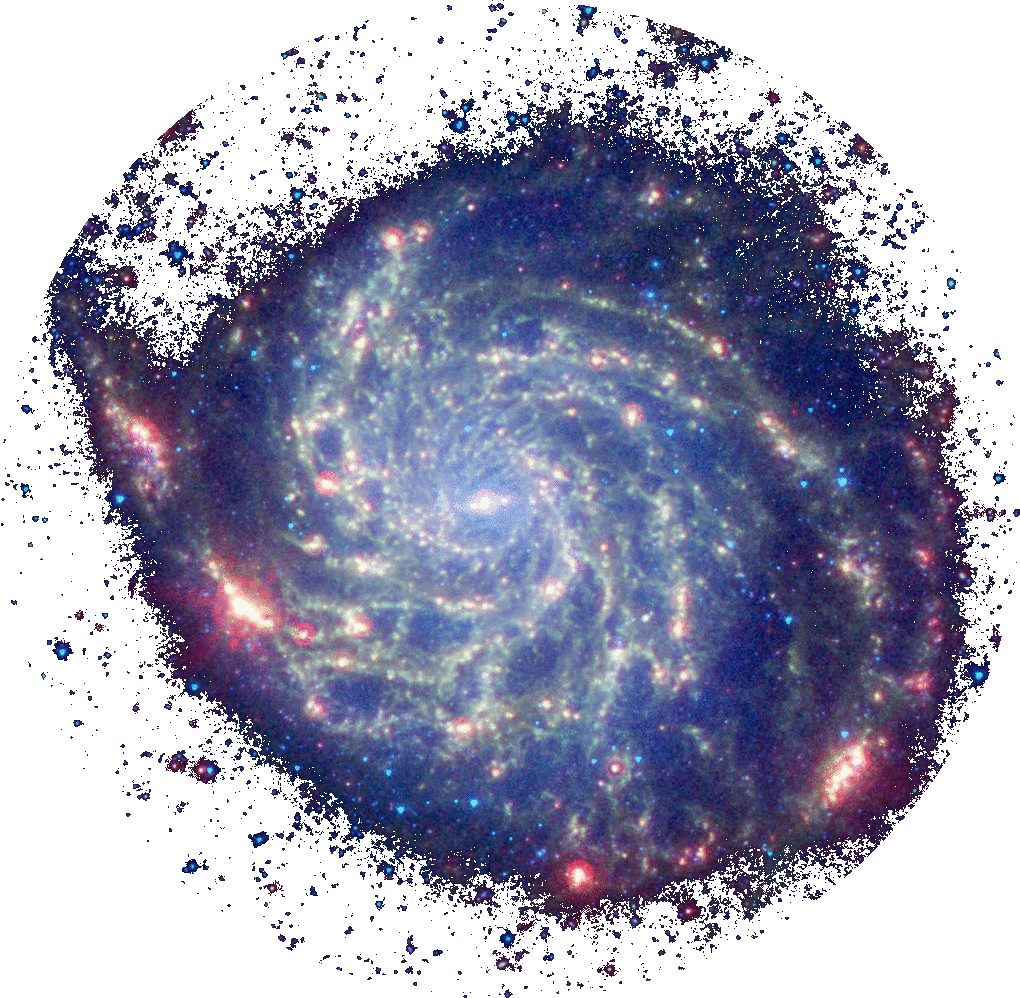 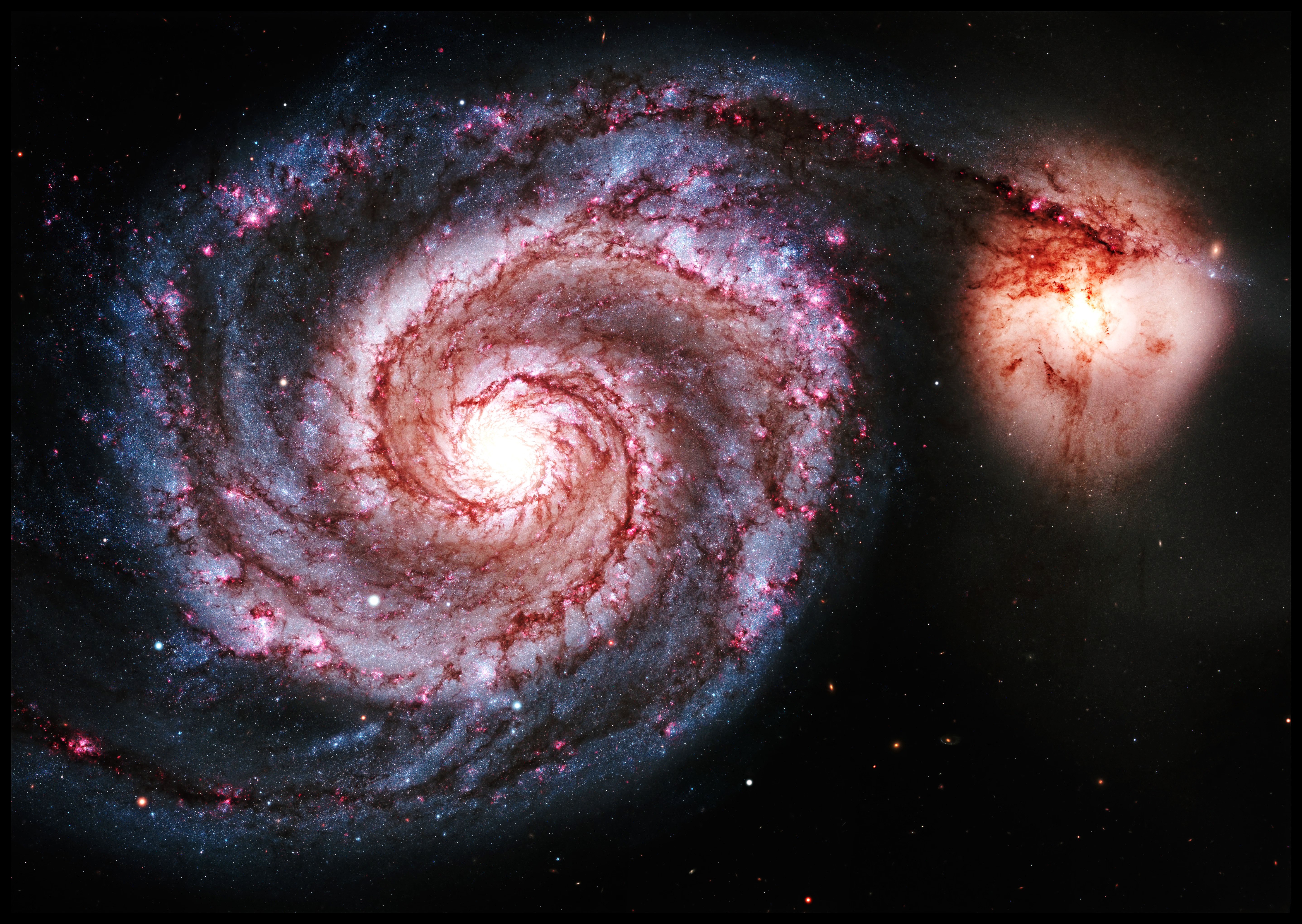 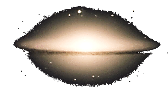 Pisces-Cetus
Supercluster 
Complex
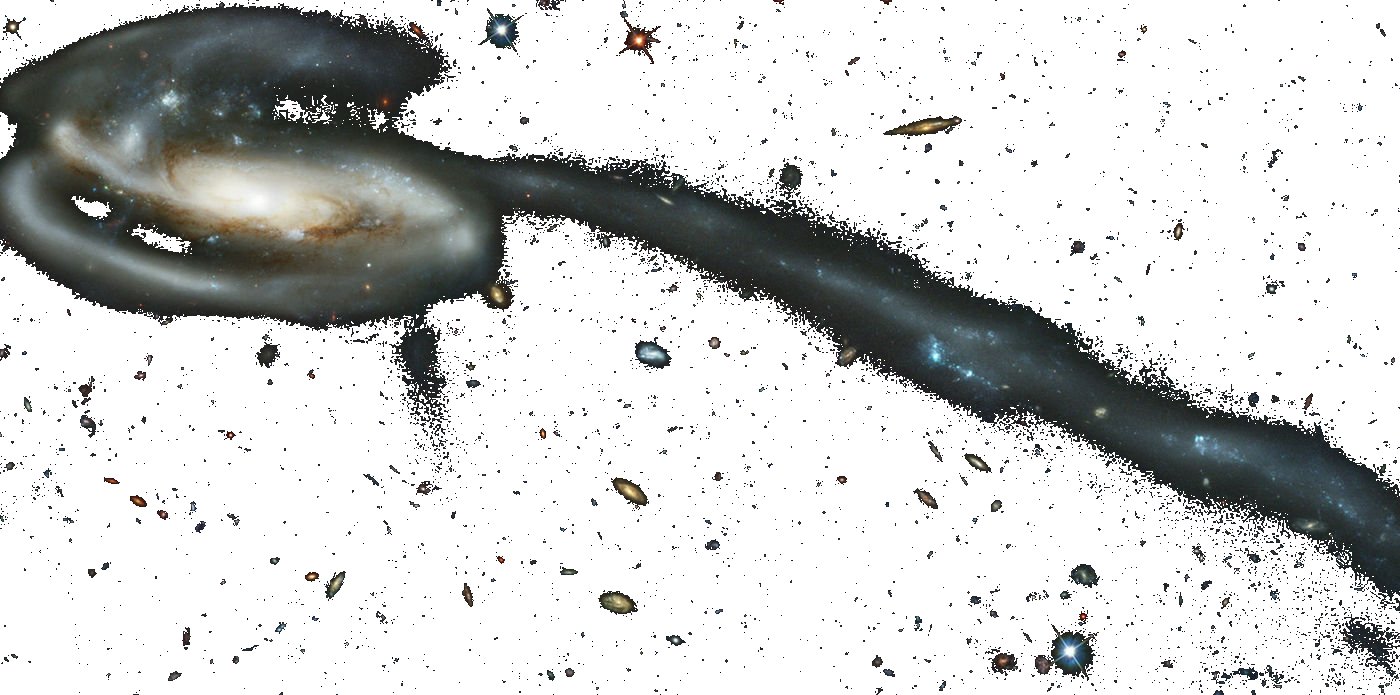 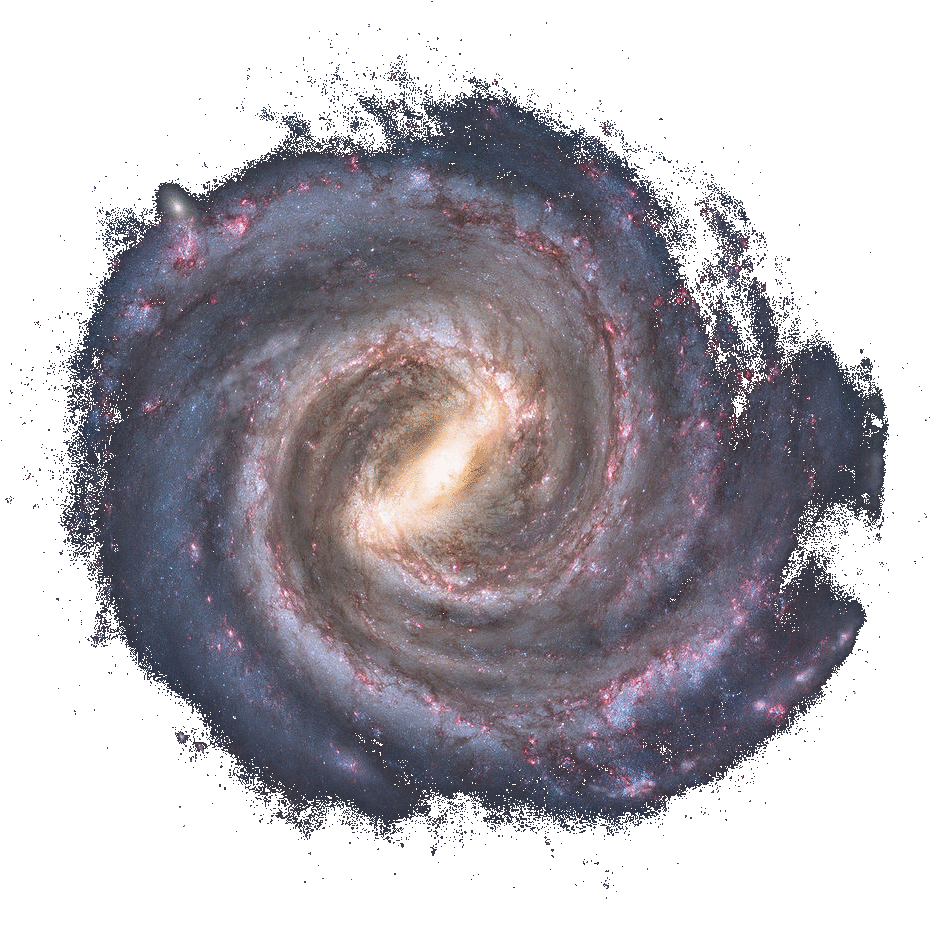 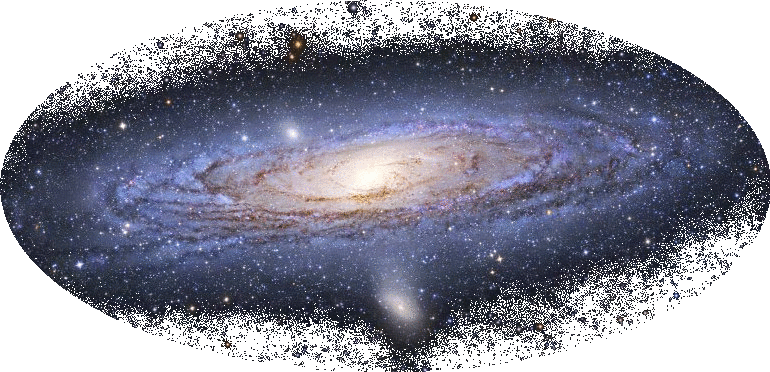 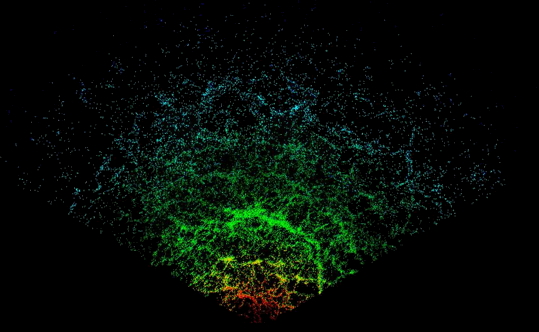 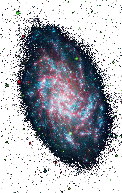 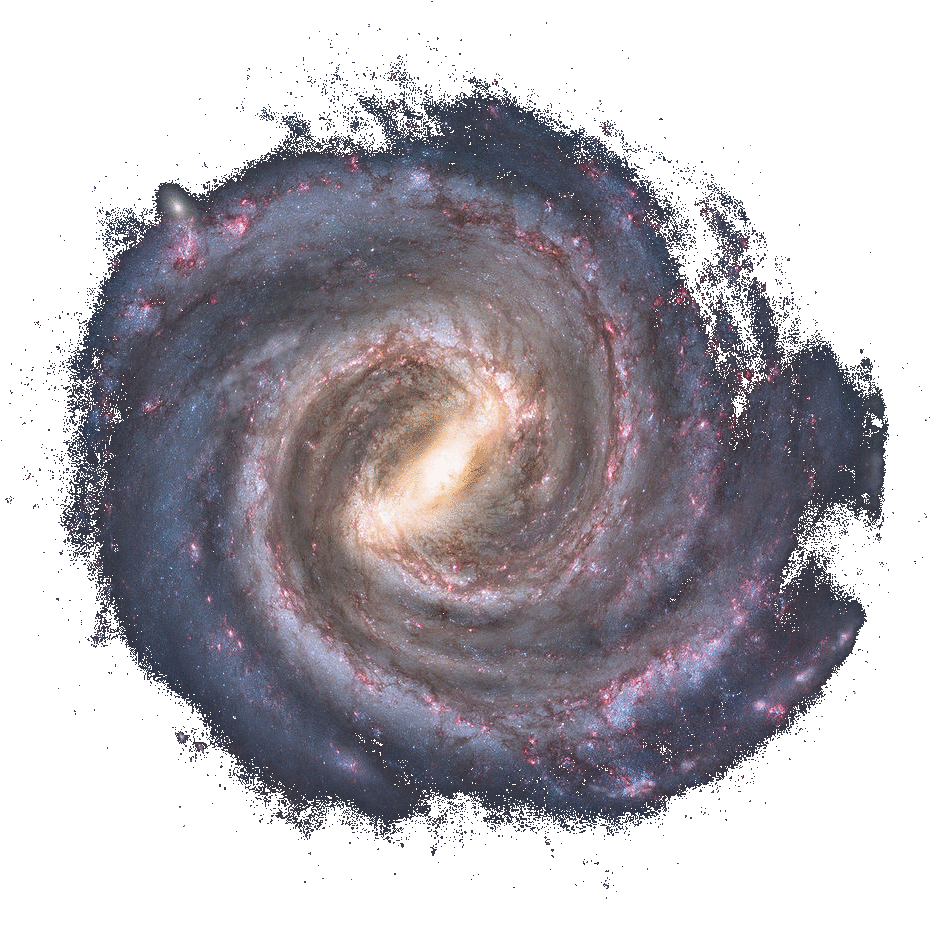 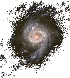 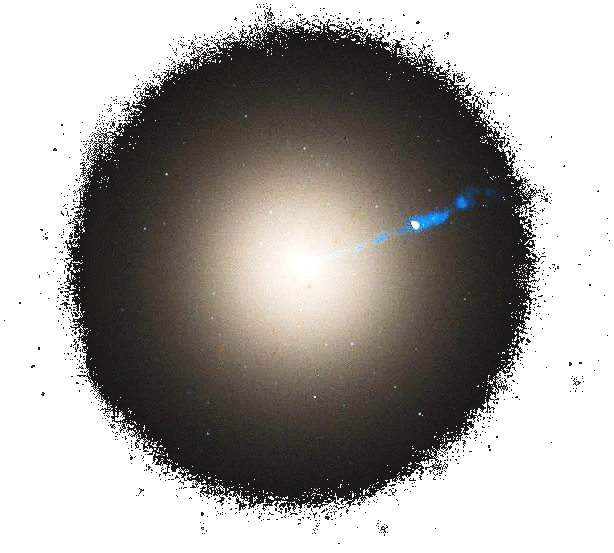 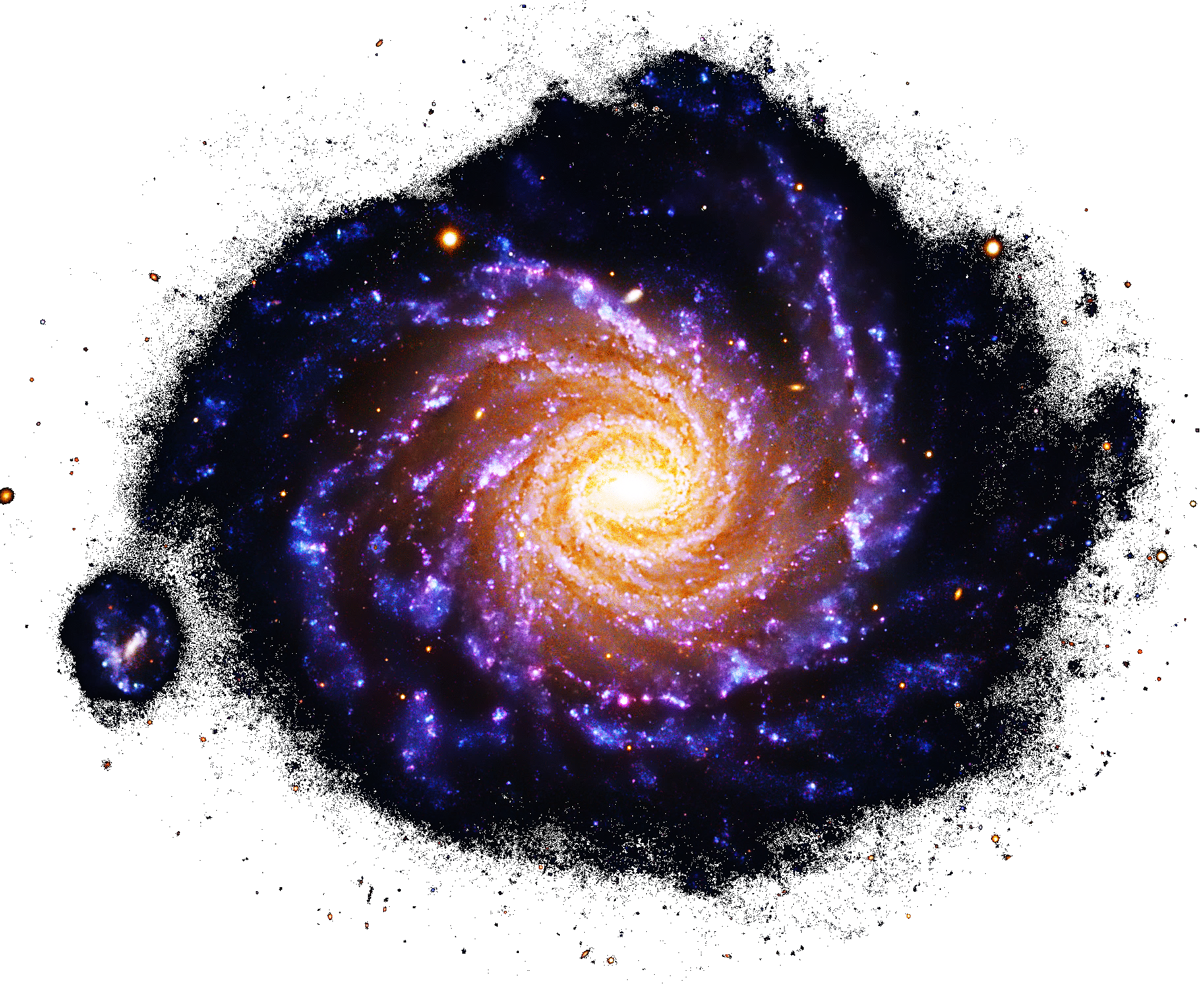 1 binilquaGrafut1020 z Grafut
~6 octqualightyear~6·108z lightyear
3 biunqua′lengthel
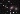 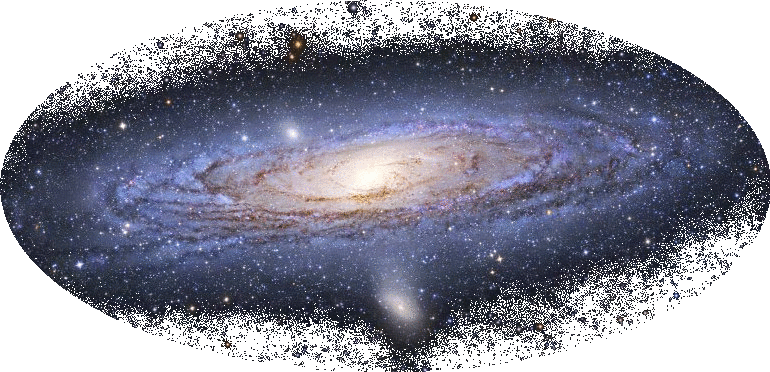 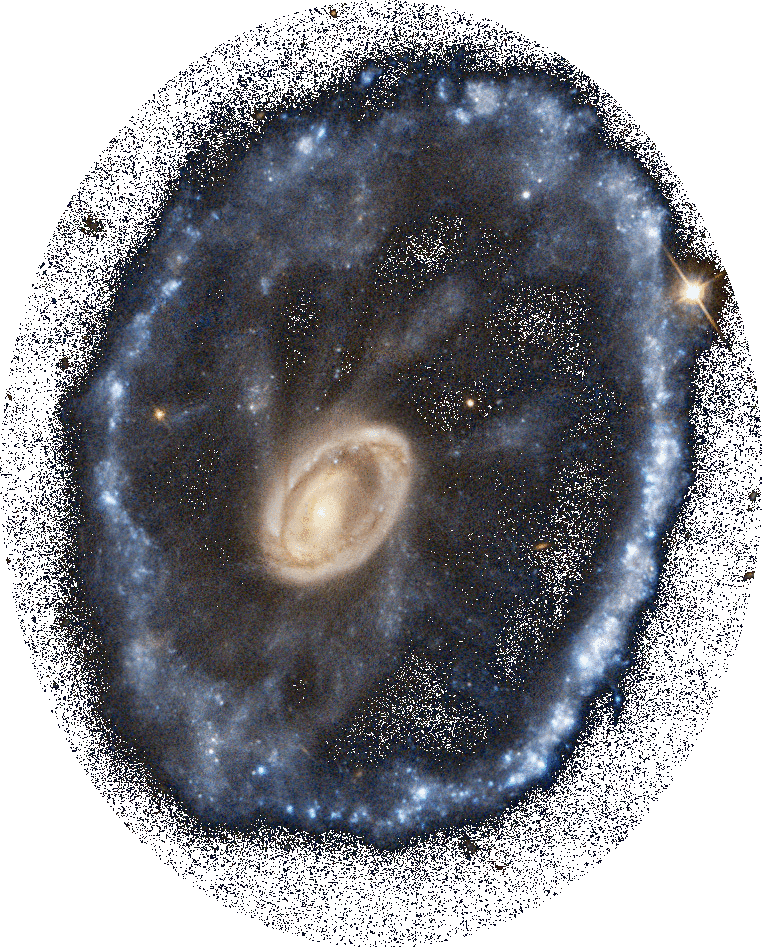 Sloan Great Wall
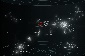 1 biunqua′lengthel
4 unlevquaGrafut
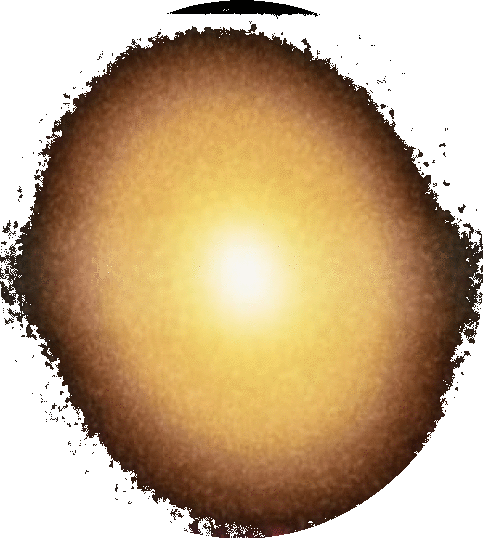 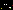 3 binilqua′lengthel
1 unlevquaGrafut
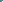 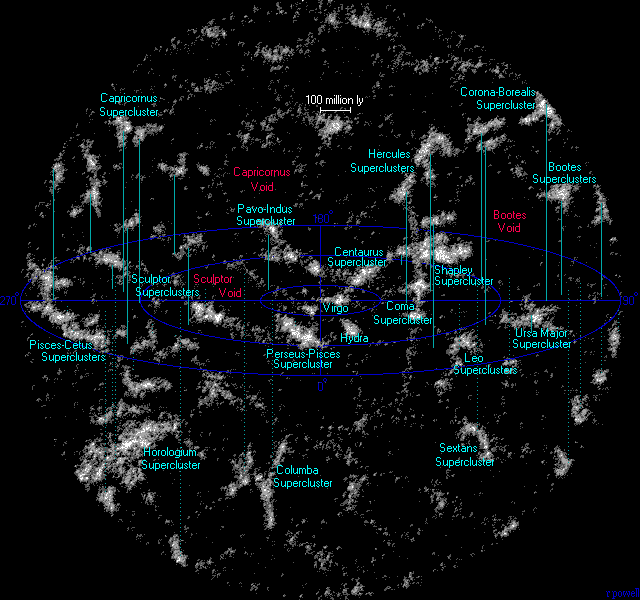 Eridanus
Supervoid
1 binilqua′lengthel
4 undecquaGrafut
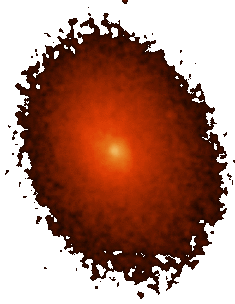 Pisces-Cetus
Supercluster
Complex
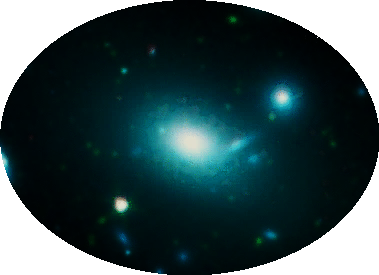 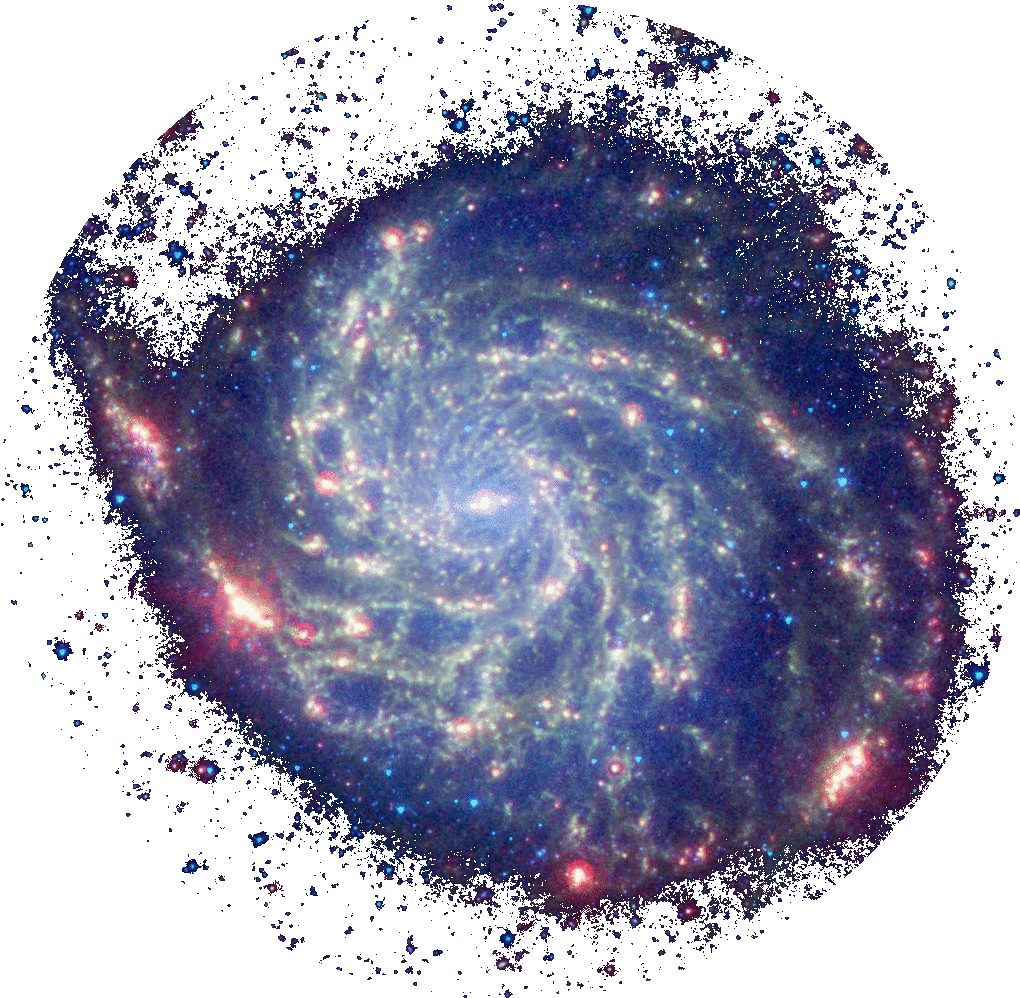 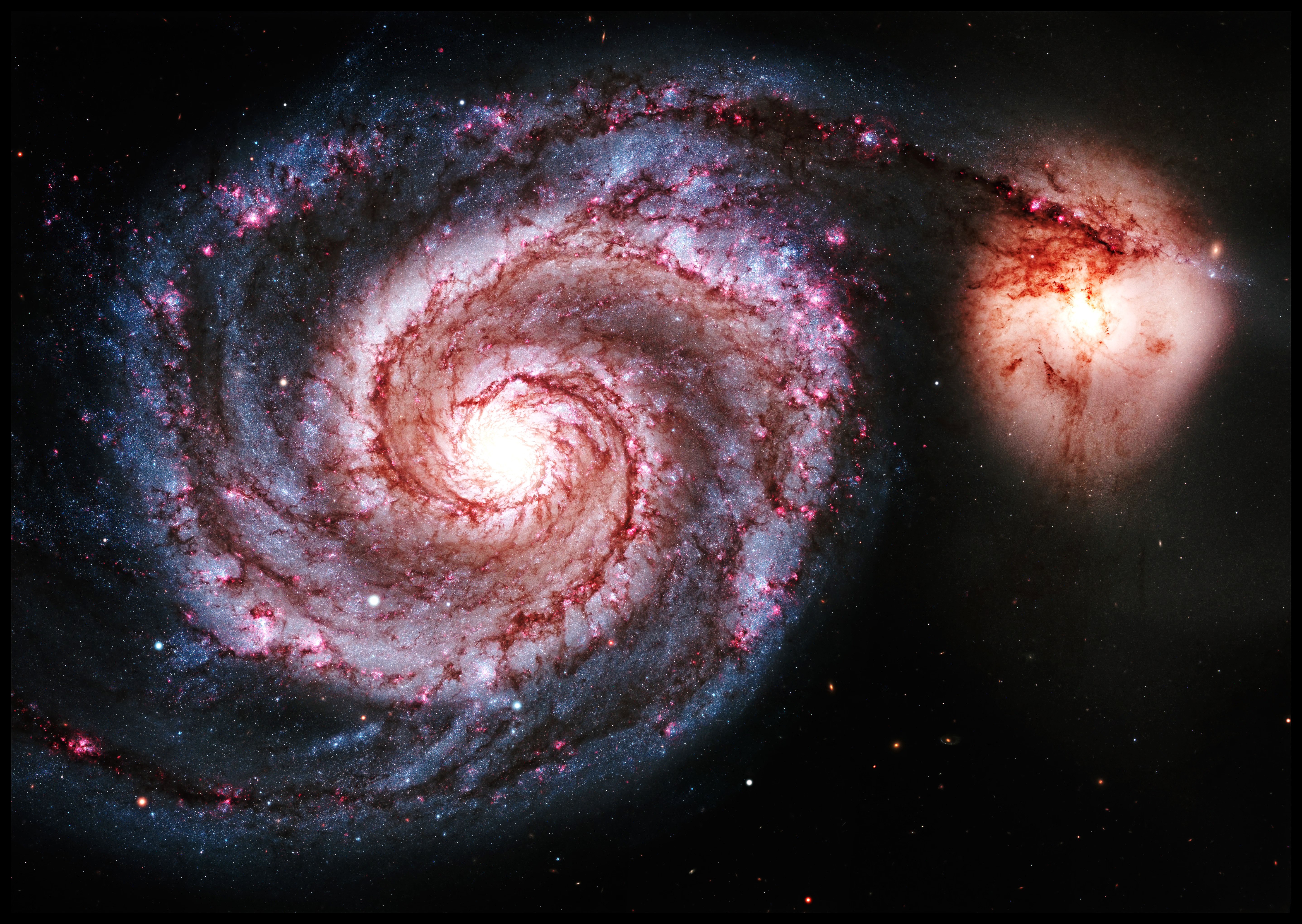 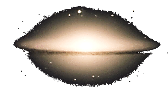 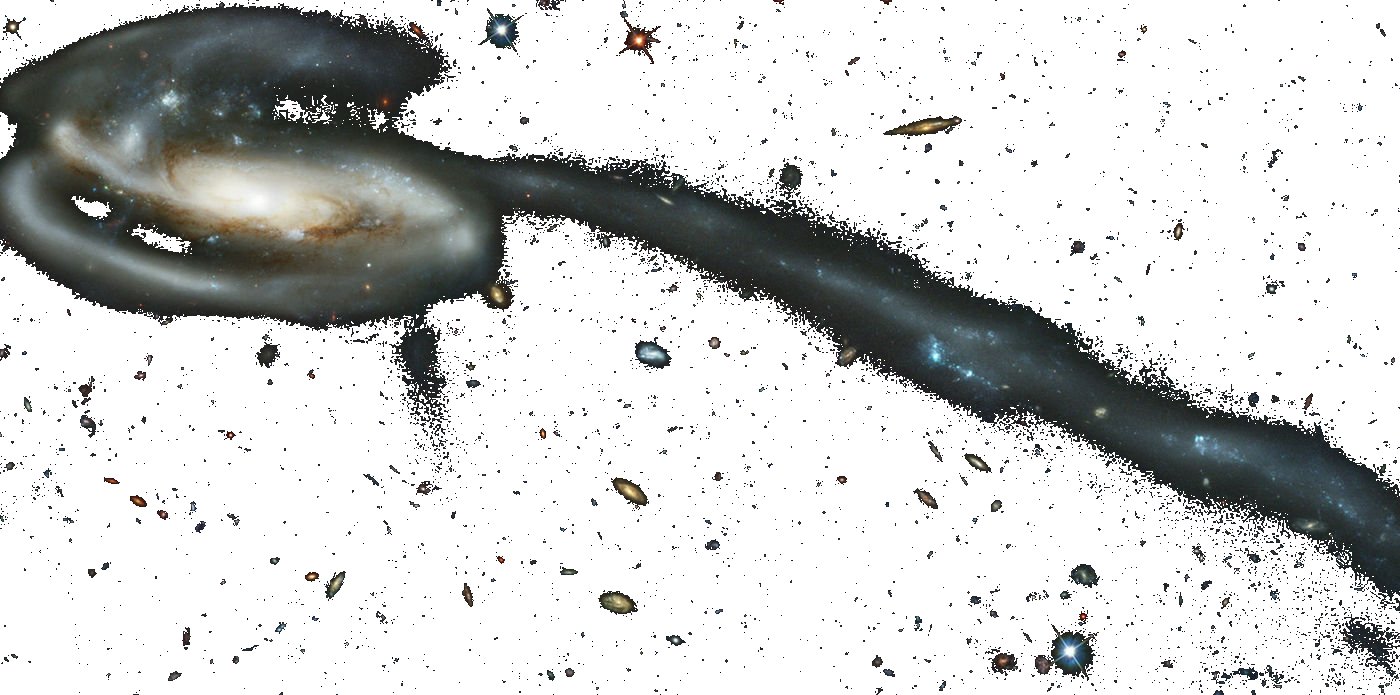 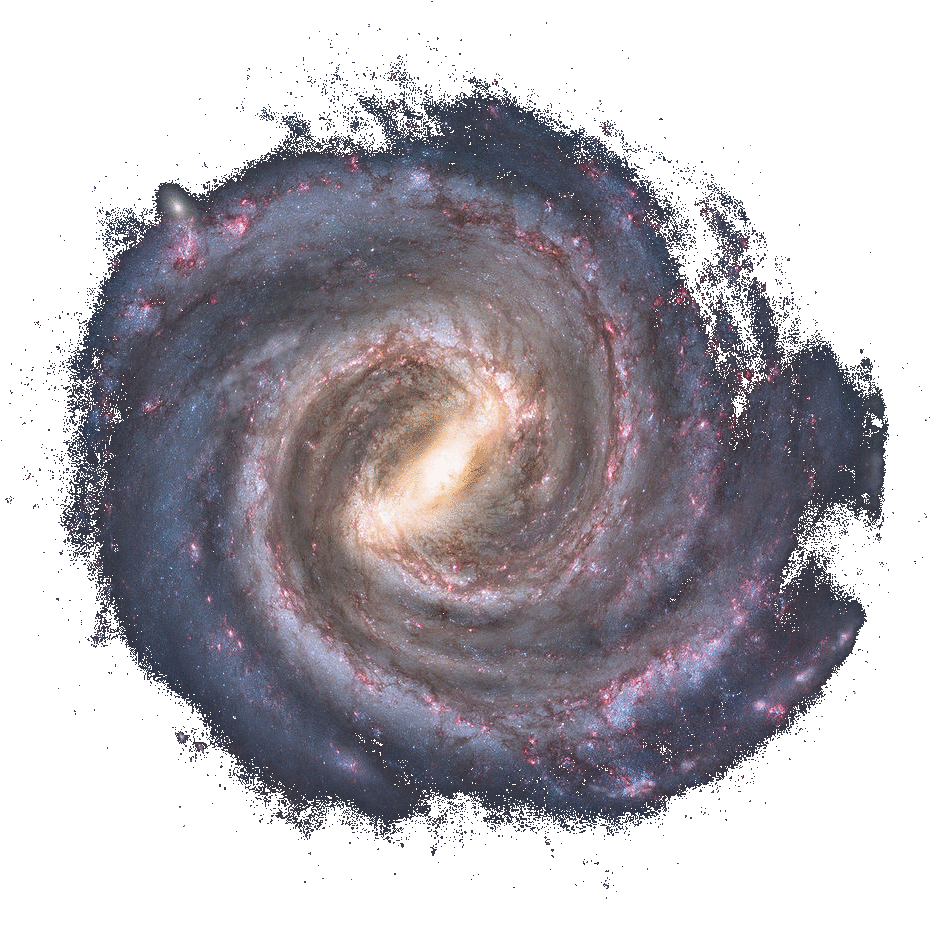 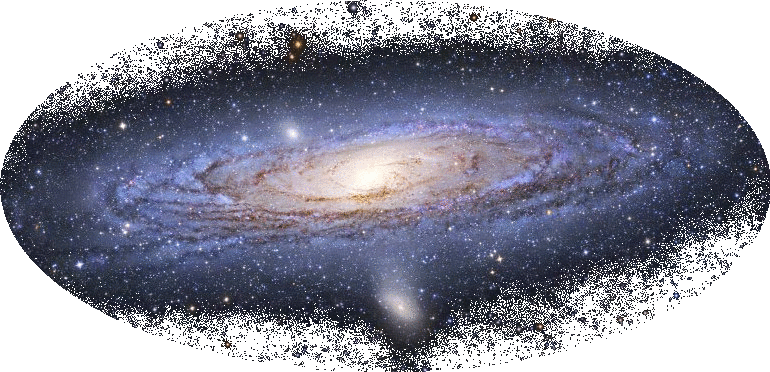 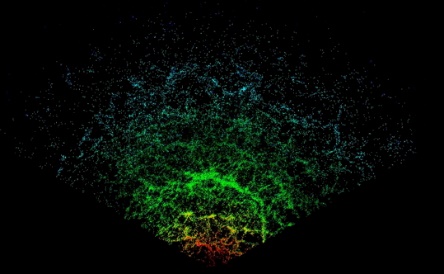 1 bibiqua′lengthel1022 z ′lengthel
~2 ennqualightyear~2·109z lightyear
4 binilquaGrafut
3 biunqua′lengthel
1 binilquaGrafut
1 biunqua′lengthel
4 unlevquaGrafut
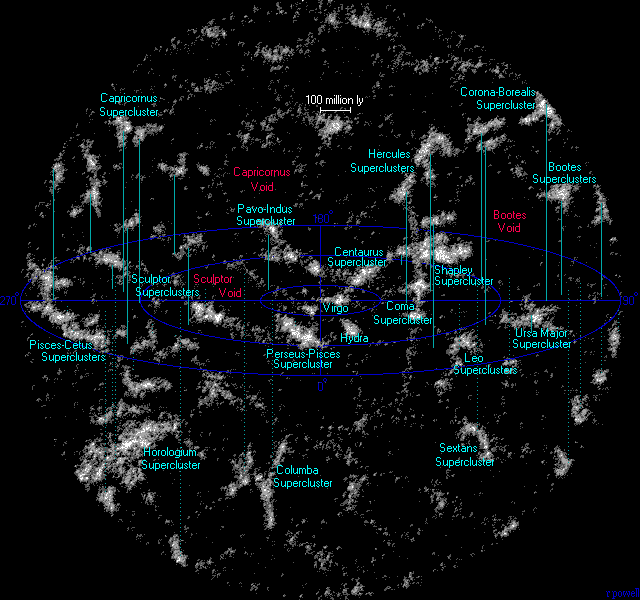 3 binilqua′lengthel
1 unlevquaGrafut
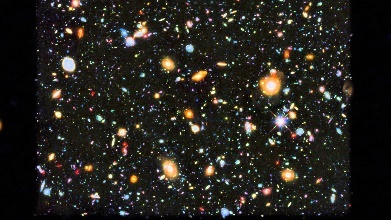 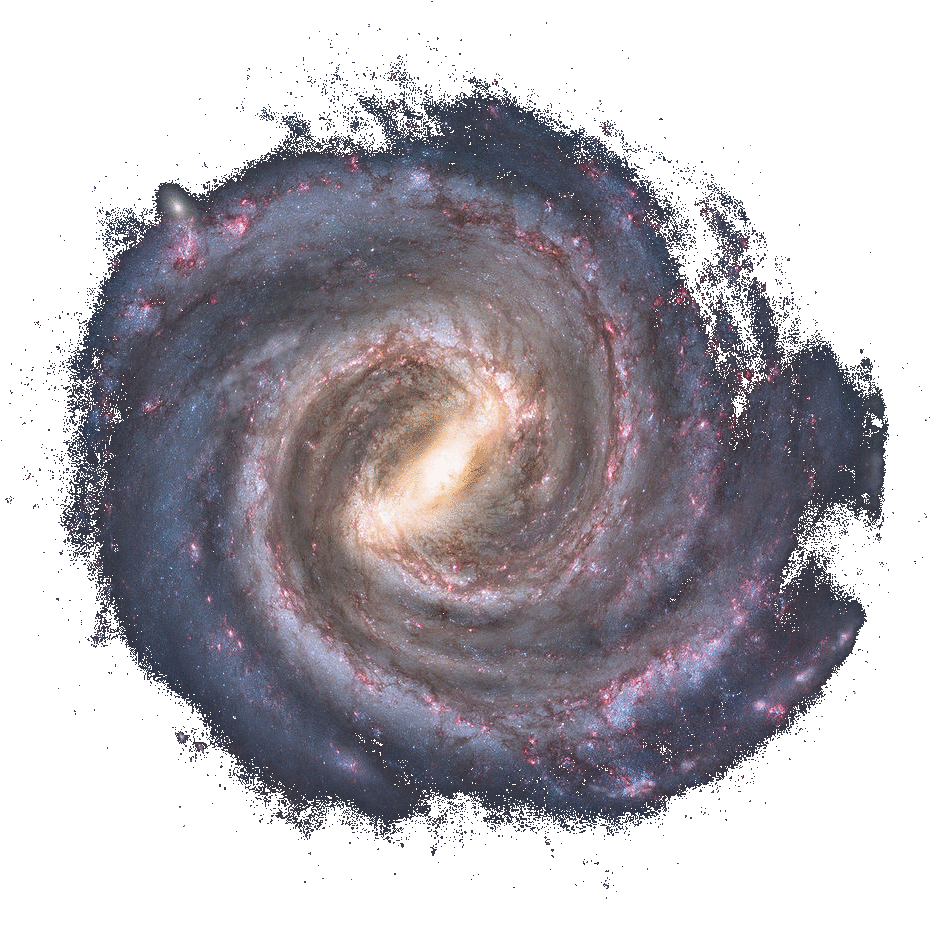 Distance to Hubble Deep Field
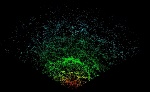 1 biunquaGrafut1021 z Grafut
~6 ennqualightyear~6·109z lightyear
3 bibiqua′lengthel
1 bibiqua′lengthel
4 binilquaGrafut
3 biunqua′lengthel
1 binilquaGrafut
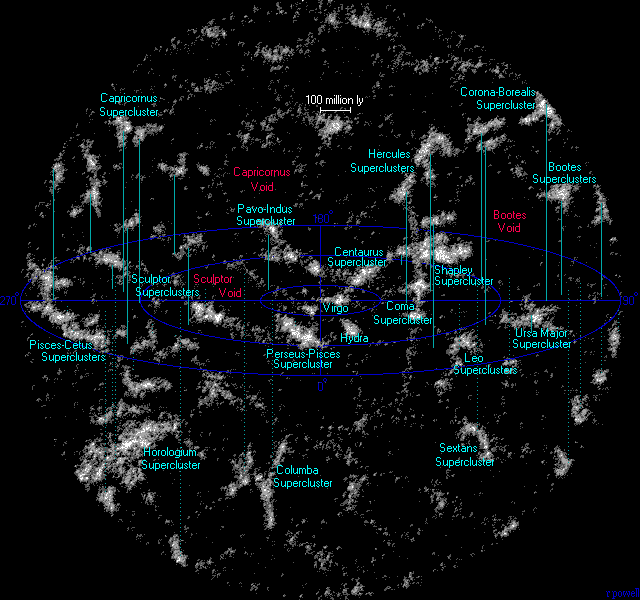 1 biunqua′lengthel
4 unlevquaGrafut
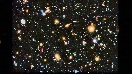 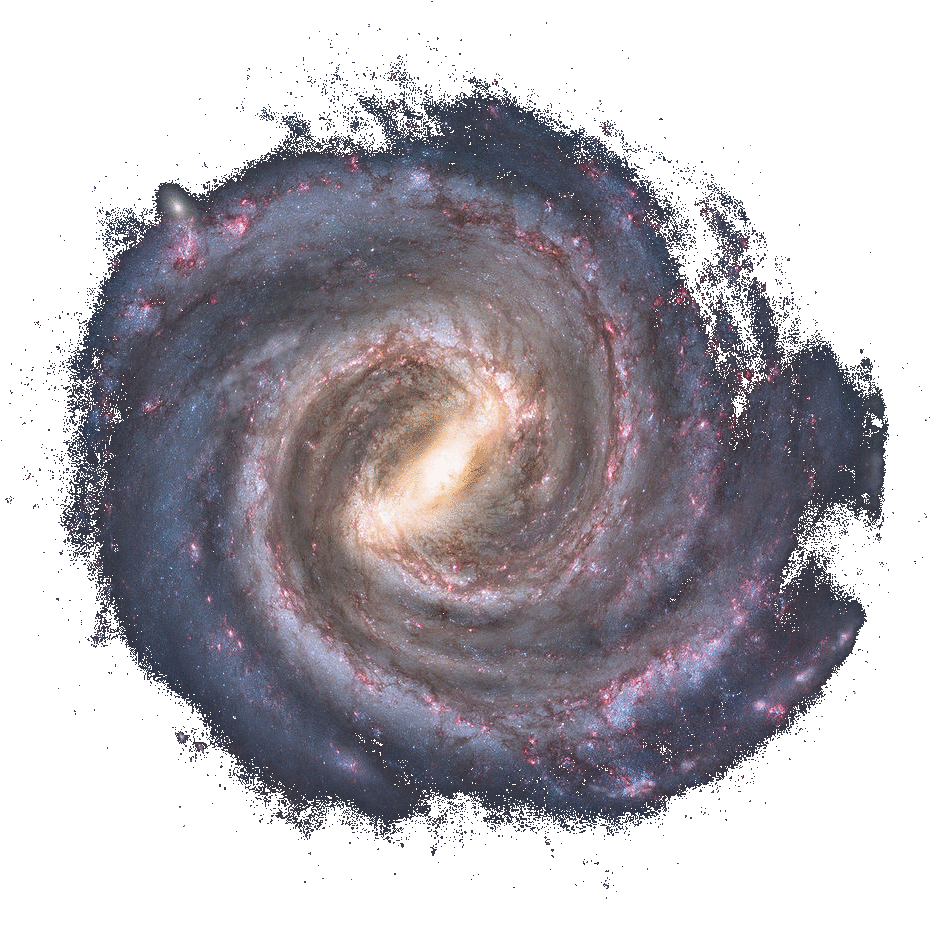 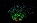 ′universal
1 bitriqua′lengthel1023 z ′lengthel
~2 decqualightyear~2·10↊z lightyear
4 biunquaGrafut
3 bibiqua′lengthel
1 biunquaGrafut
4 binilquaGrafut
1 bibiqua′lengthel
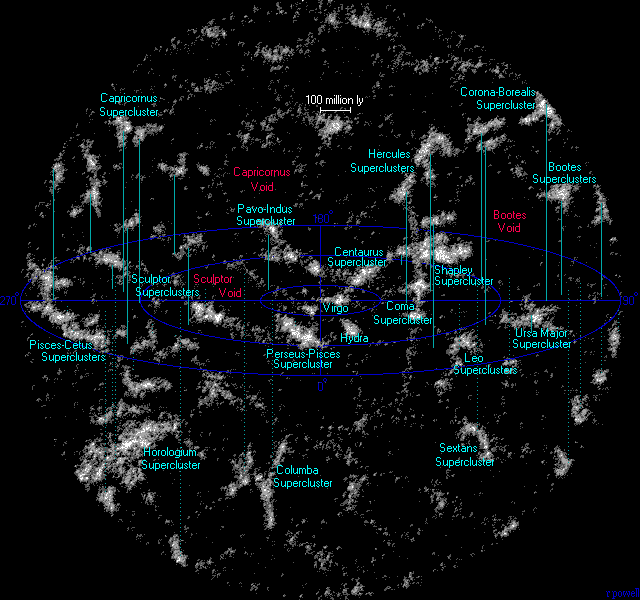 1 binilquaGrafut
3 biunqua′lengthel
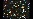 Observable Universe~ 1.8z decqualightyear
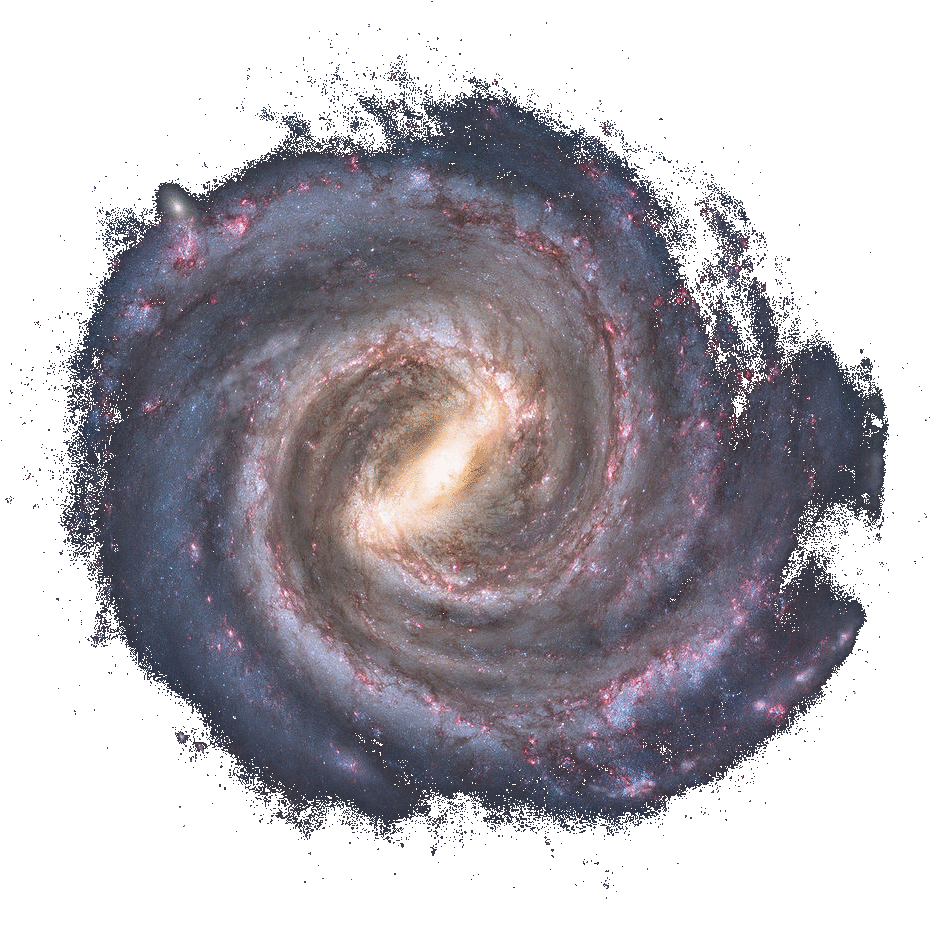 ′universe-like
Resources about Primel
Primel Metrology Wiki: 
http://primel-metrology.wikia.com

Primel Metrology Forum:
http://z13.invisionfree.com/DozensOnline/index.php?showforum=30